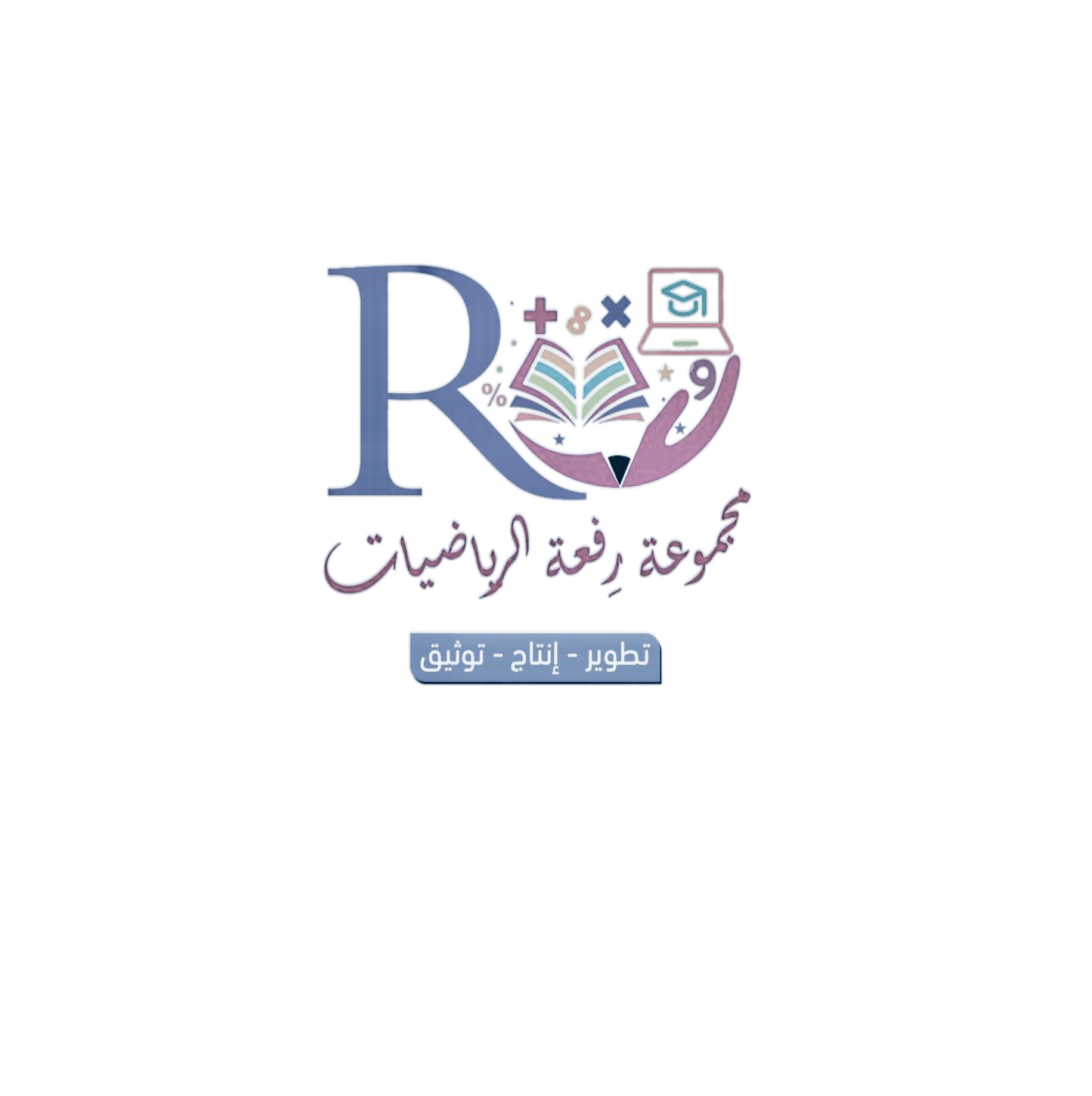 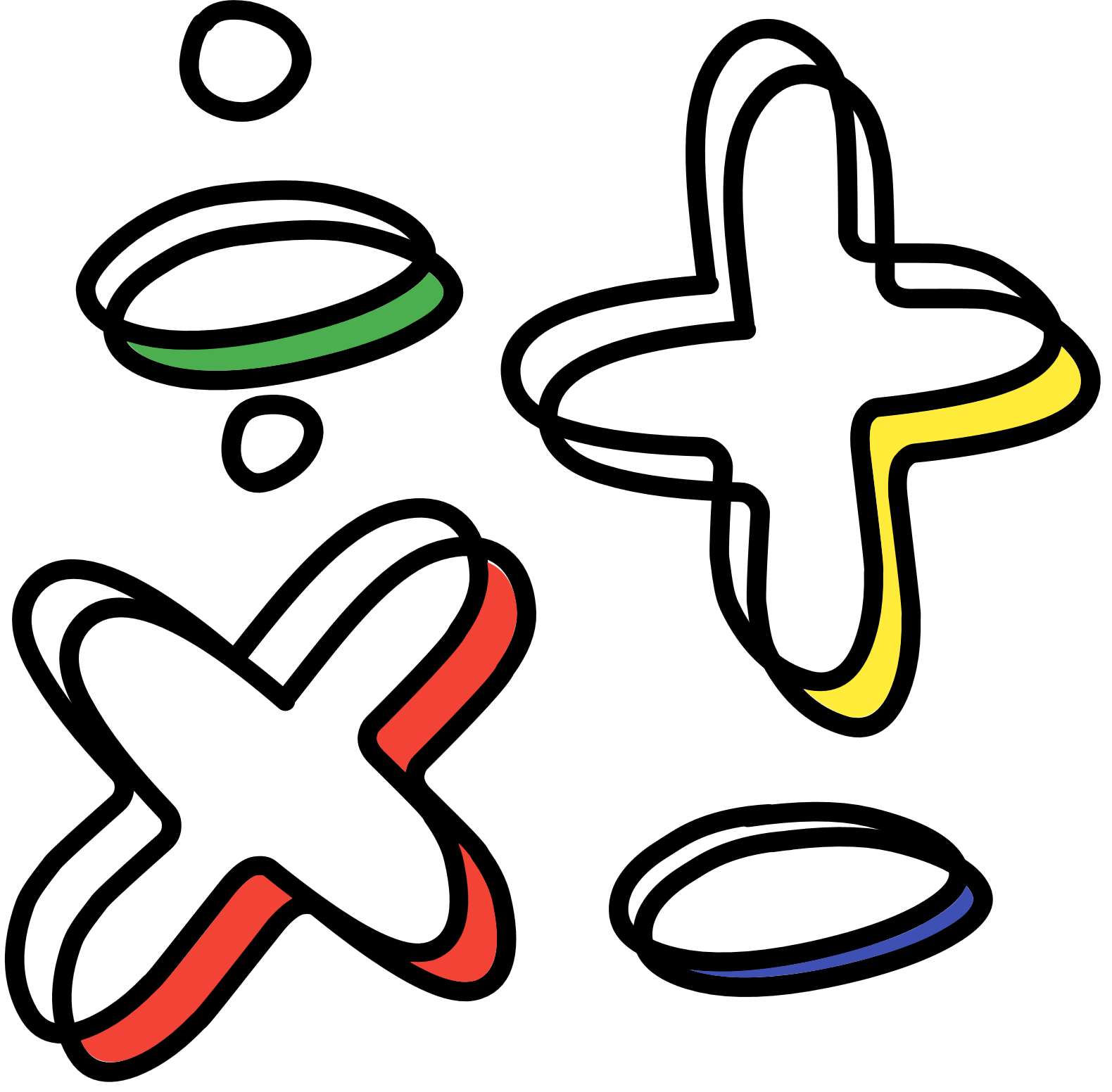 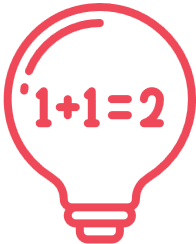 7 – 1
الحوادث والاحتمالات
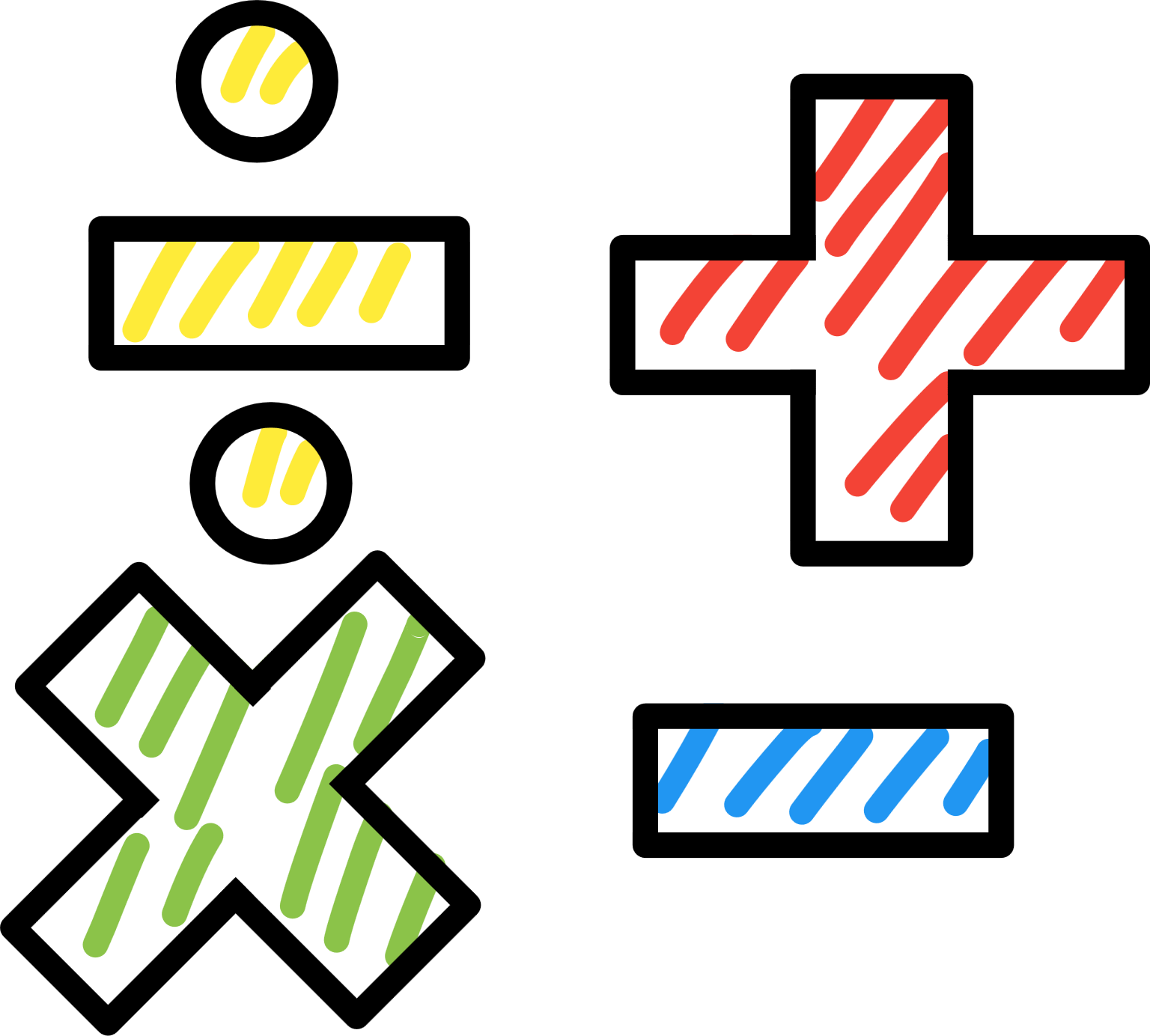 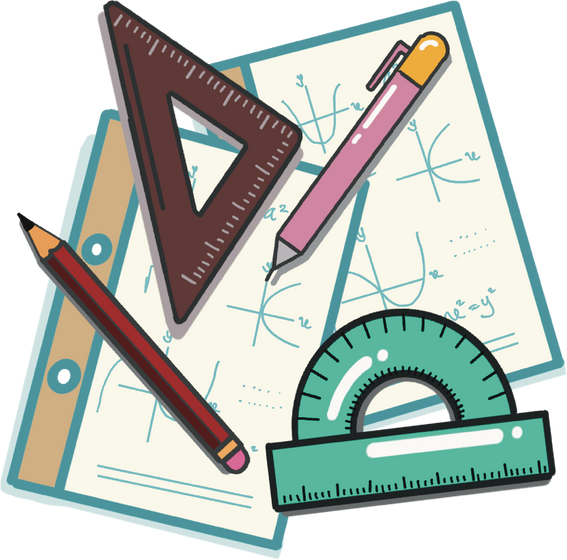 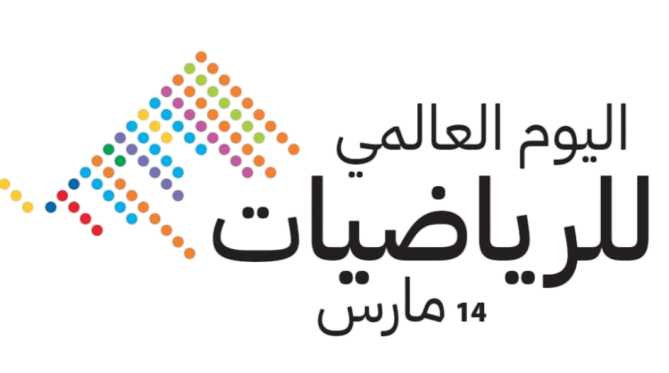 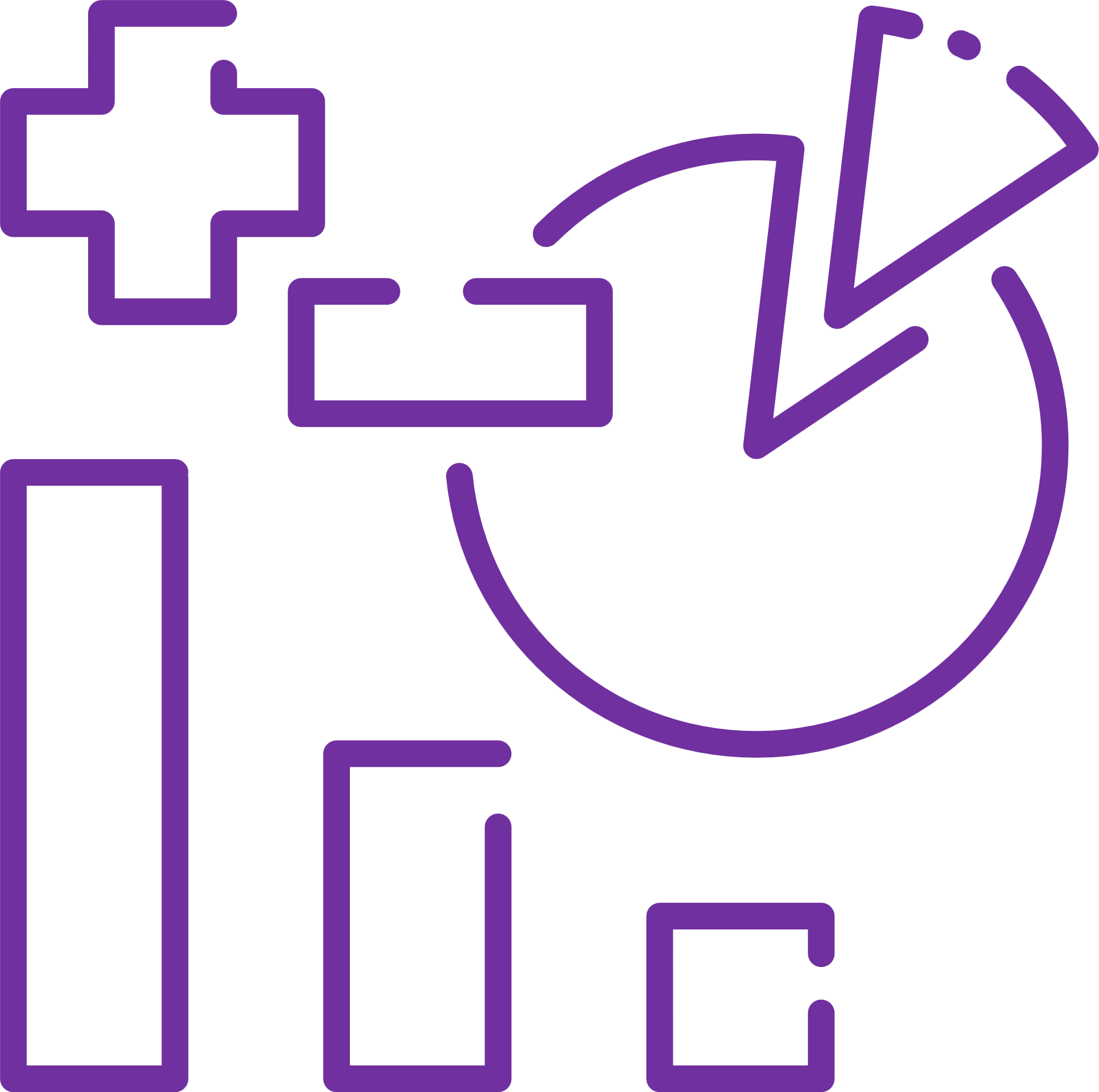 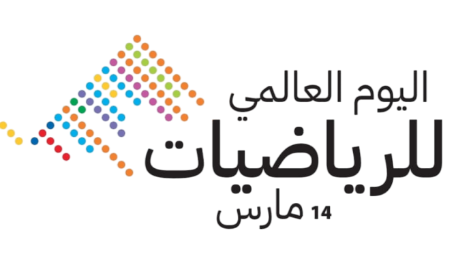 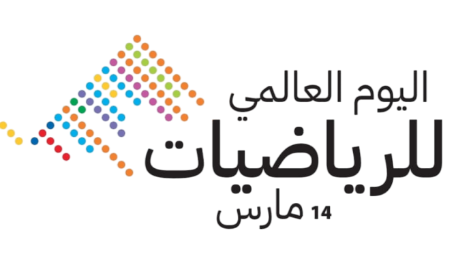 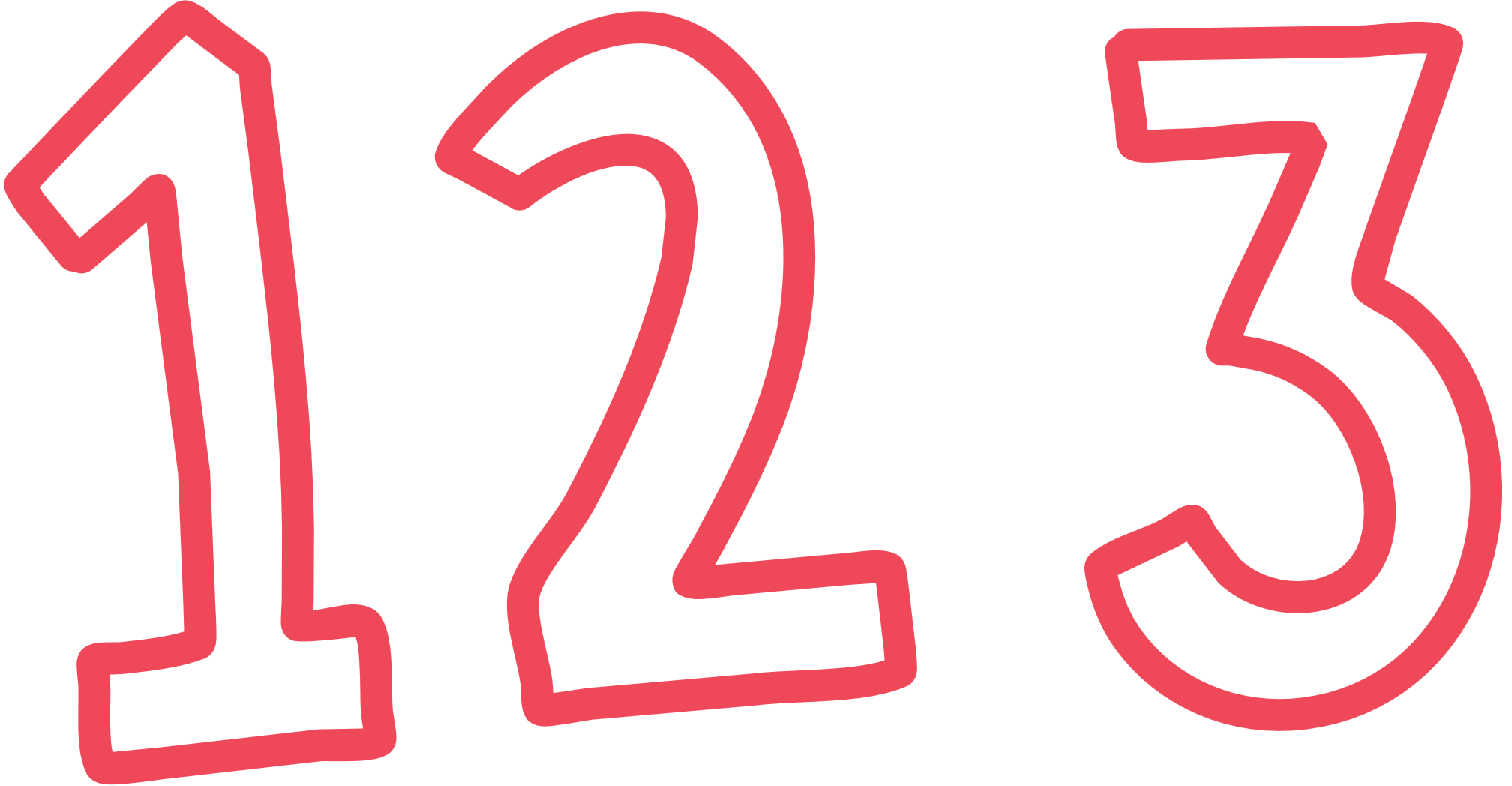 التاريخ
22 / 8 / 1444هـ
اليوم الثلاثاء
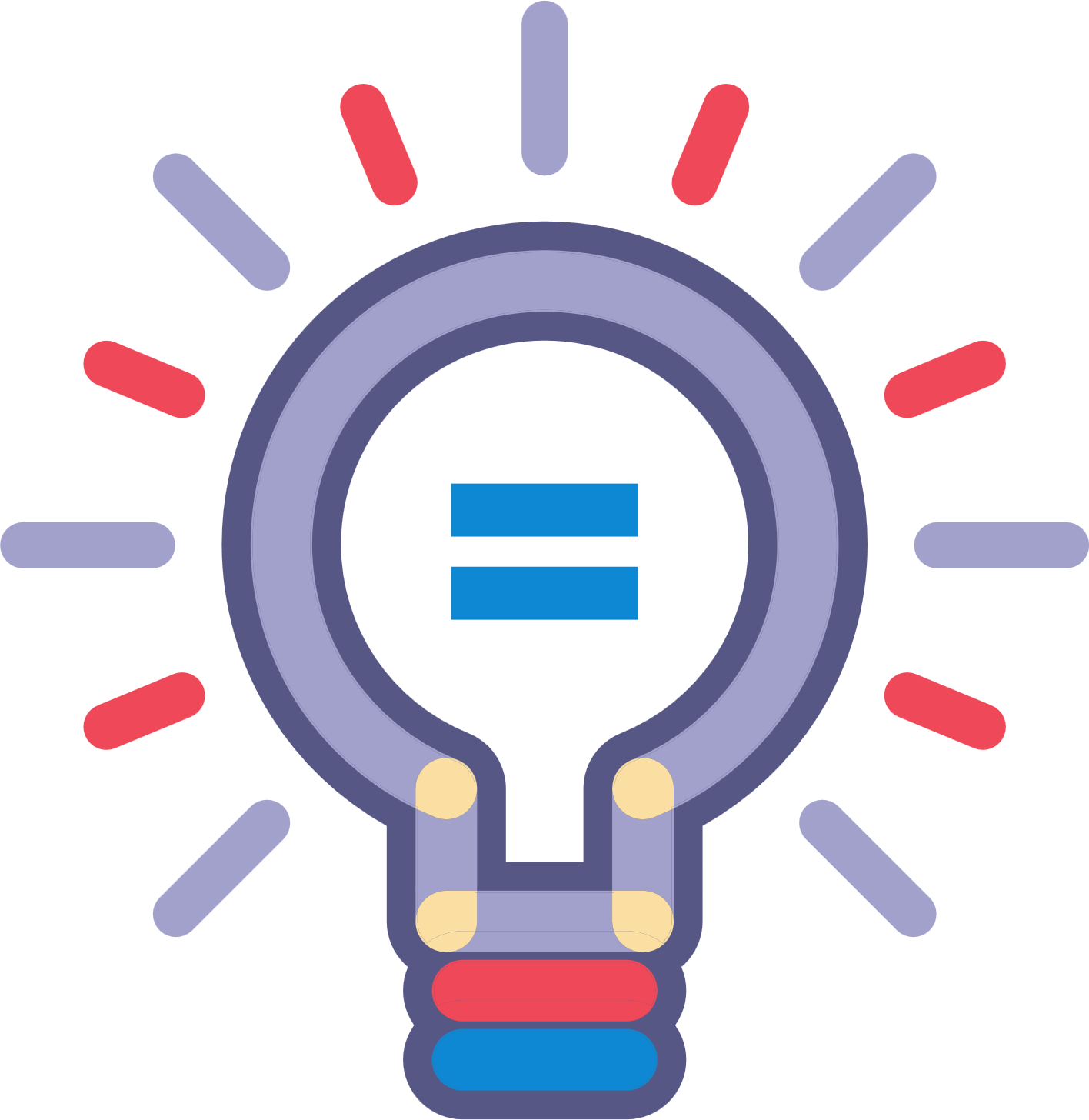 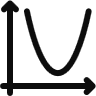 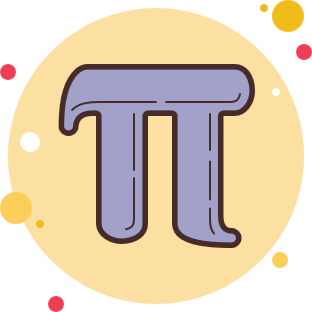 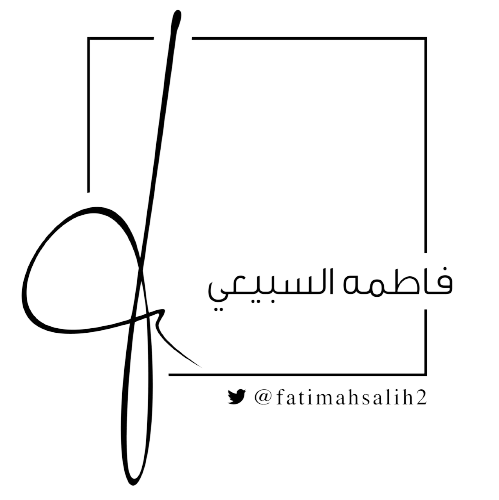 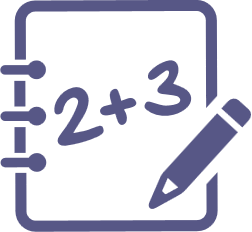 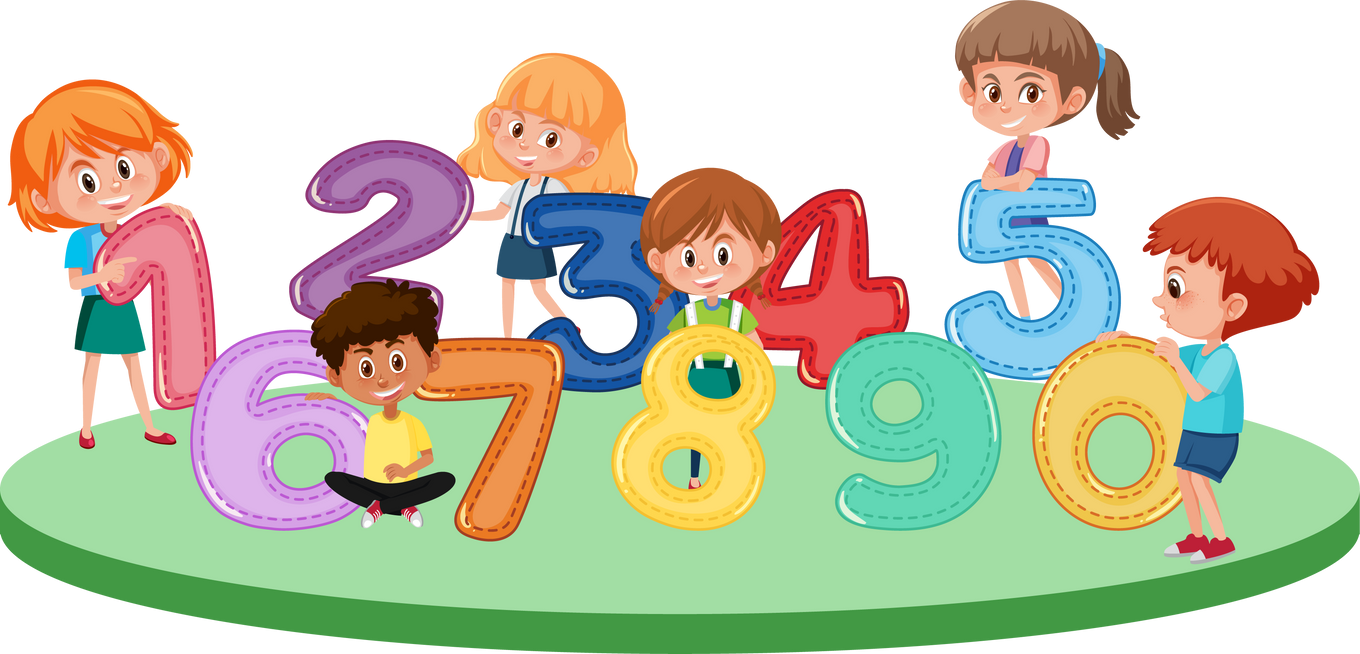 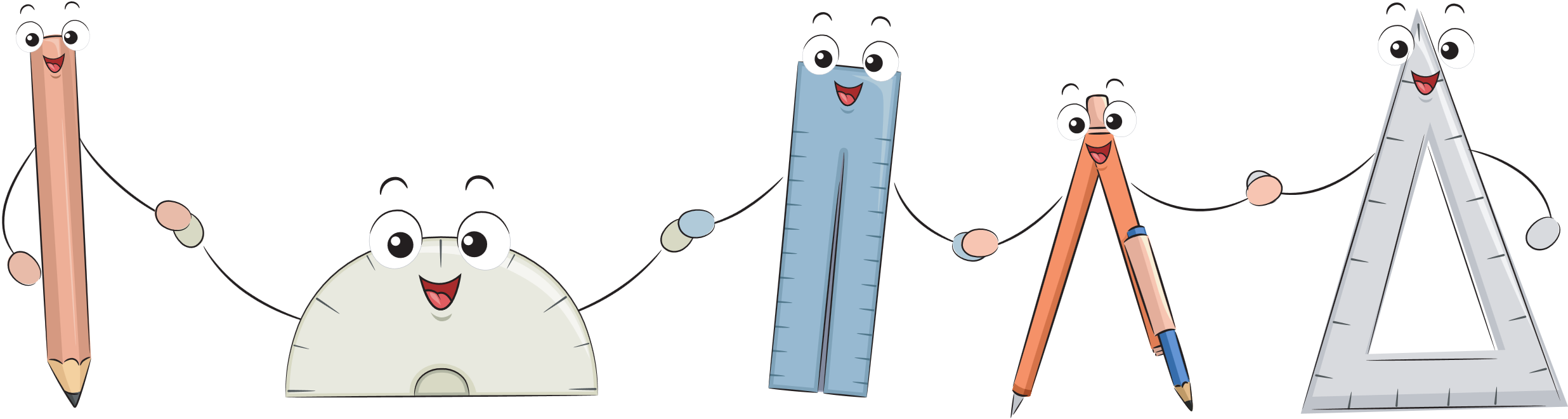 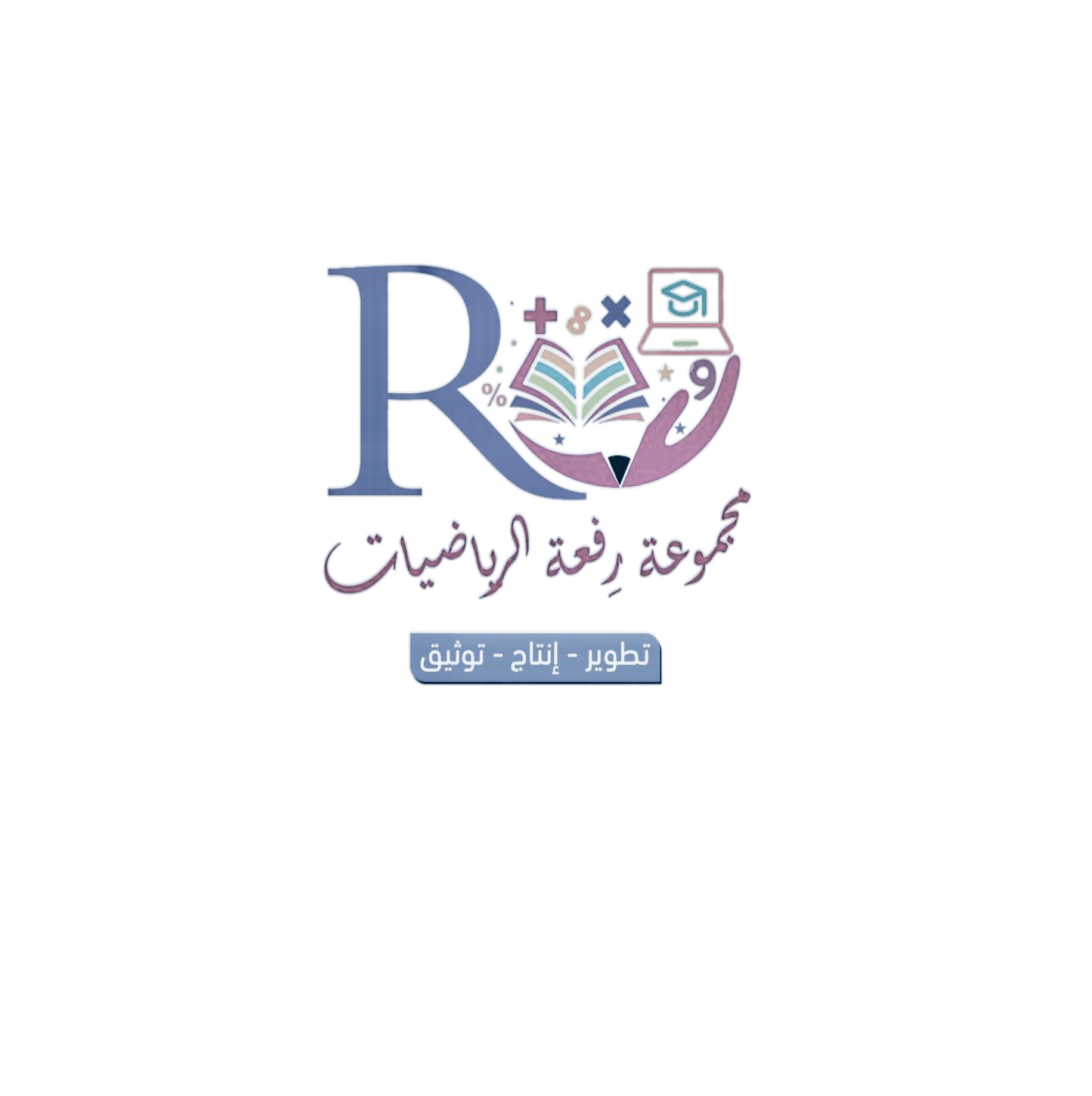 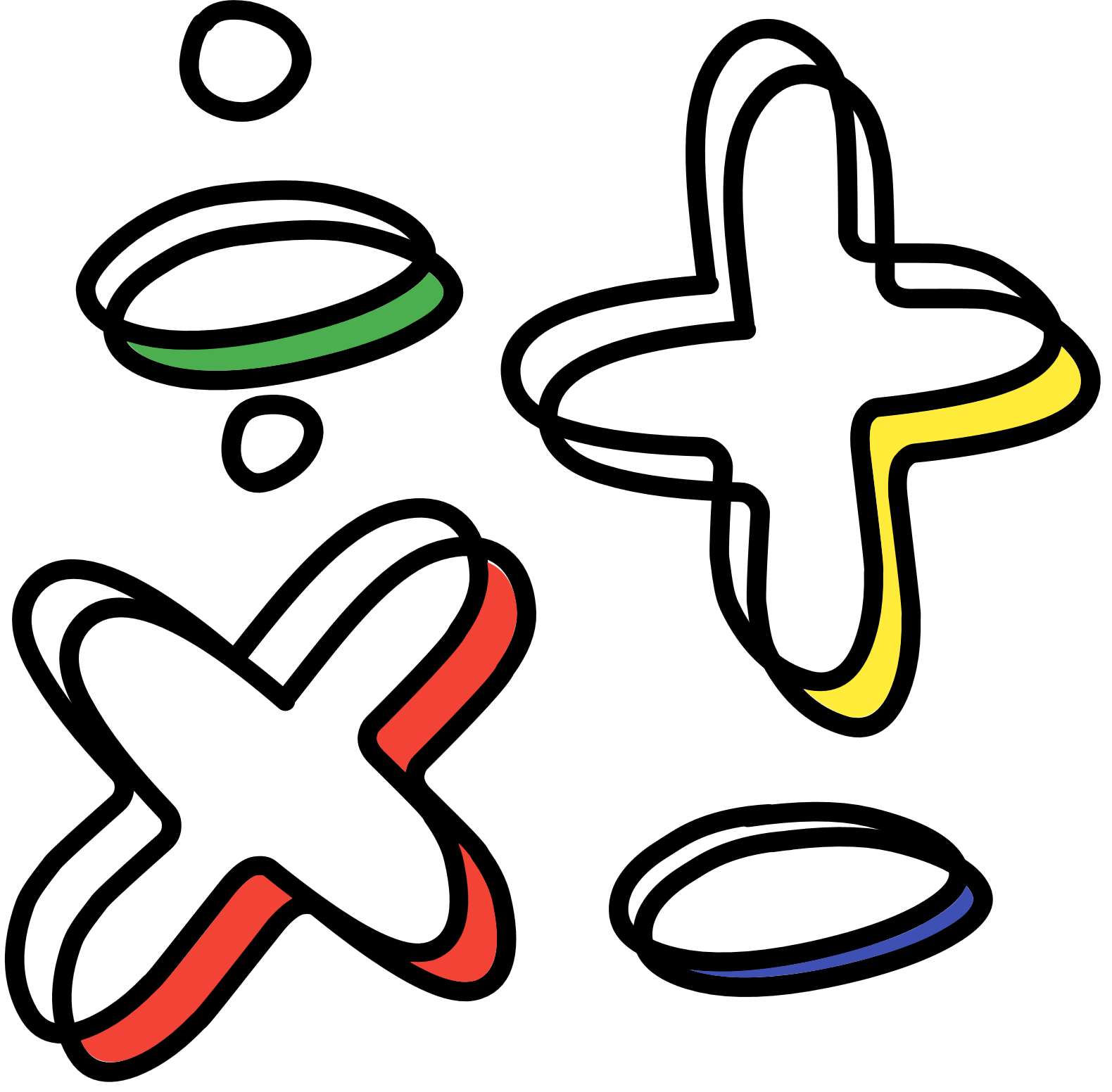 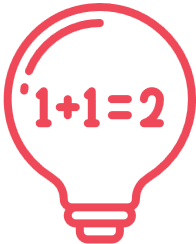 7 – 1
الحوادث والاحتمالات
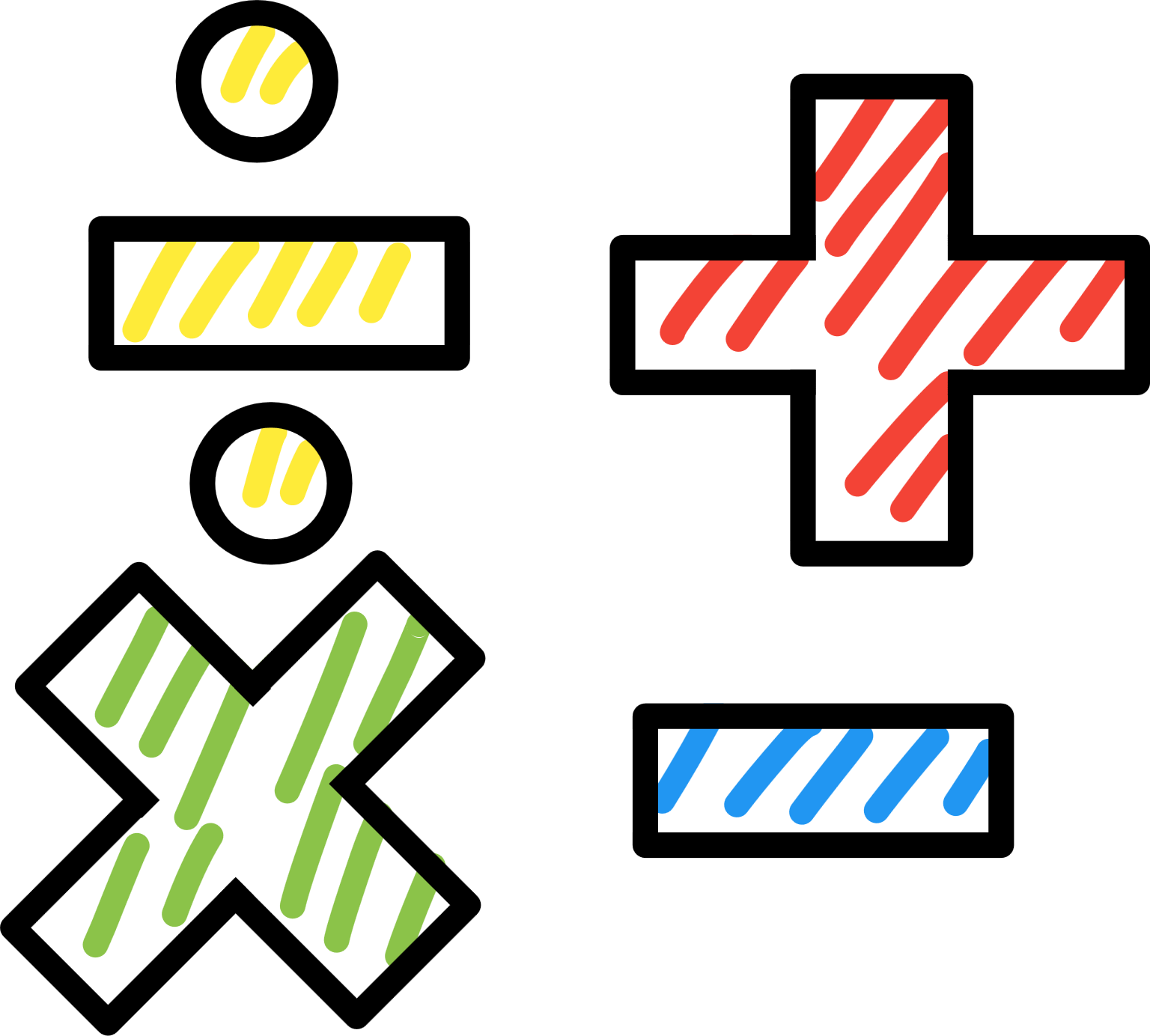 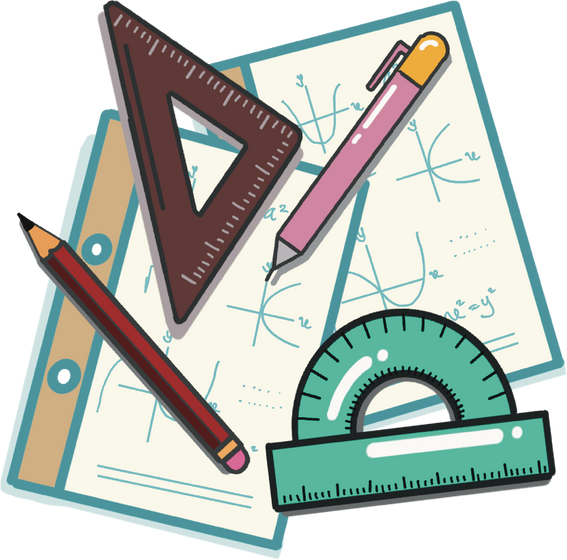 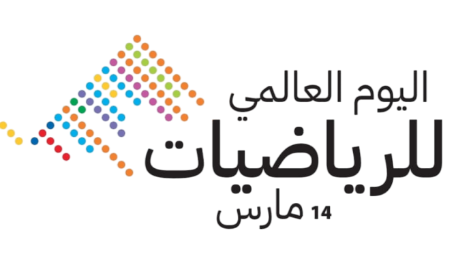 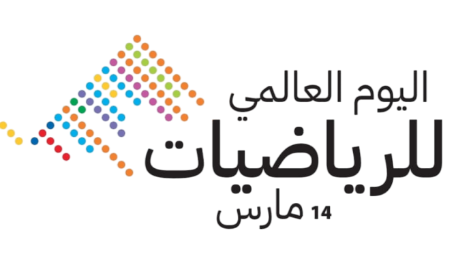 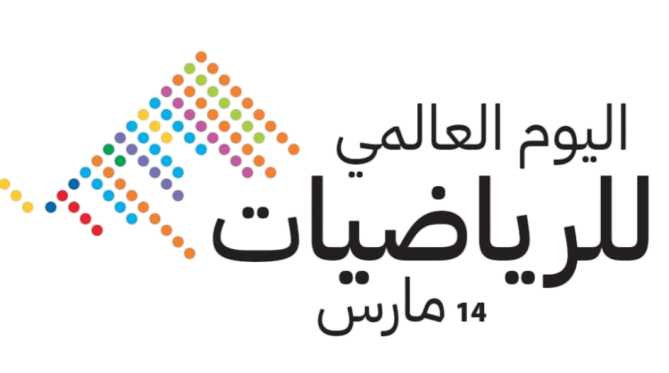 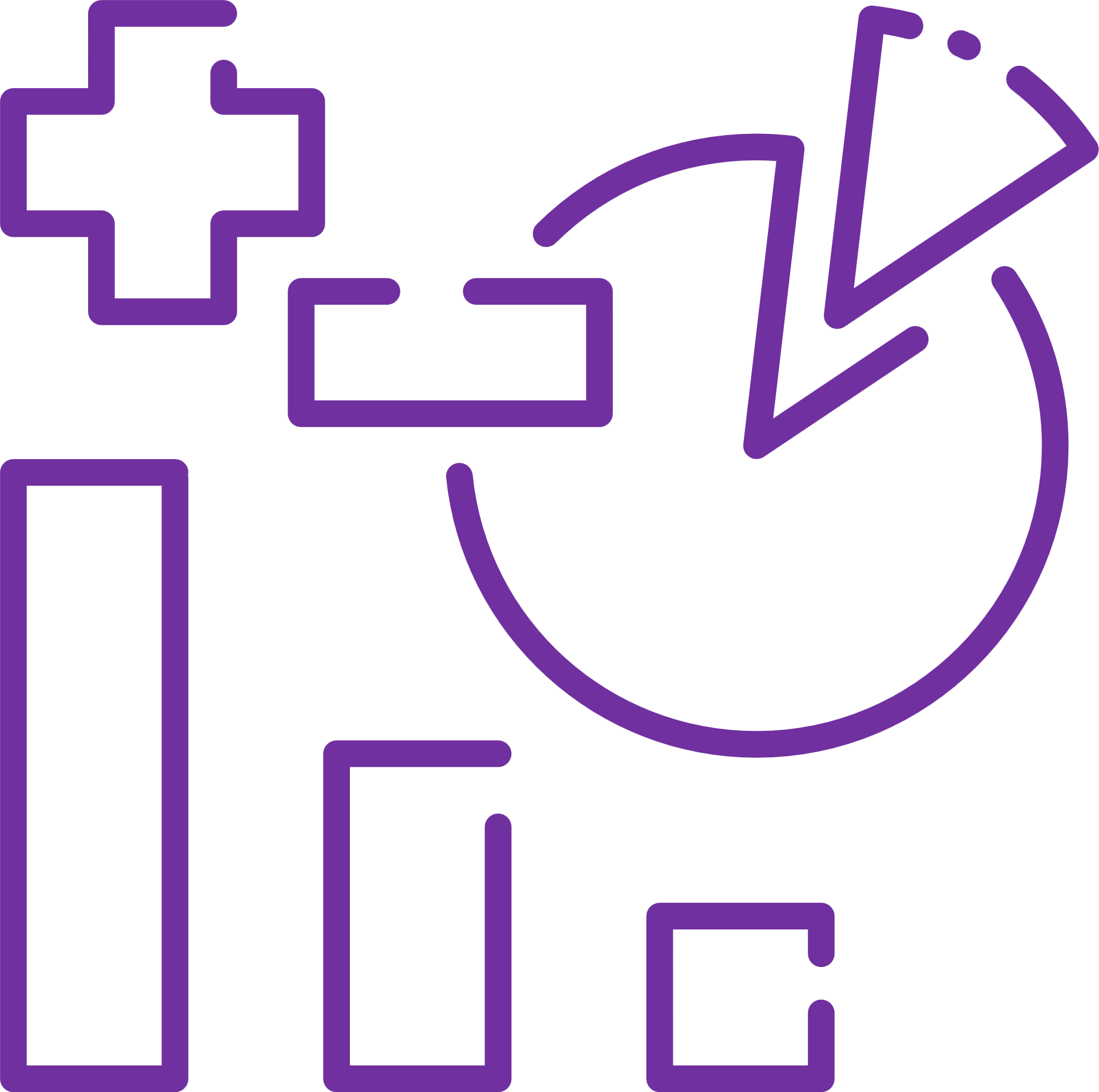 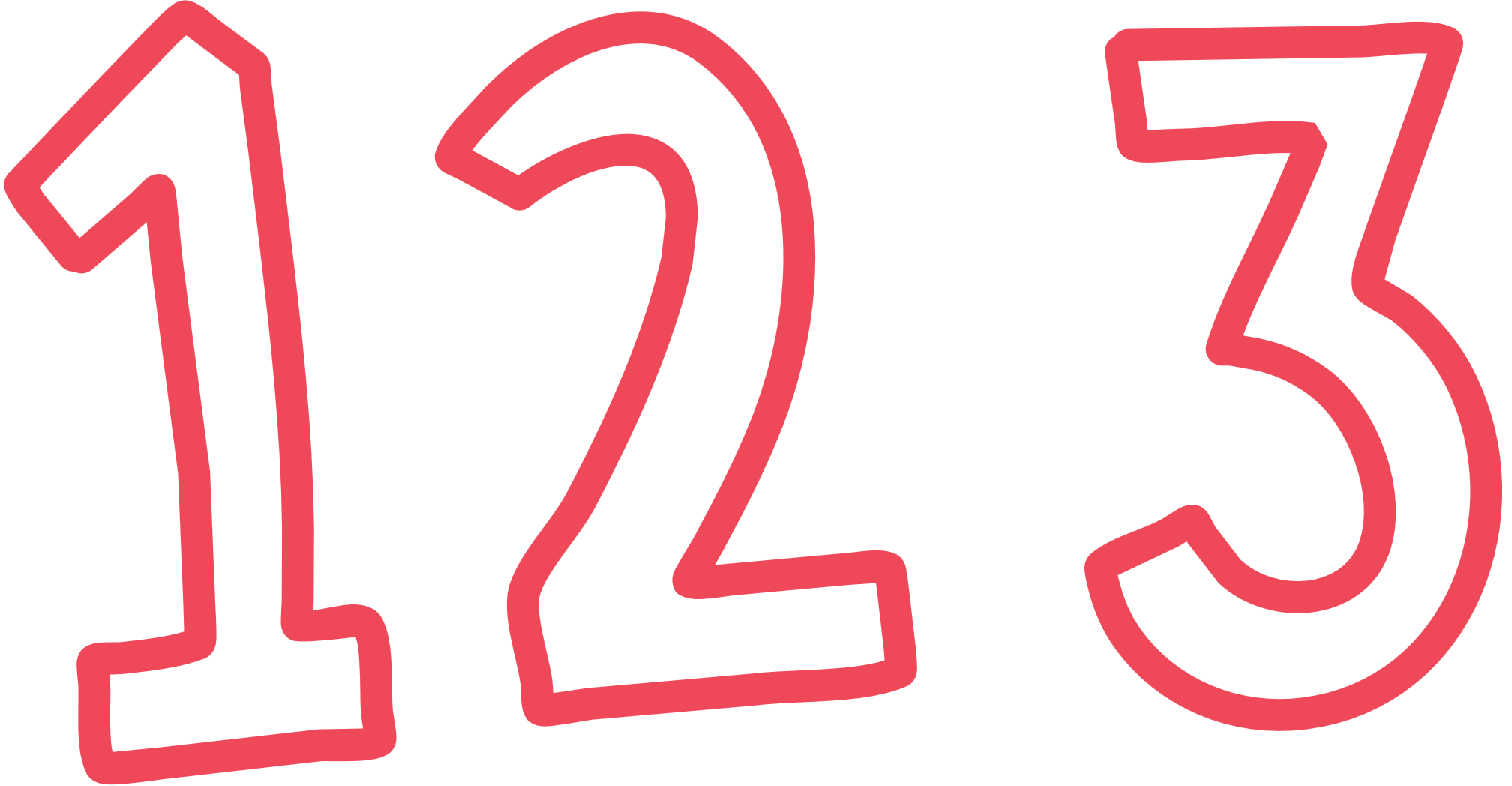 استراتيجات التعلم النشط
التصفح
العصف الذهني
القراءة الصامتة
التعلم الفردي
التعلم التعاوني
فكرة الدرس
أجد احتمال وقوع الحادثة
المفردات
النواتج – الحادثة
الاحتمال – عشوائي
الحادثة المتممة
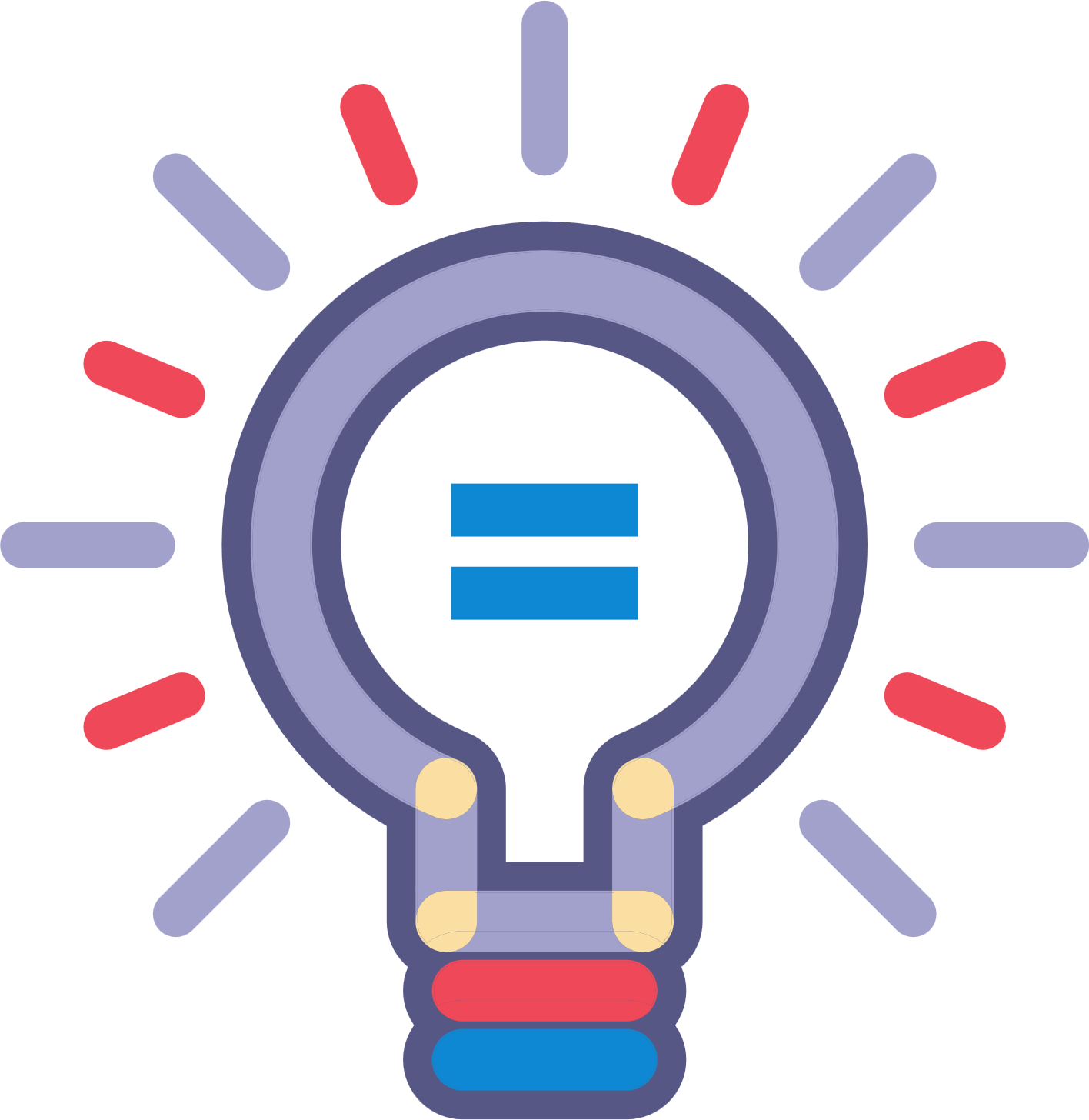 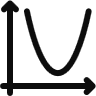 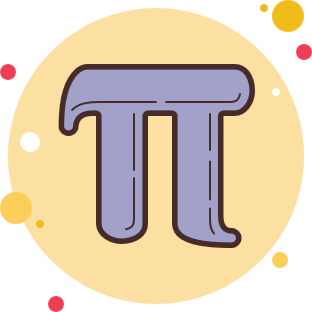 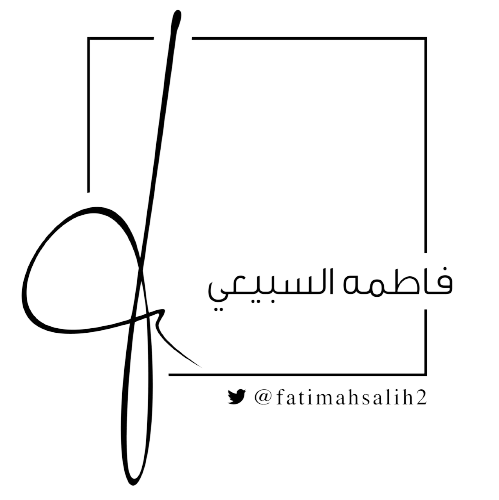 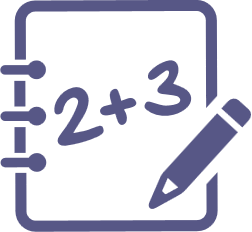 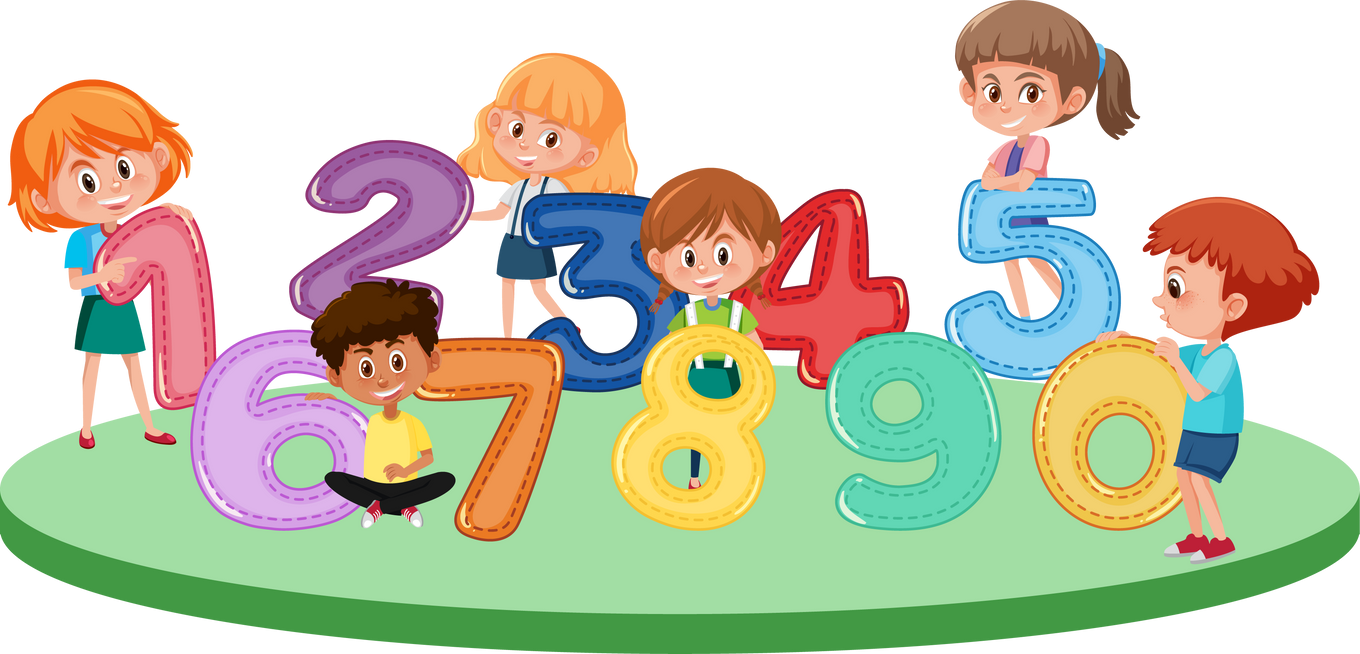 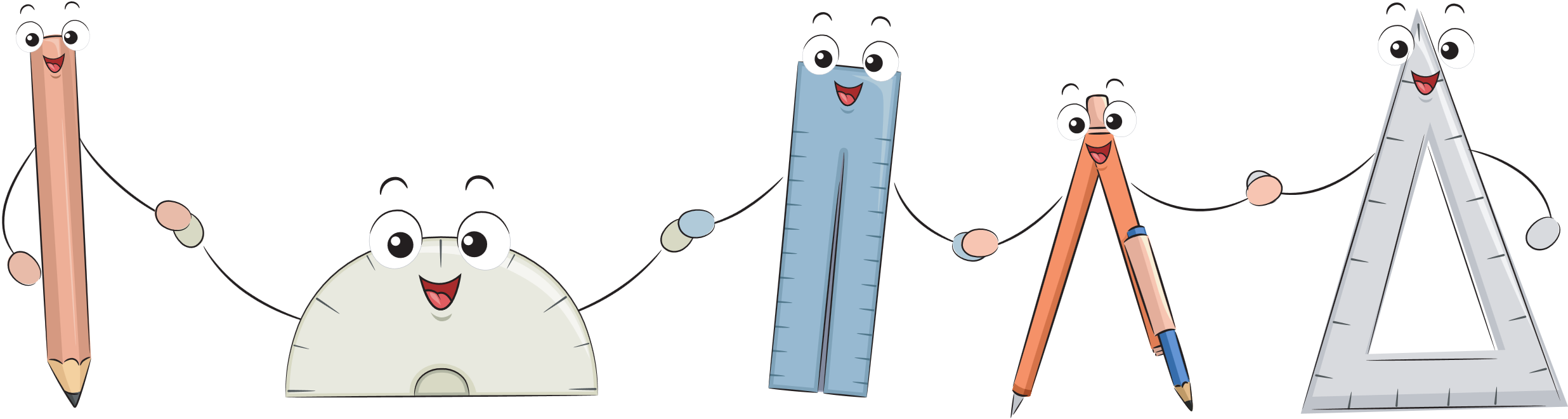 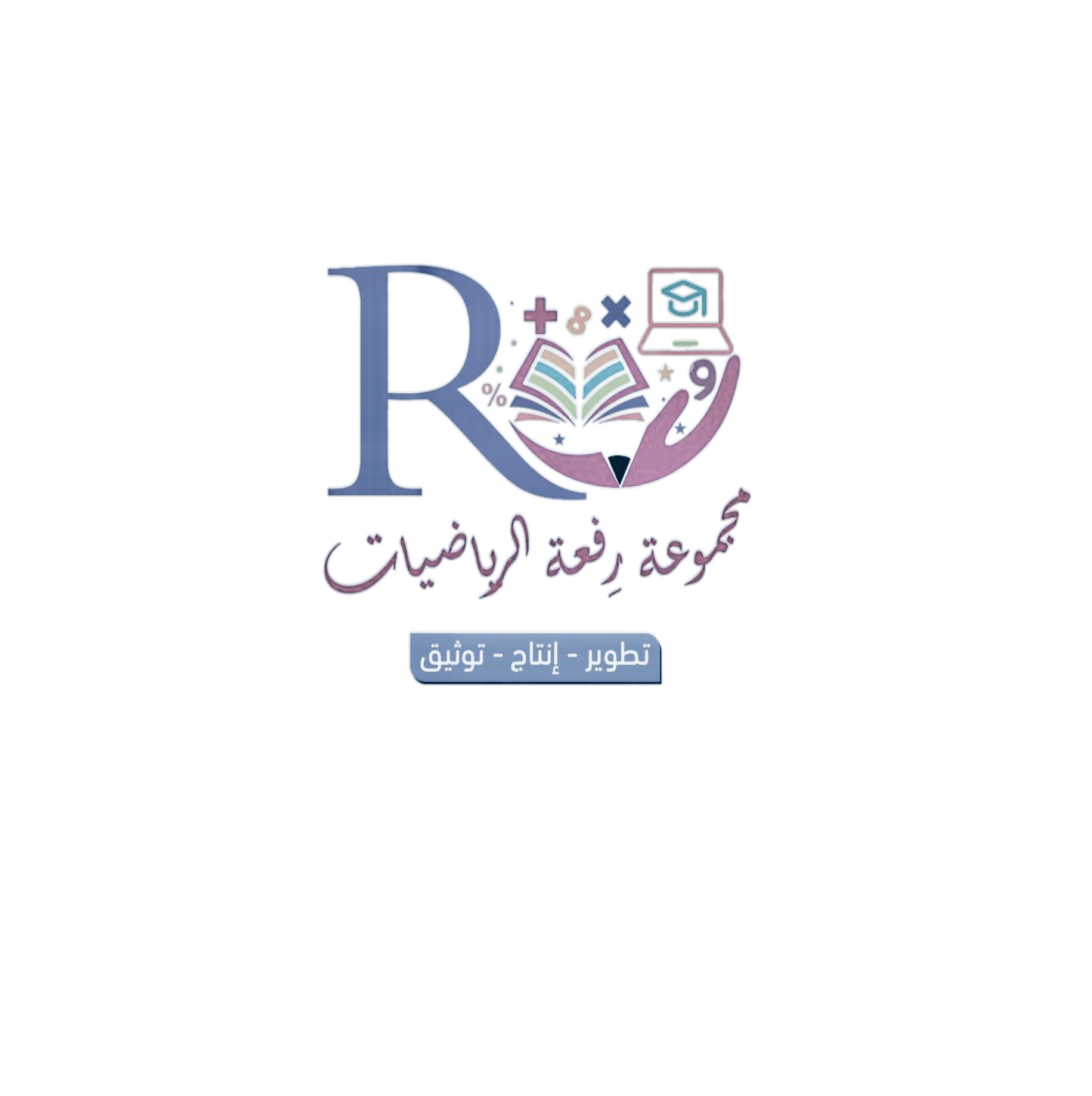 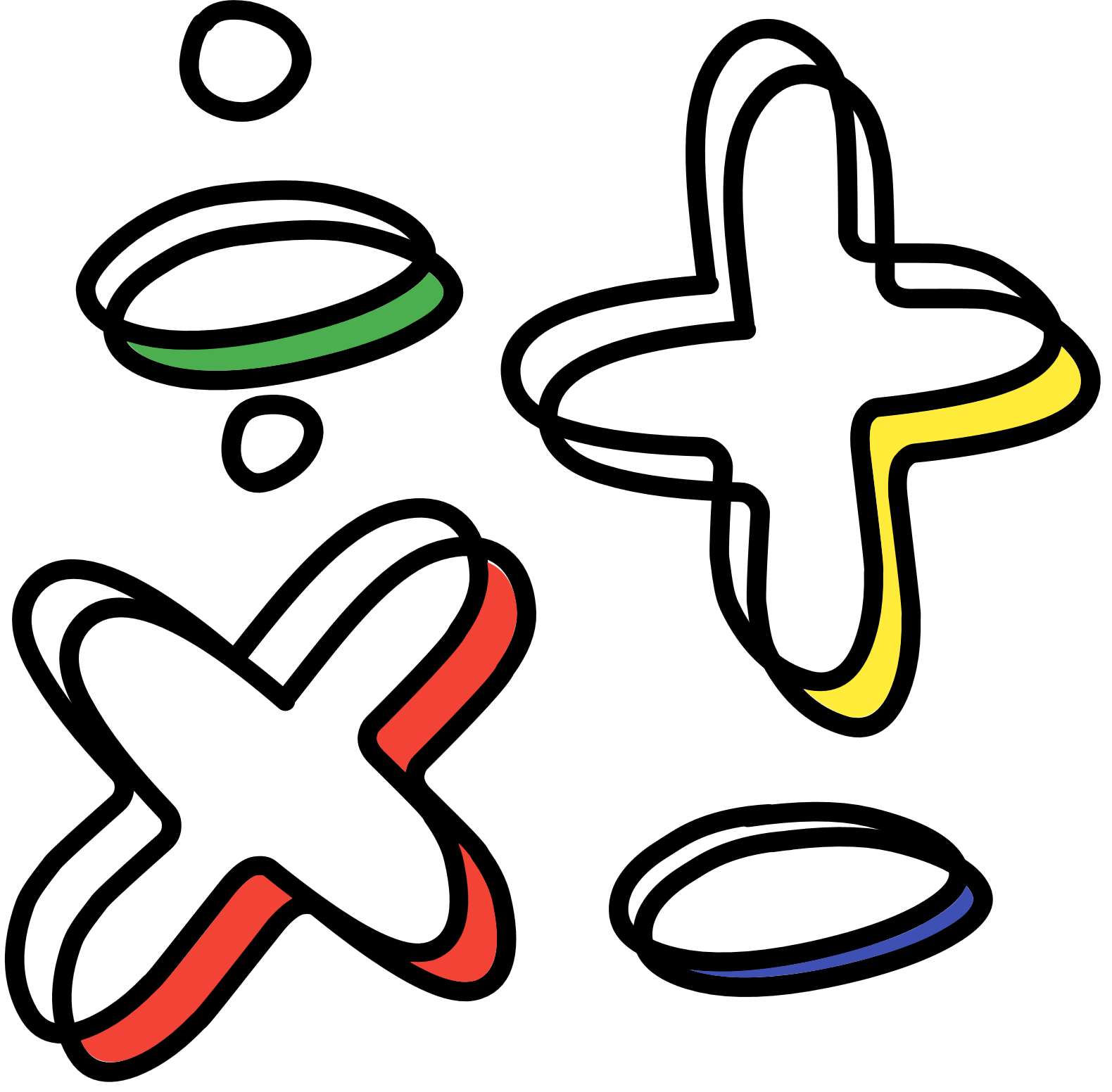 " عصف ذهني "
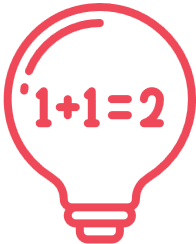 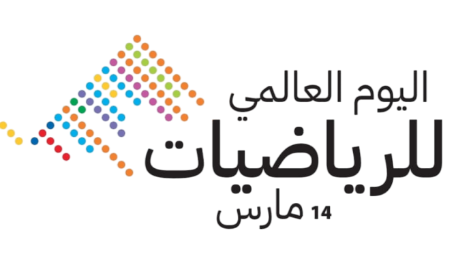 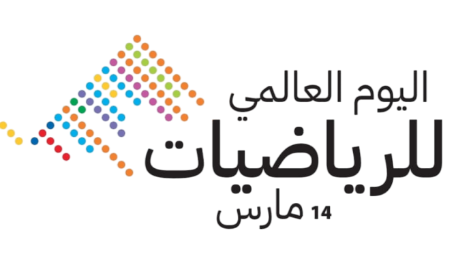 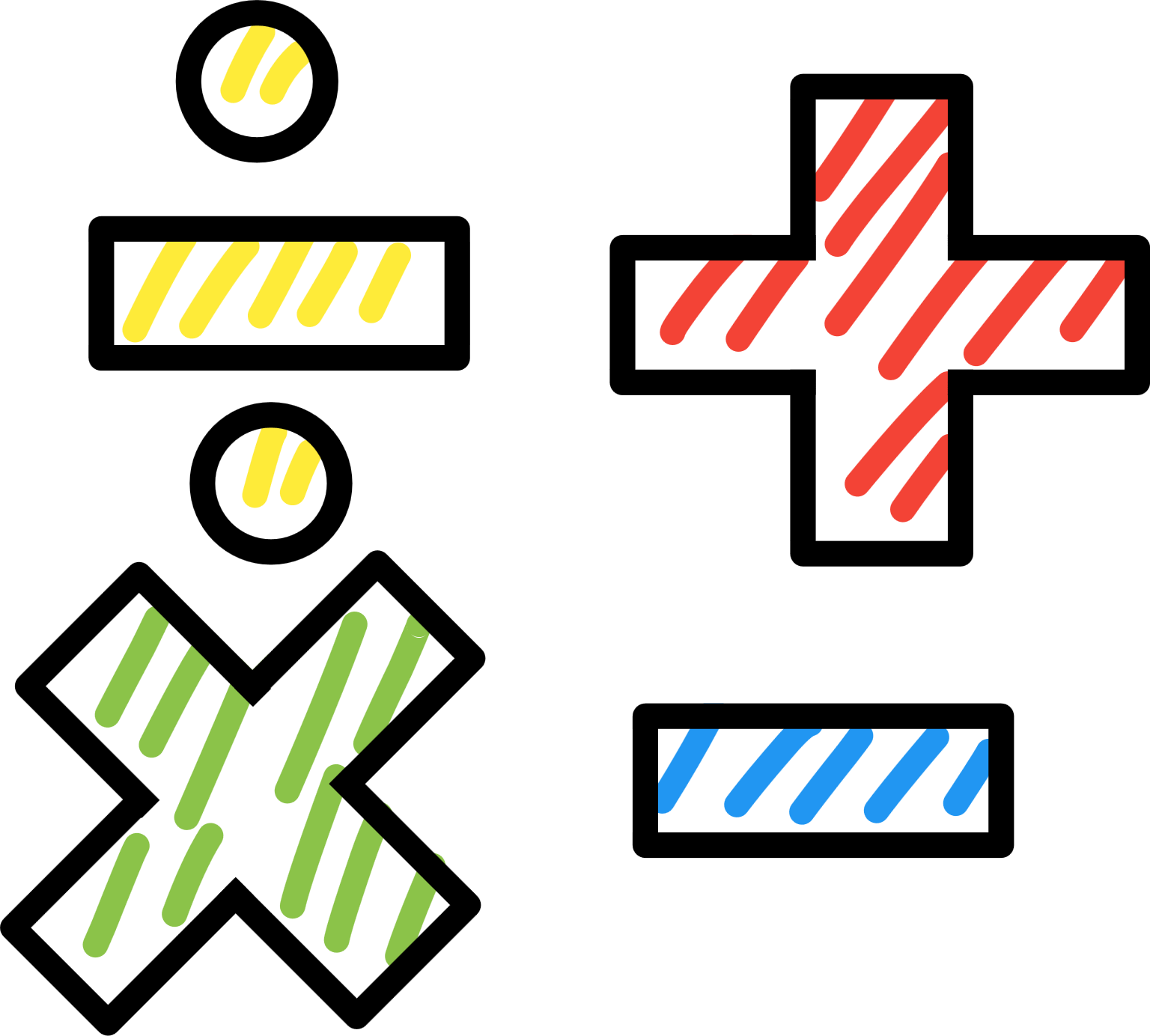 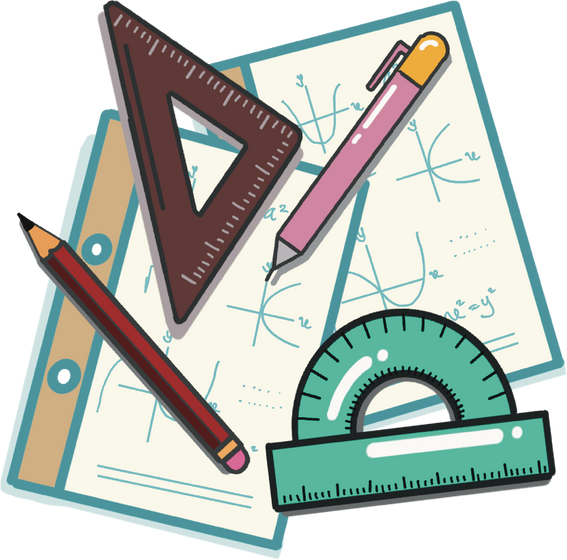 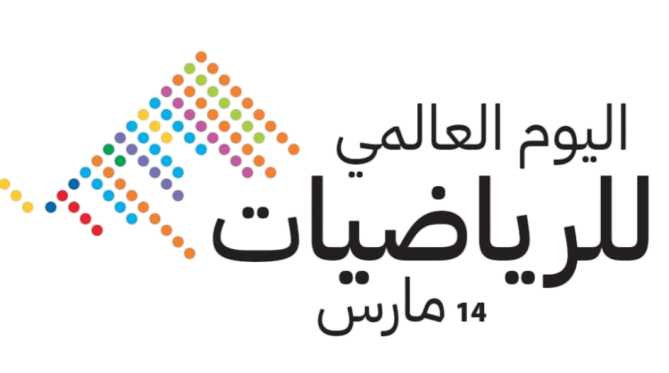 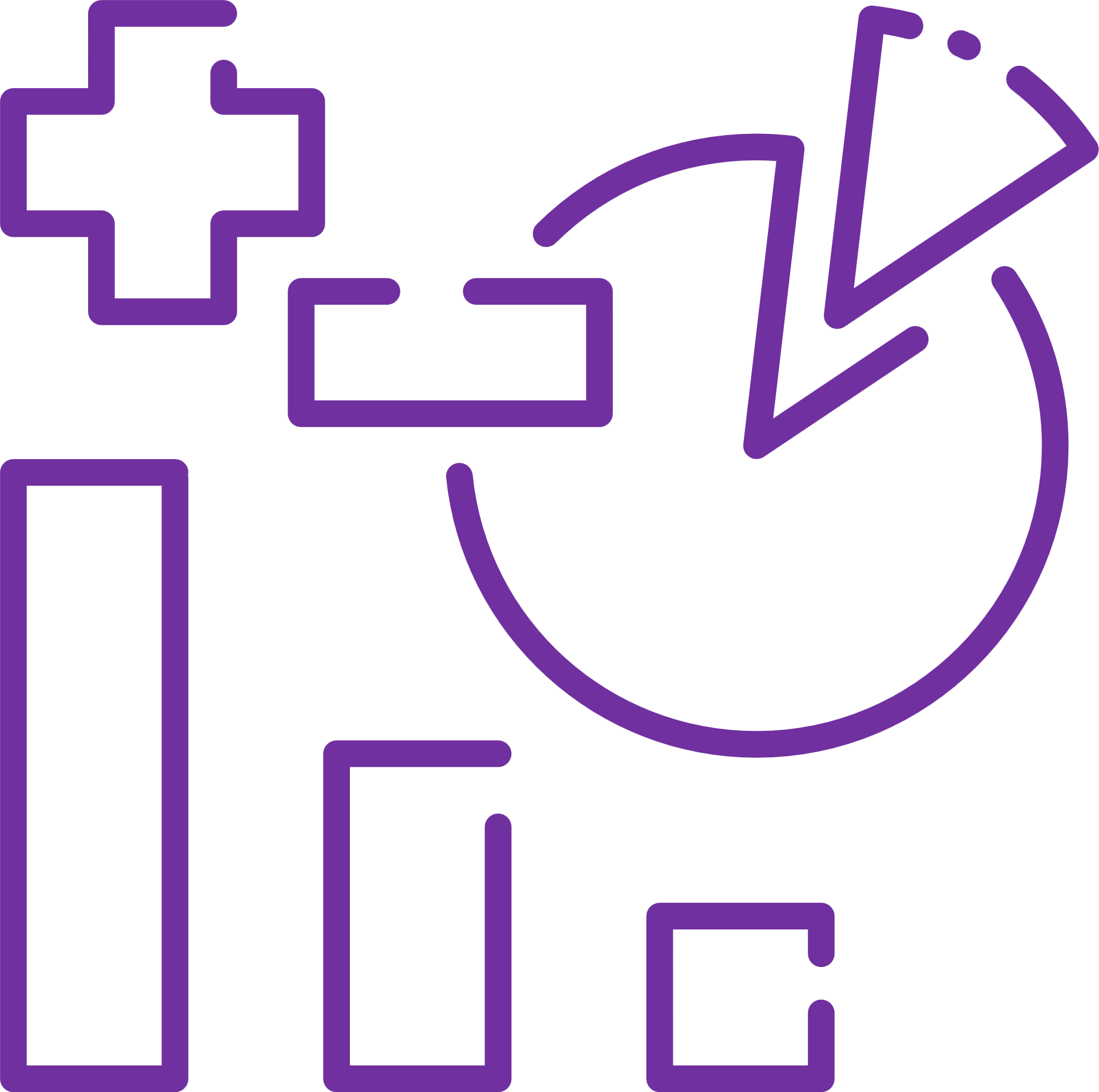 ما سبب اختيارك لهذا الاحتمال ؟
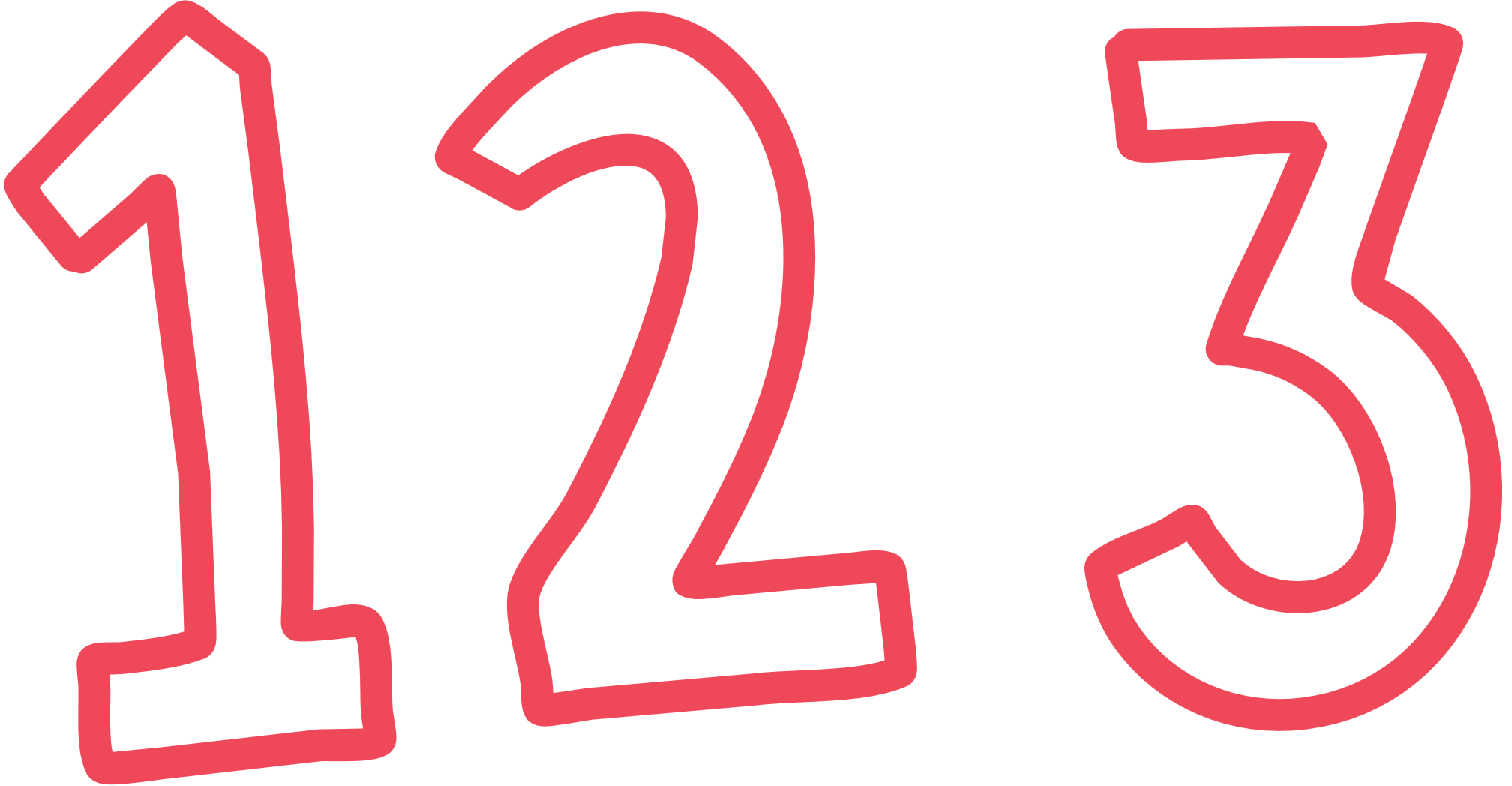 علم الاحتمالات موجود
 في حياتنا اليومية
دون أن نشعر .
فأغلب الحوادث 
لا تعرف نتيجتها بشكل محسوس
ولكن من الممكن توقع المرجح حدوثها من خلال المعطيات والظروف الموجودة
ما احتمال هطول
المطر غداً ؟
ما احتمال ان تكون الدراسة عن بعد 
في رمضان ؟
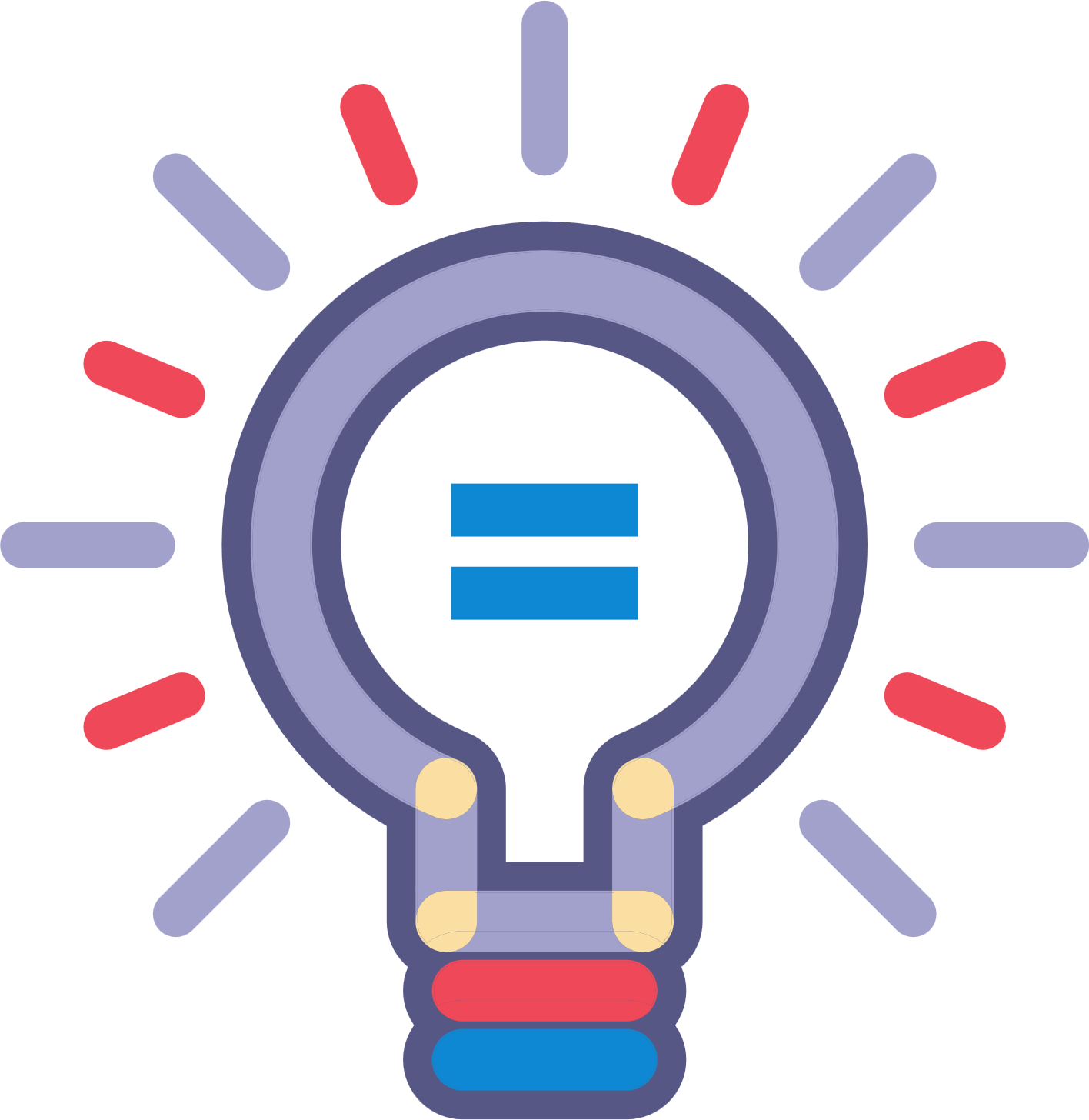 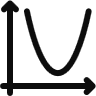 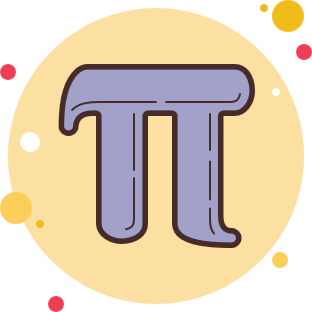 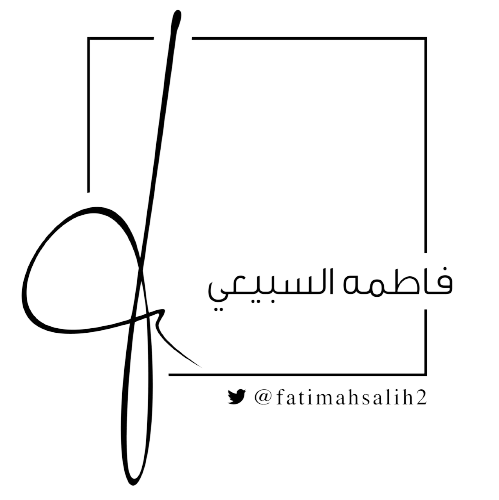 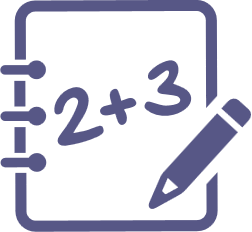 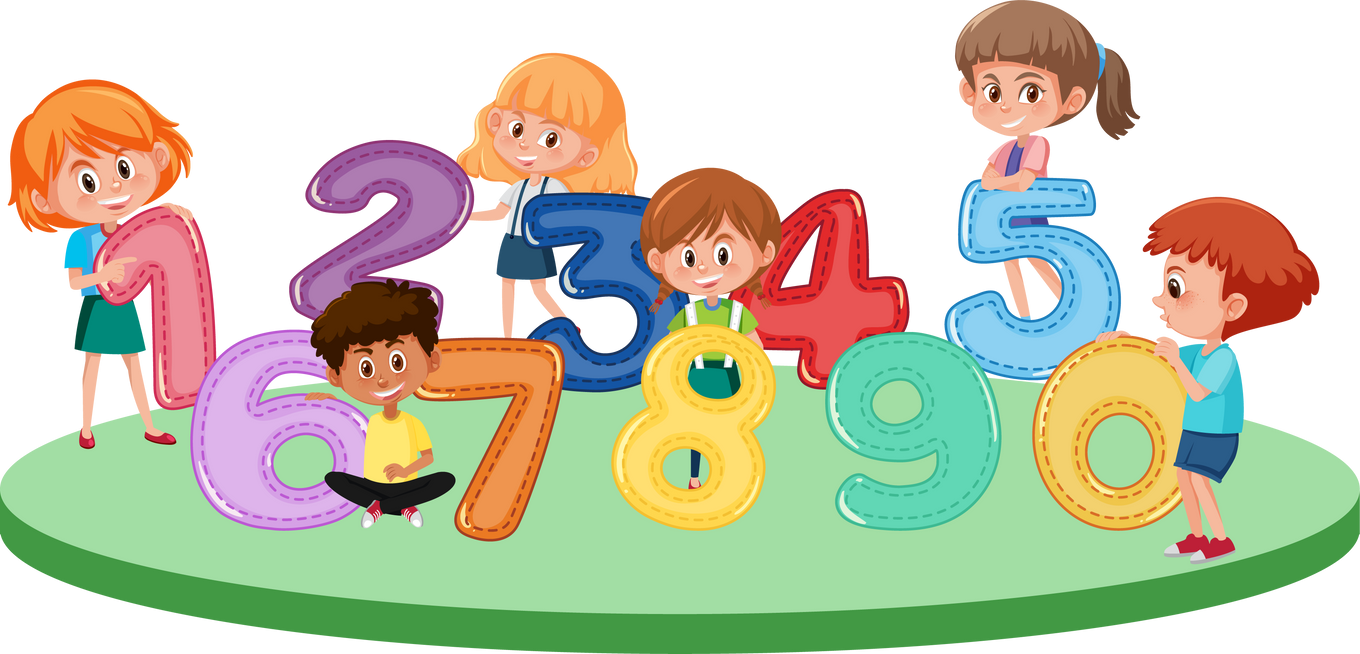 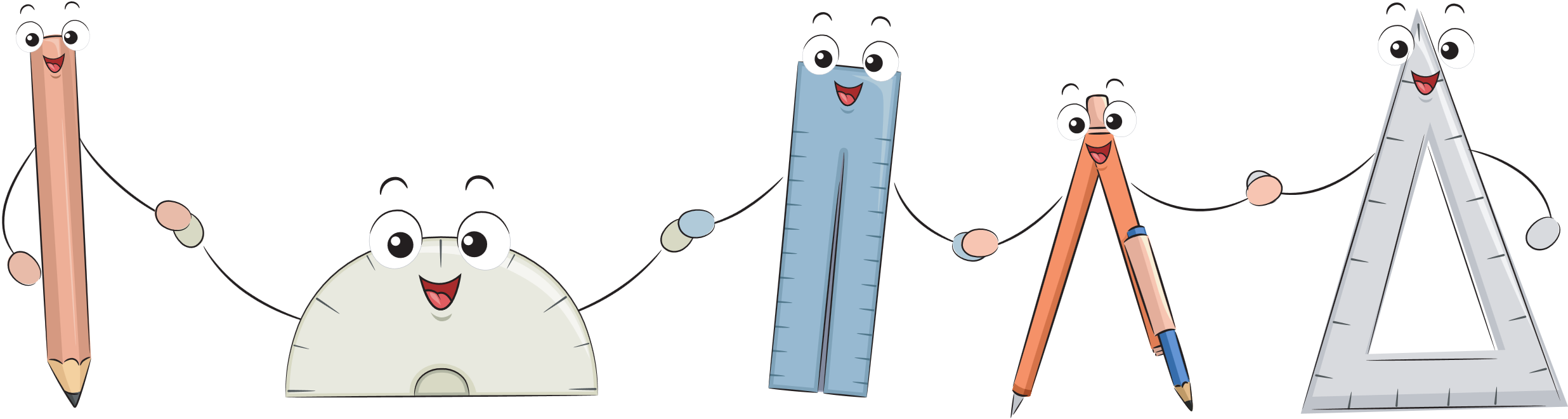 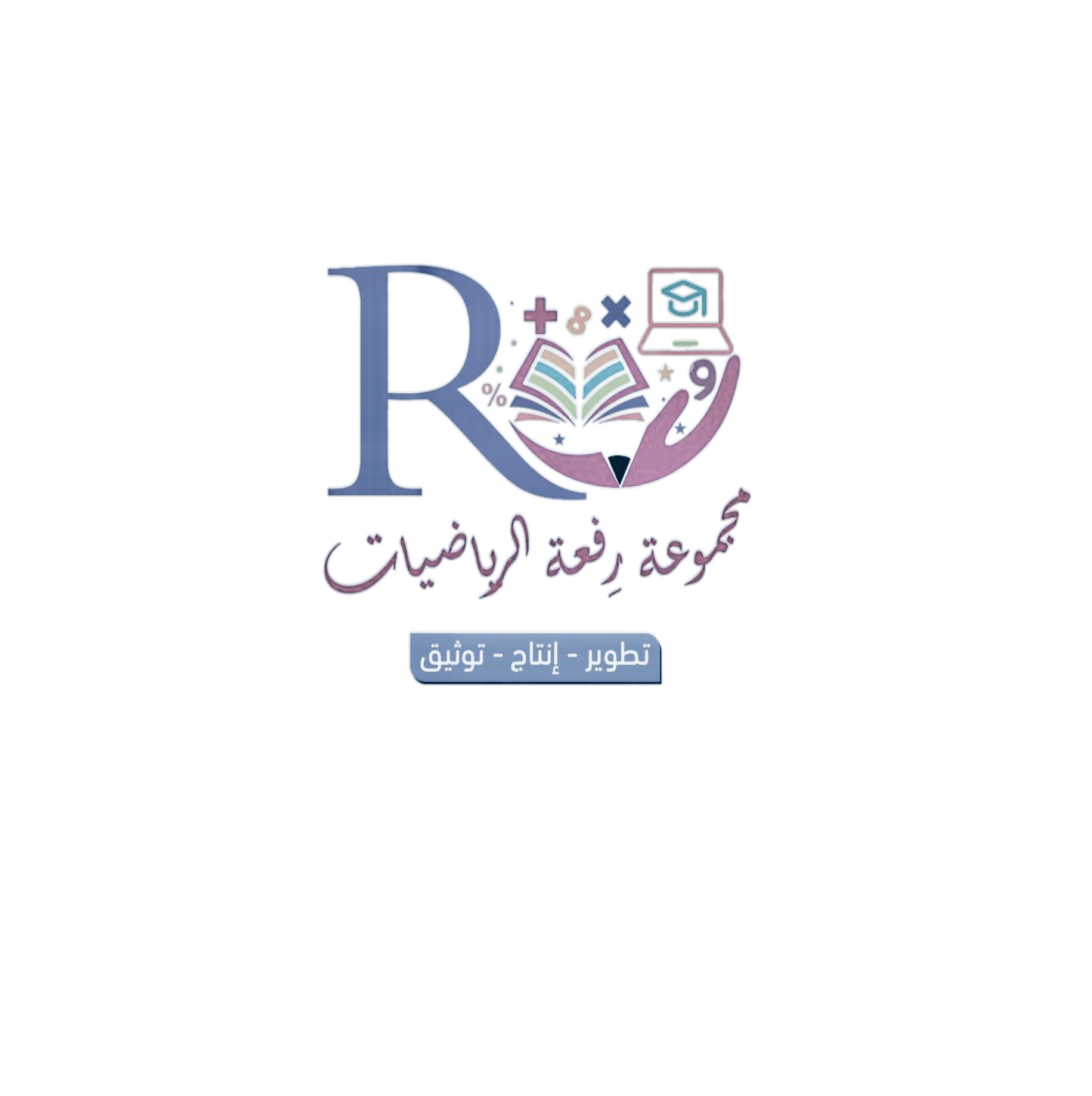 أسئلة البناء
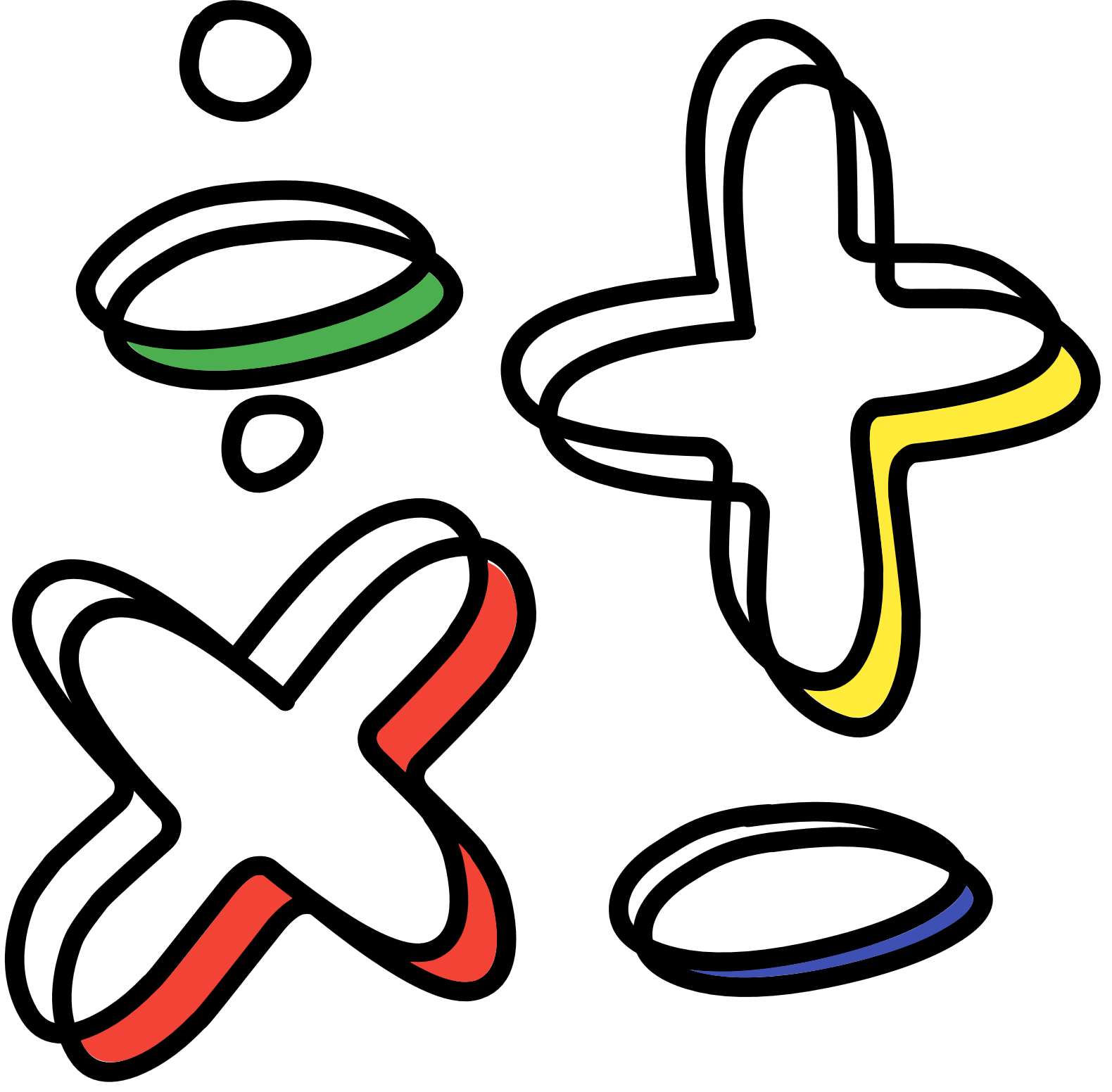 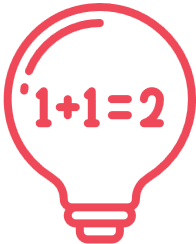 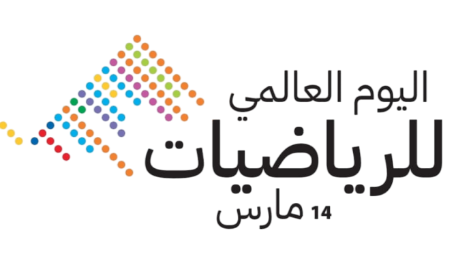 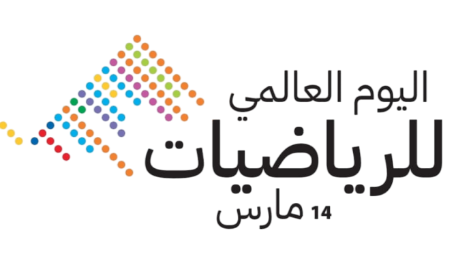 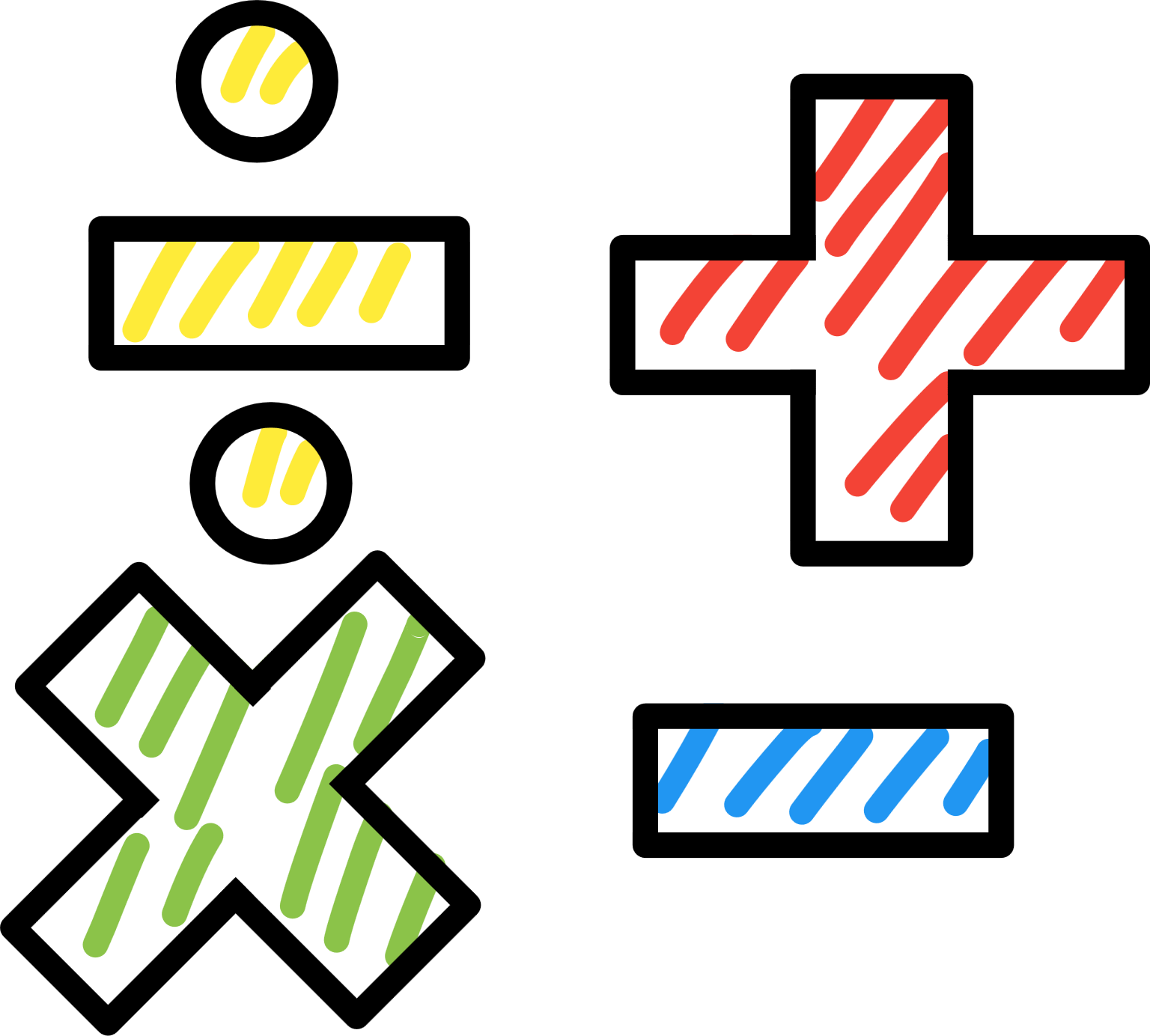 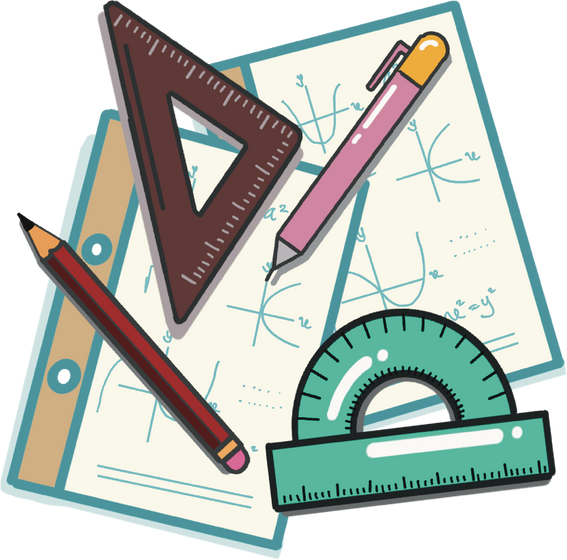 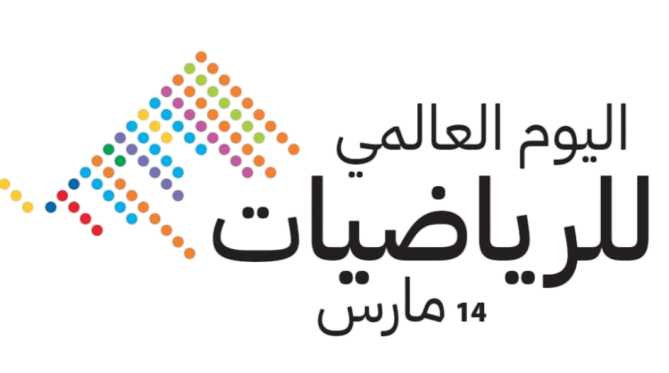 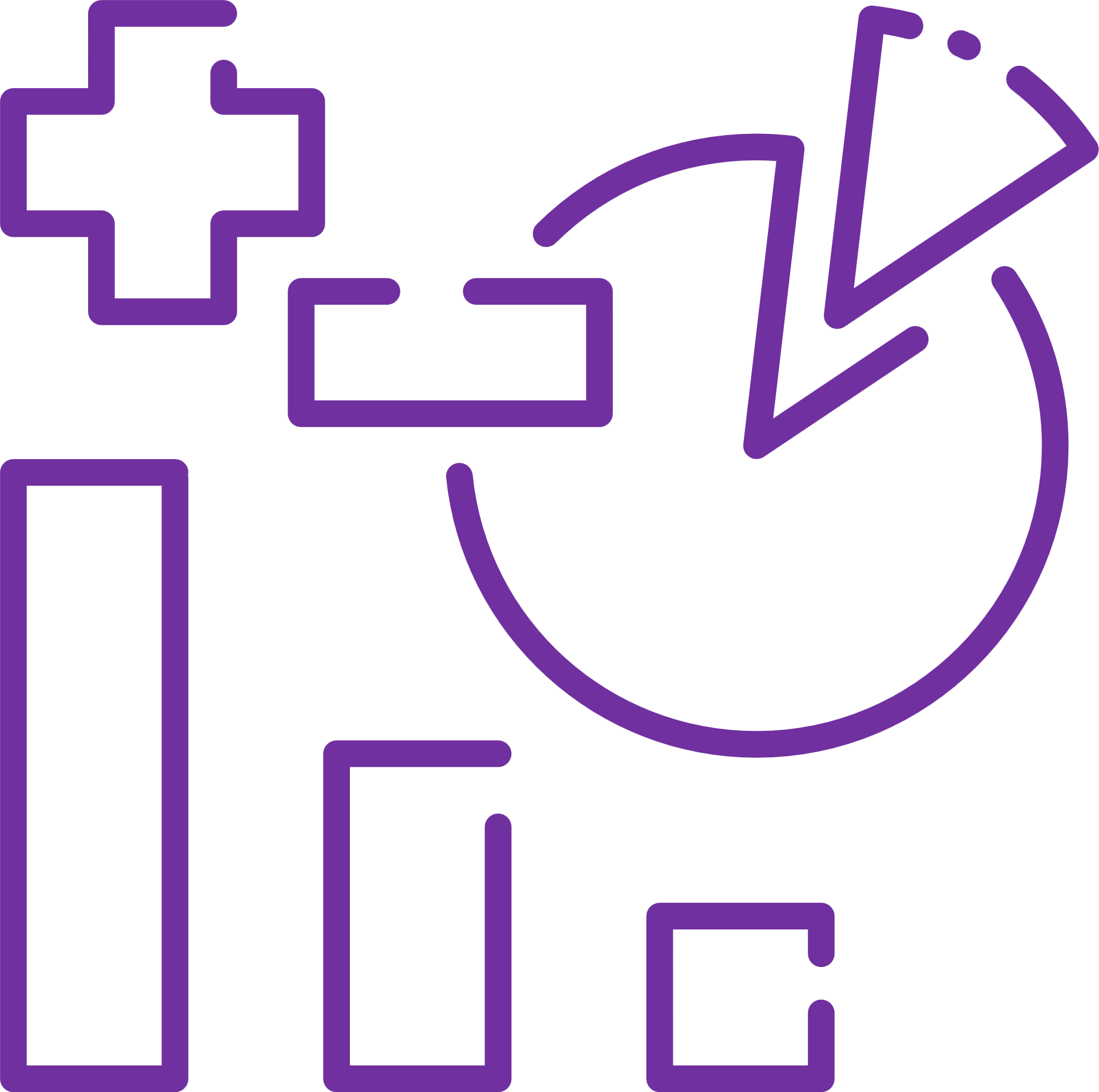 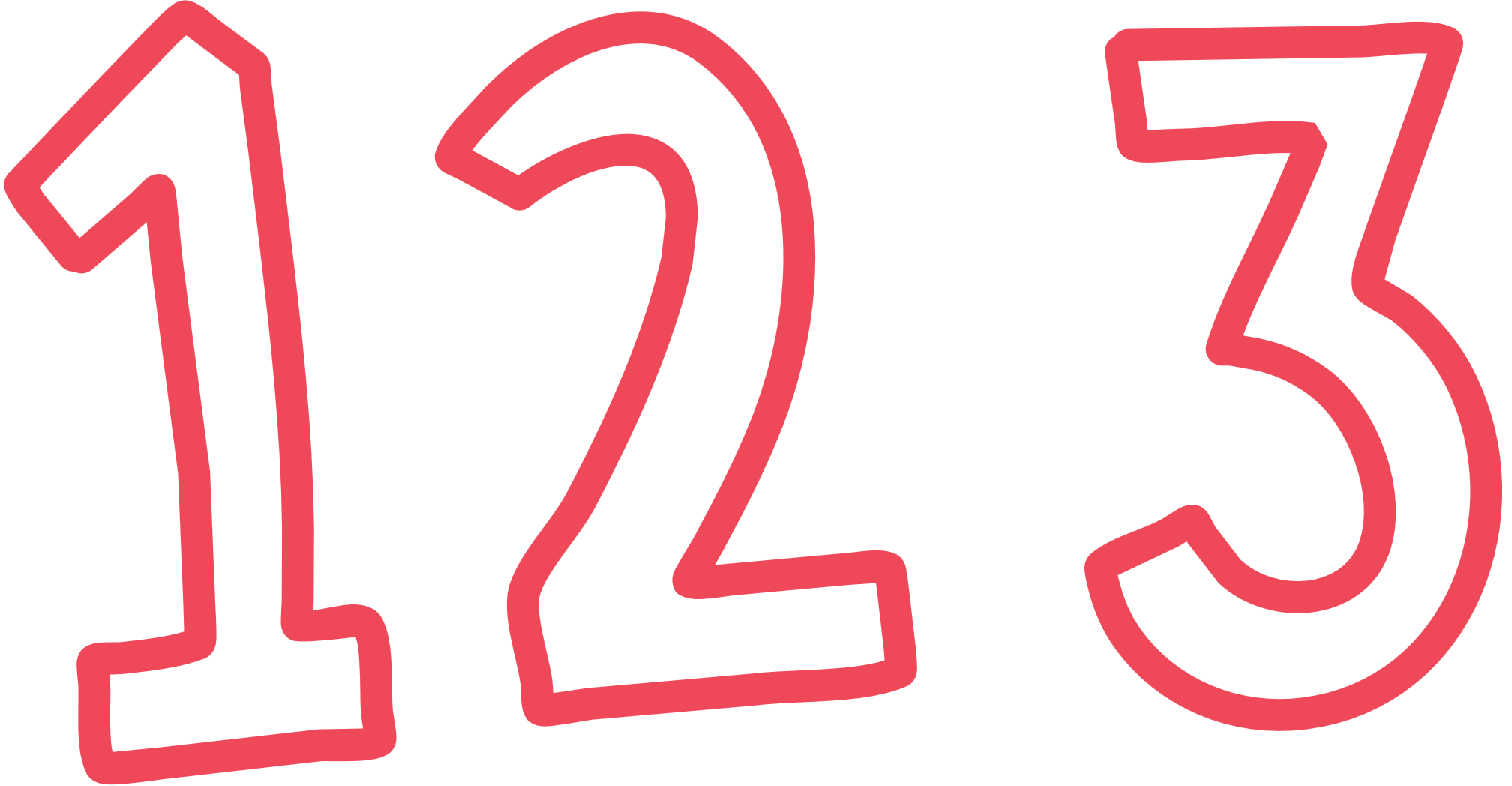 يوجد صندوق يحتوي على 10 كرات ملونة
7 كرات خضراء ، كرتين حمراء ، وكرة صفراء .
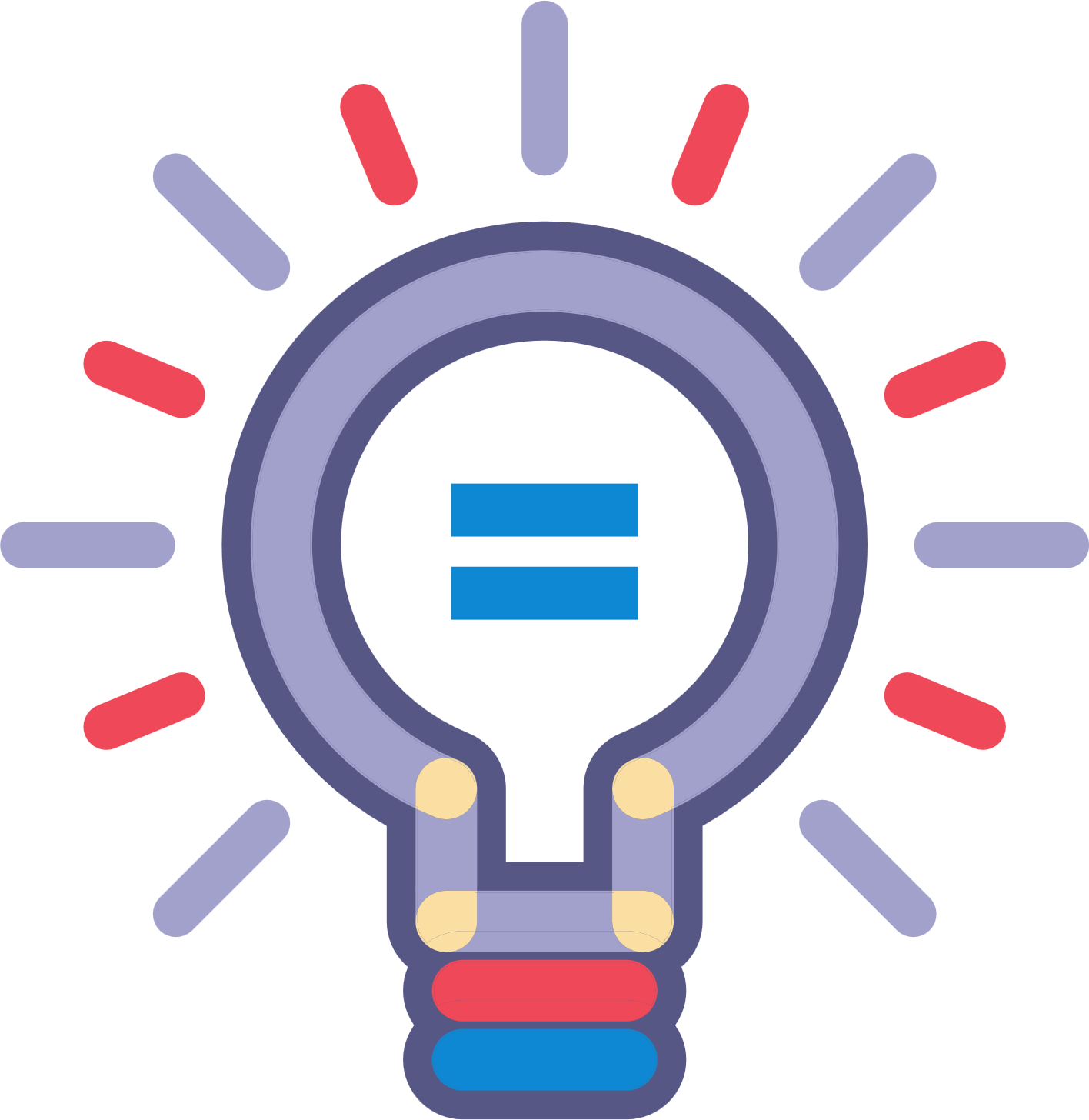 إذا اخترت كرة عشوائيا، 
 فما اللون الذي تكون إمكانية ظهوره أقل ؟
إذا اخترت كرة عشوائيا، 
 فما اللون الذي تكون إمكانية ظهوره أكثر؟
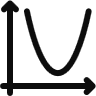 أخضر
أصفر
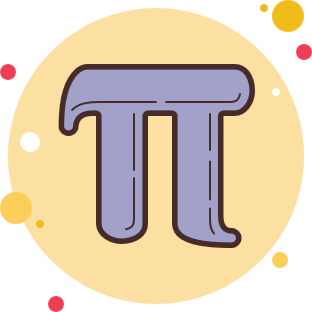 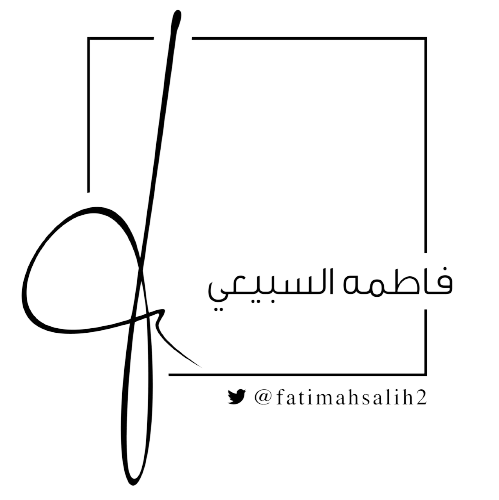 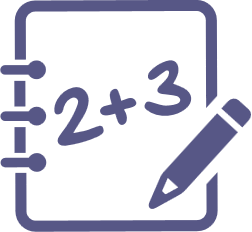 هل إمكانية اختيار كرة ليست حمراء كبيرة؟
هل إمكانية اختيار كرة حمراء كبيرة ؟
نعم
لا
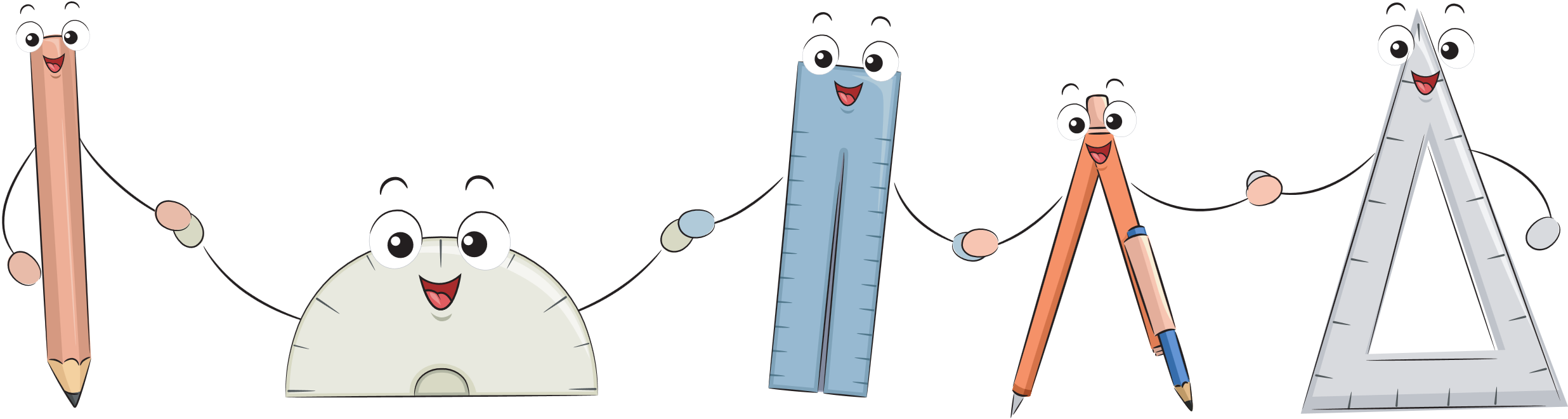 استعد
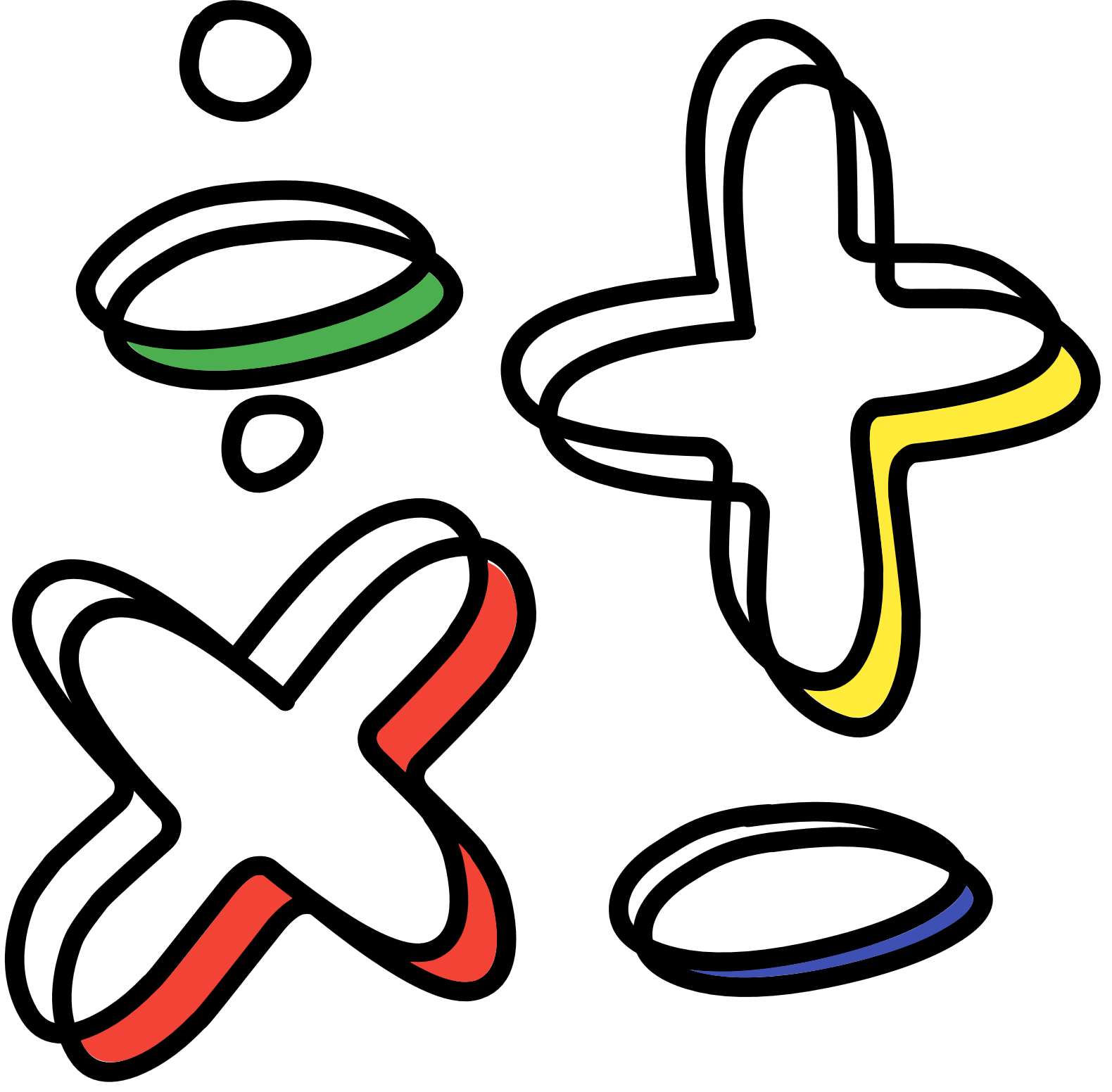 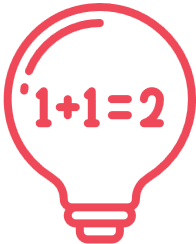 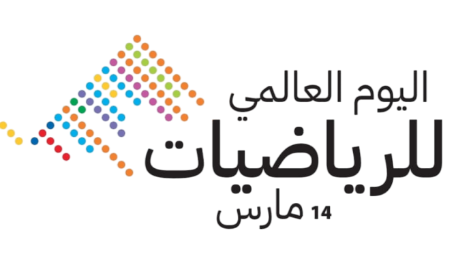 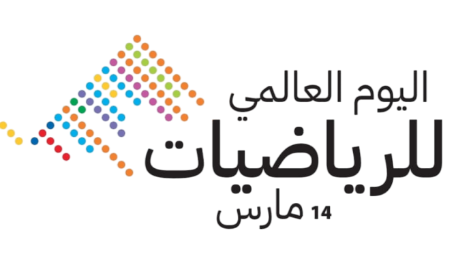 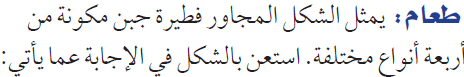 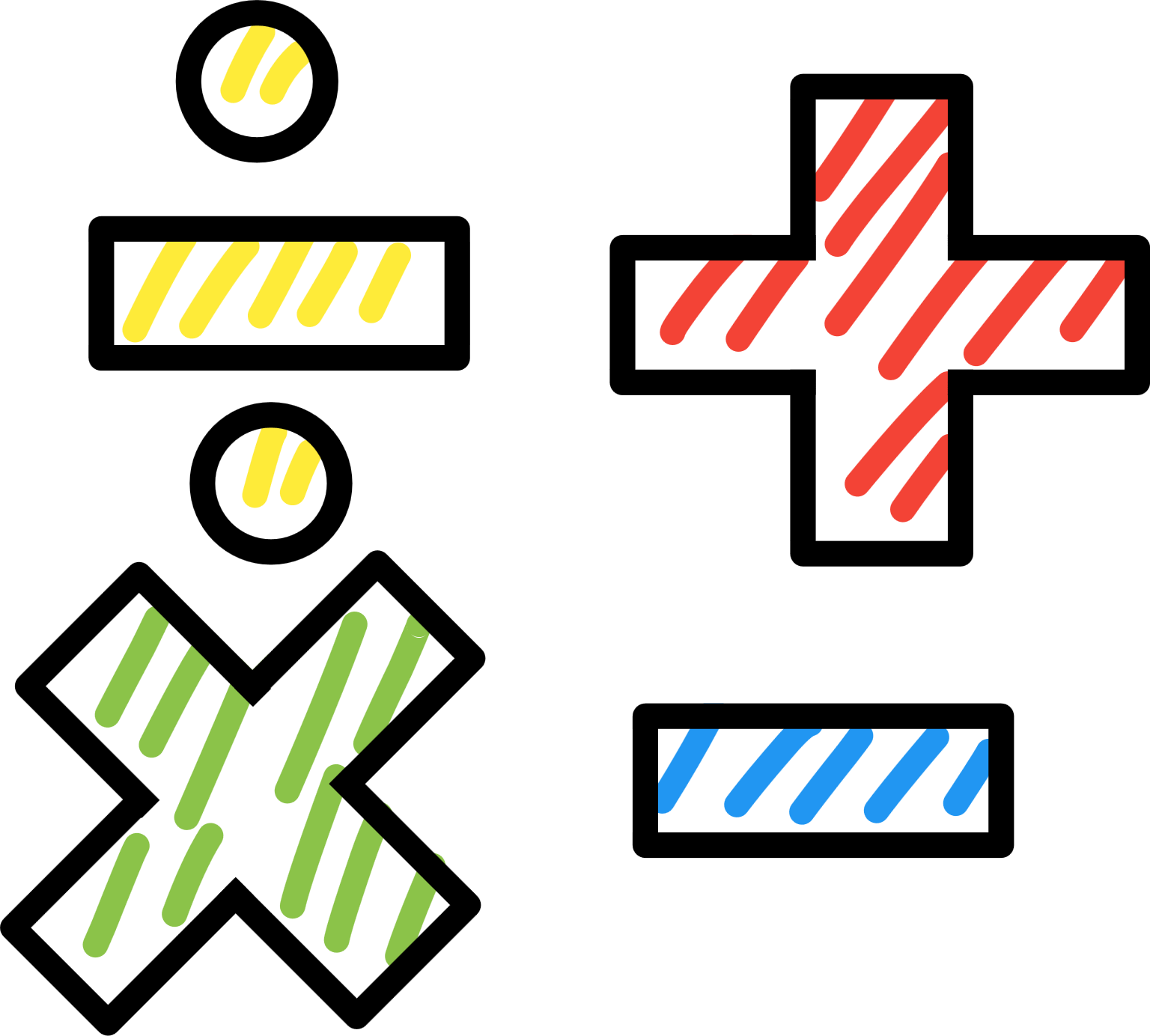 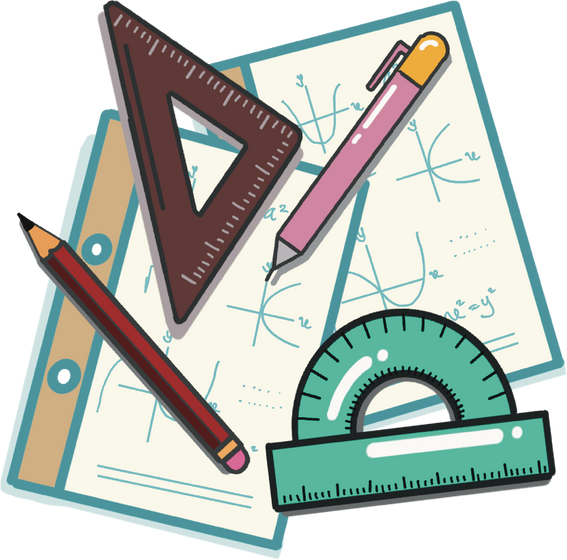 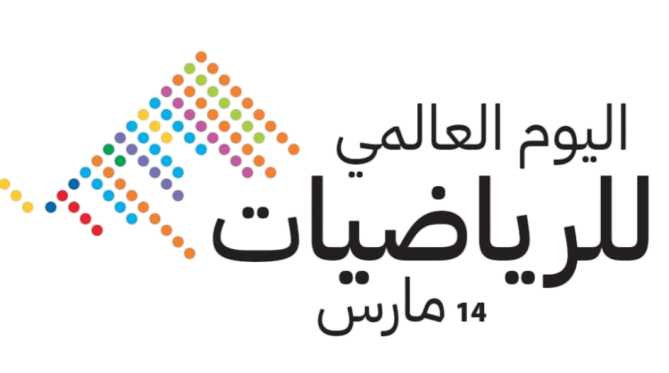 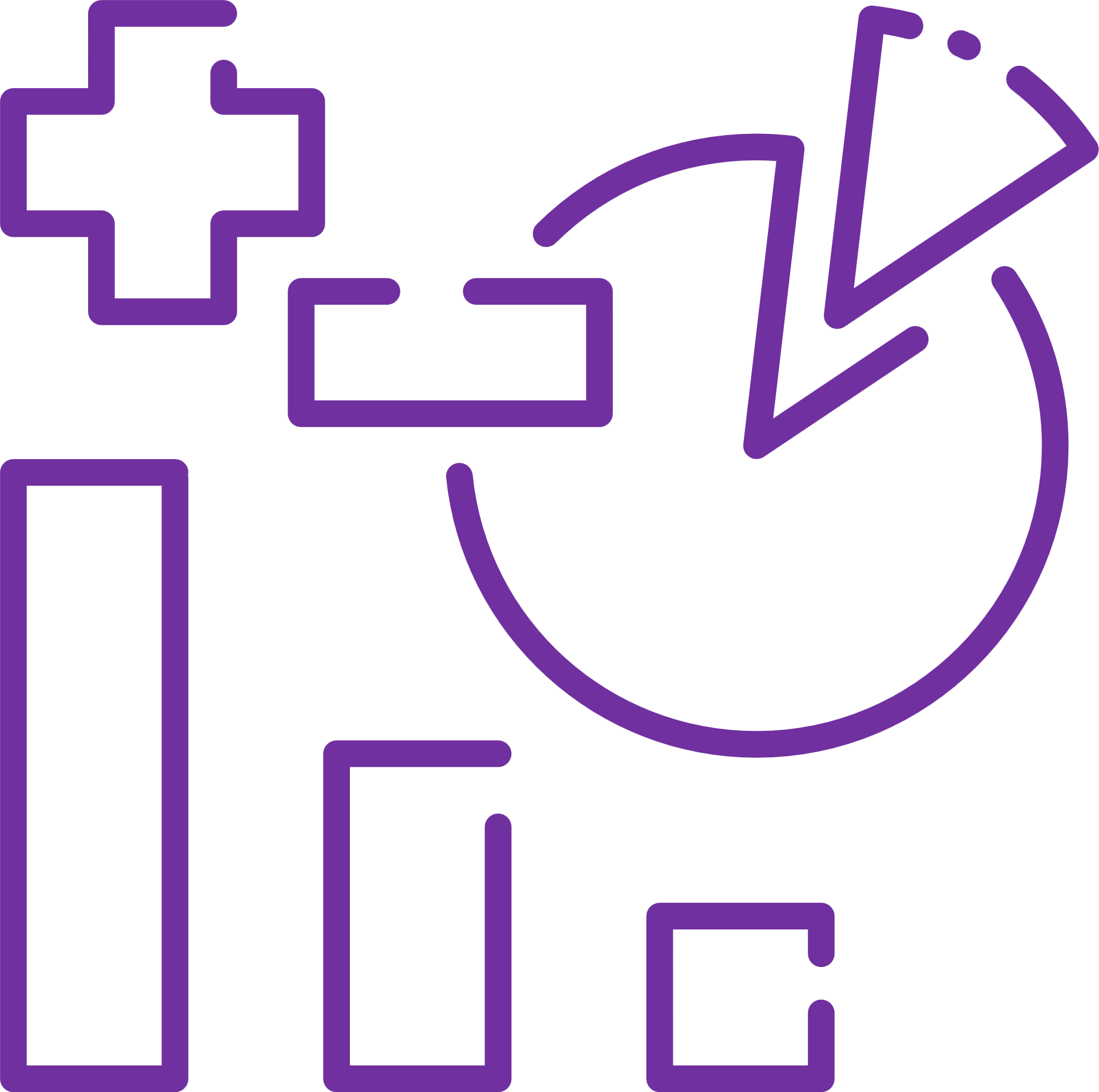 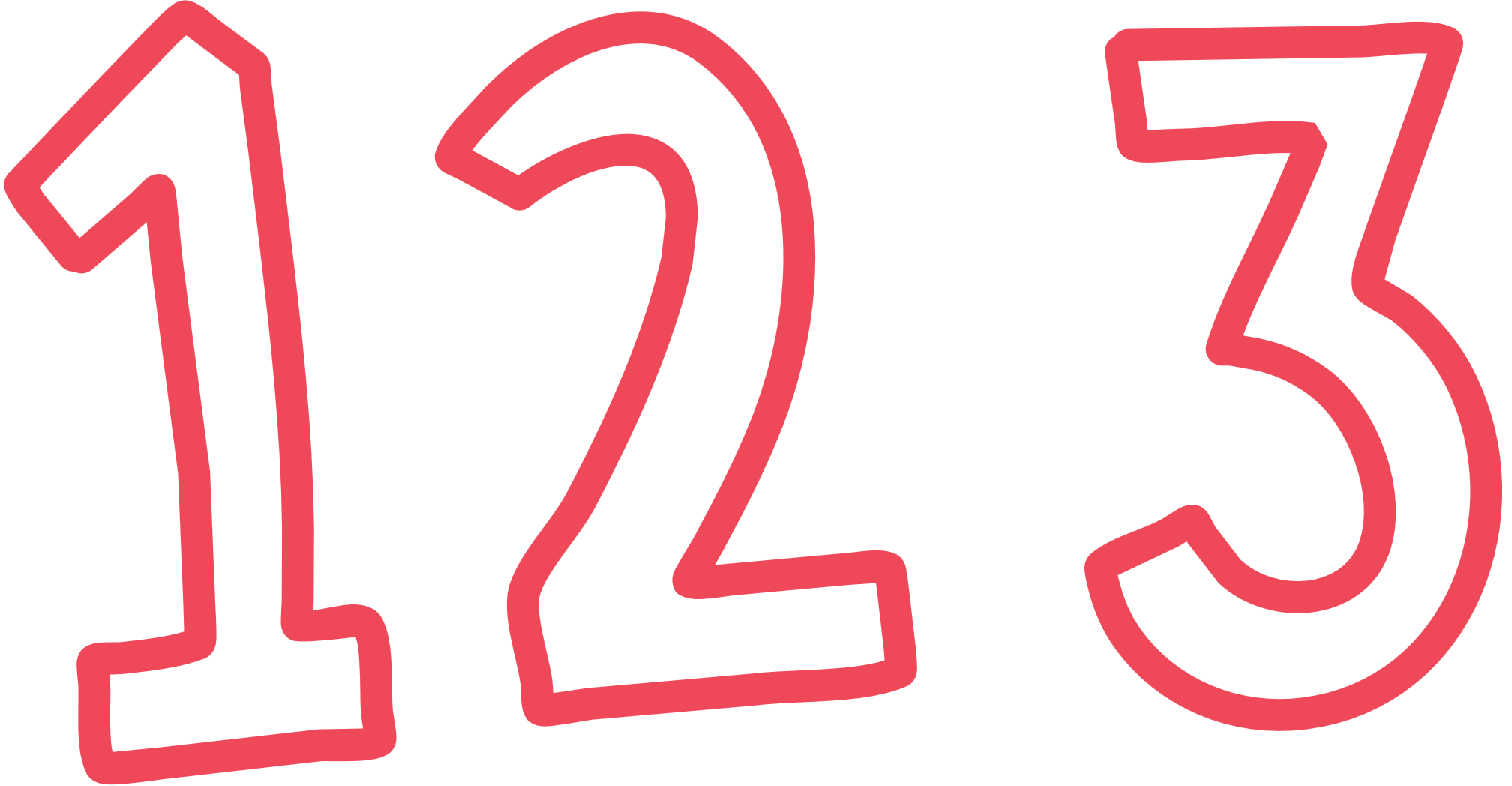 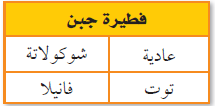 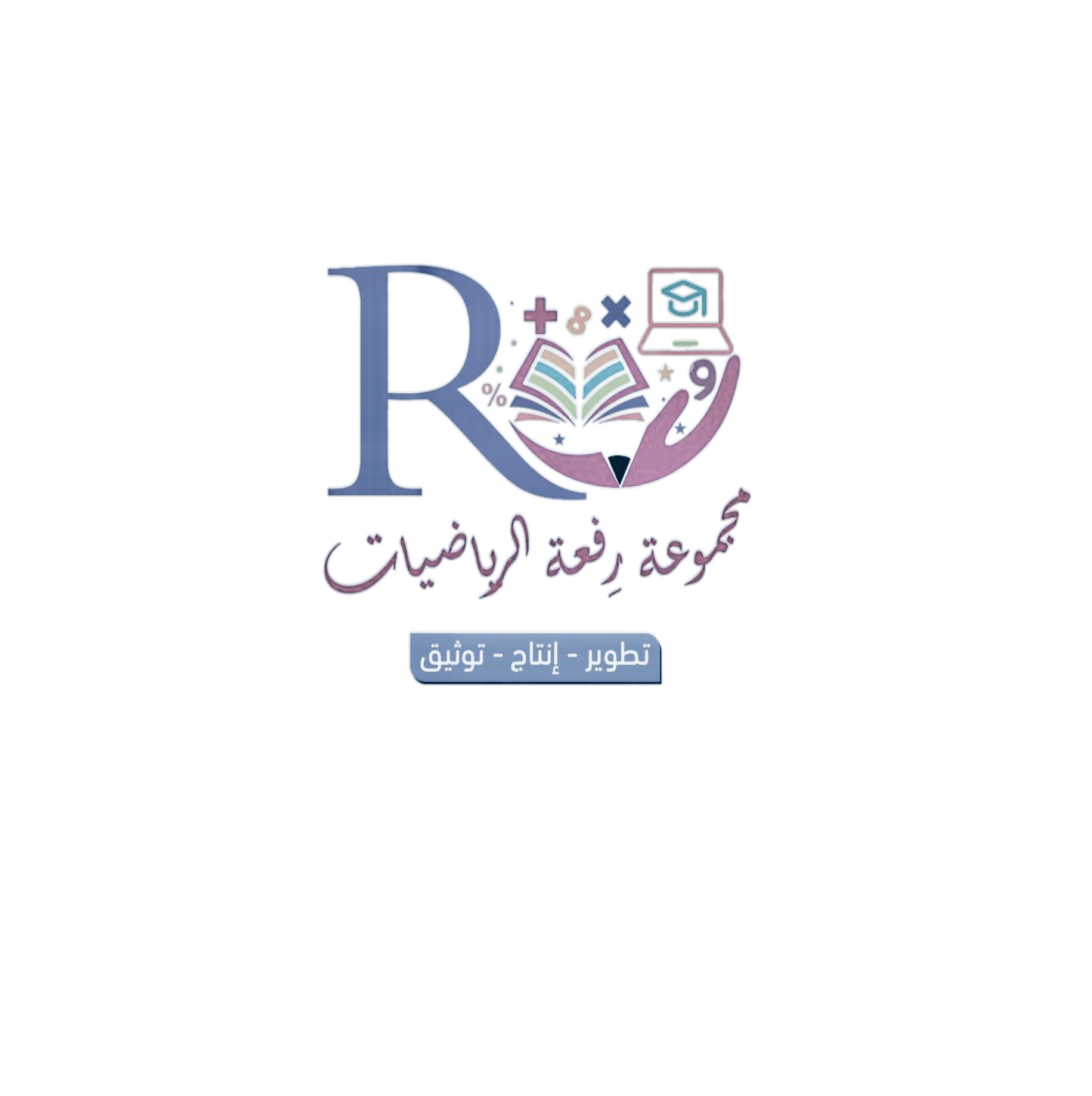 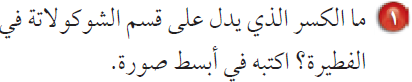 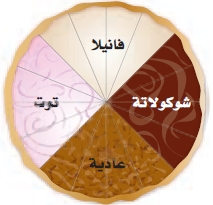 1
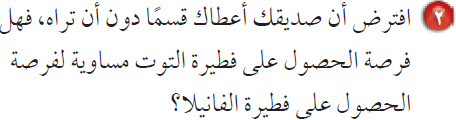 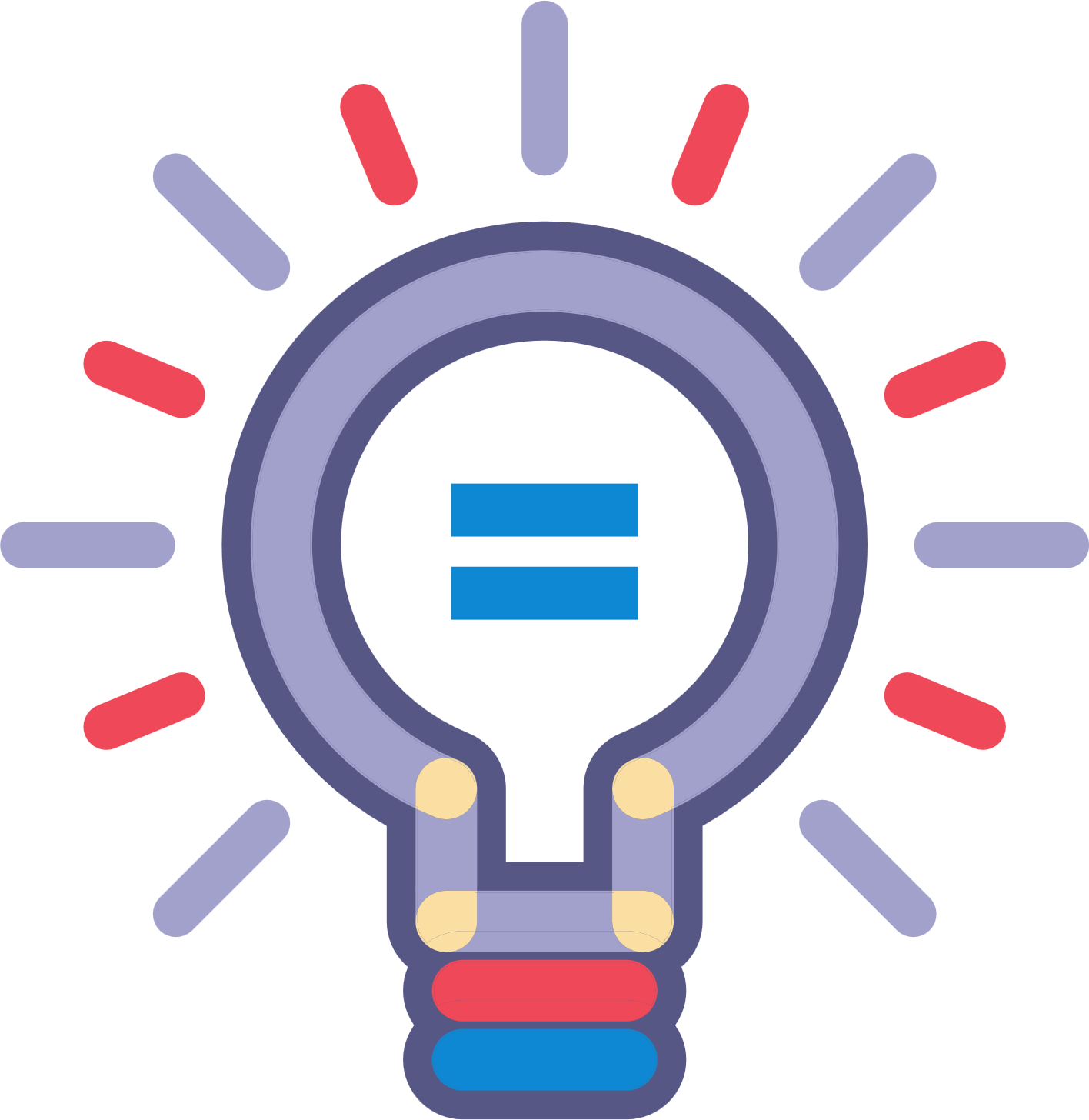 4
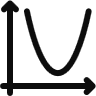 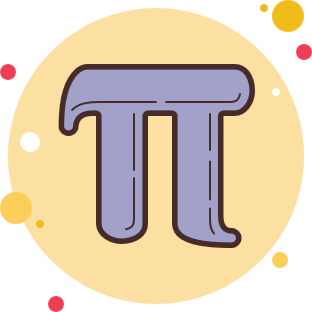 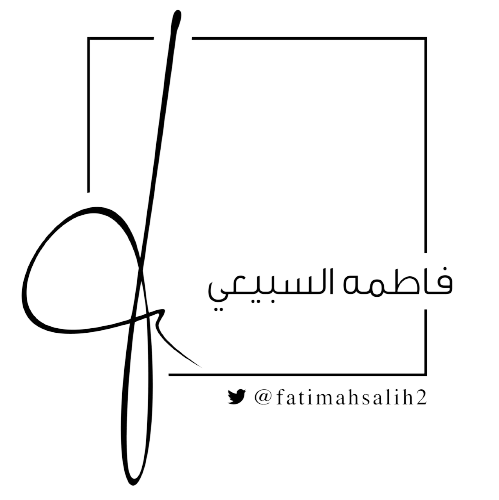 نعم
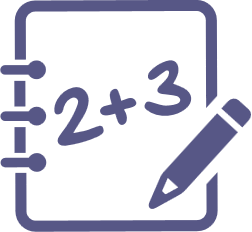 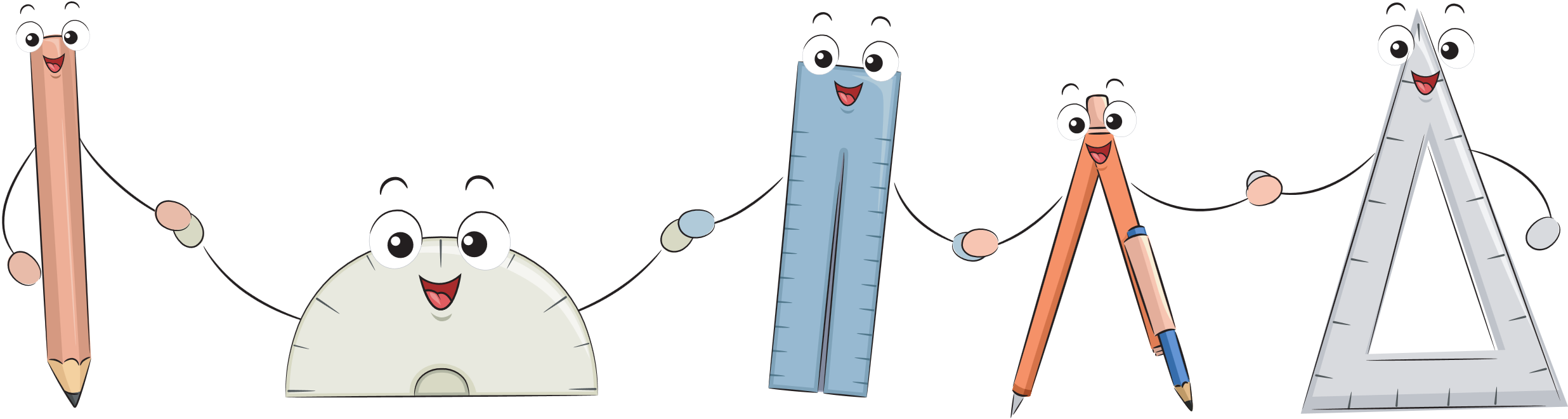 مفردات
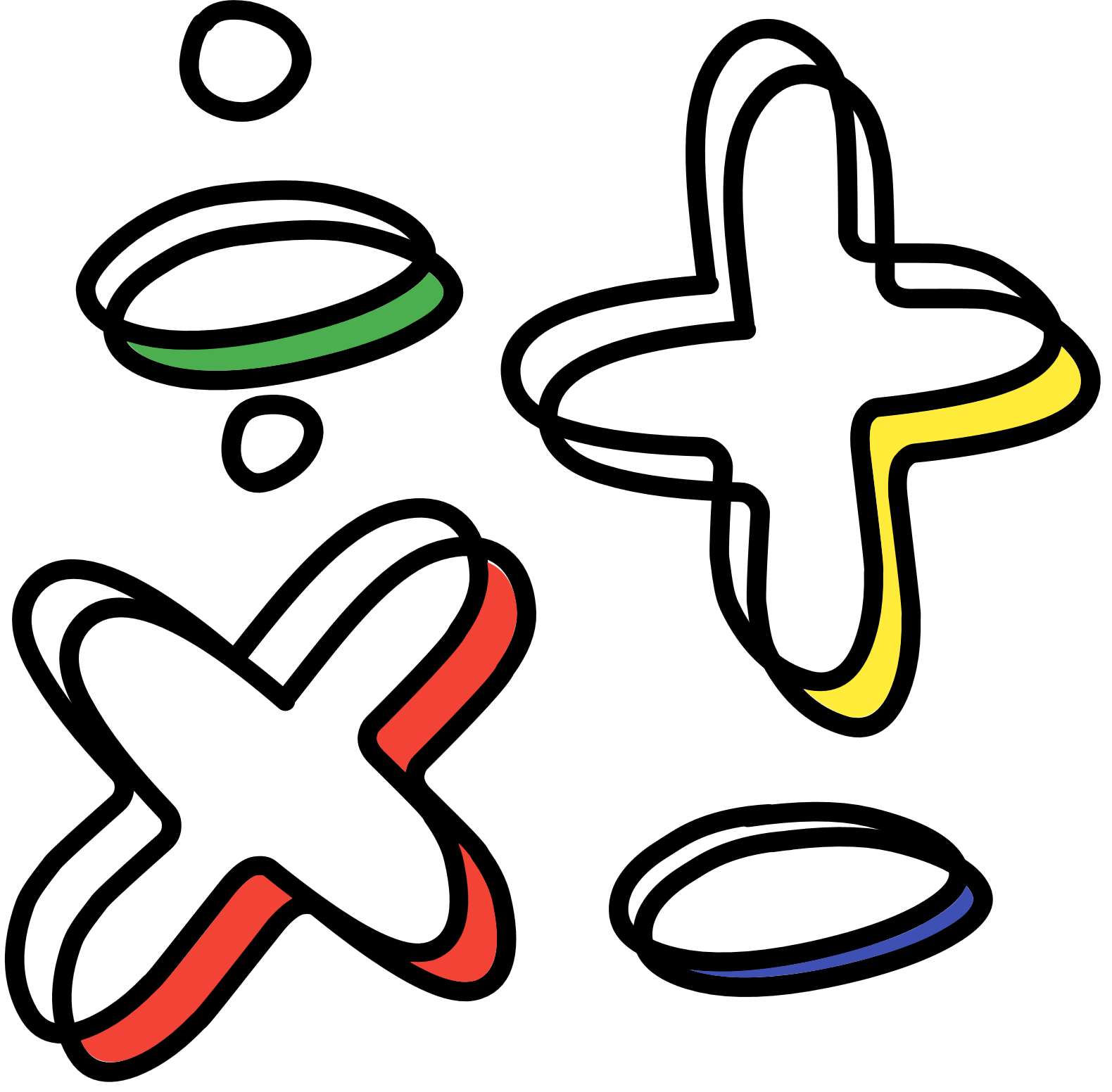 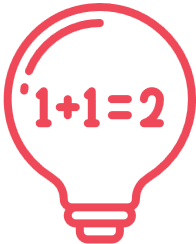 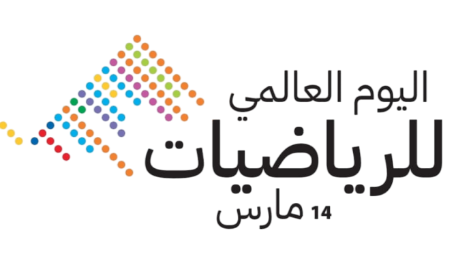 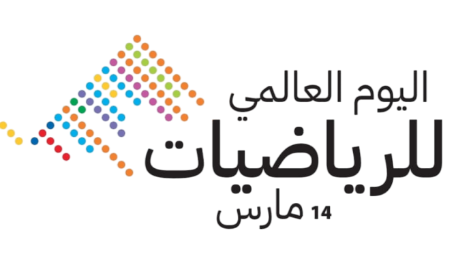 النواتج
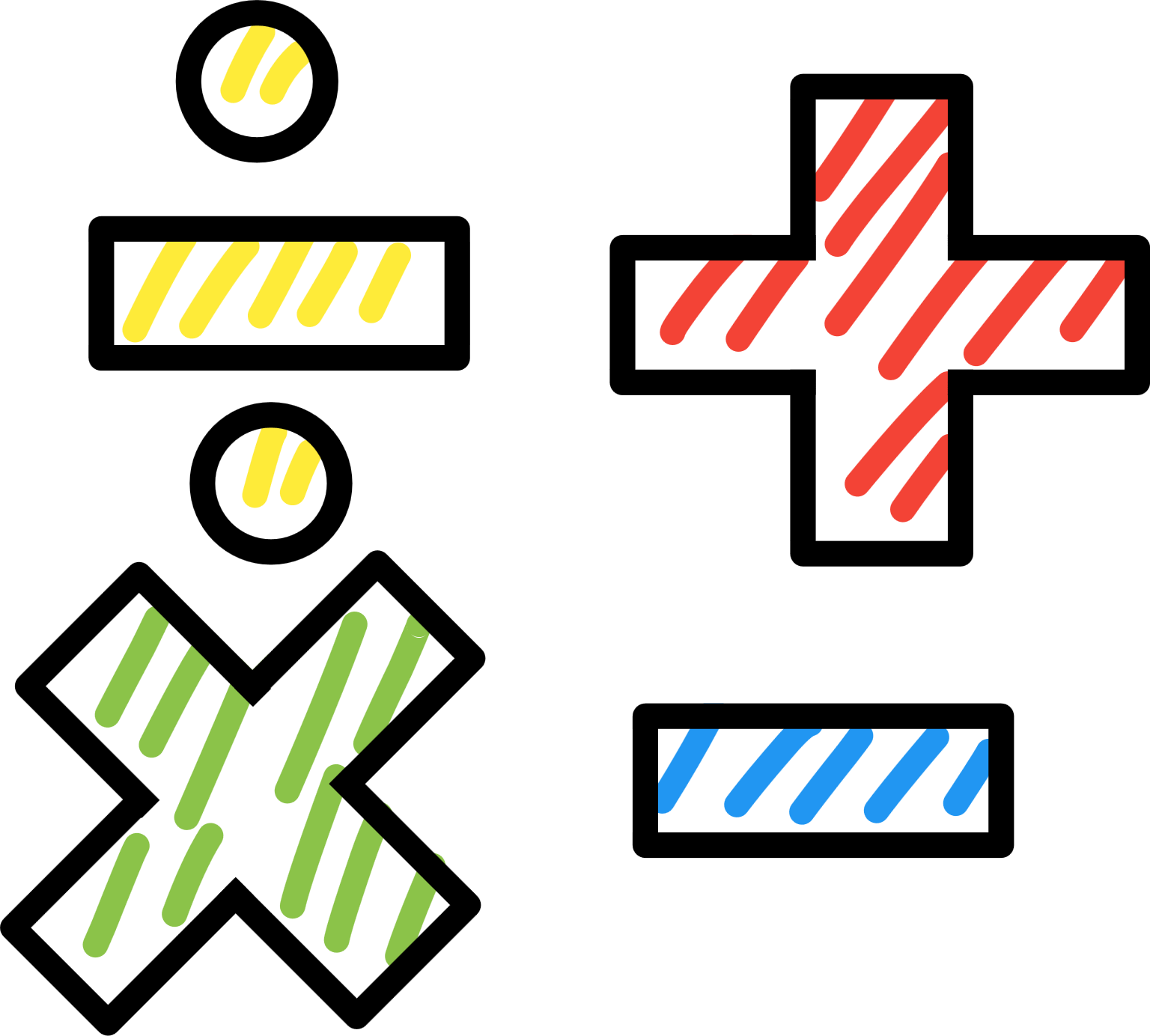 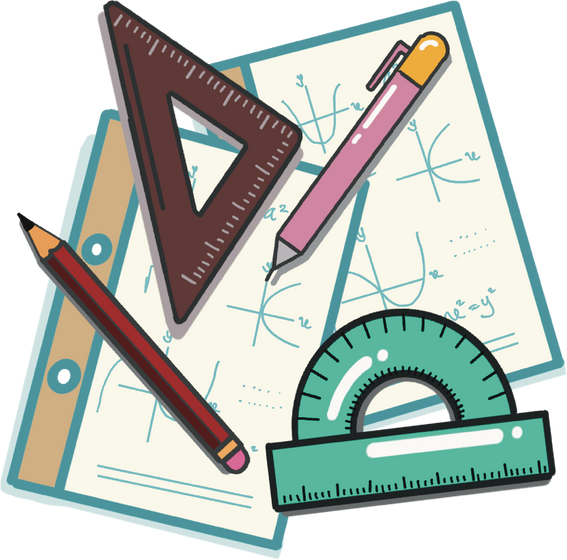 هي كل ما يمكن أن ينتج عن تجربة ما
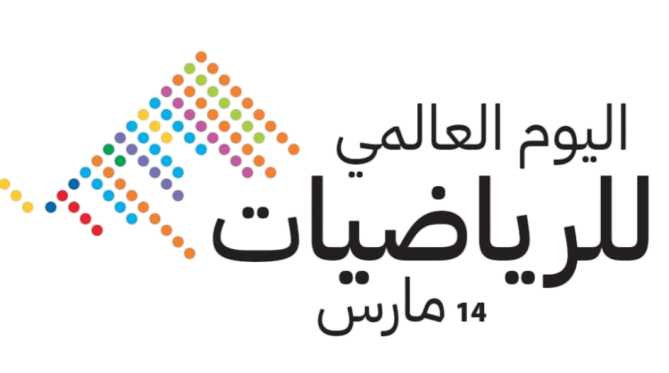 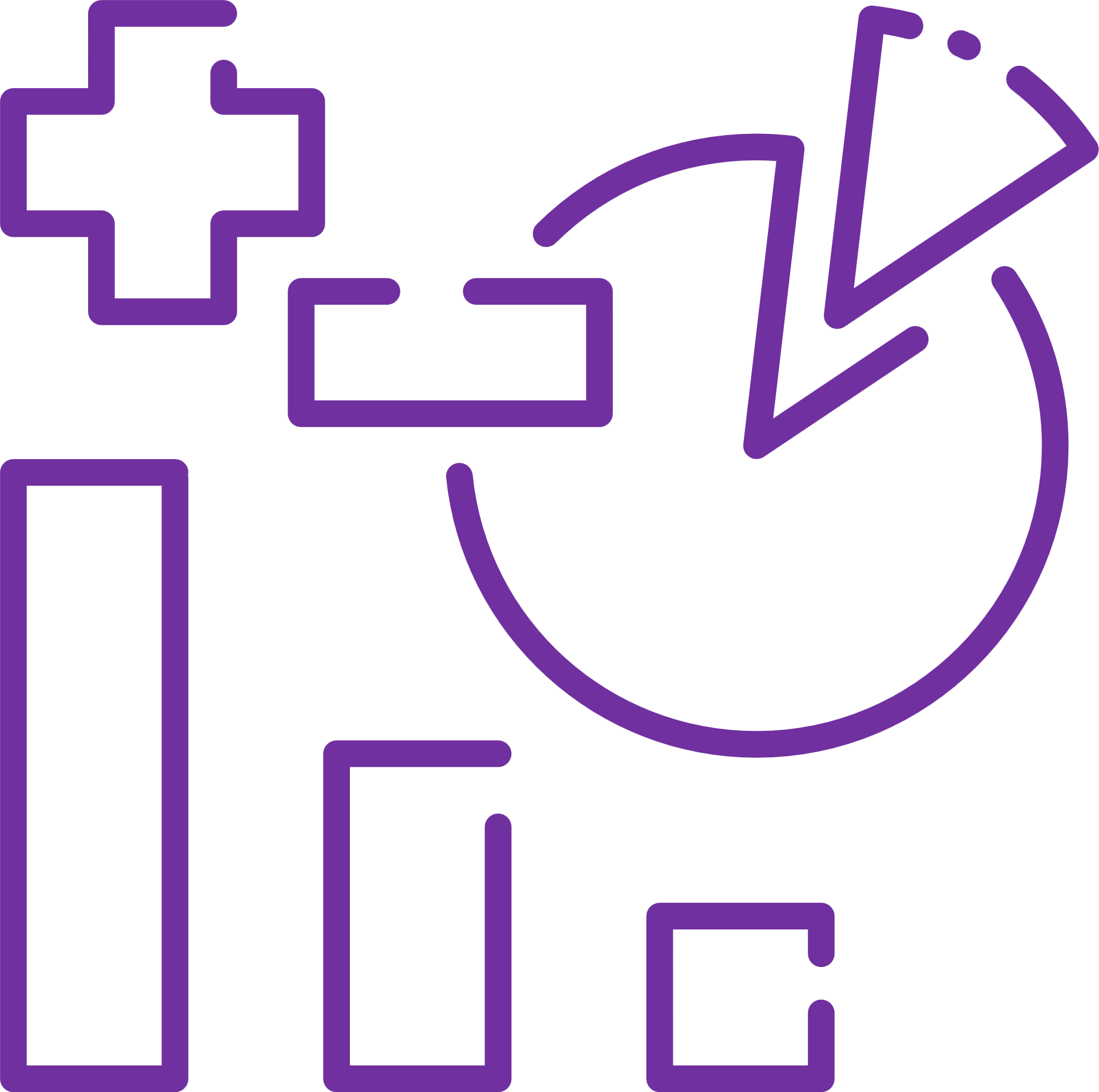 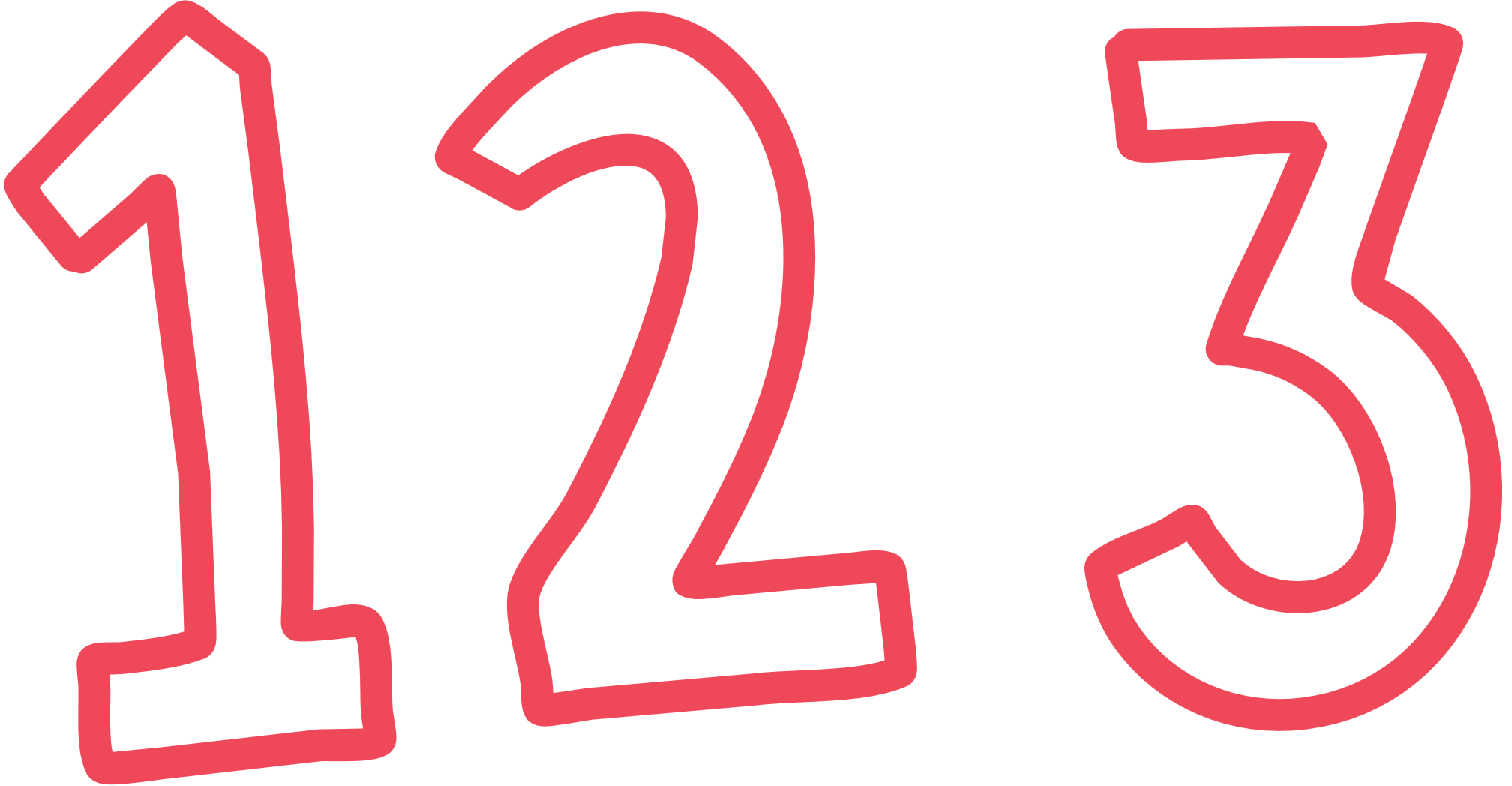 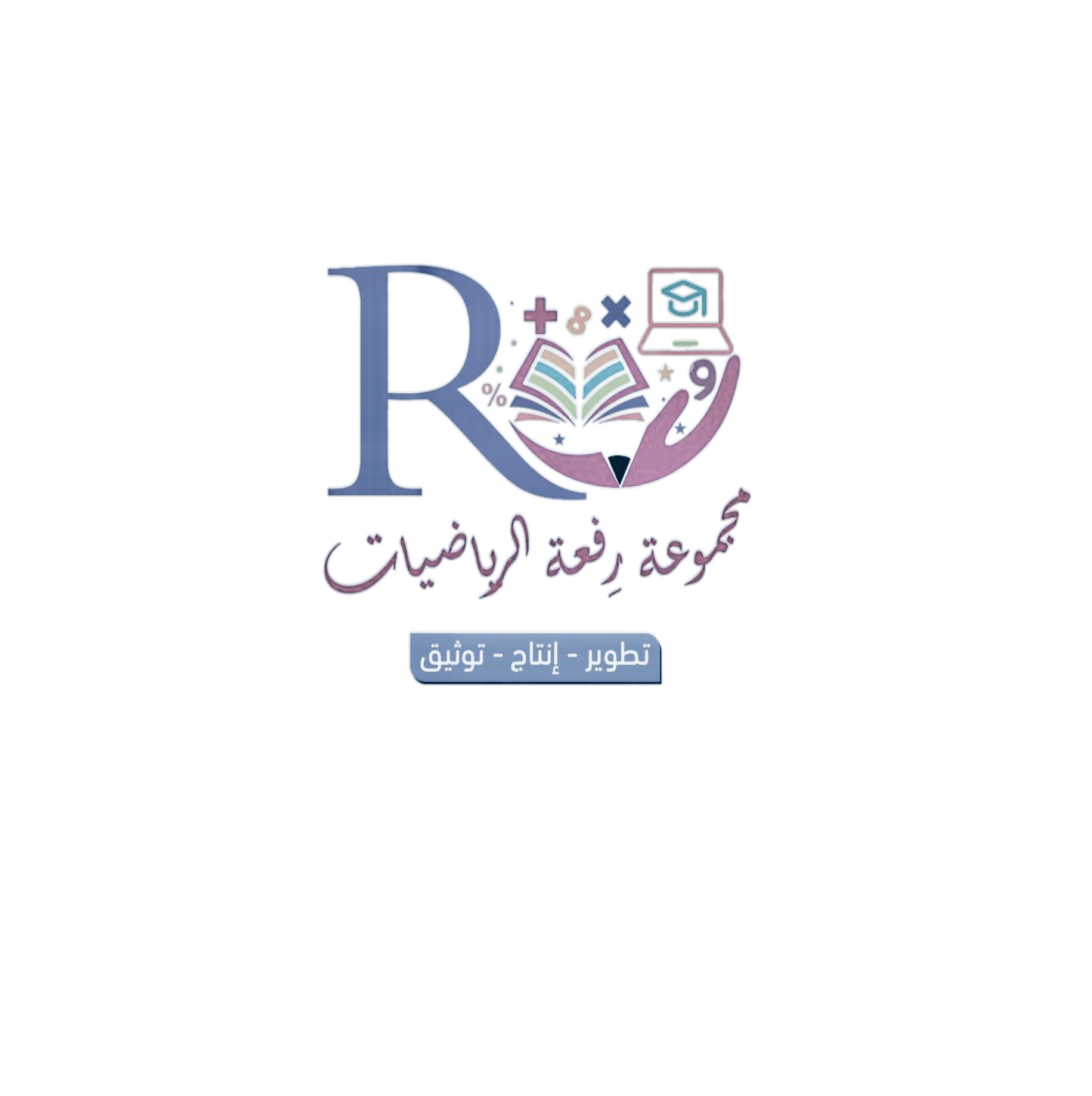 الحادثة
هي ناتج واحد أو مجموعة ُ نواتج .
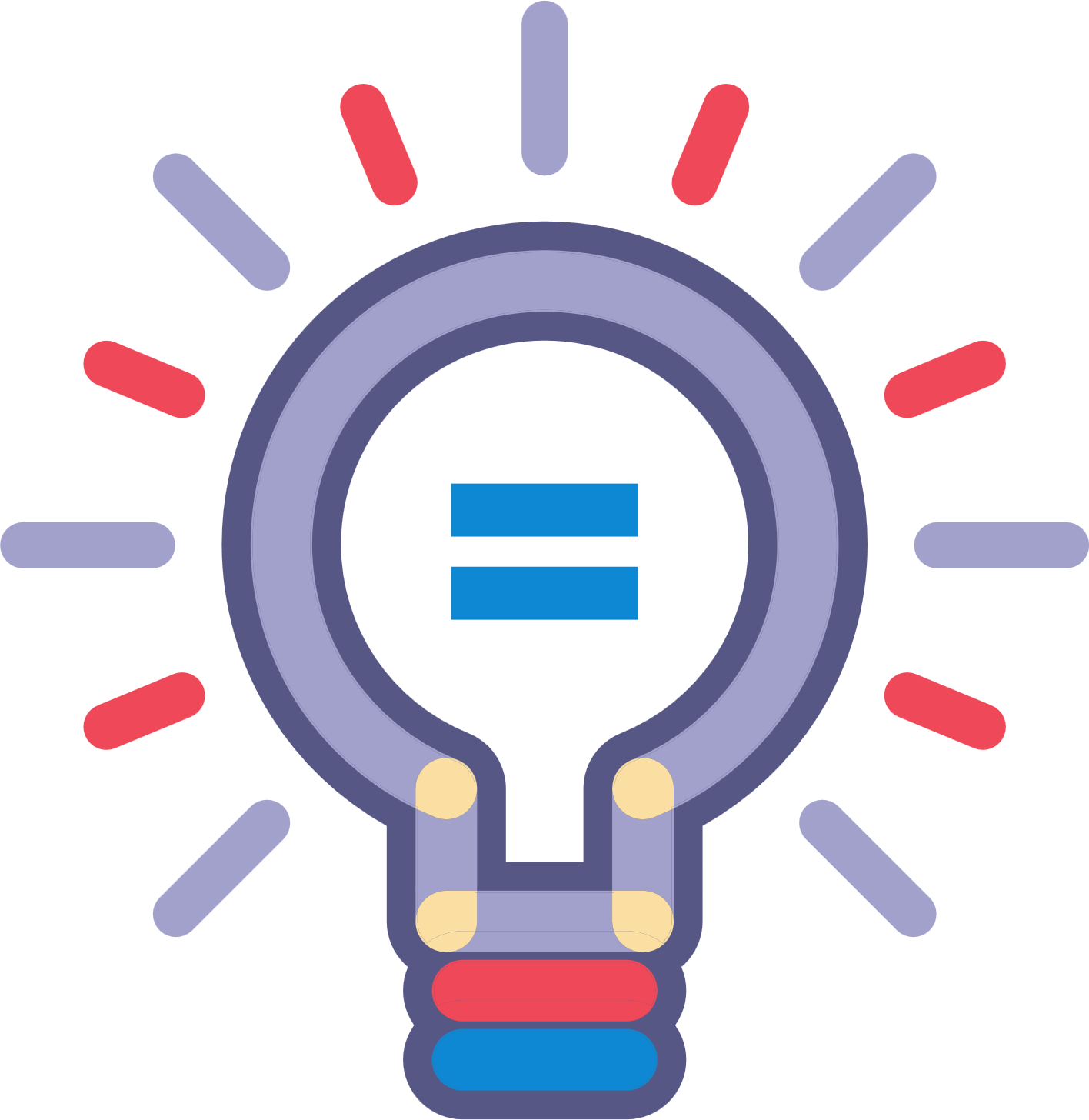 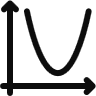 فالحصول على قطعة الفطيرة العادية هي حادثة. وتسمى فرصة أو إمكانية وقوع الحادثة احتمال الحادثة.
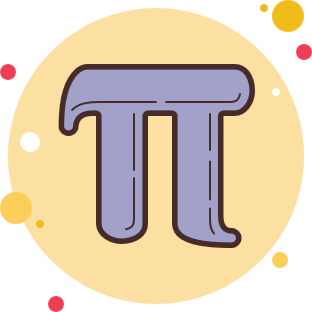 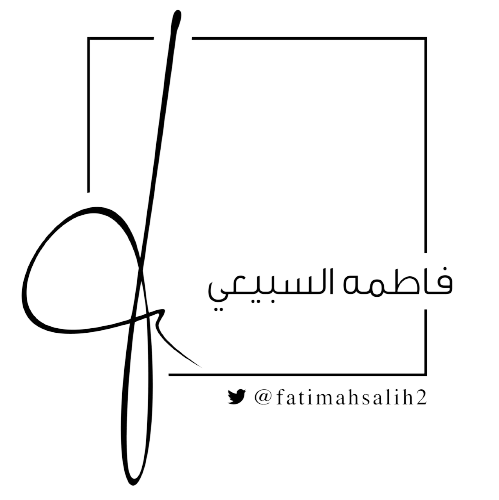 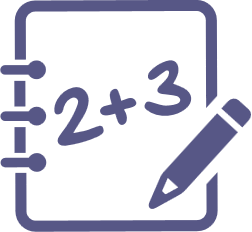 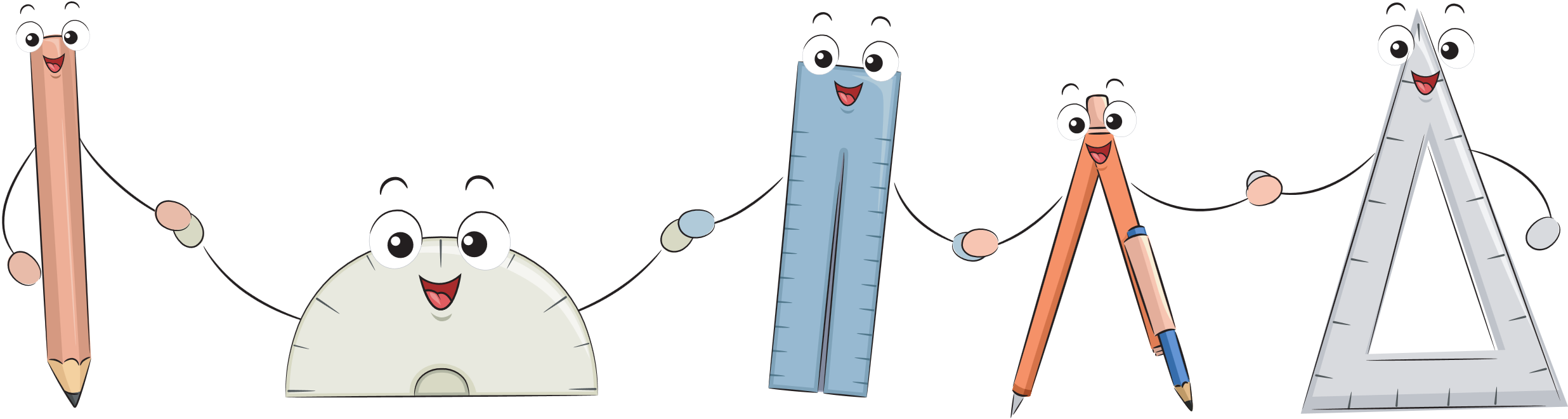 مفردات
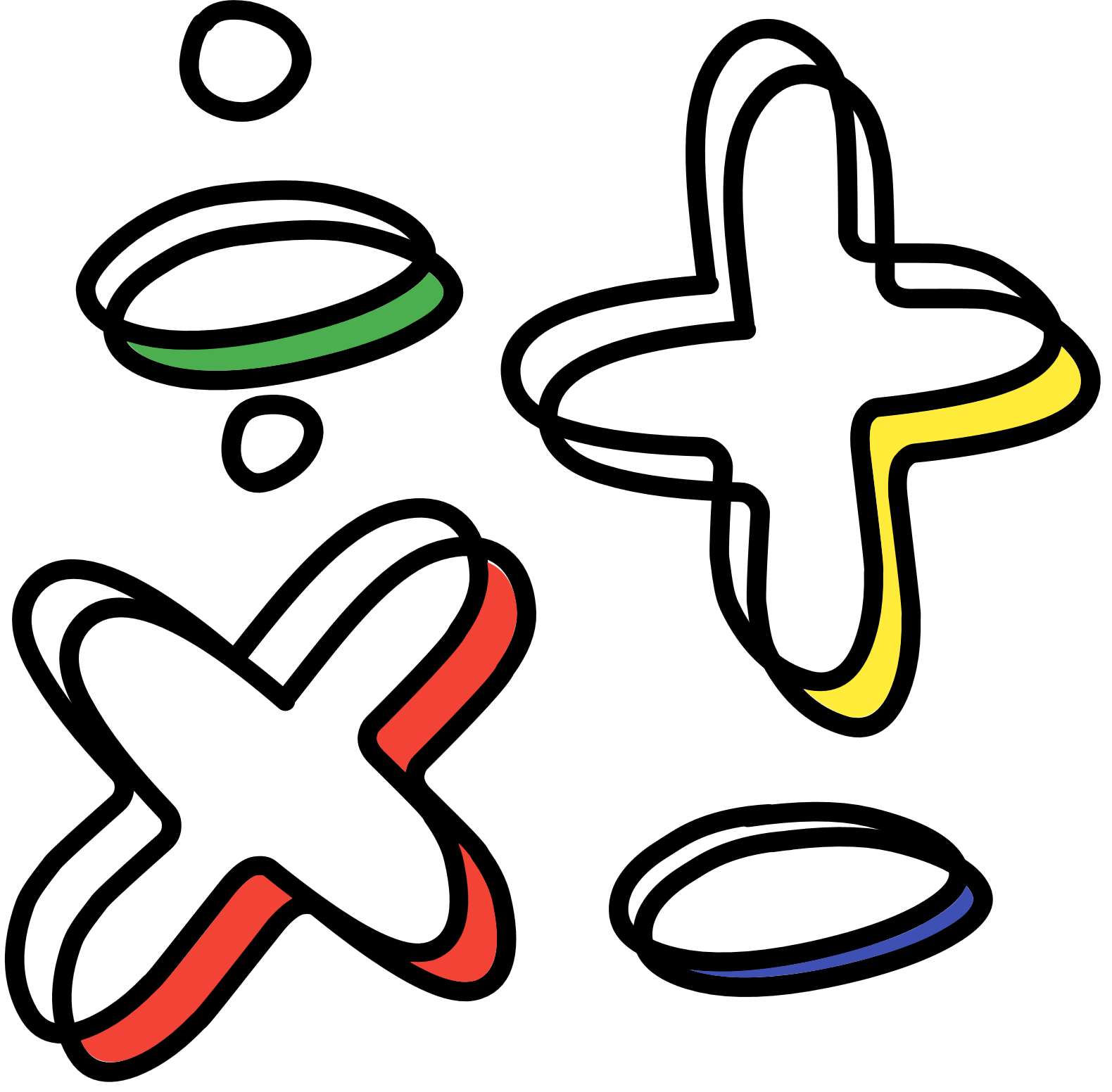 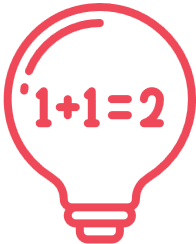 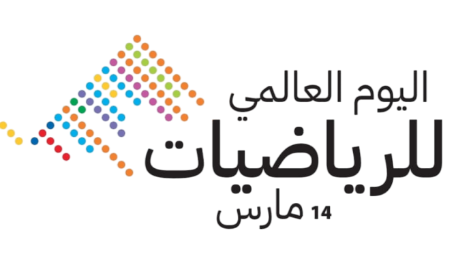 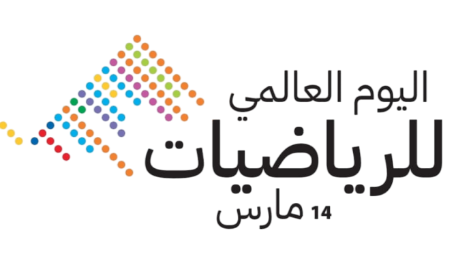 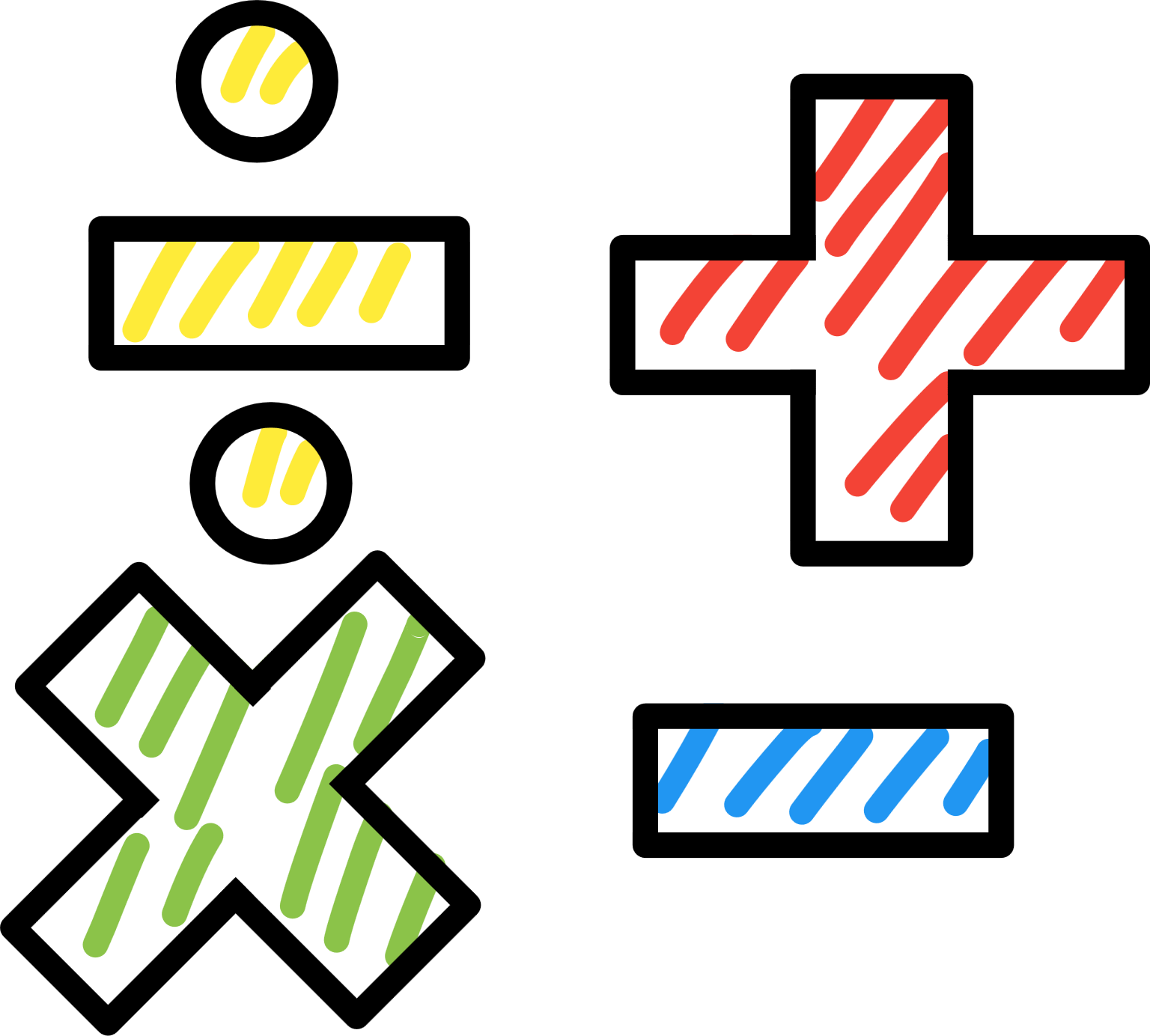 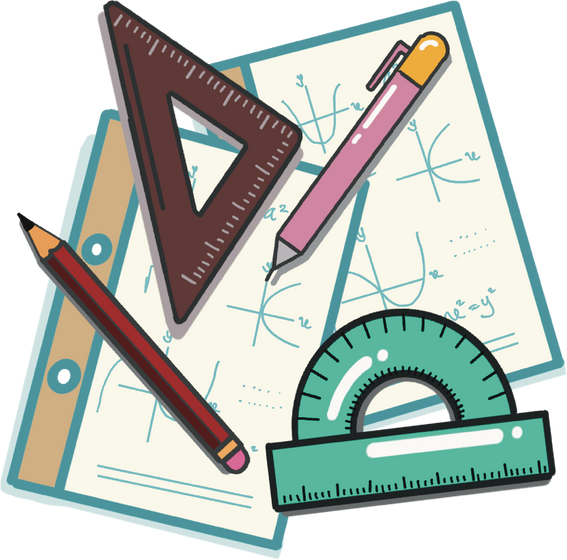 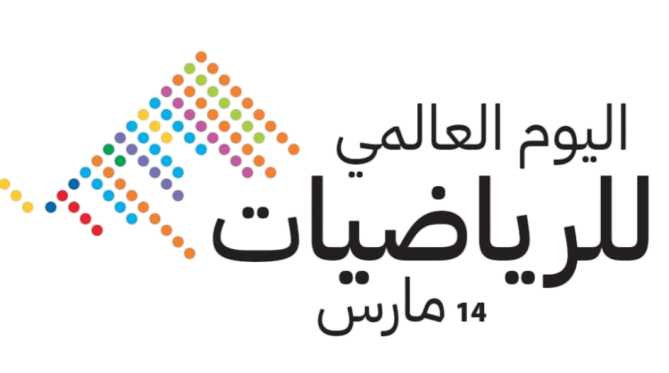 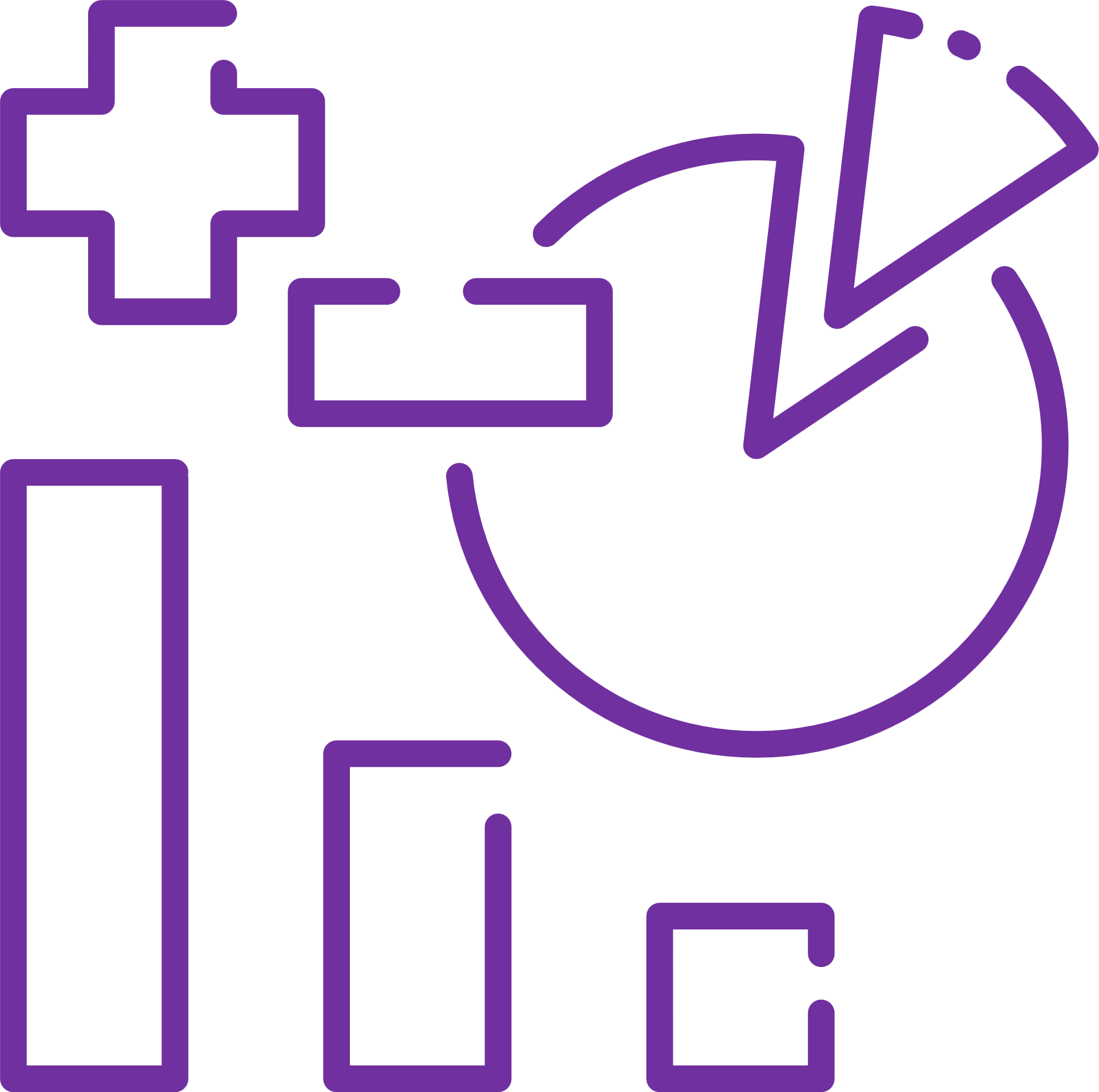 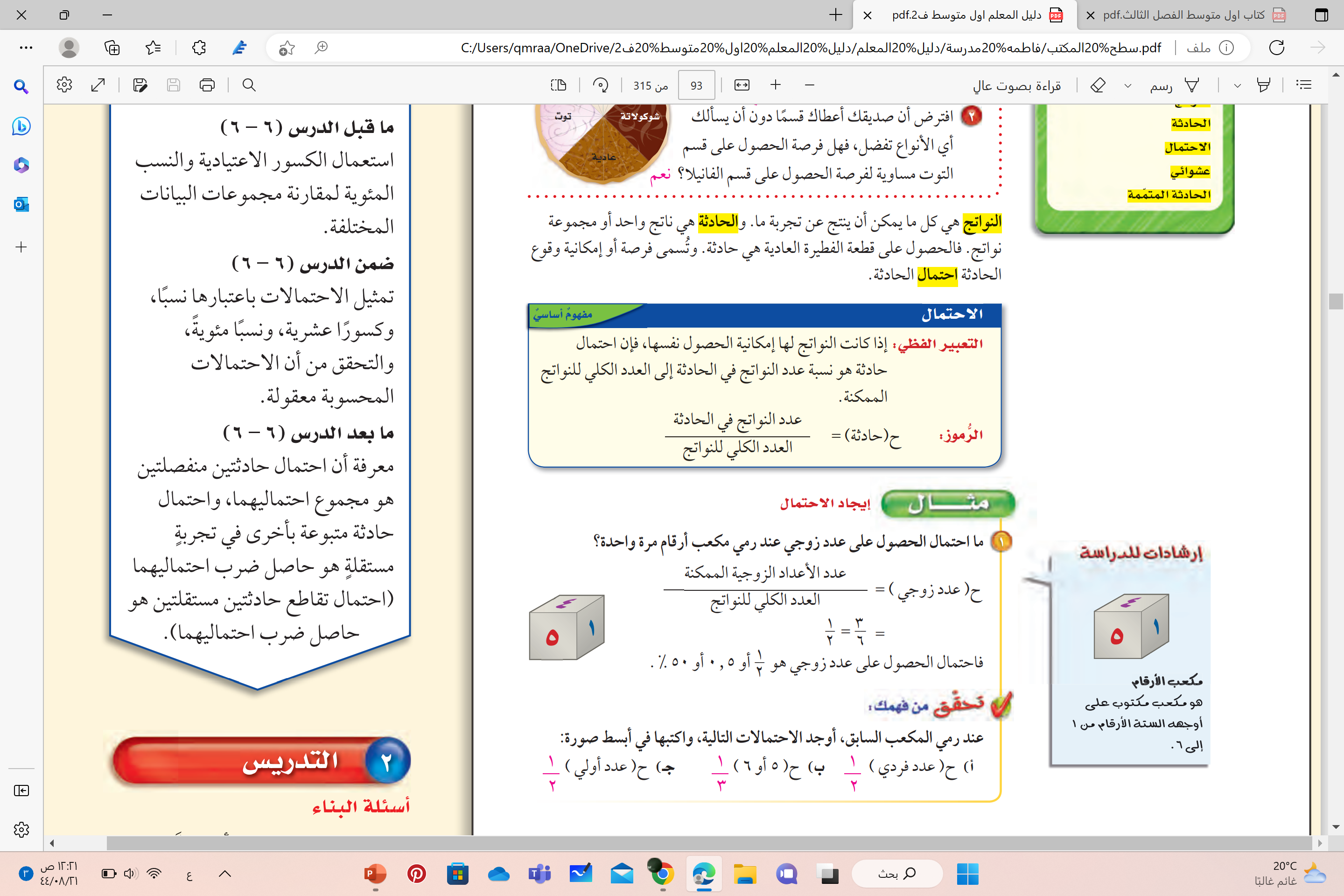 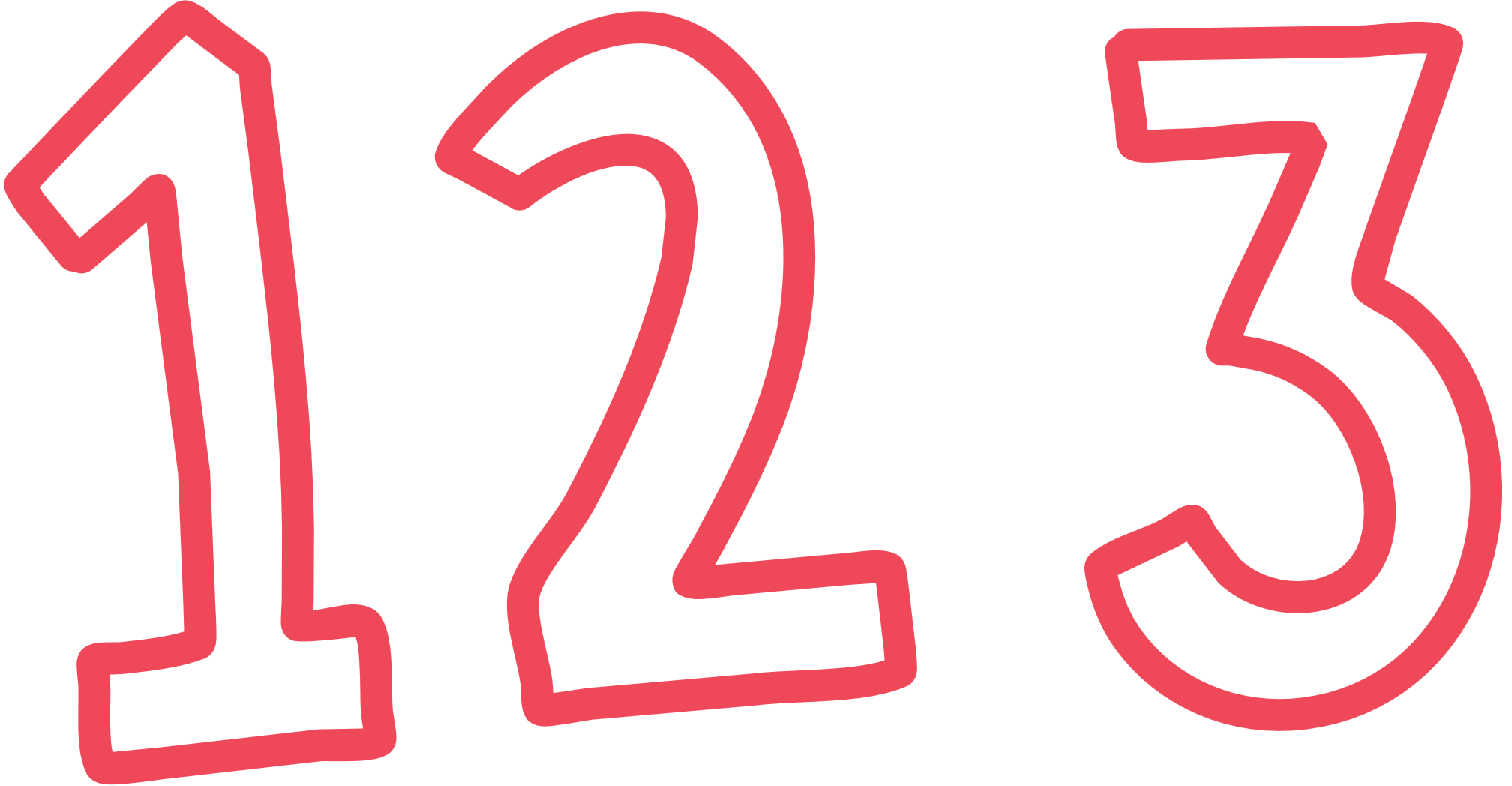 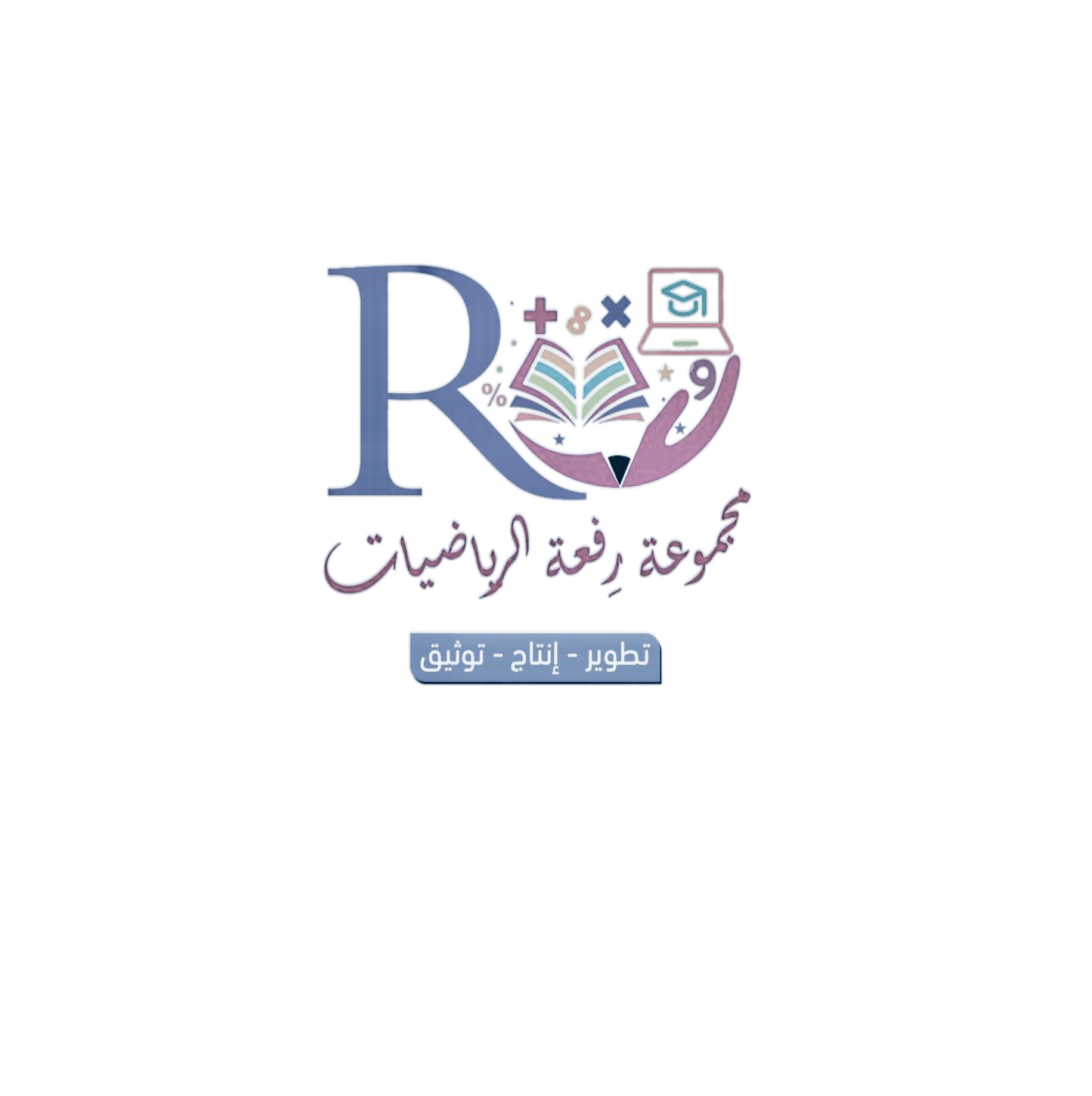 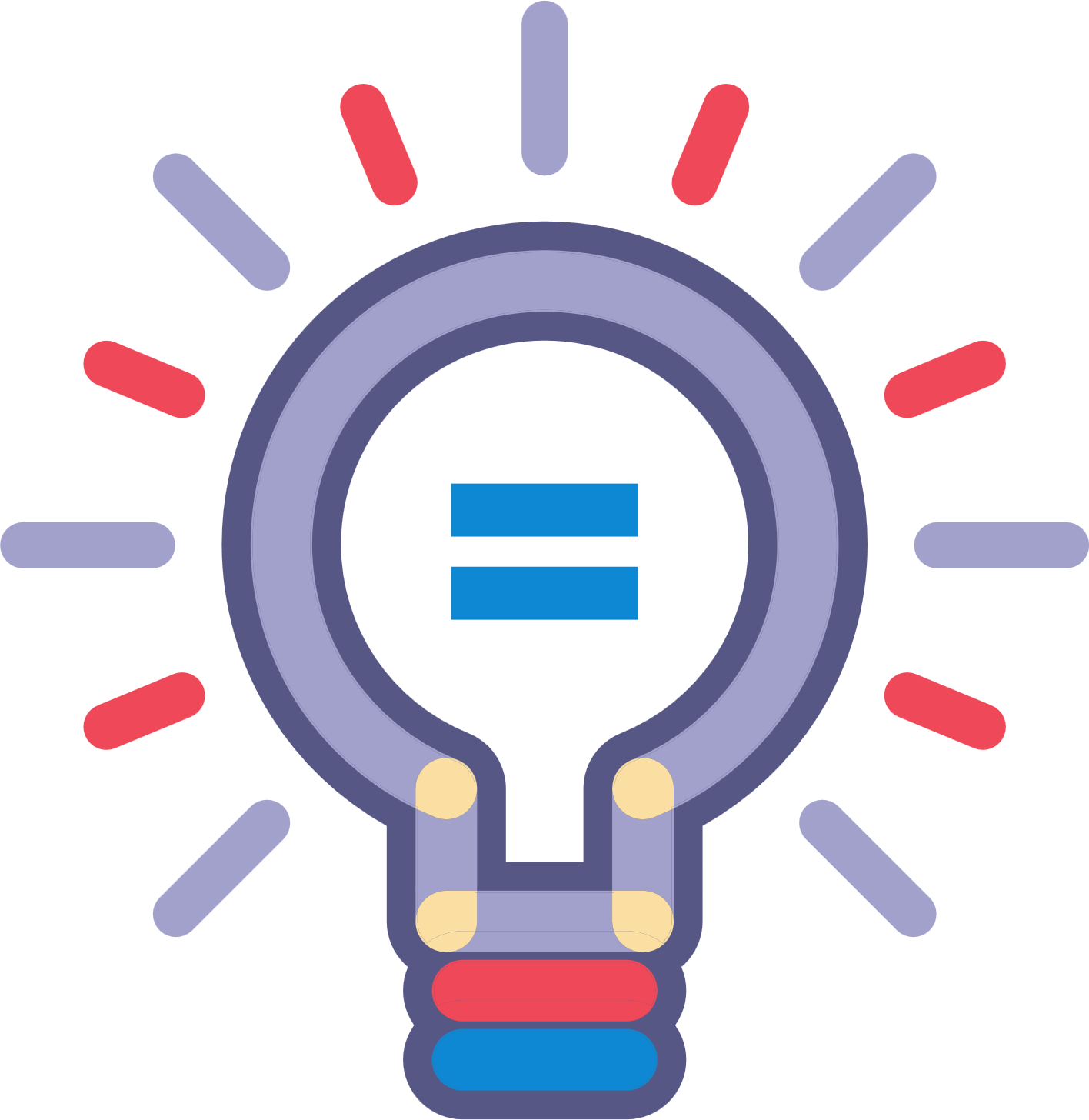 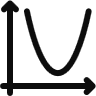 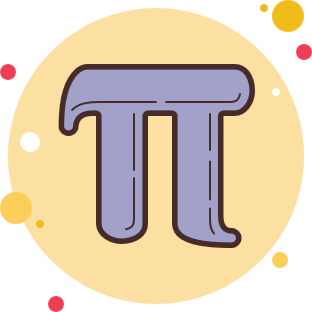 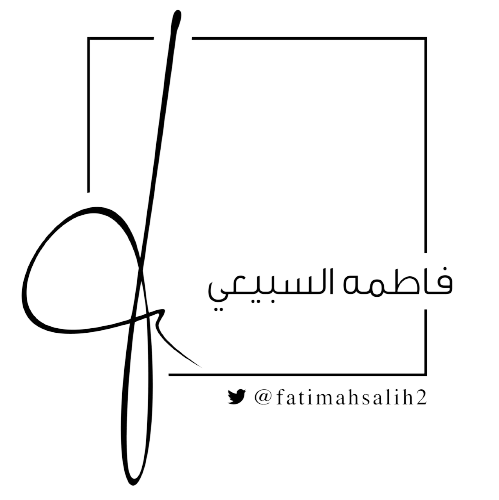 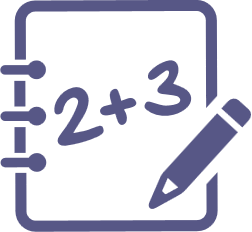 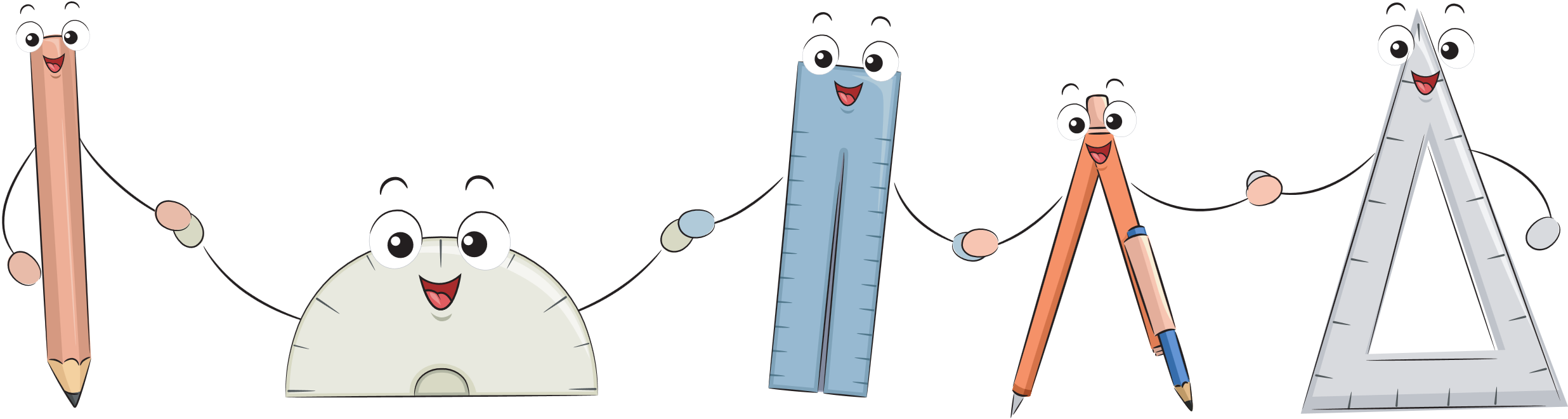 إيجاد الاحتمال
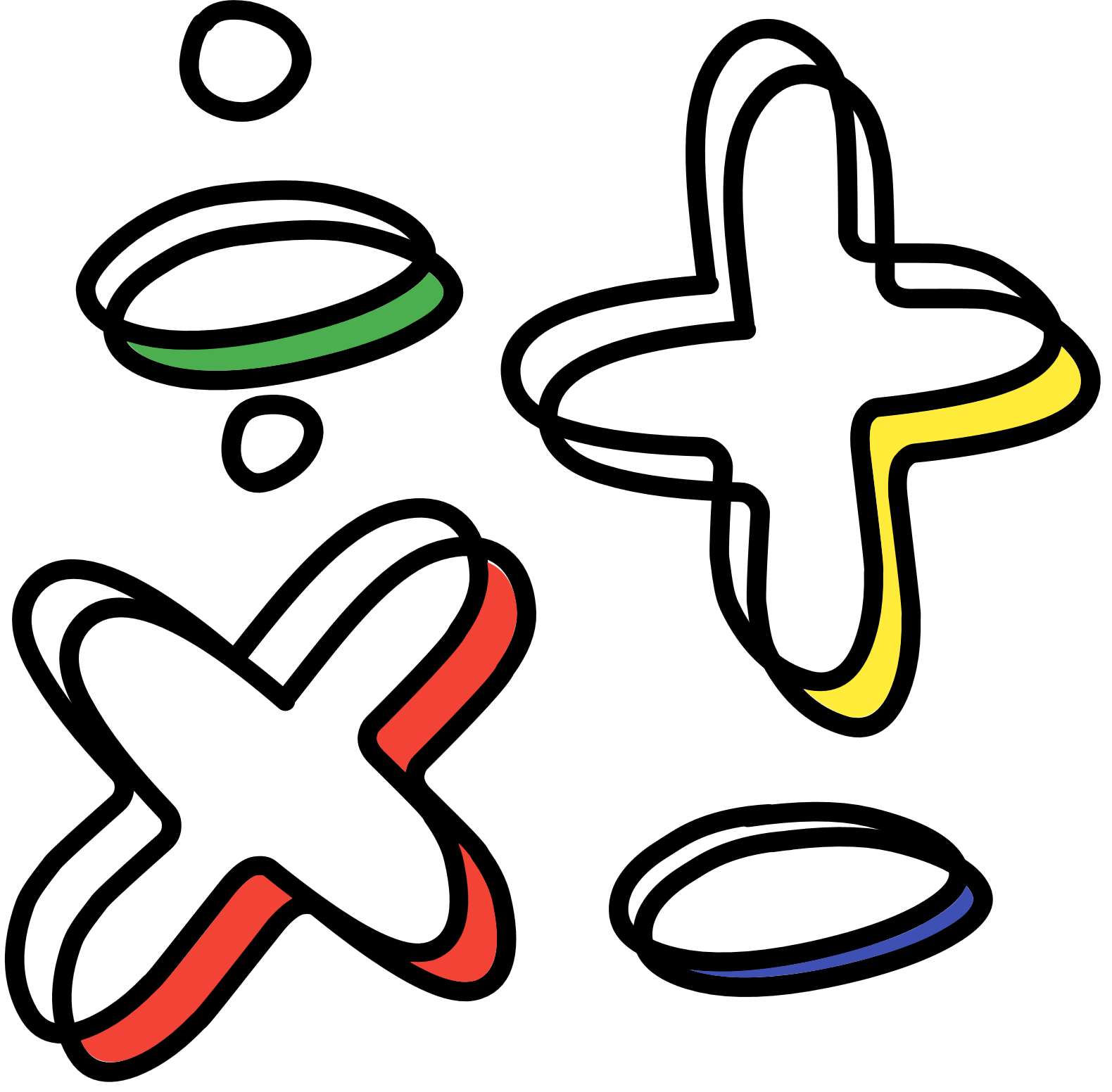 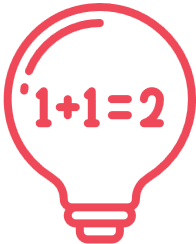 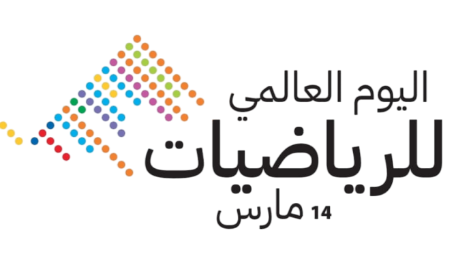 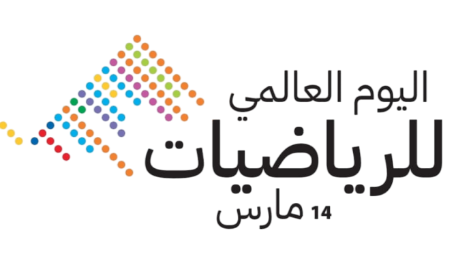 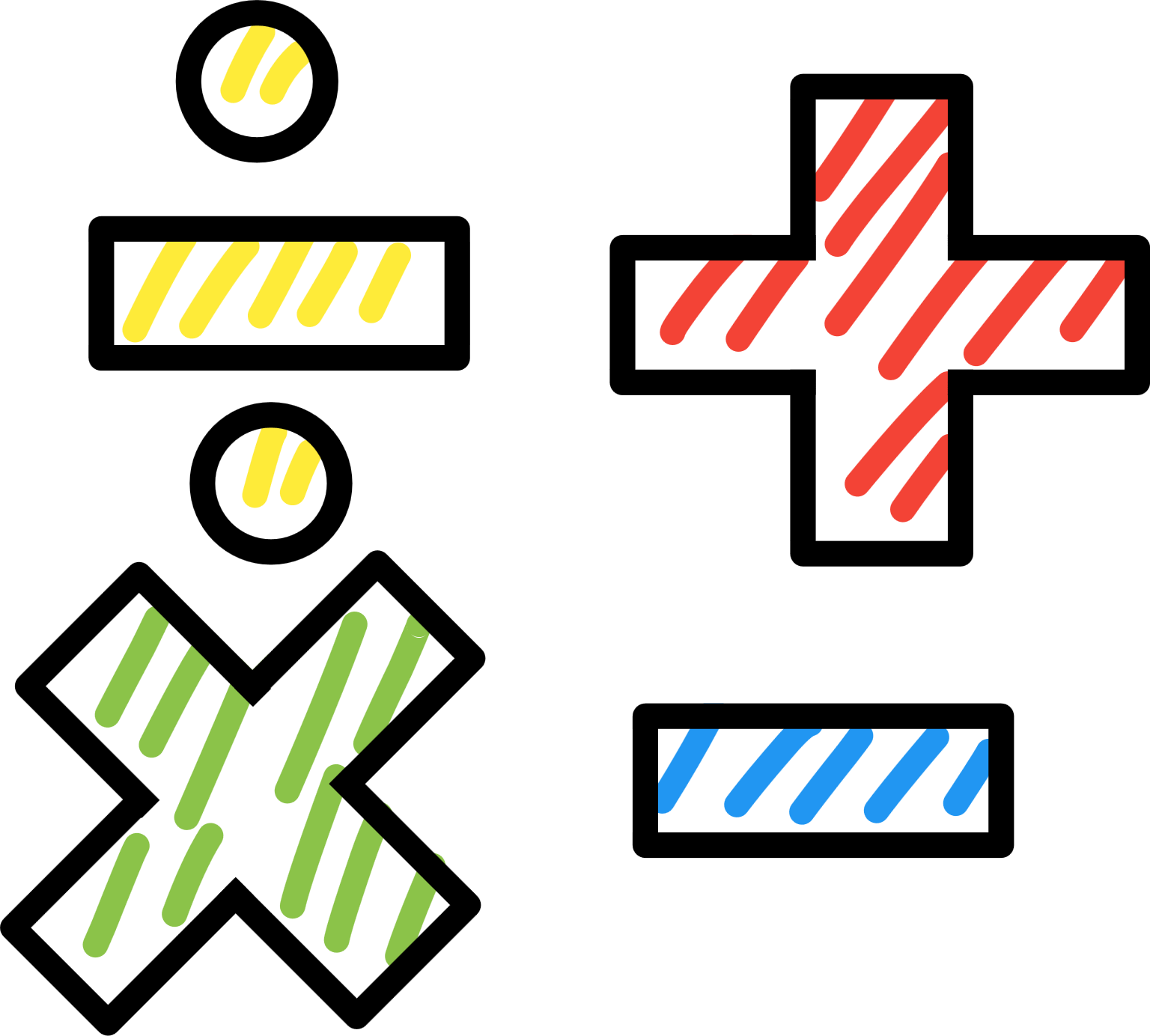 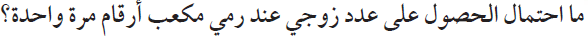 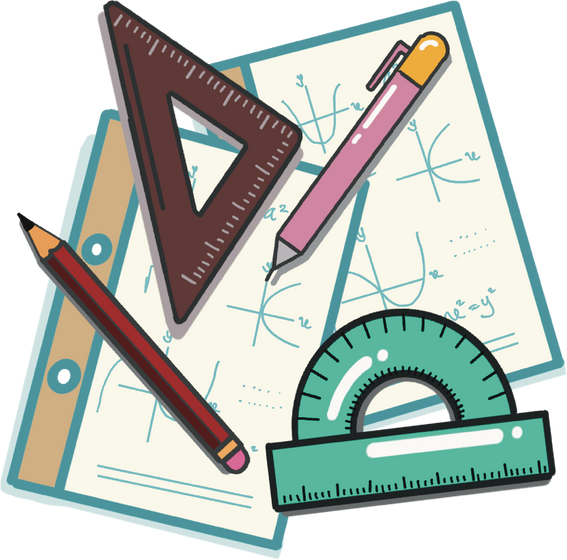 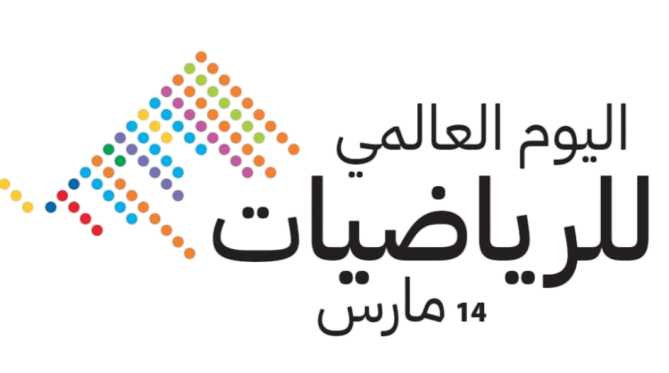 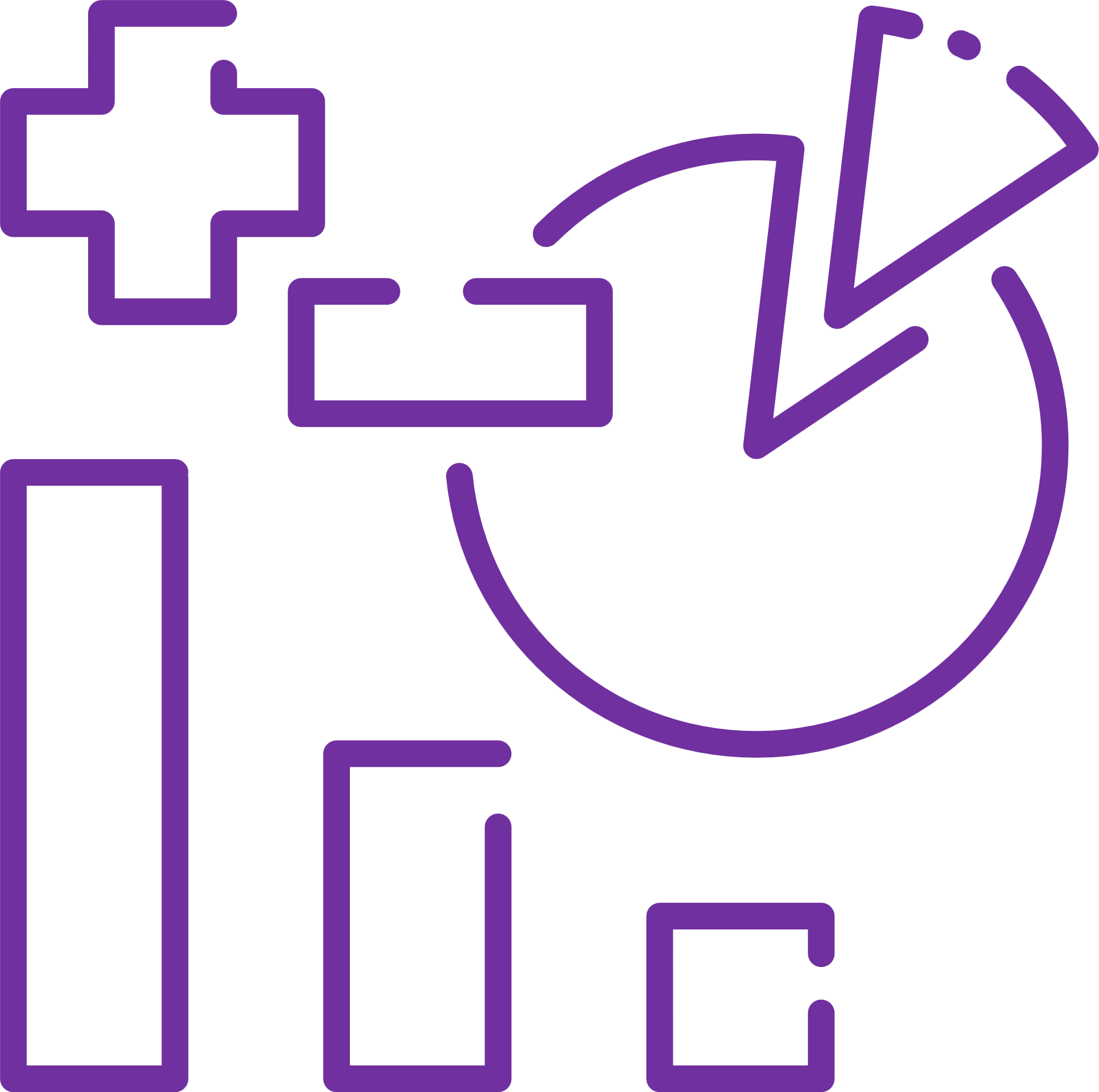 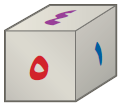 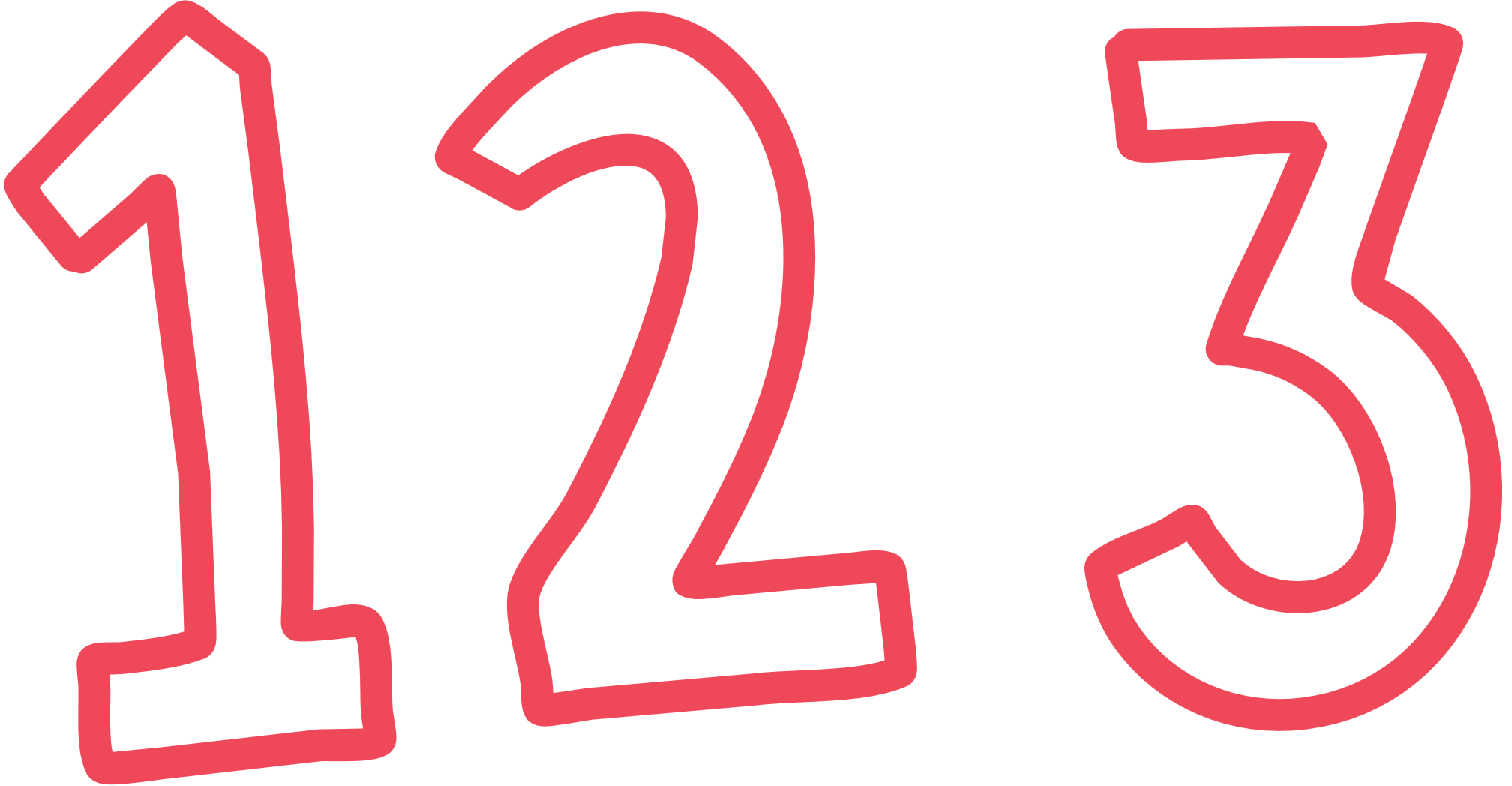 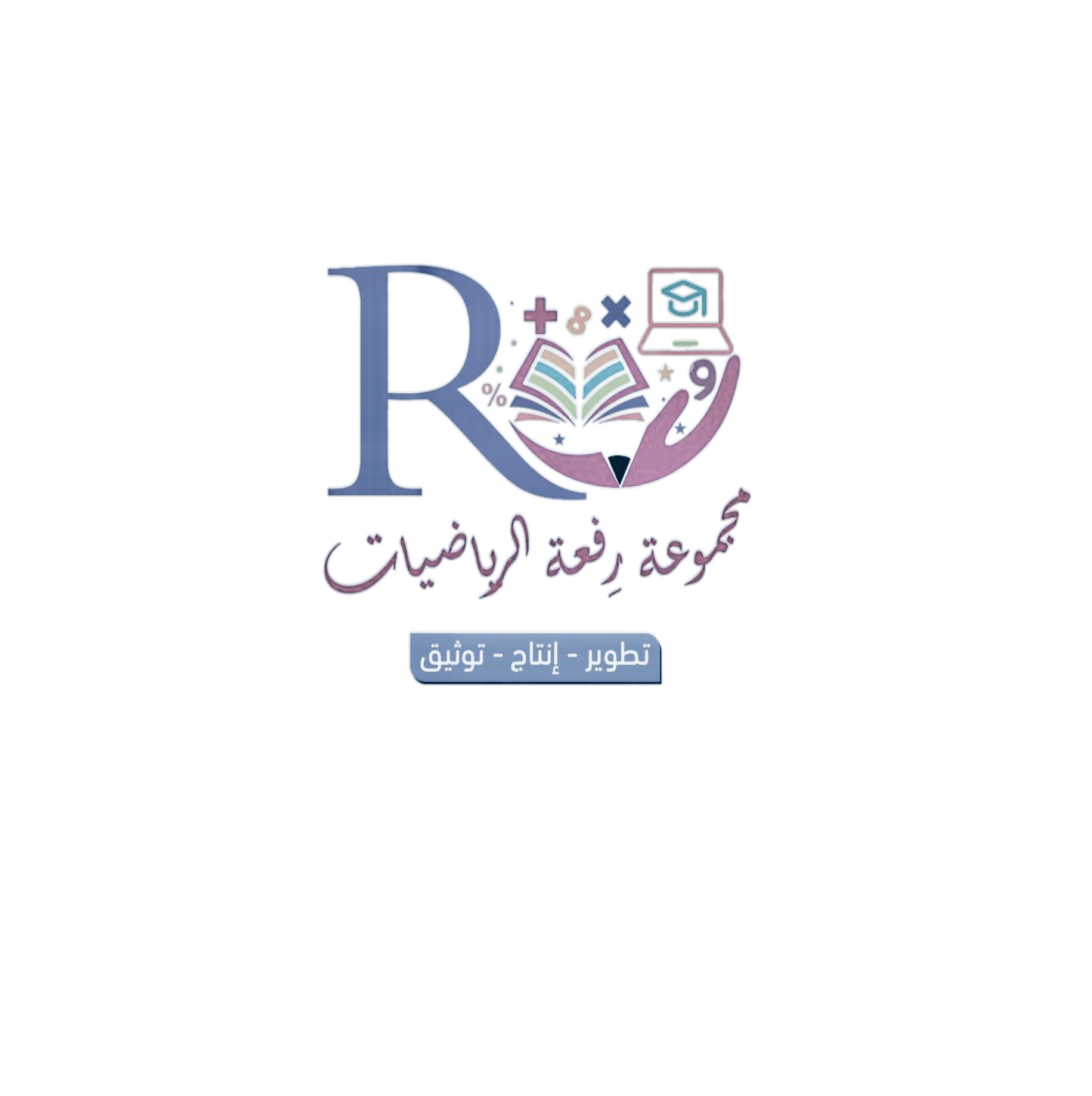 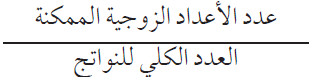 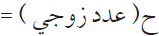 1
2
3
4
5
6
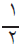 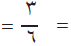 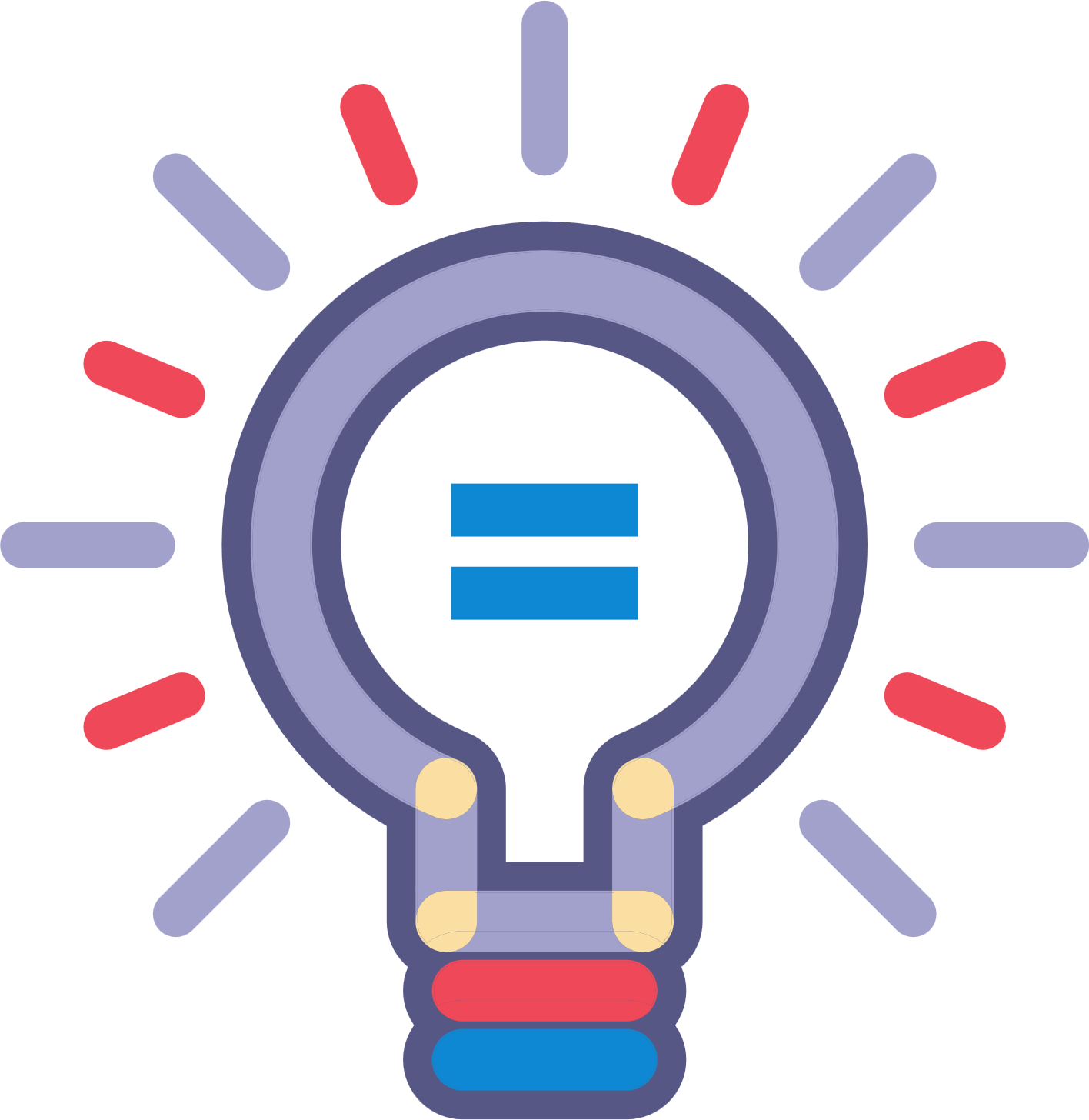 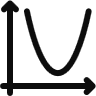 ثلاثة أعداد من ستة
النواتج وعددها 6
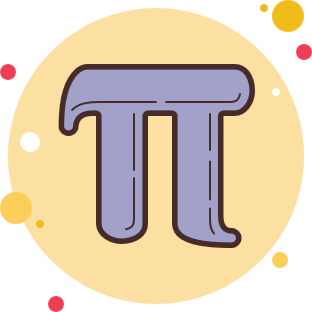 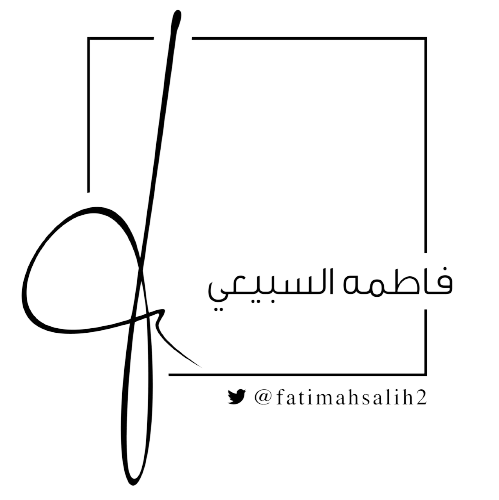 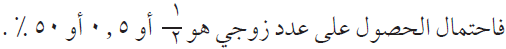 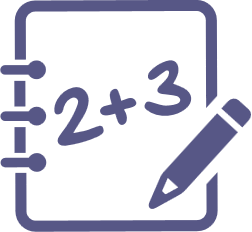 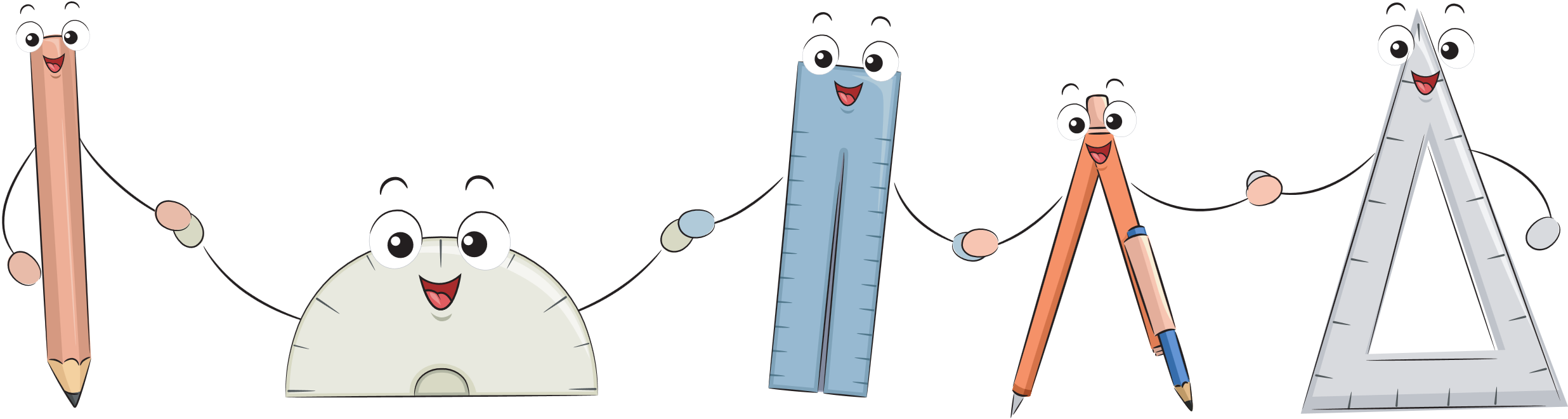 تحقق من فهمك
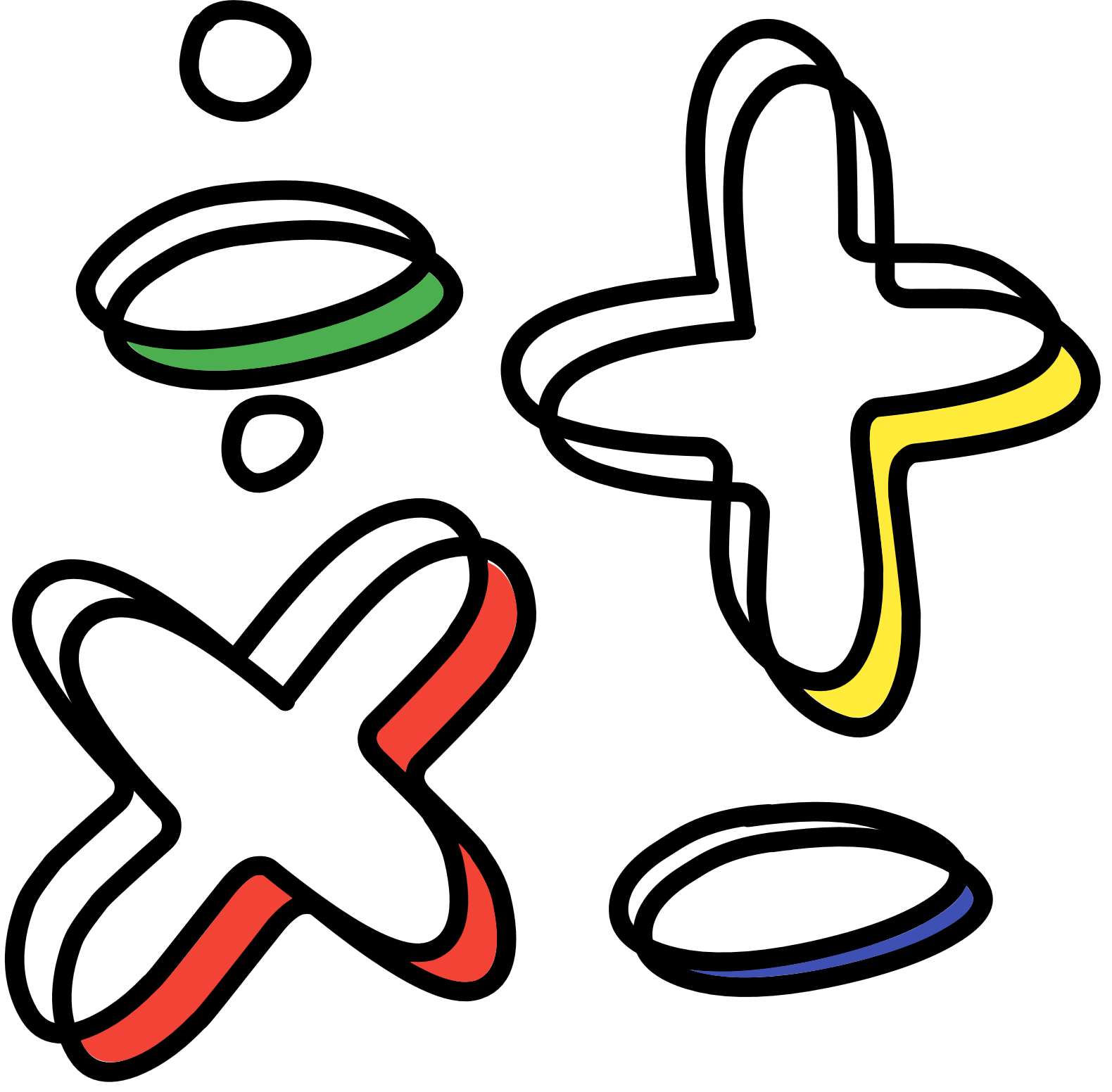 تعلم فردي
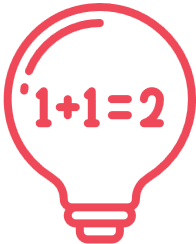 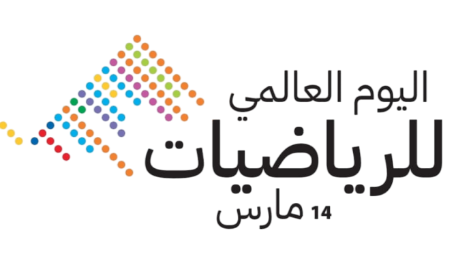 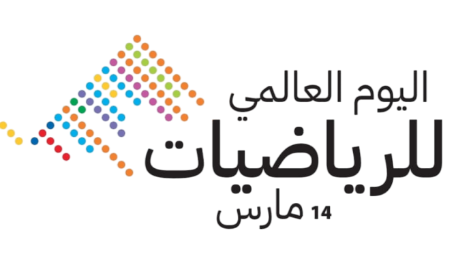 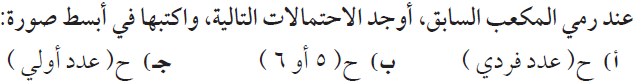 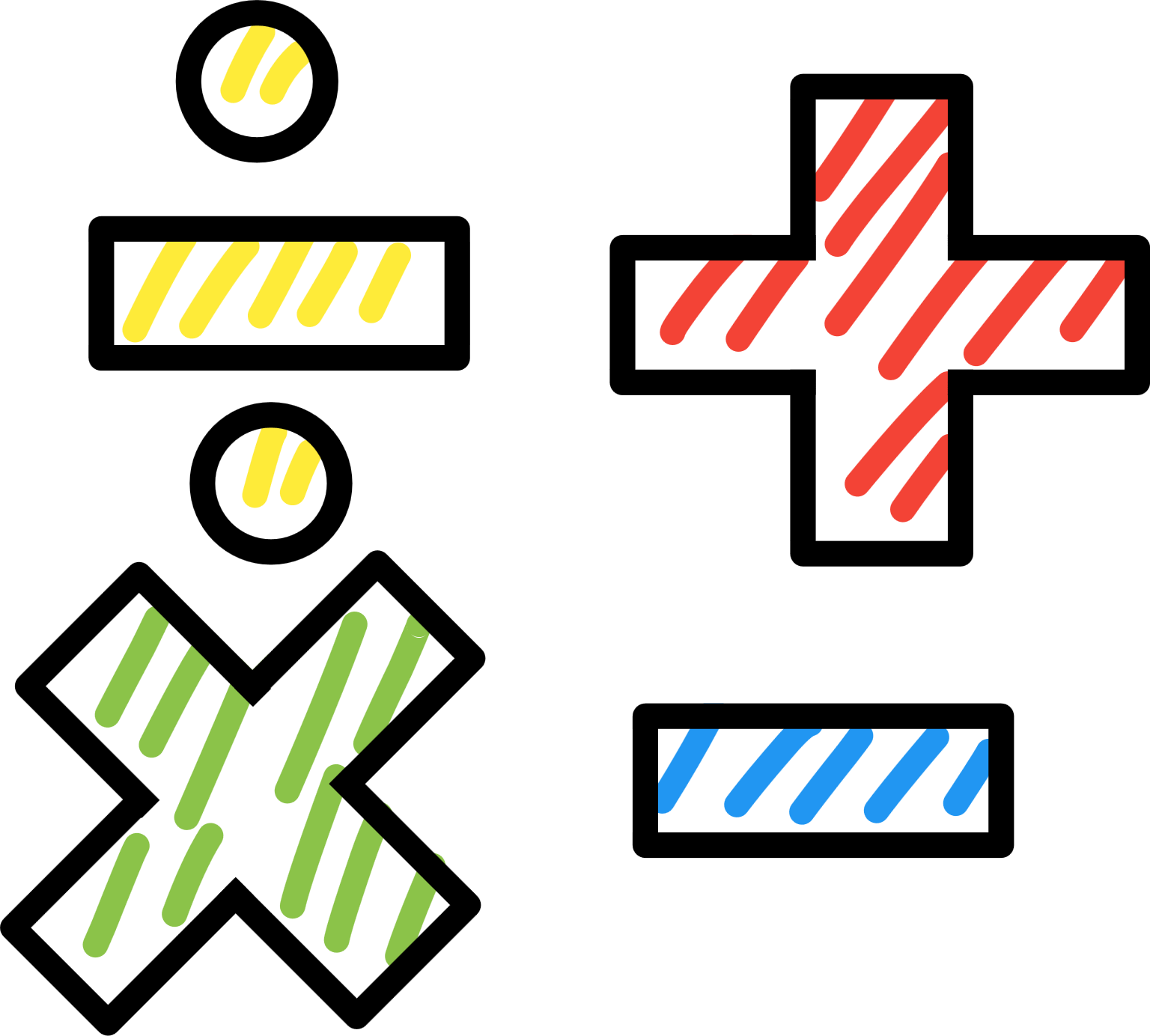 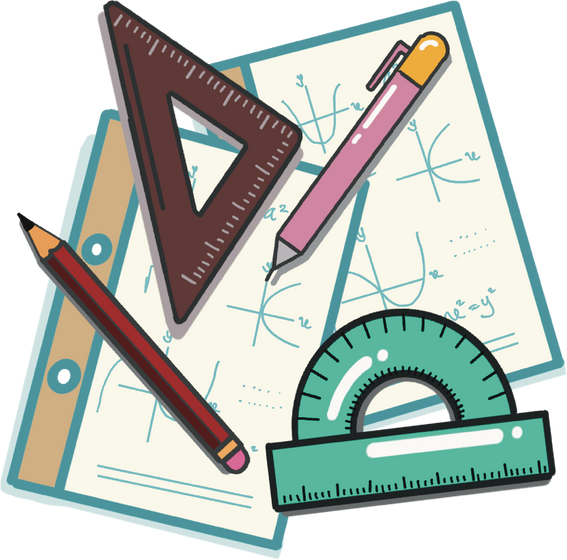 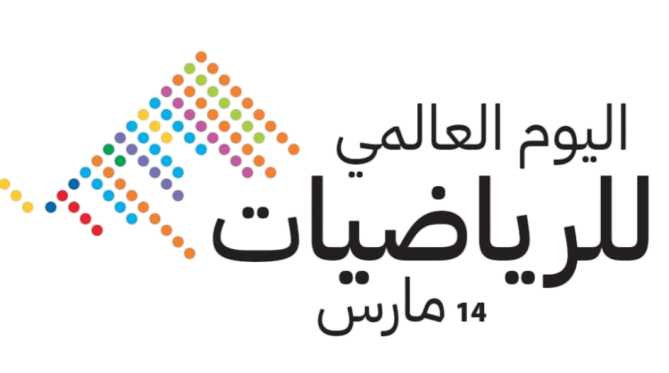 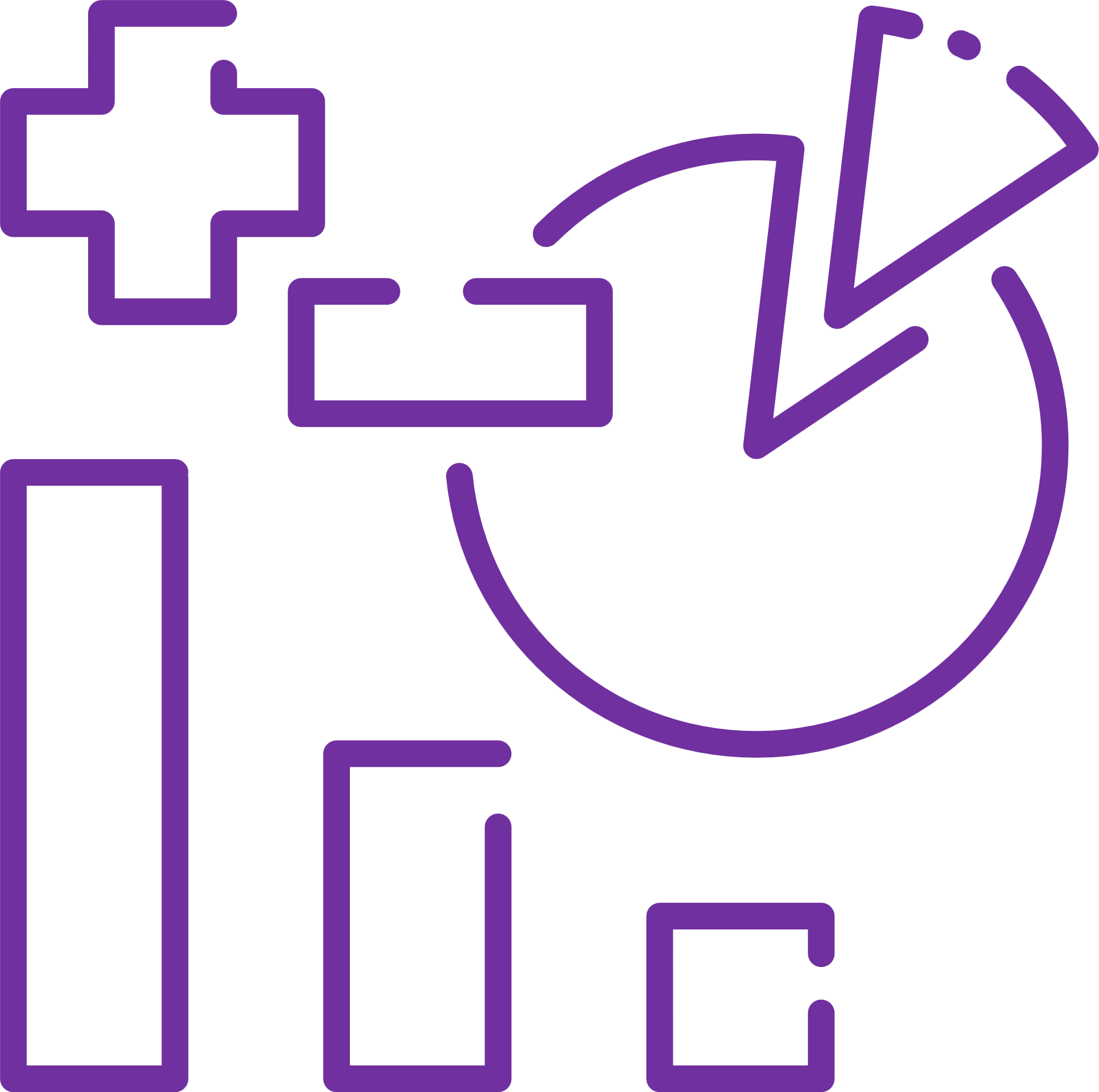 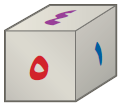 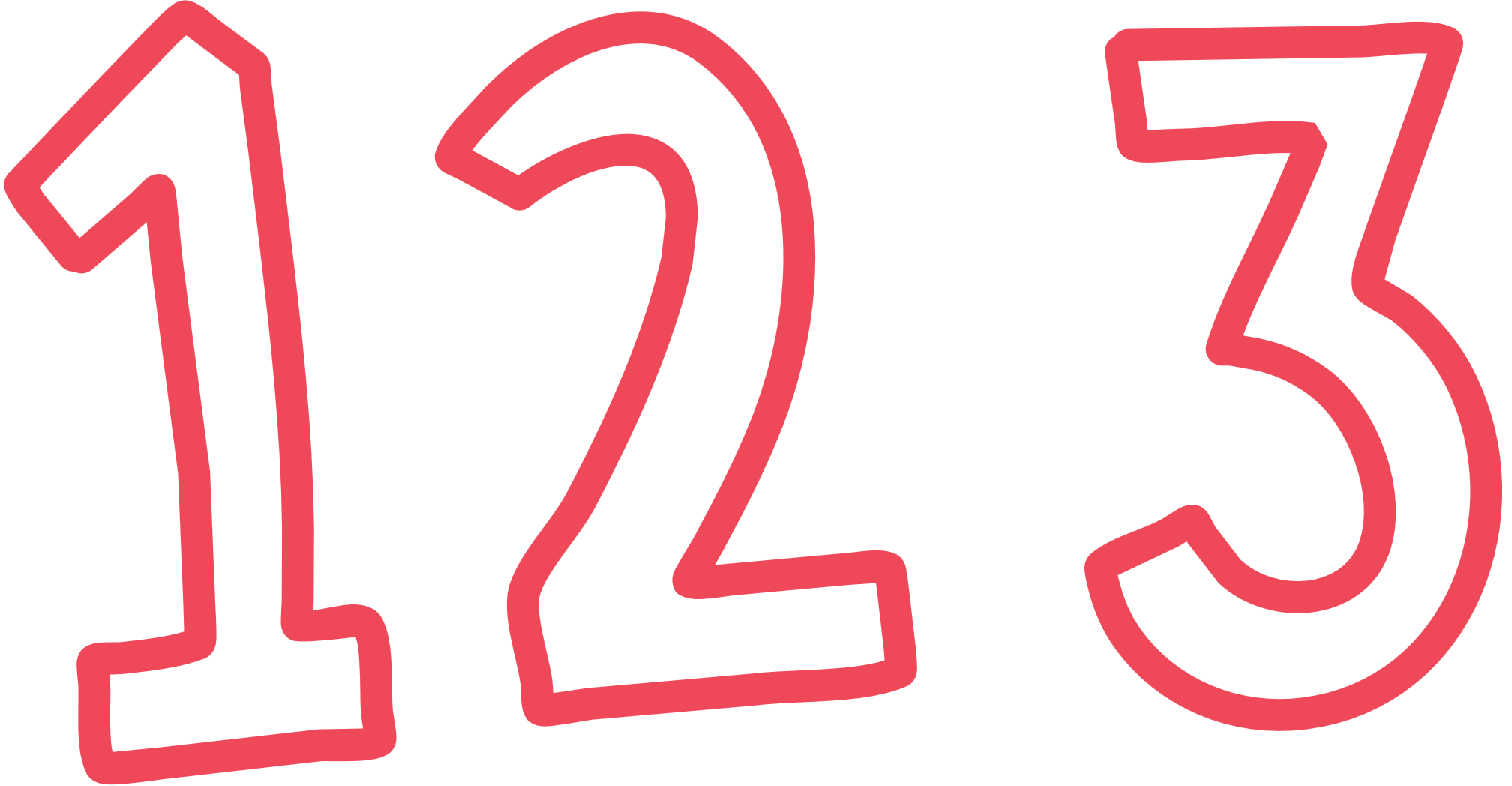 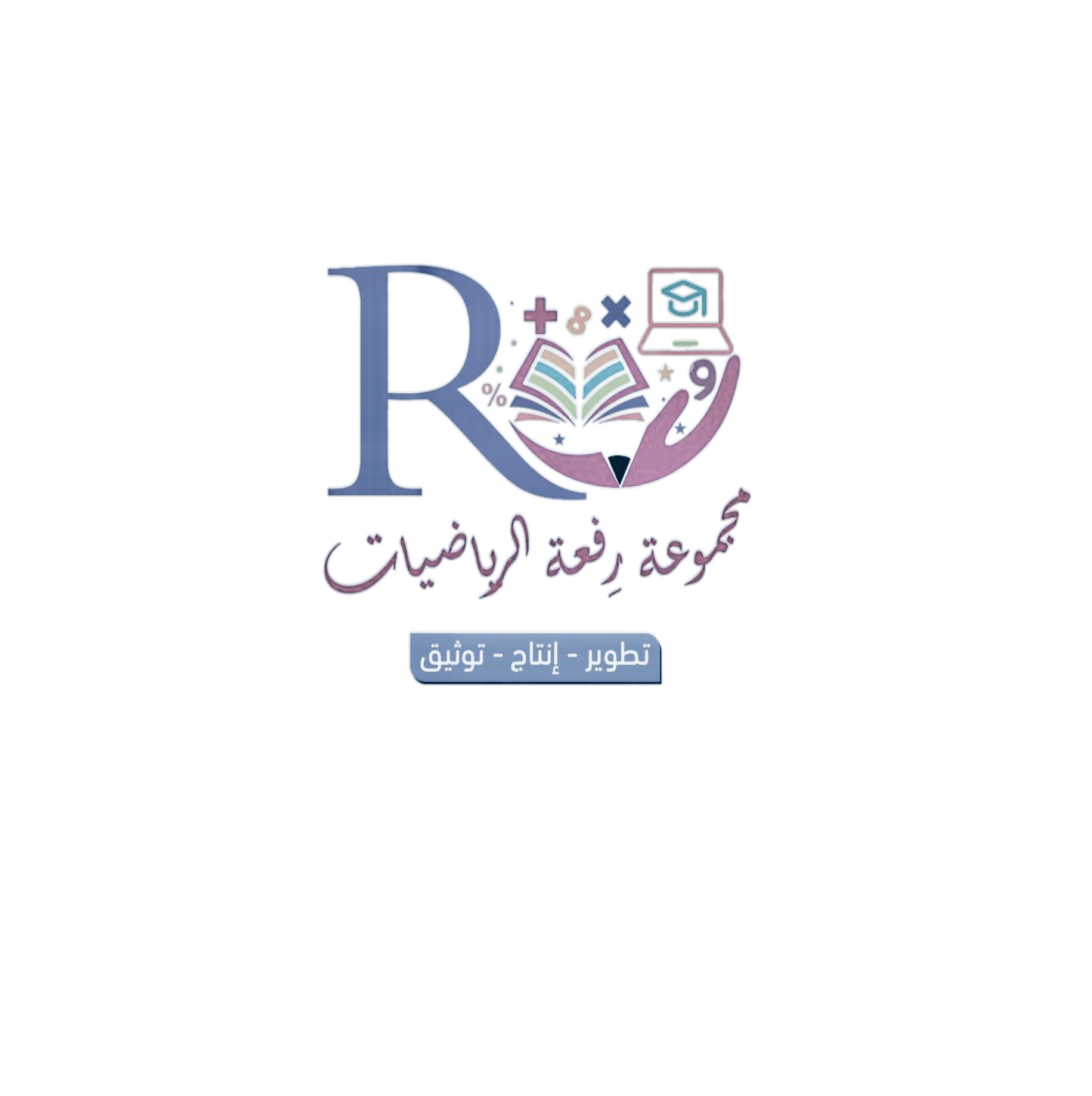 أ )  ح ( عدد فردي )  =
ب ) ح ( 5  أو  6 )  =
1
2
3
4
5
6
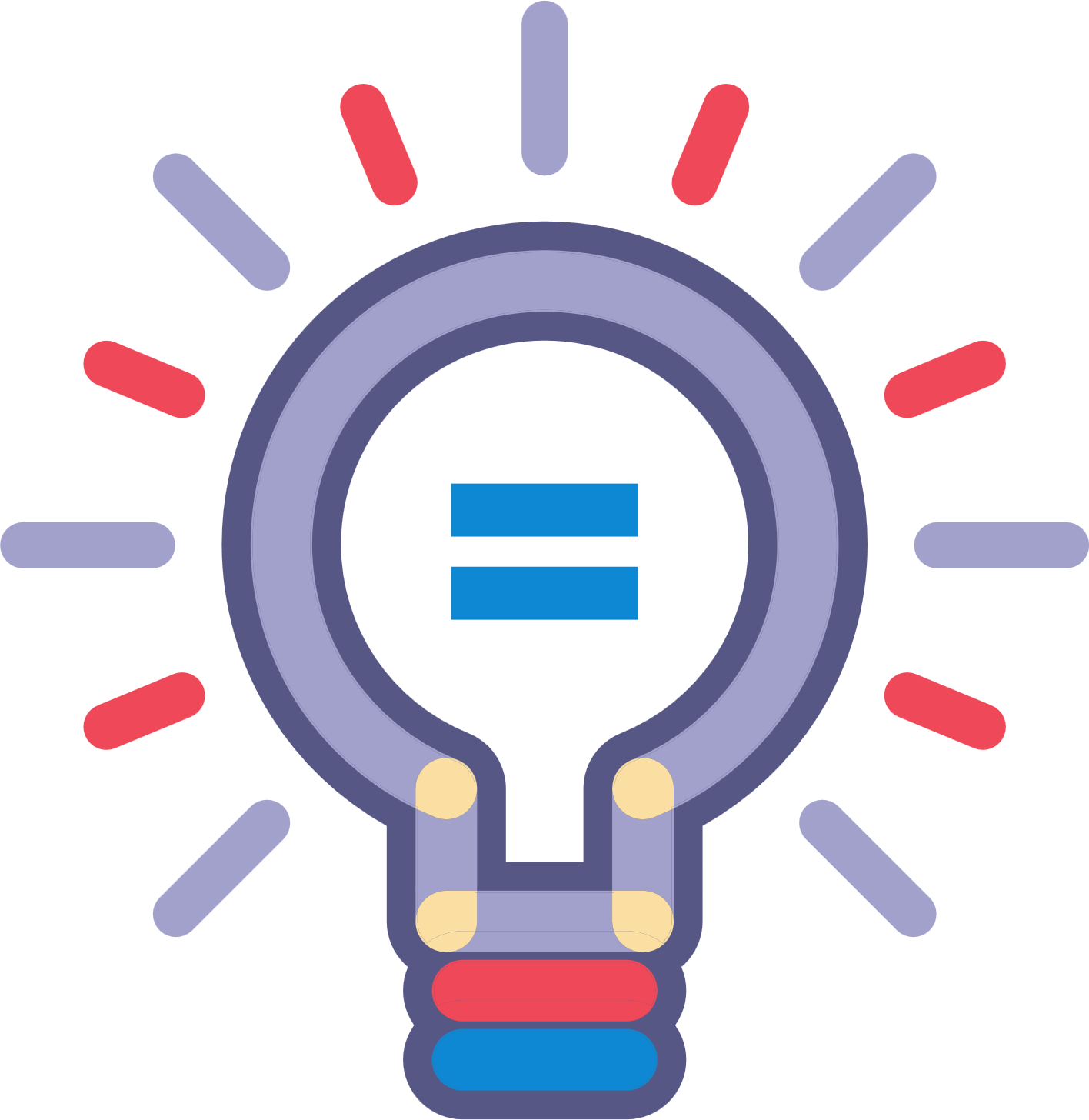 3
1
2
1
3
1
=
=
=
3
6
2
6
6
2
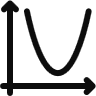 ثلاثة أعداد من ستة
النواتج وعددها 6
ثلاثة أعداد من ستة
ج ) ح ( عدد أولي )  =
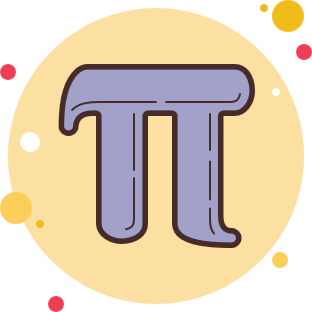 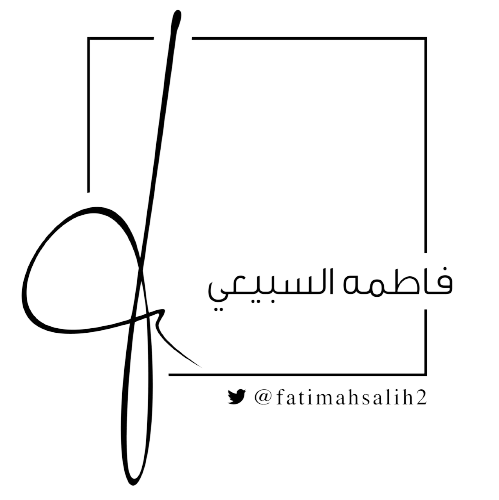 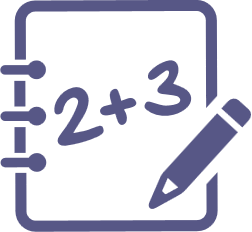 عددان من ستة
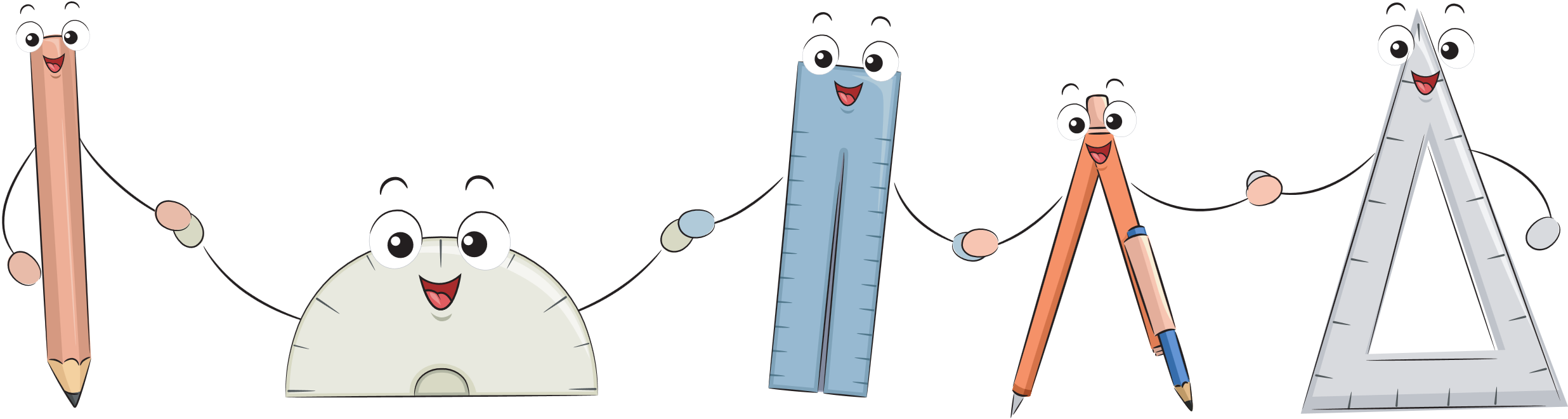 القراءة الصامتة
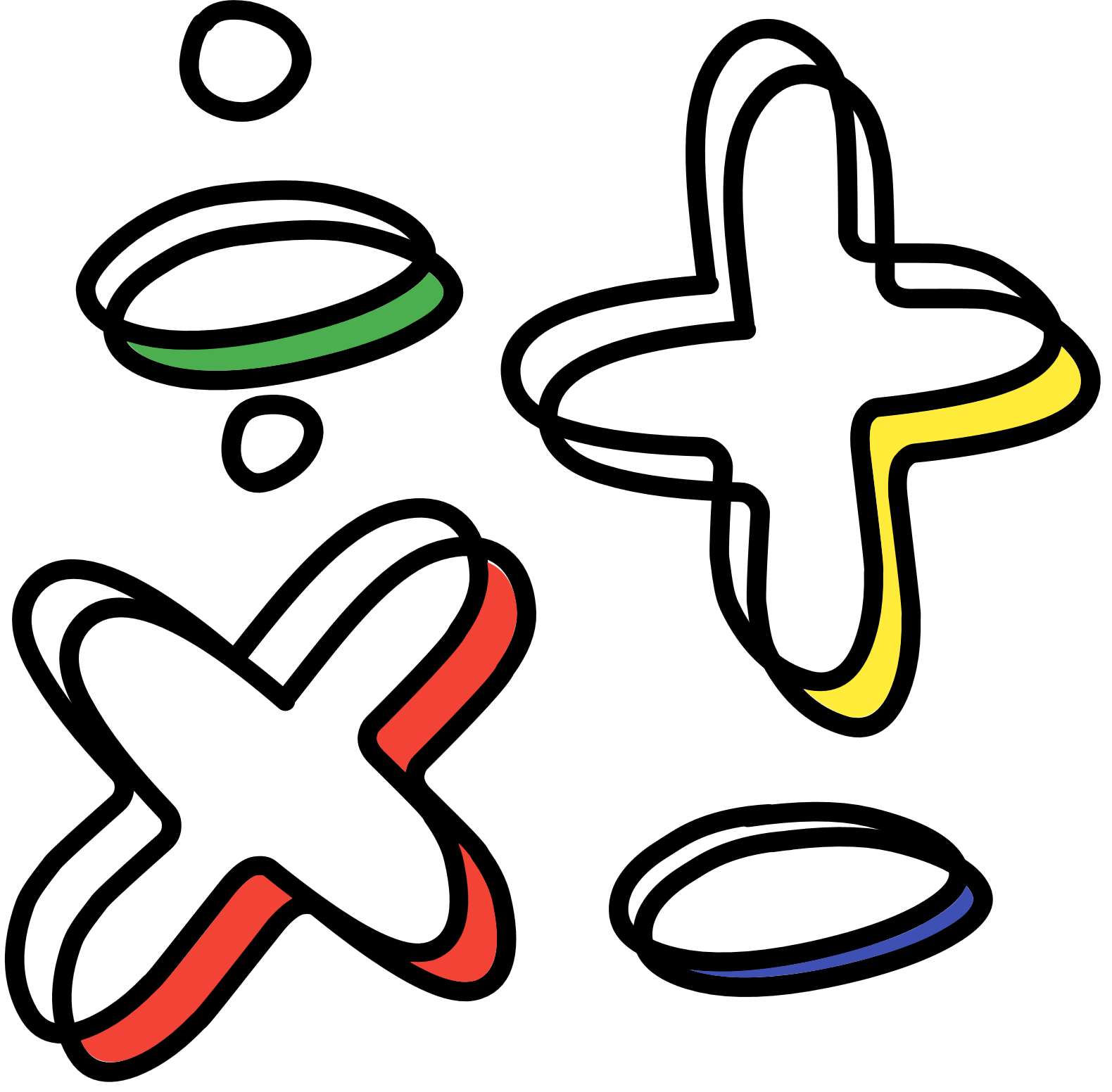 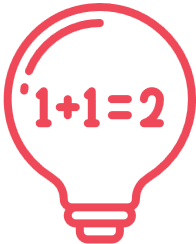 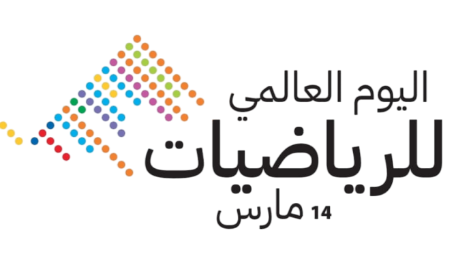 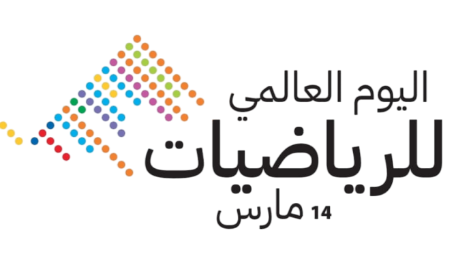 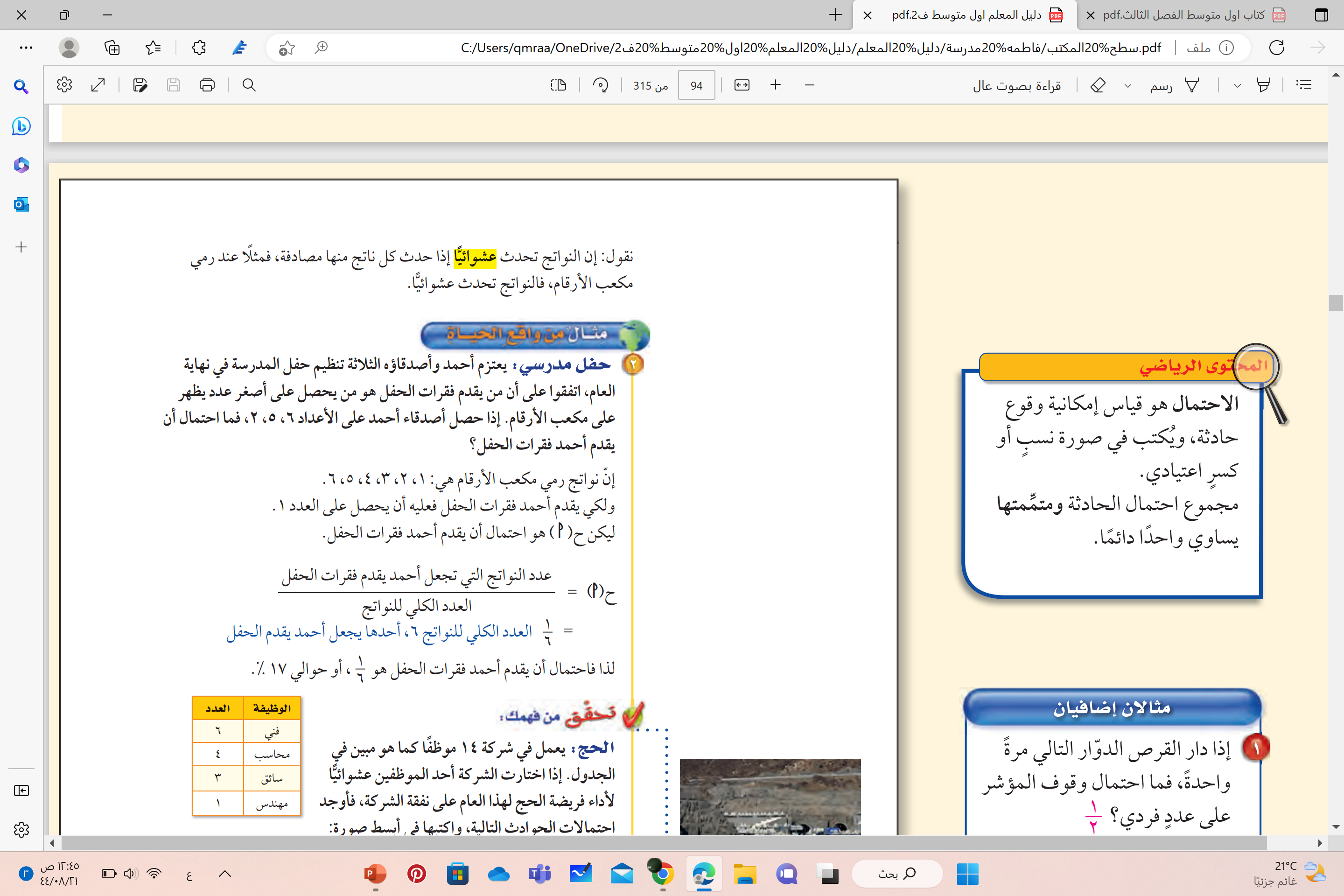 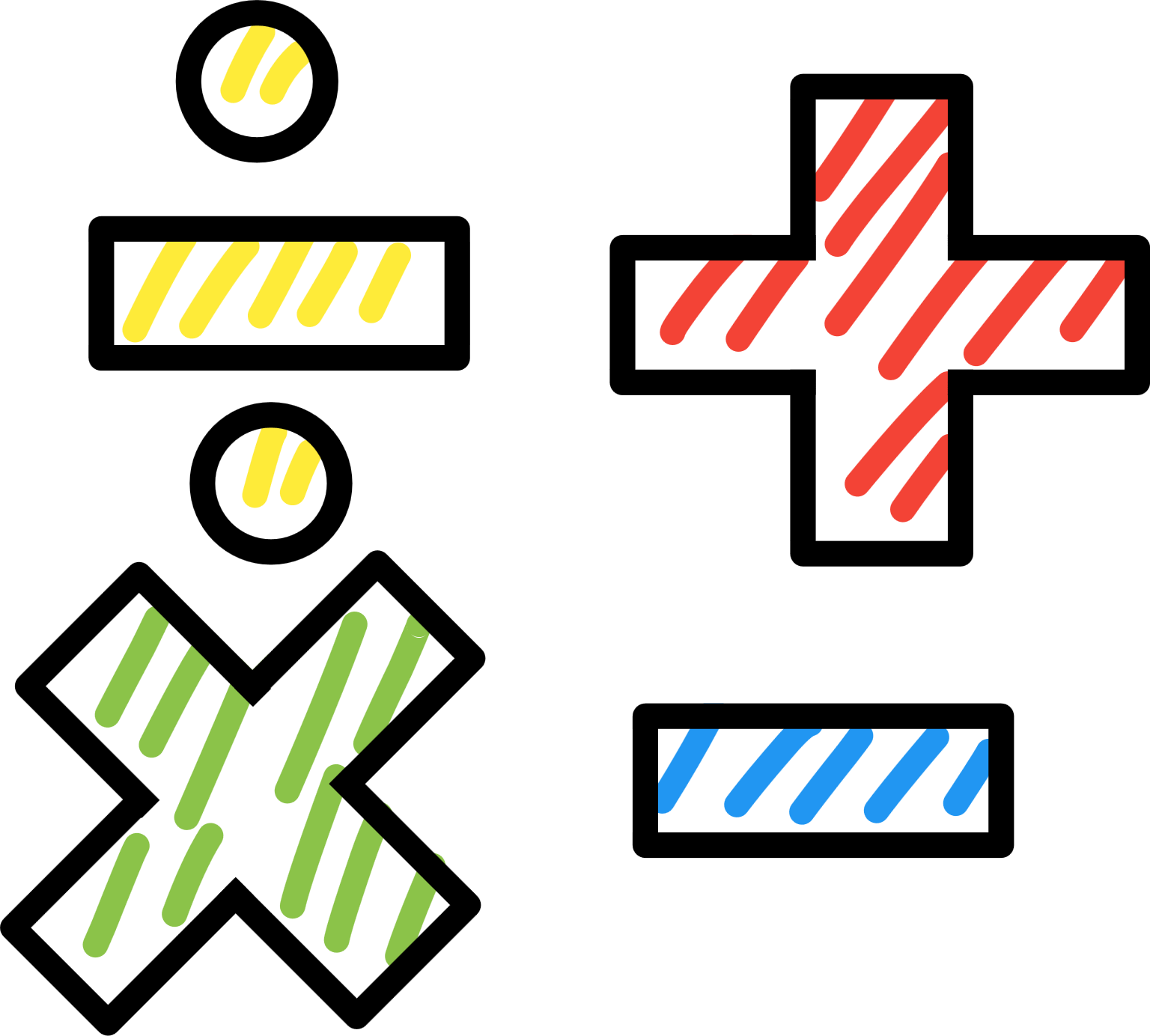 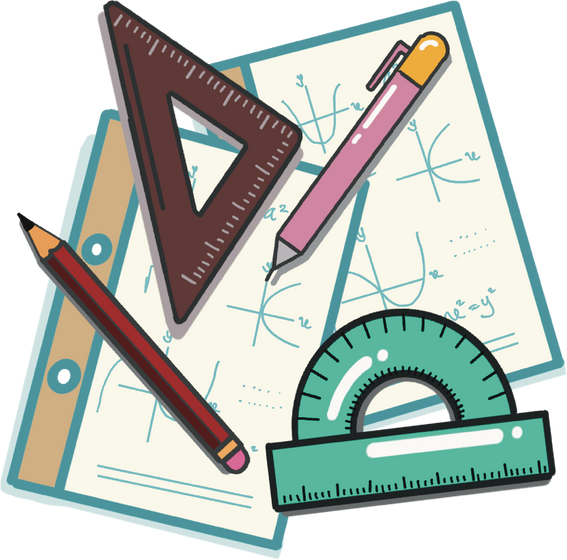 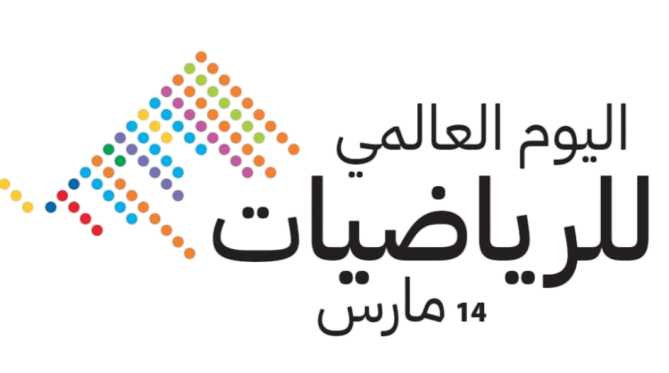 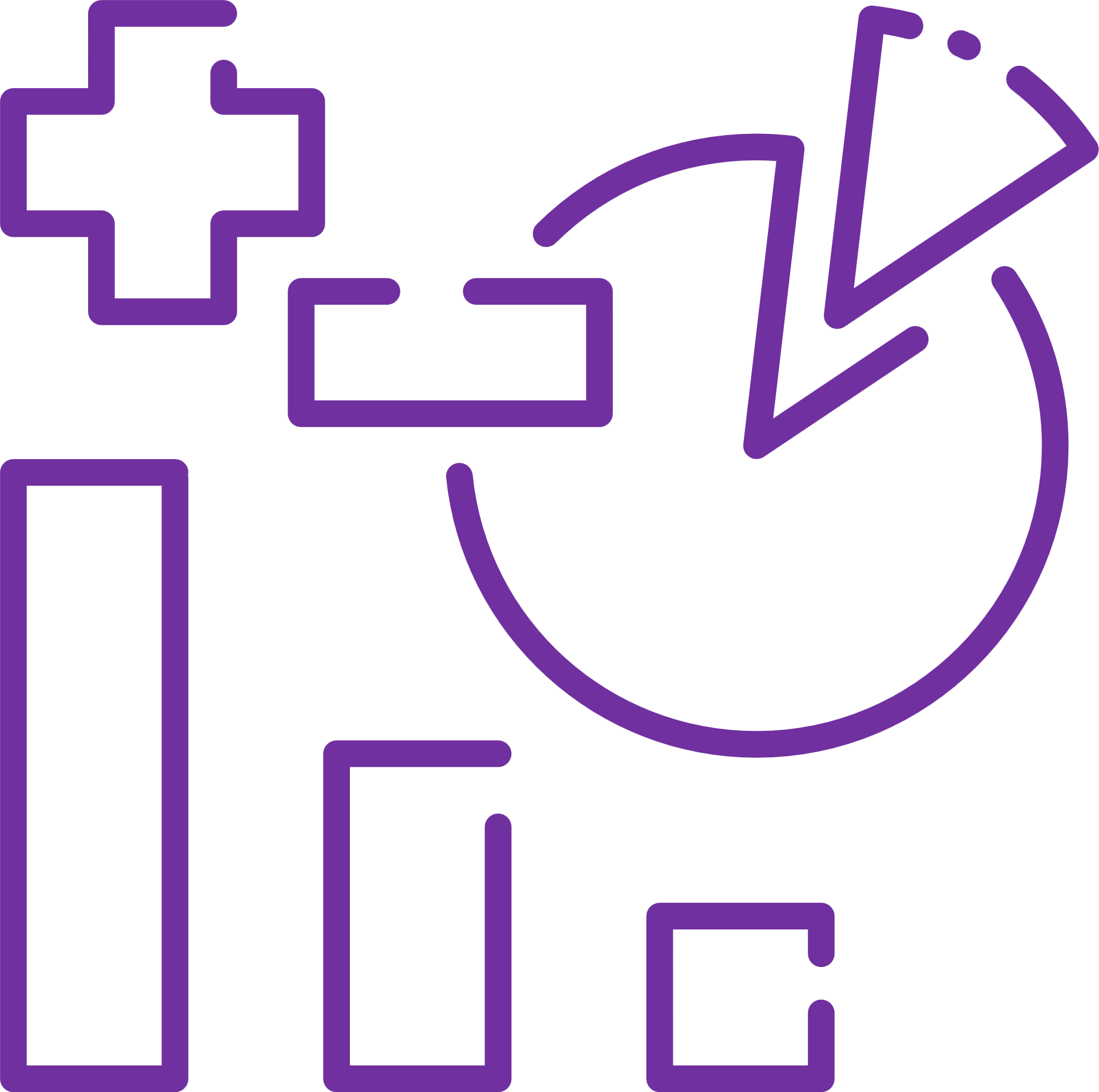 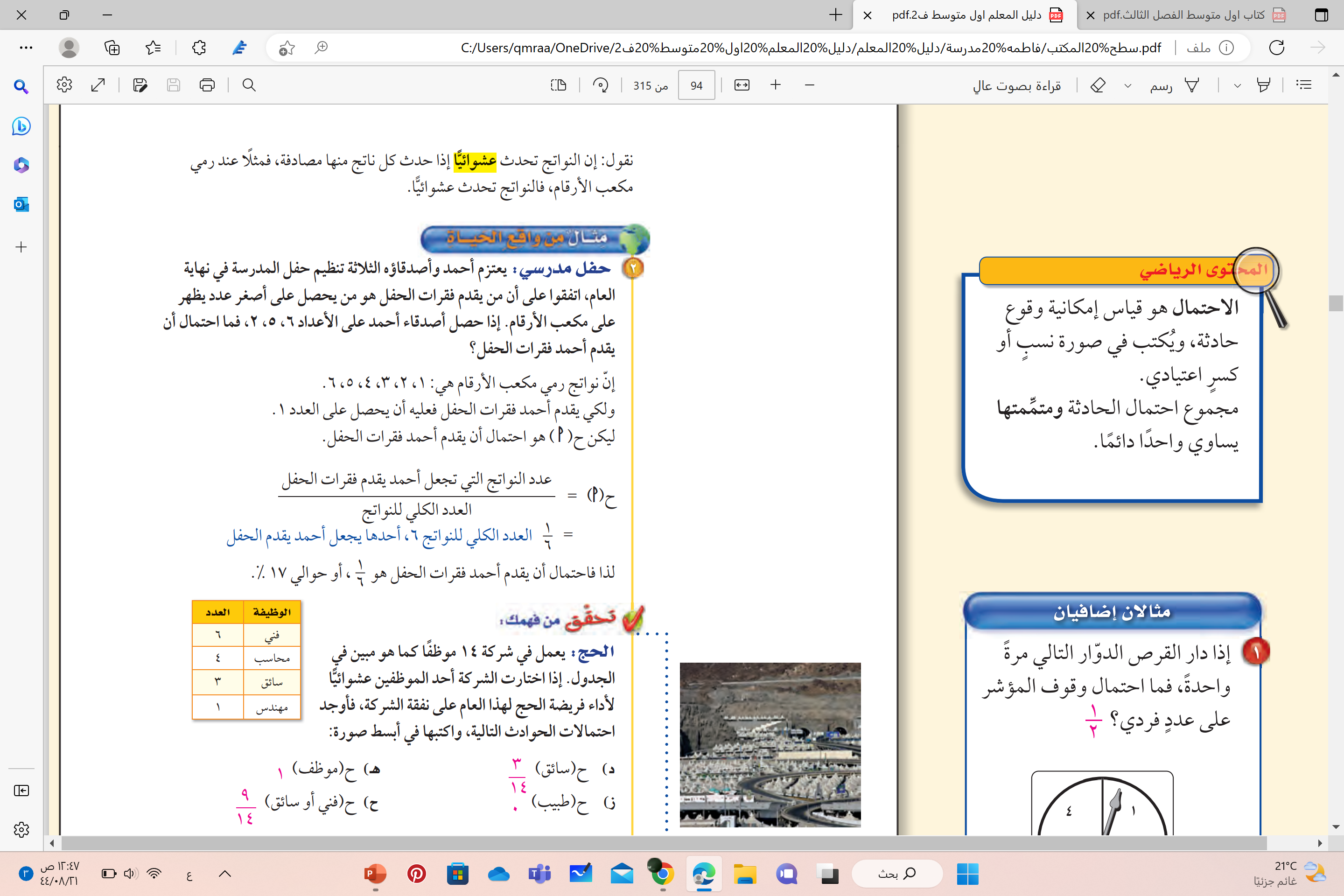 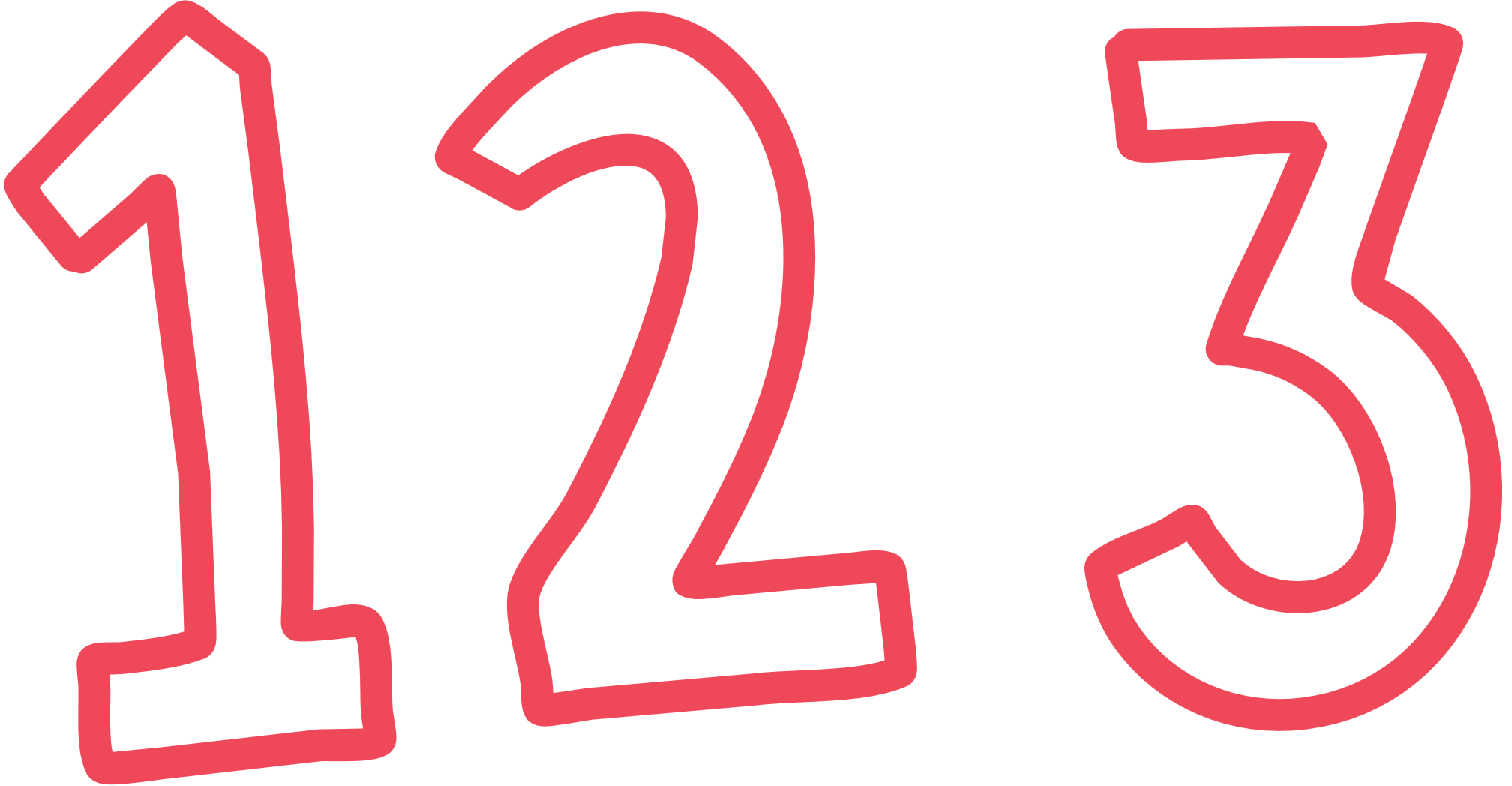 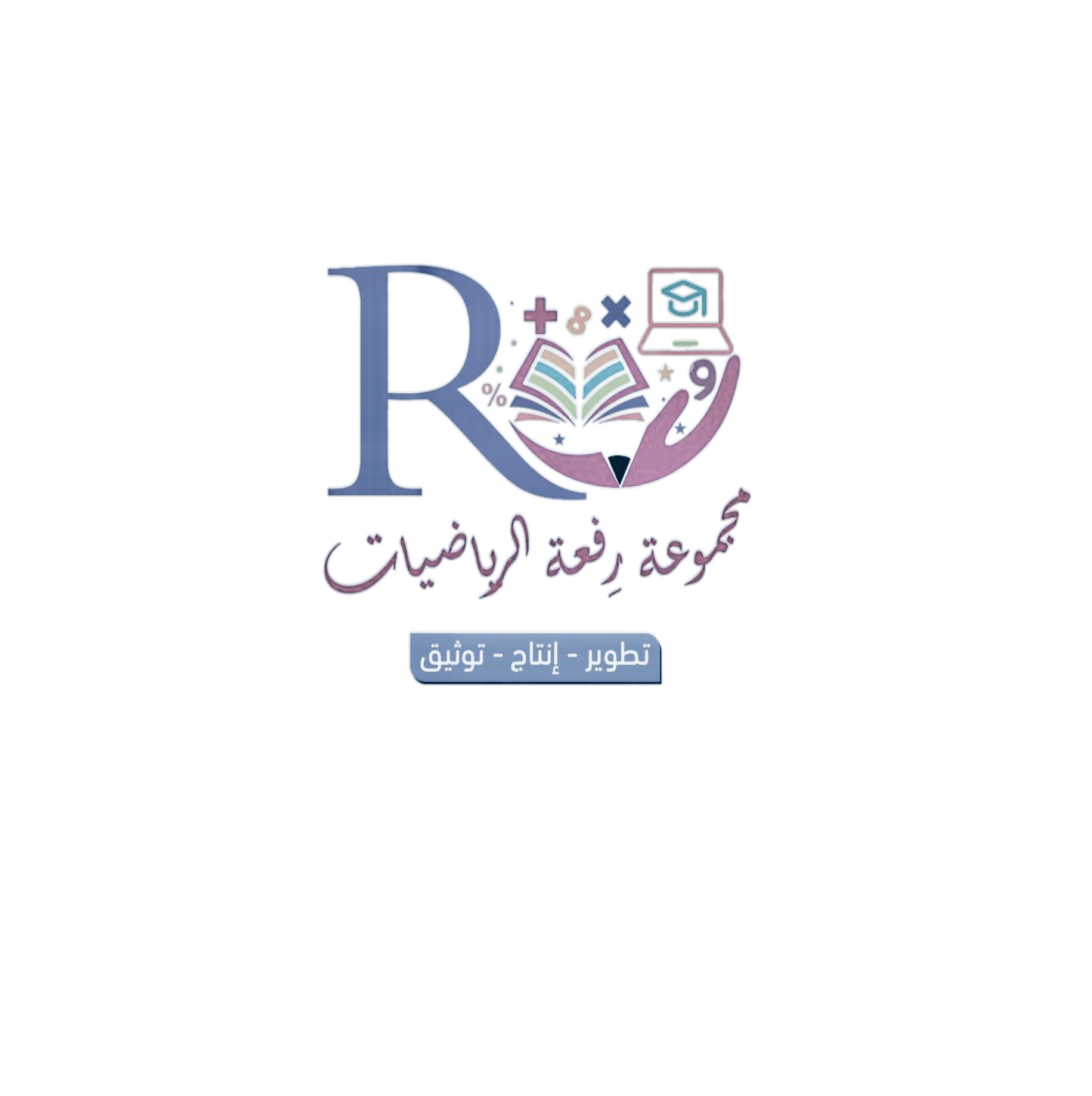 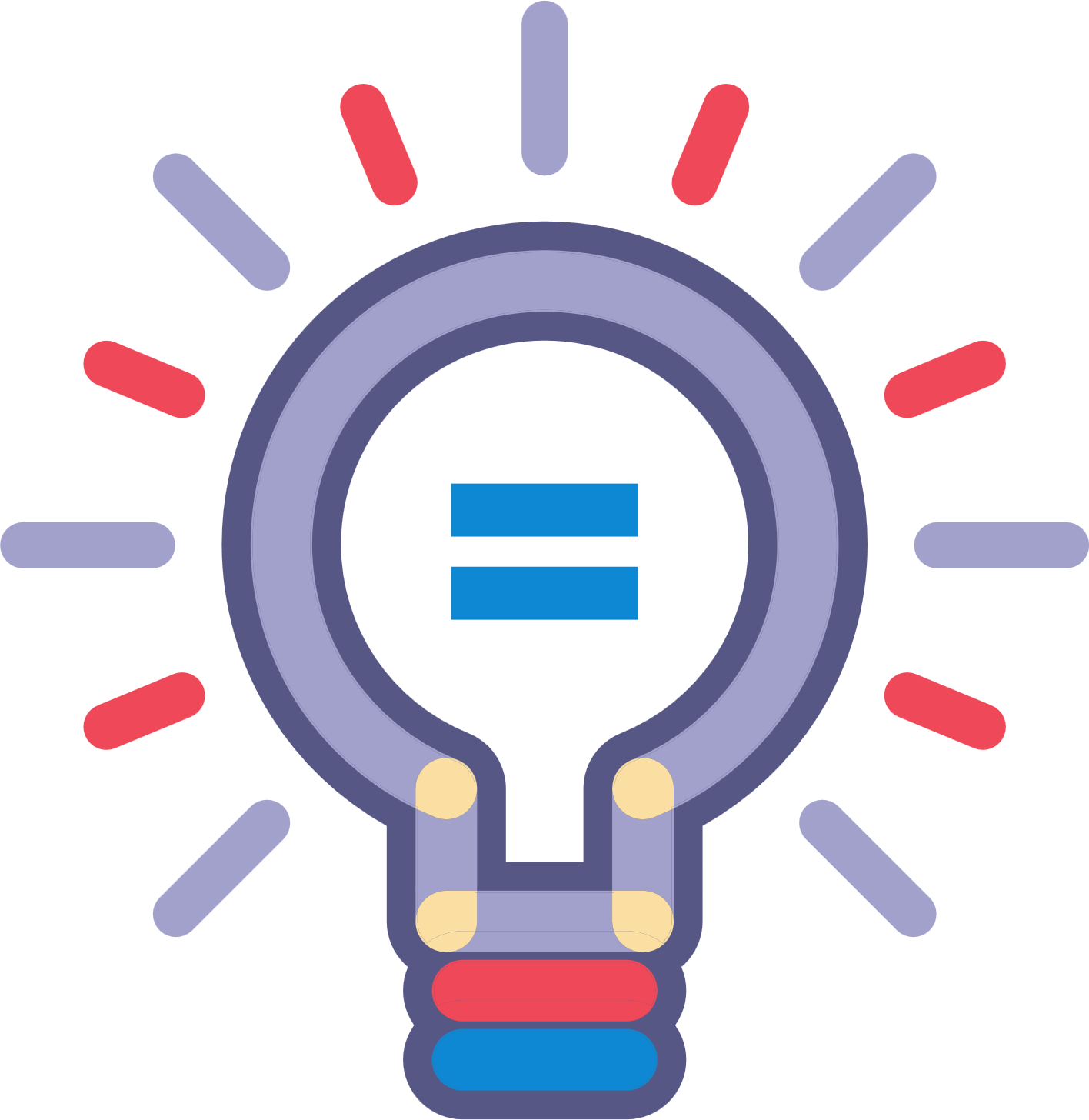 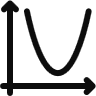 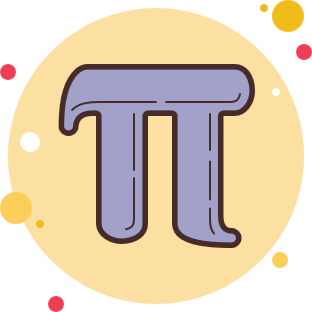 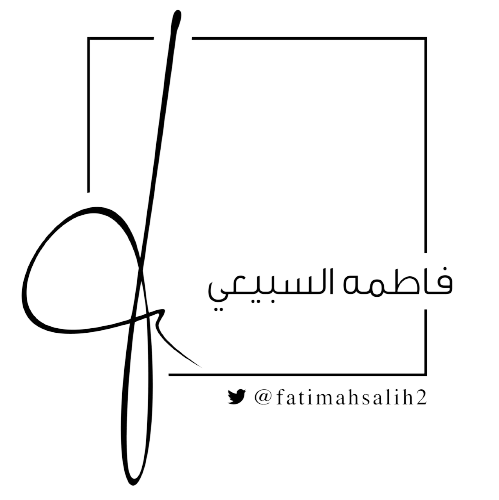 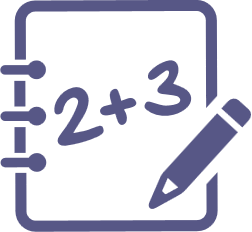 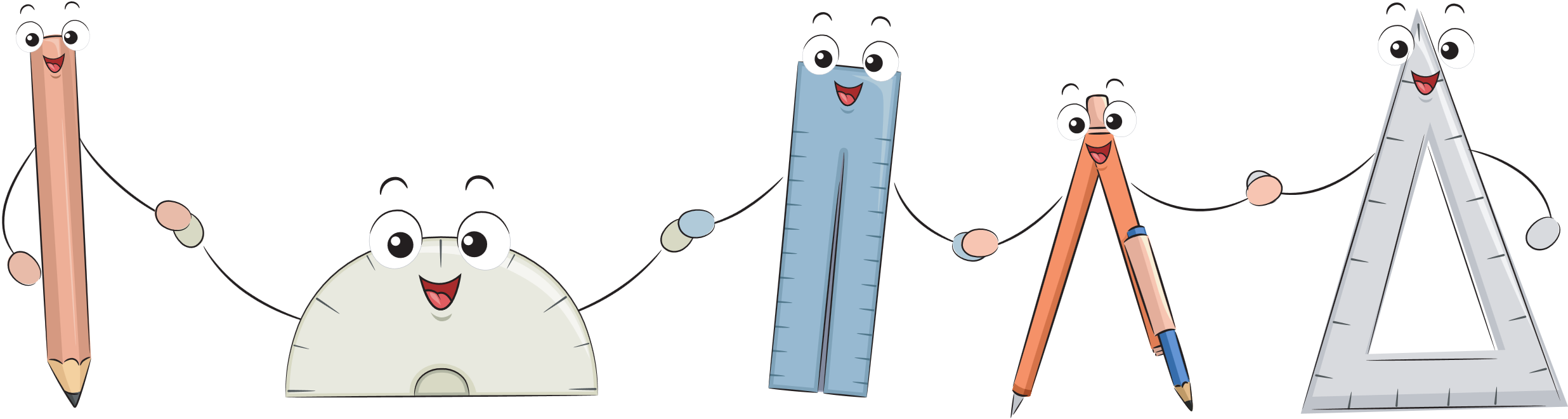 تحقق من فهمك
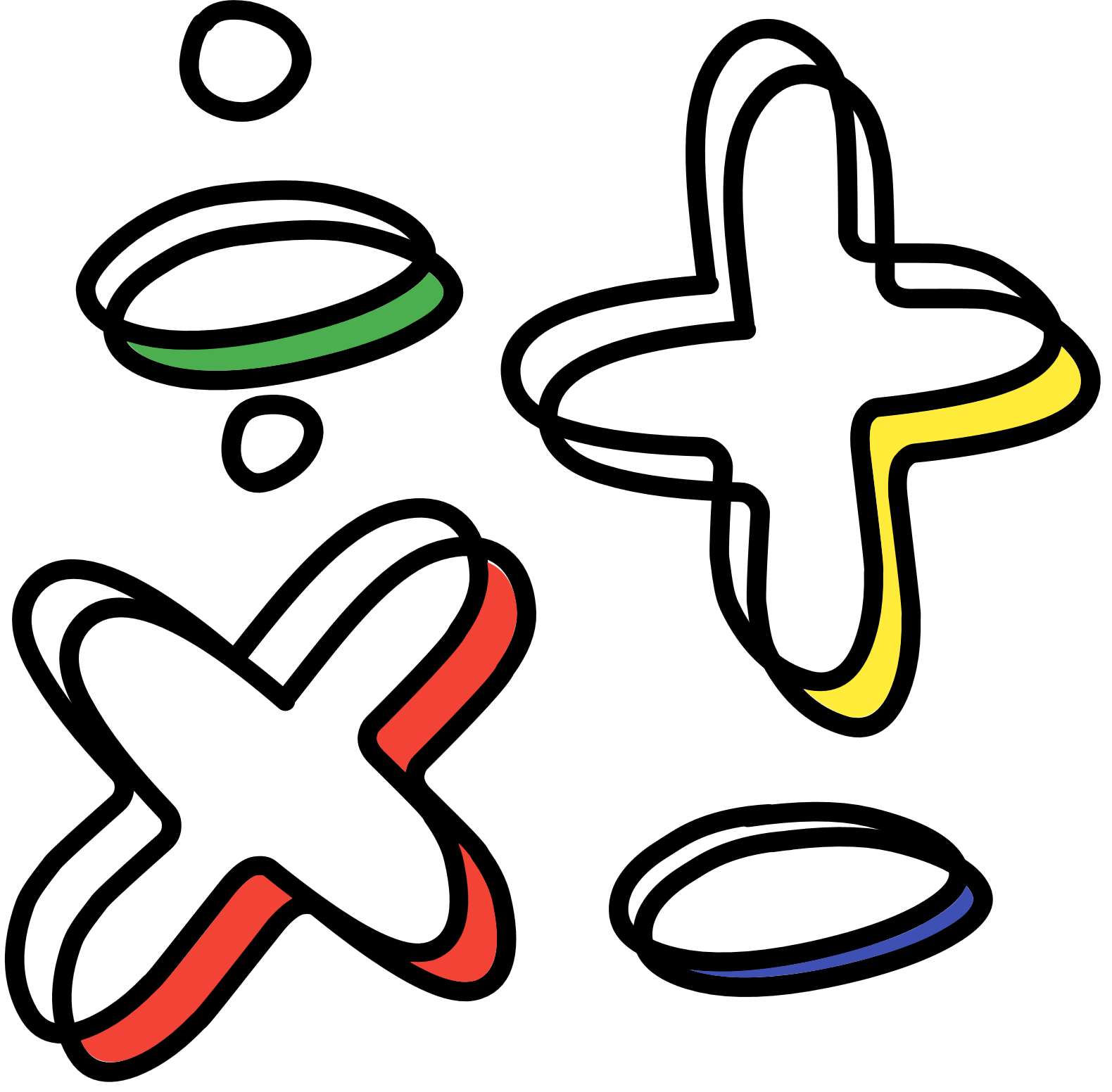 تعلم فردي
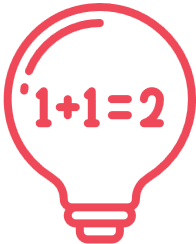 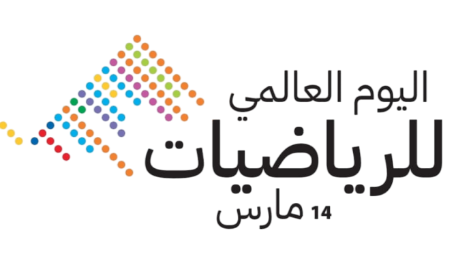 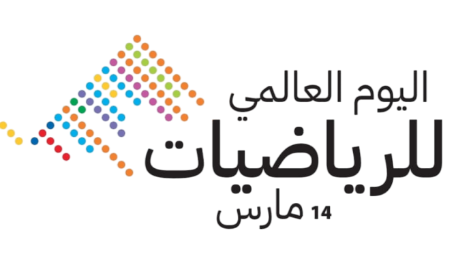 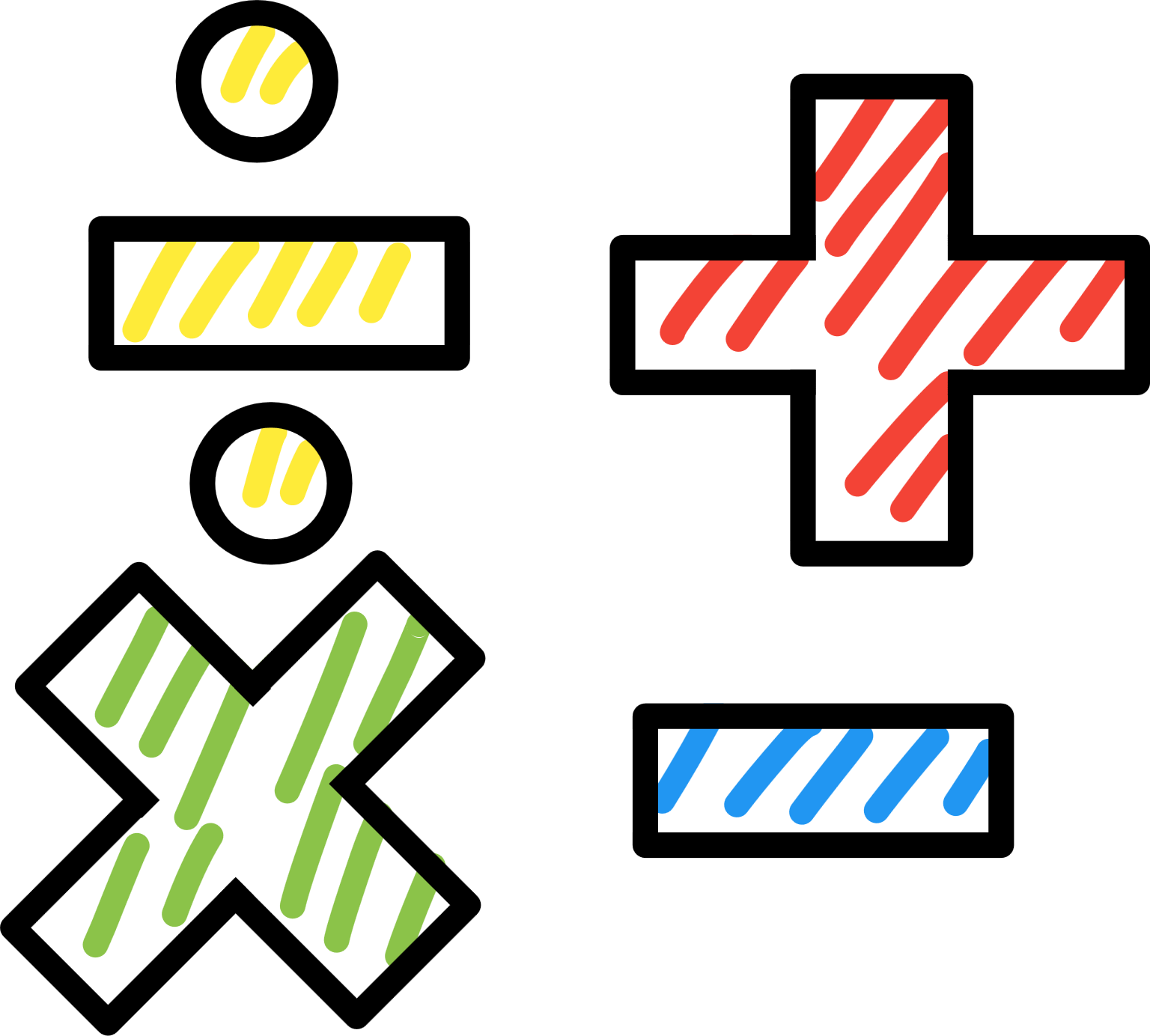 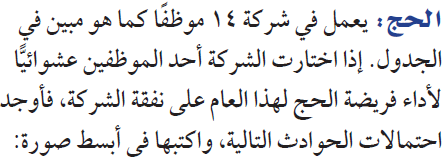 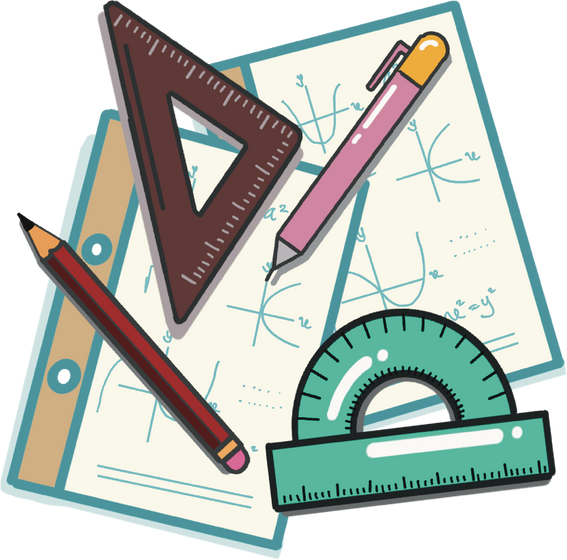 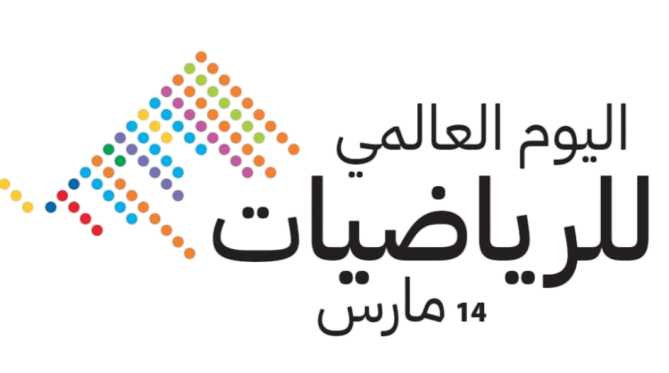 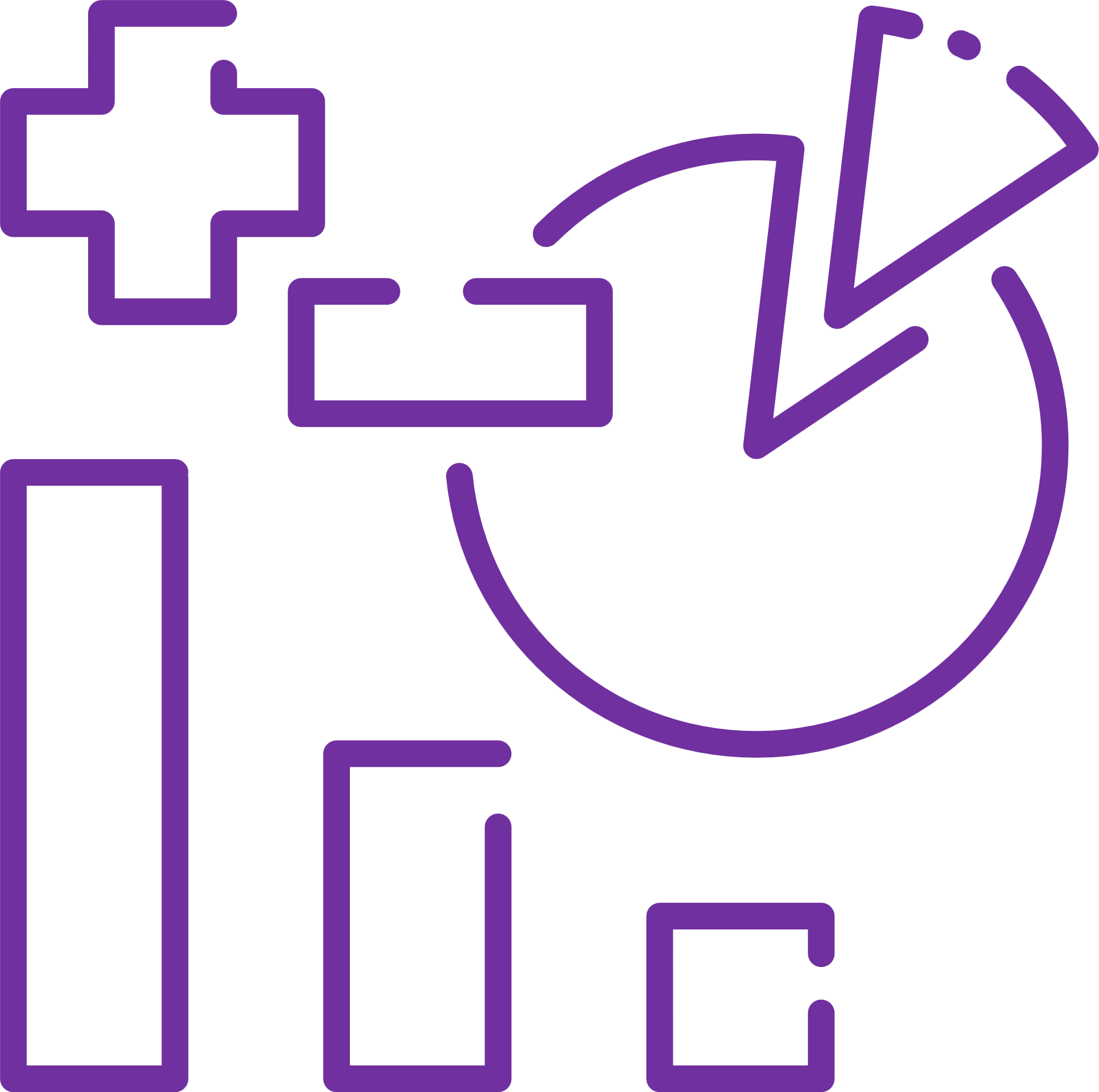 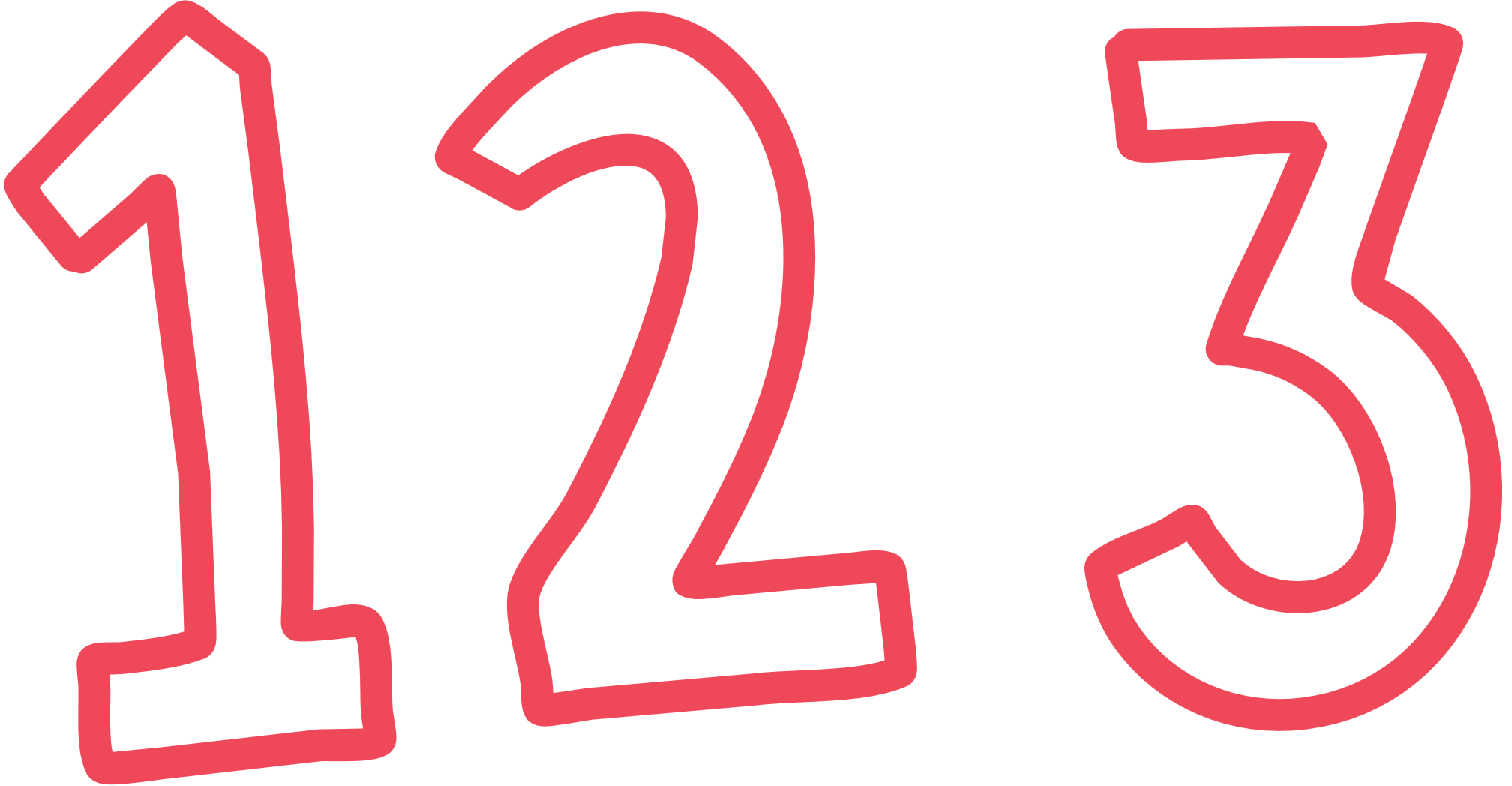 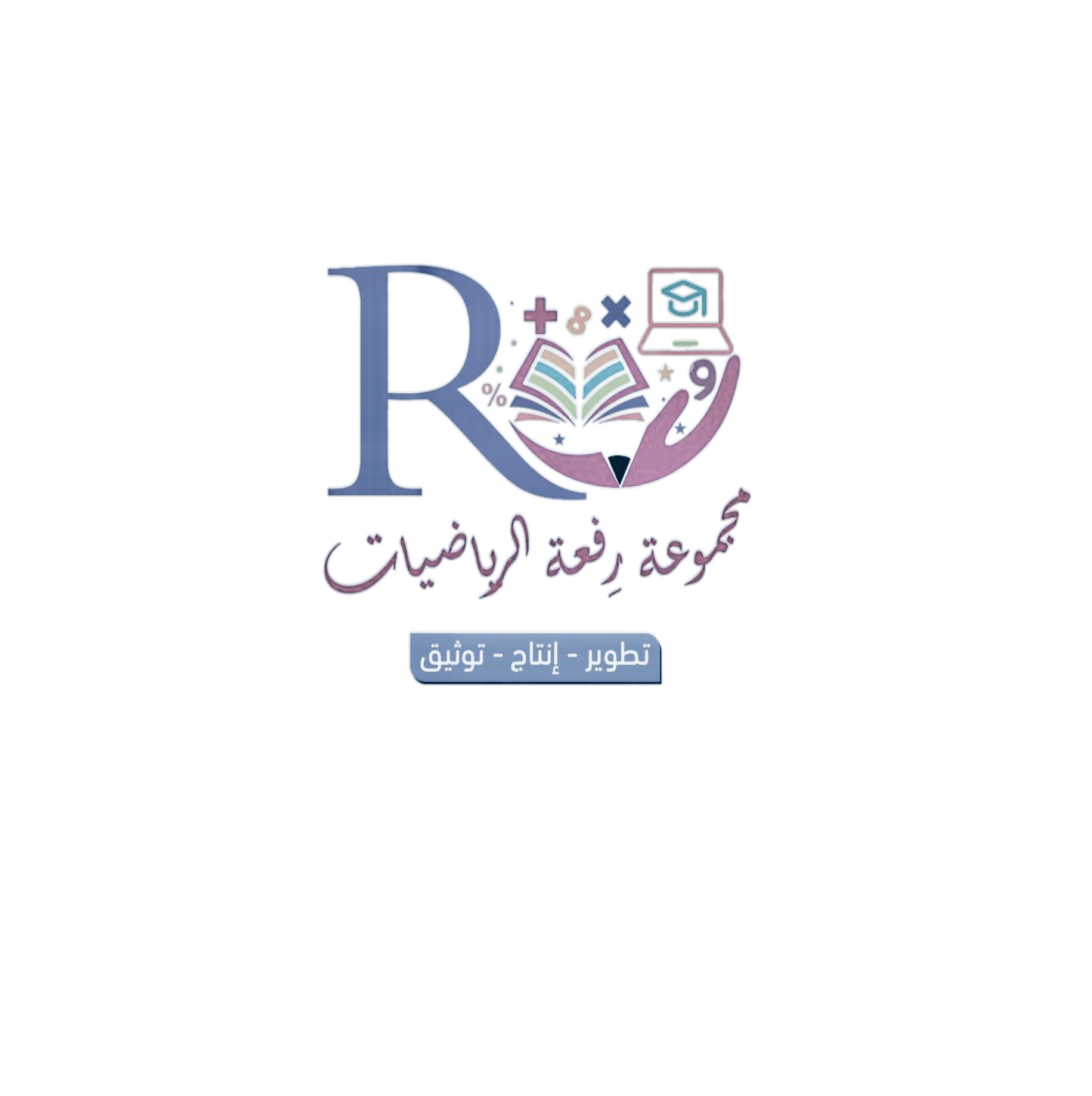 د )   ح ( سائق )  =
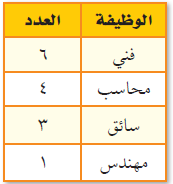 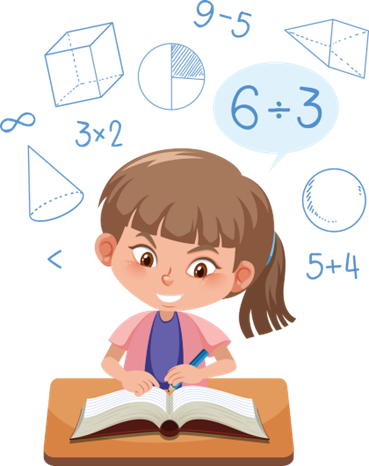 ز )  ح ( طبيب )  =
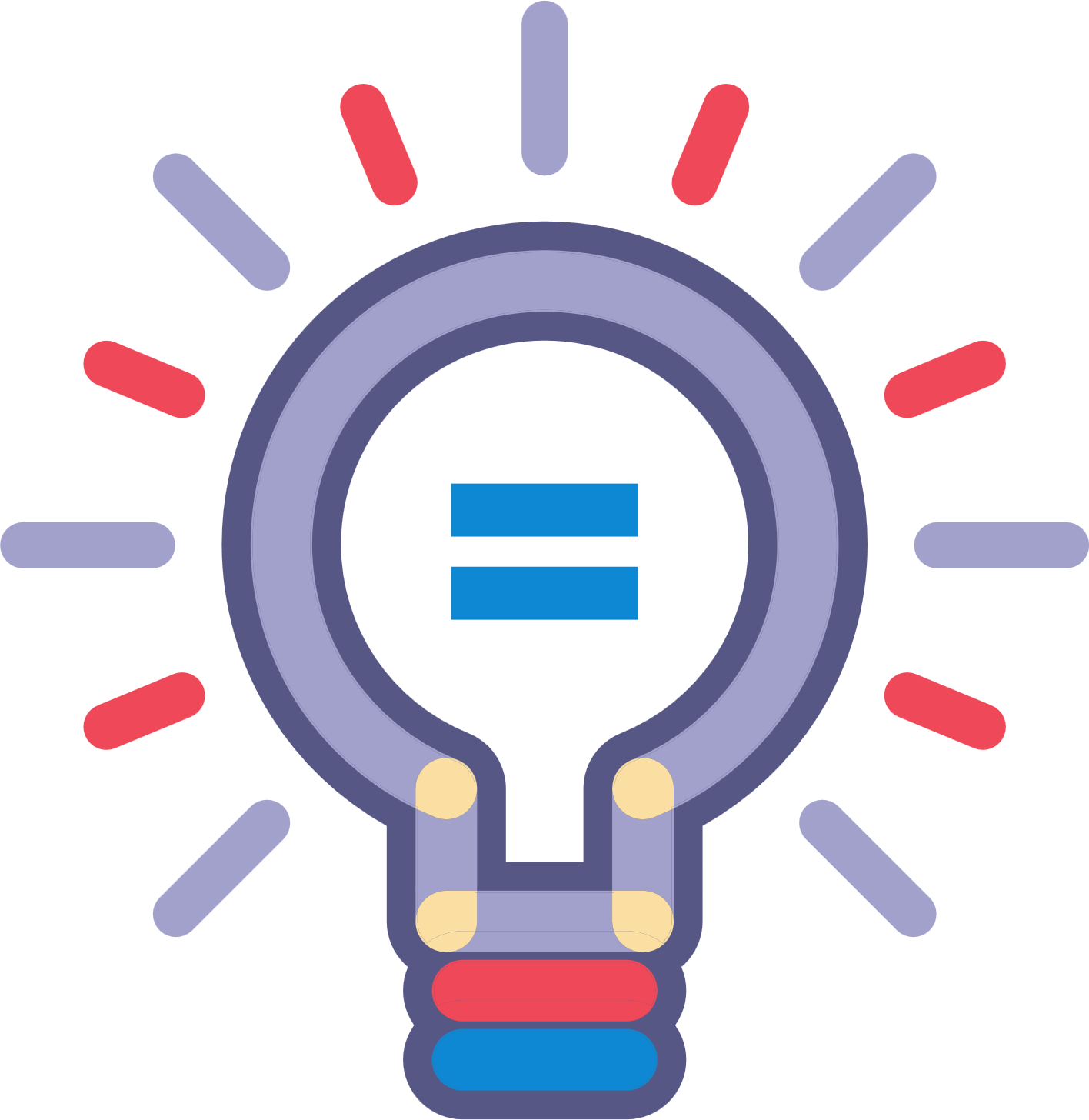 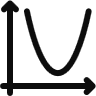 هـ )  ح ( موظف )  =
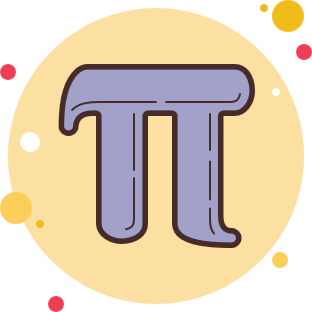 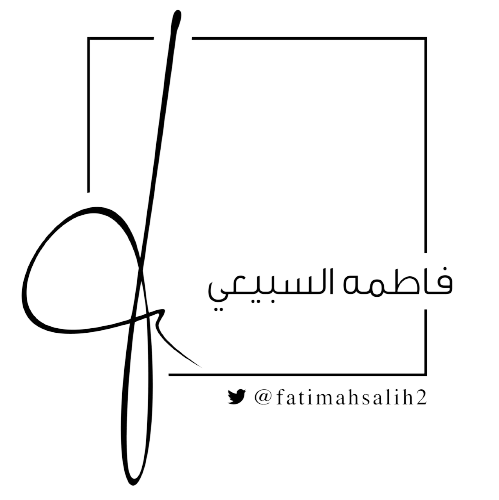 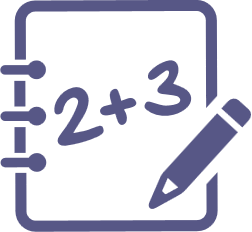 ح )  ح ( فني أو سائق )  =
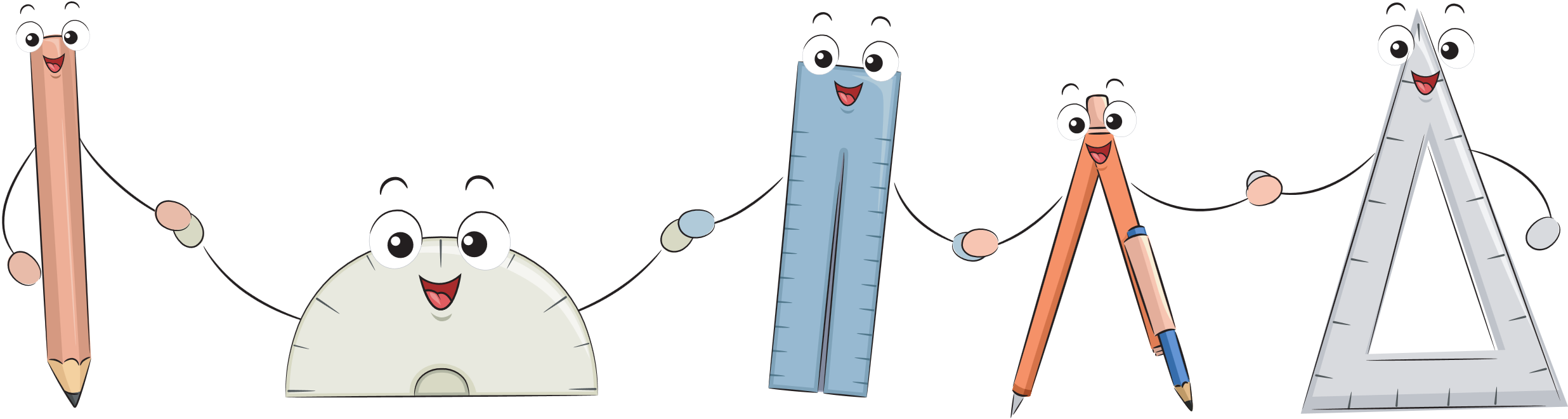 الربط بالحياة
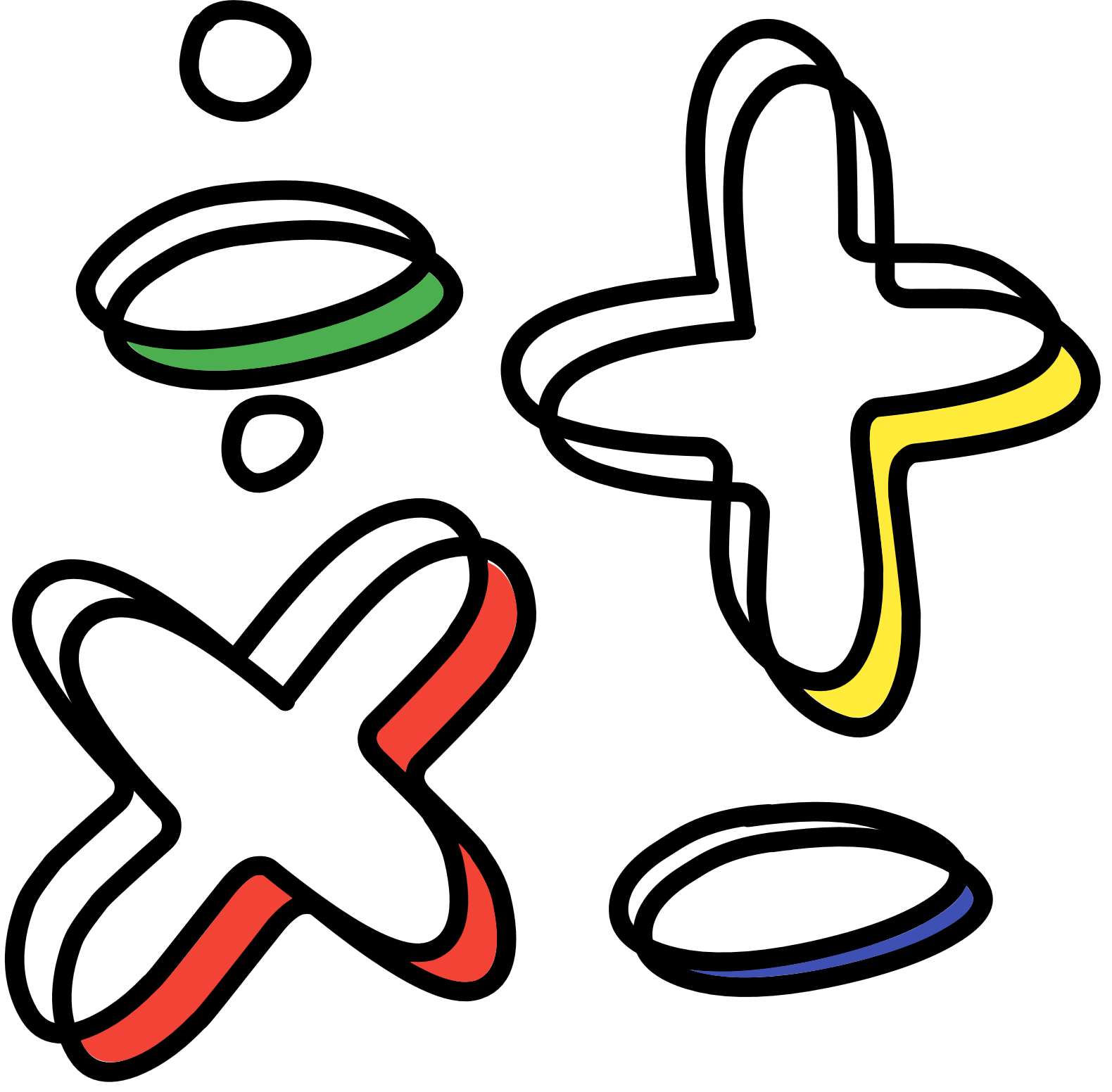 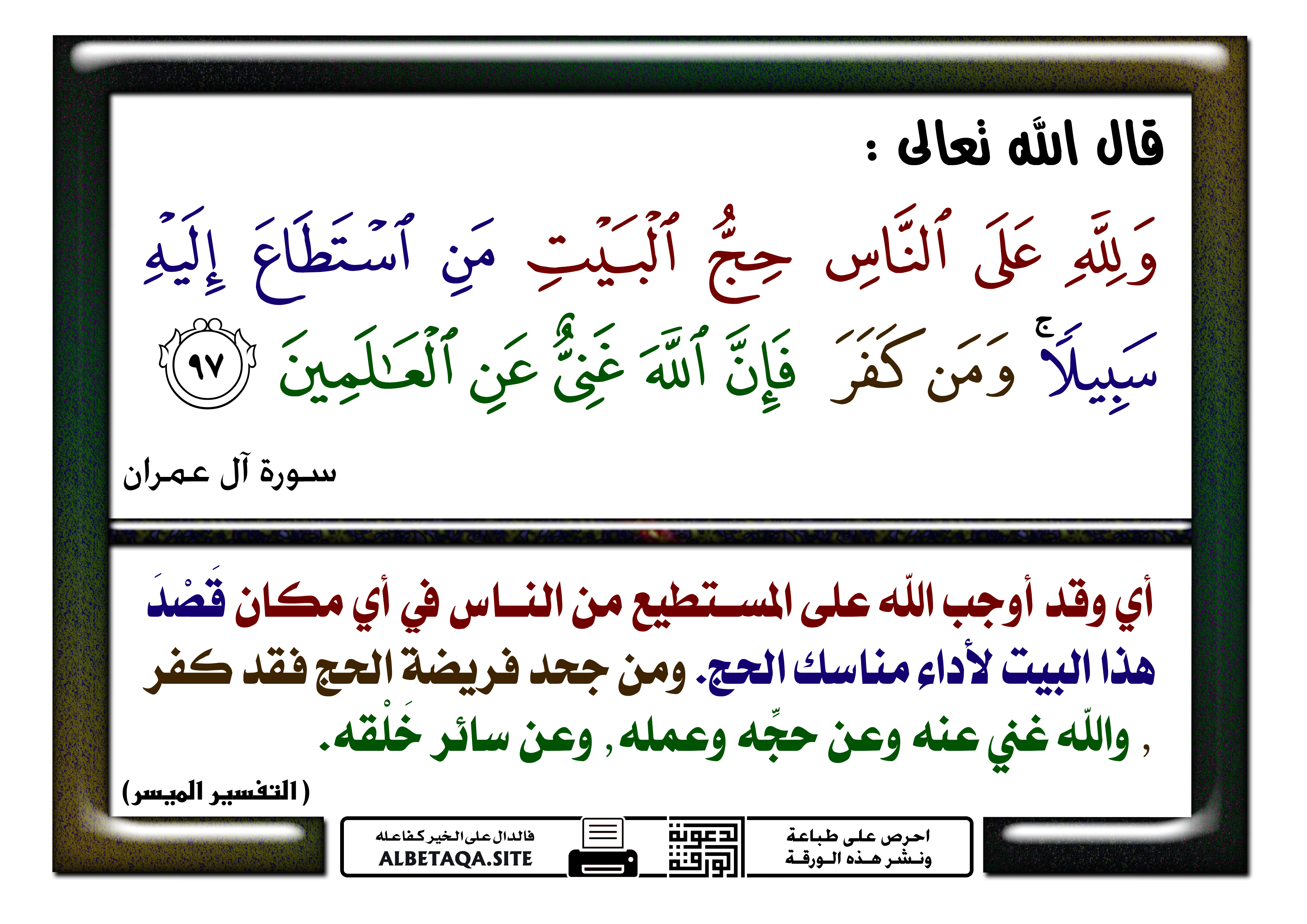 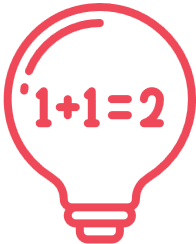 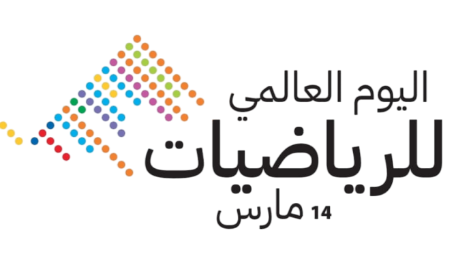 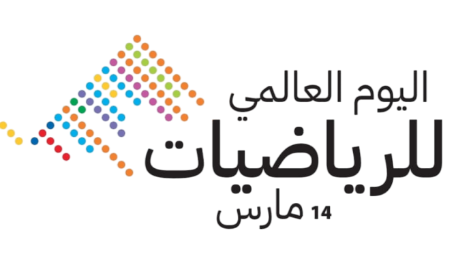 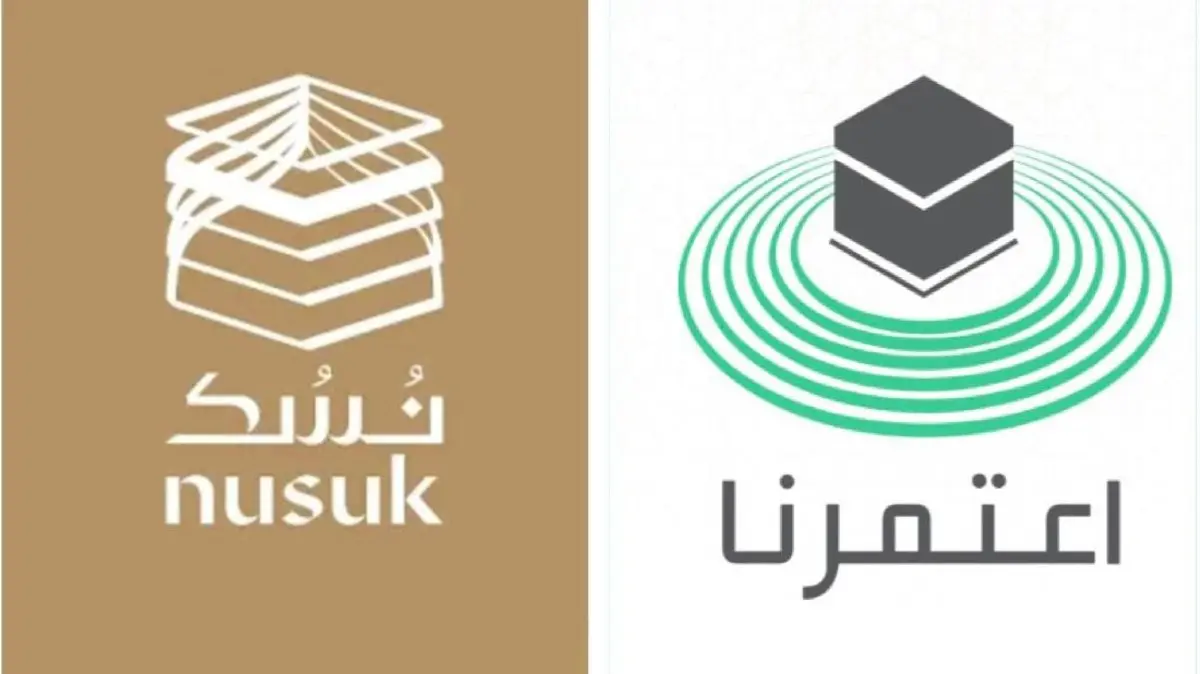 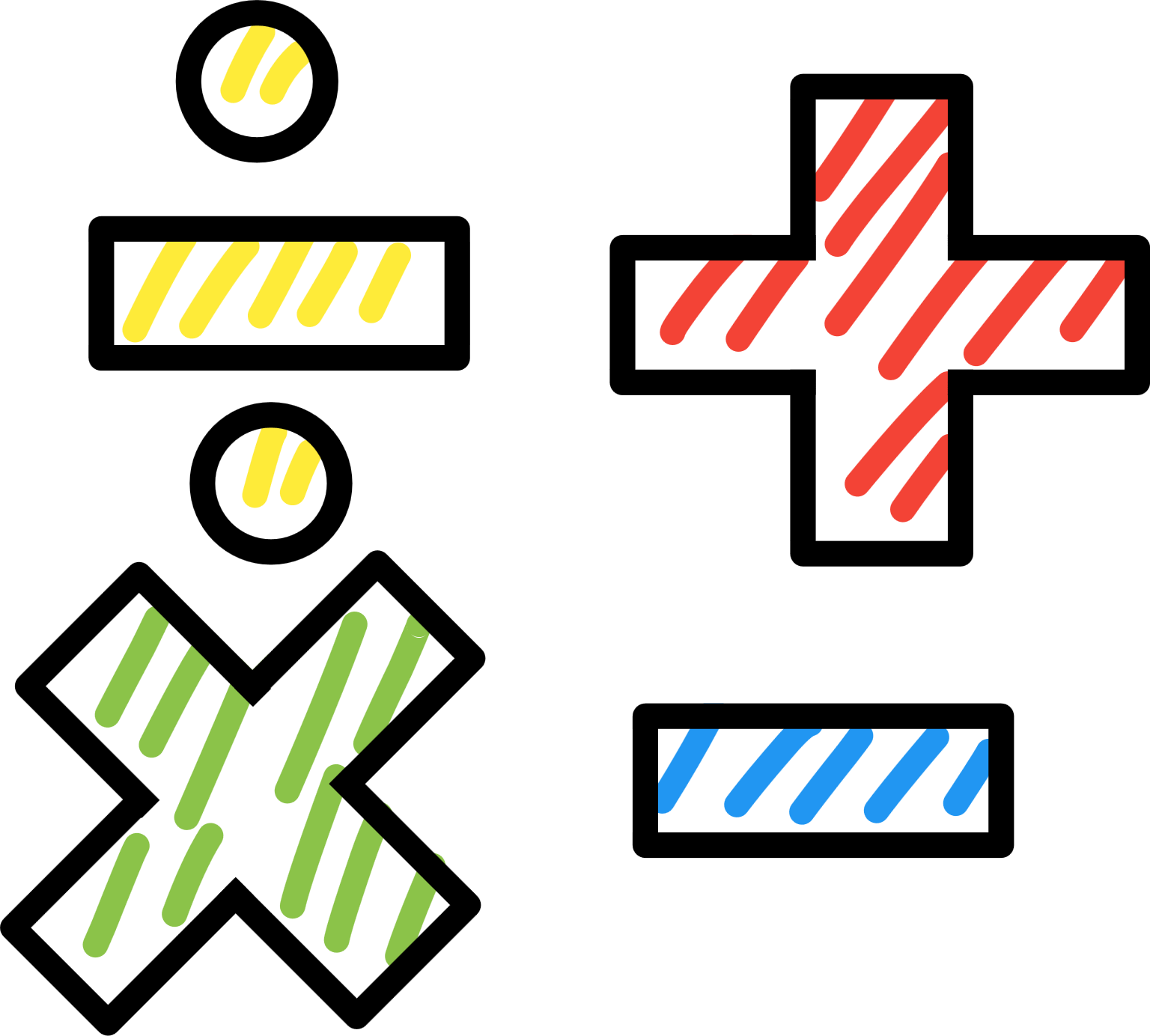 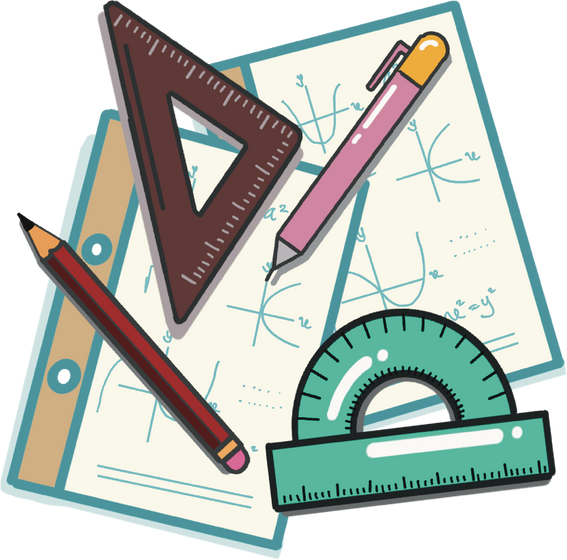 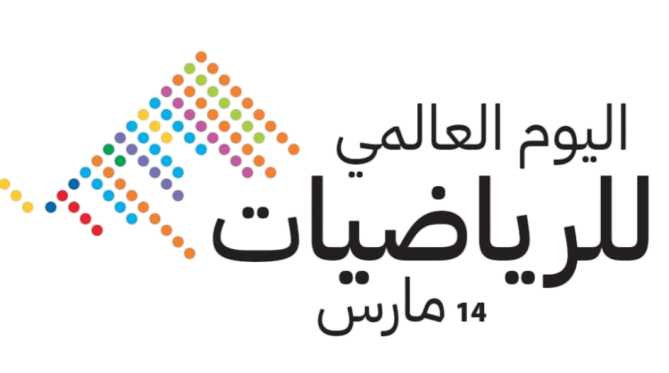 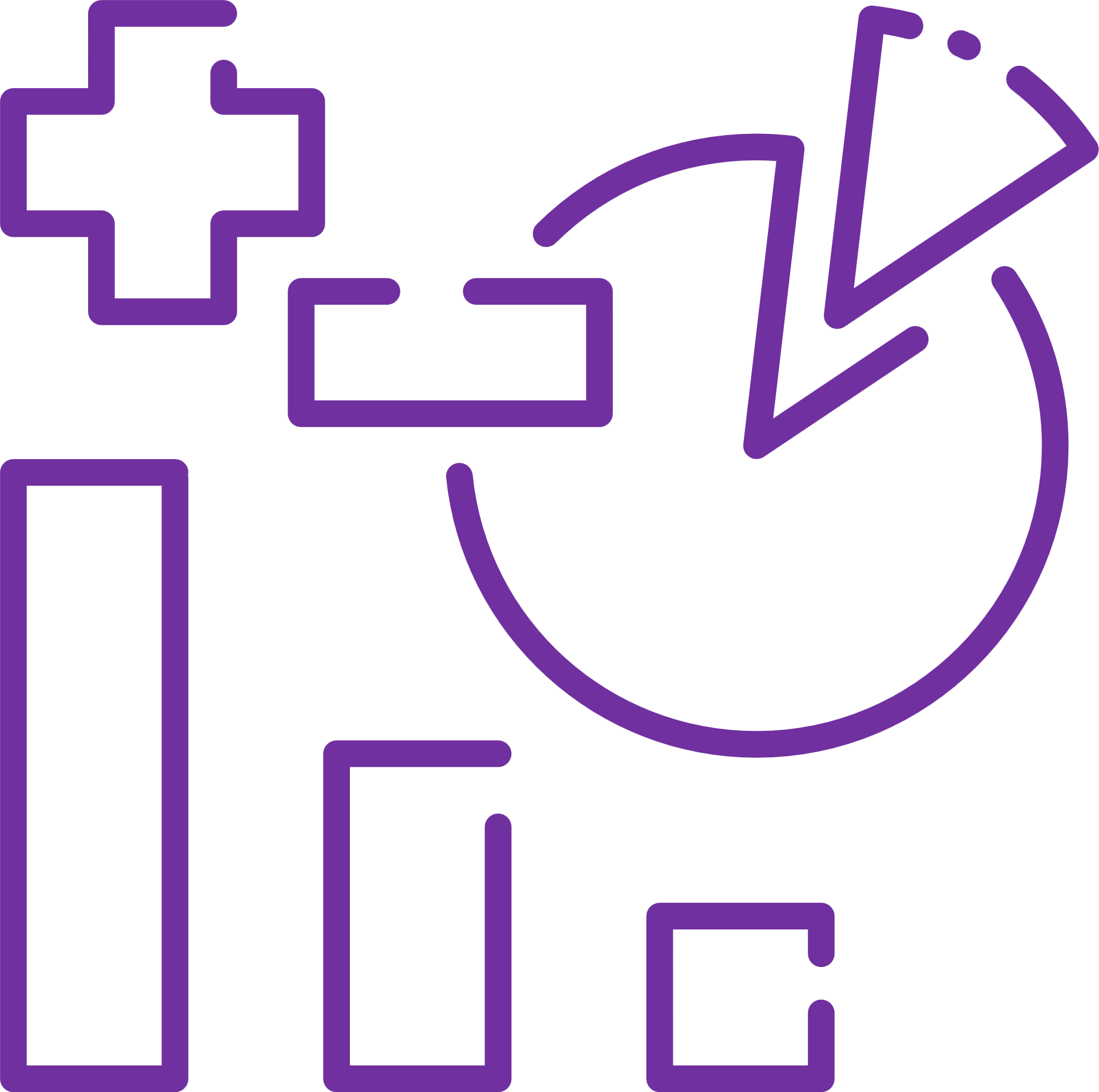 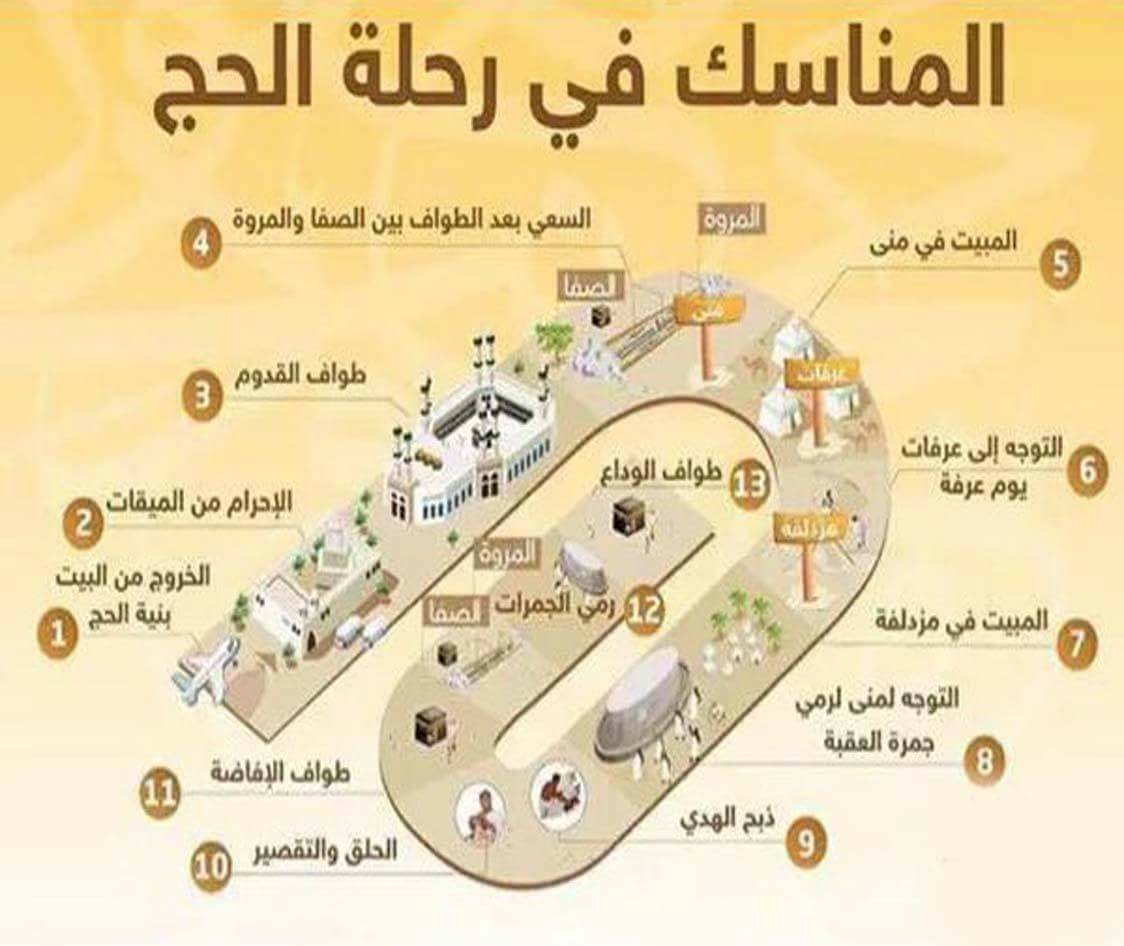 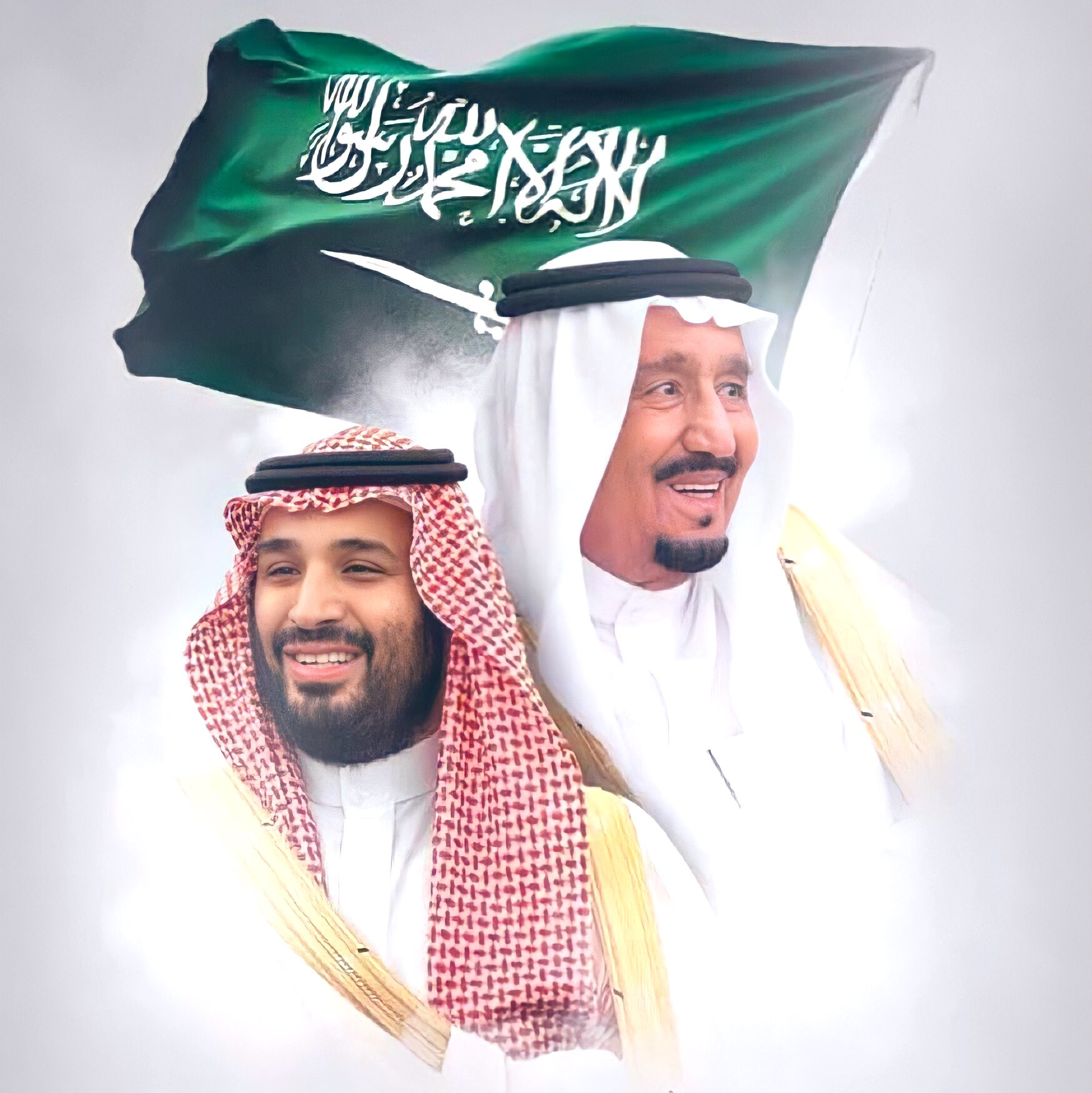 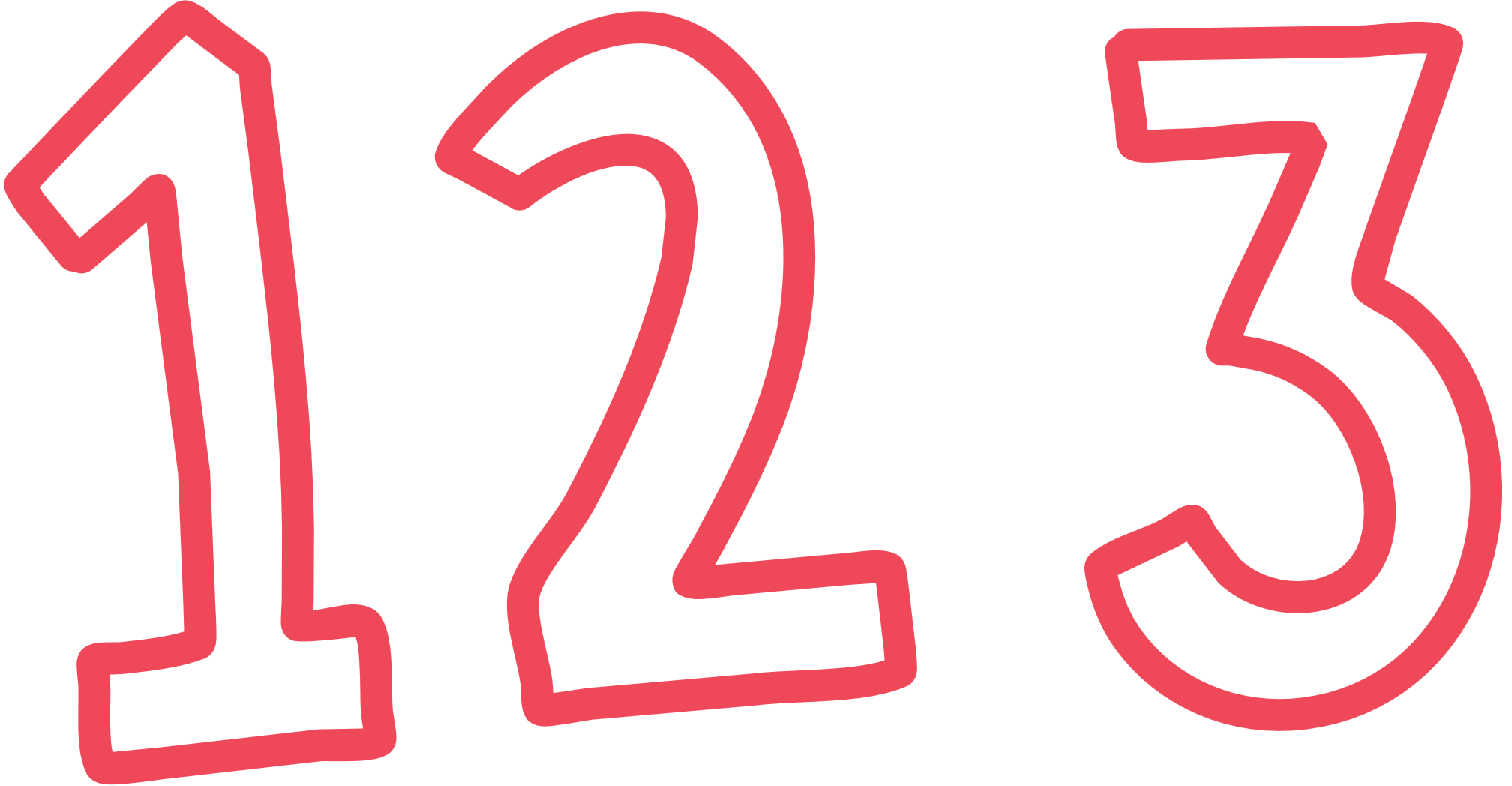 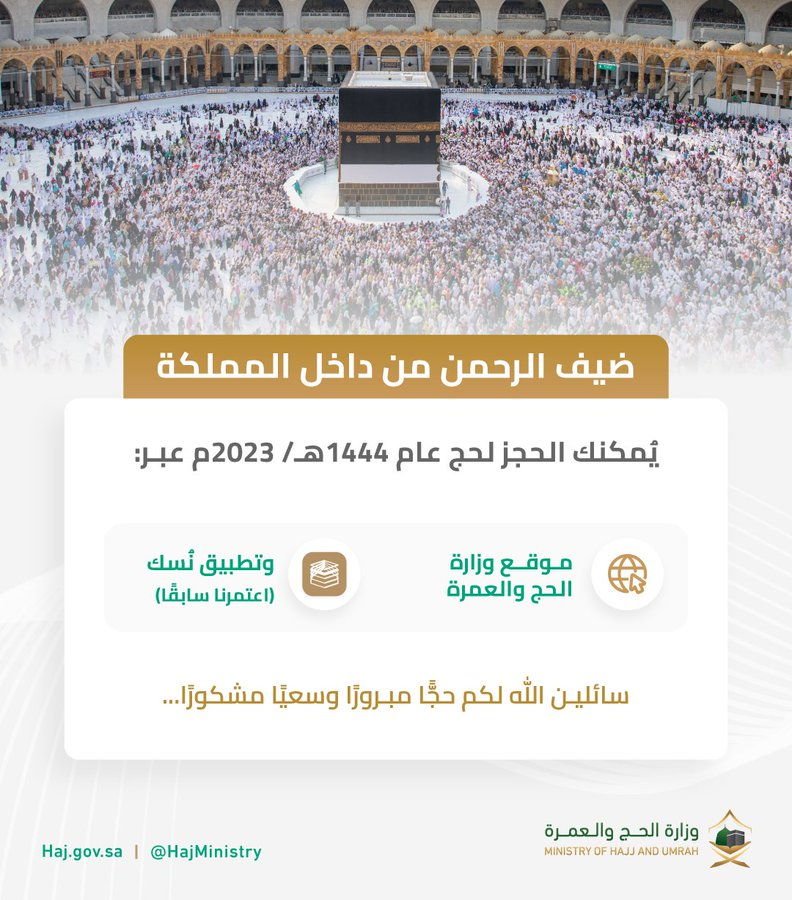 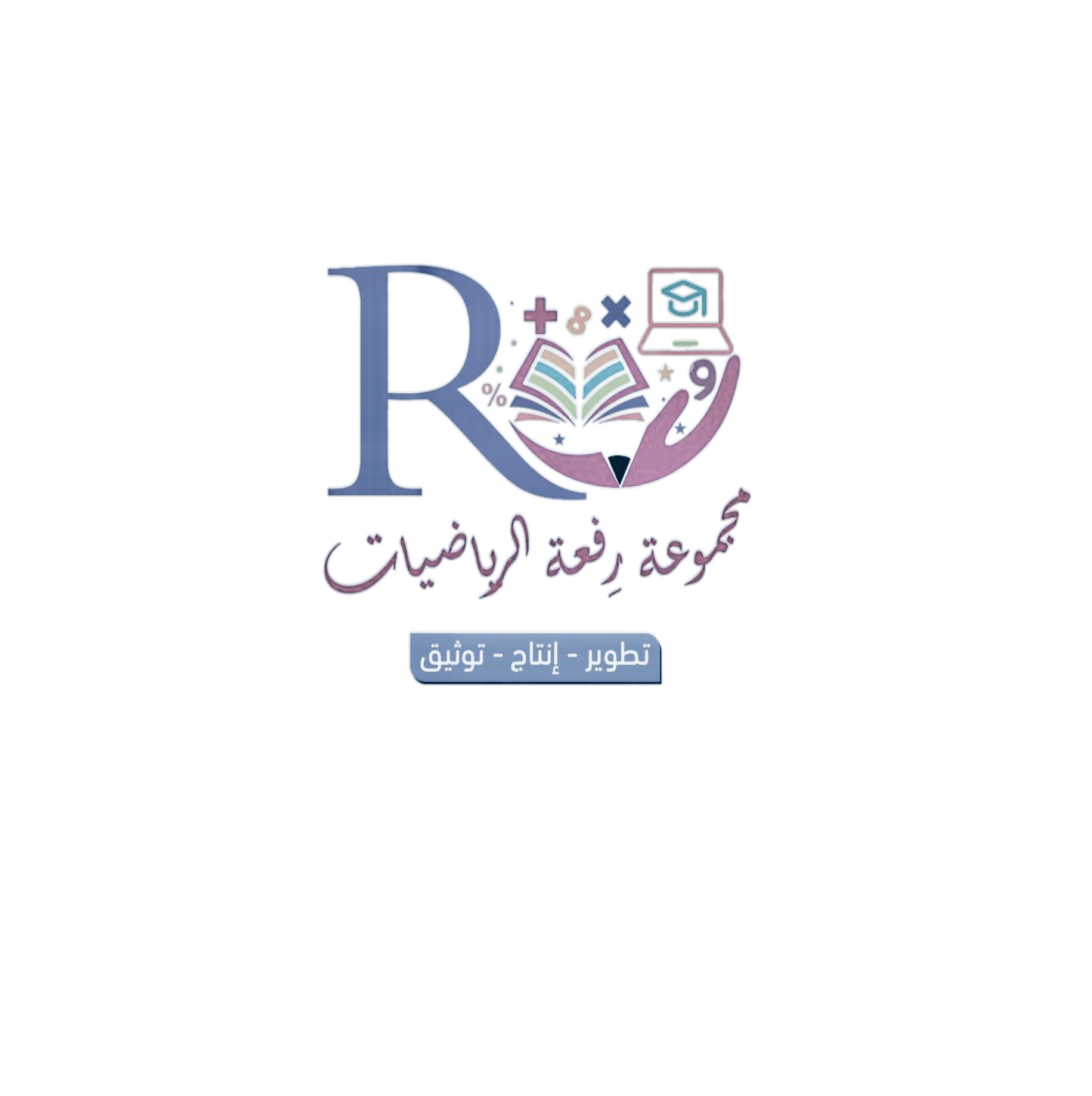 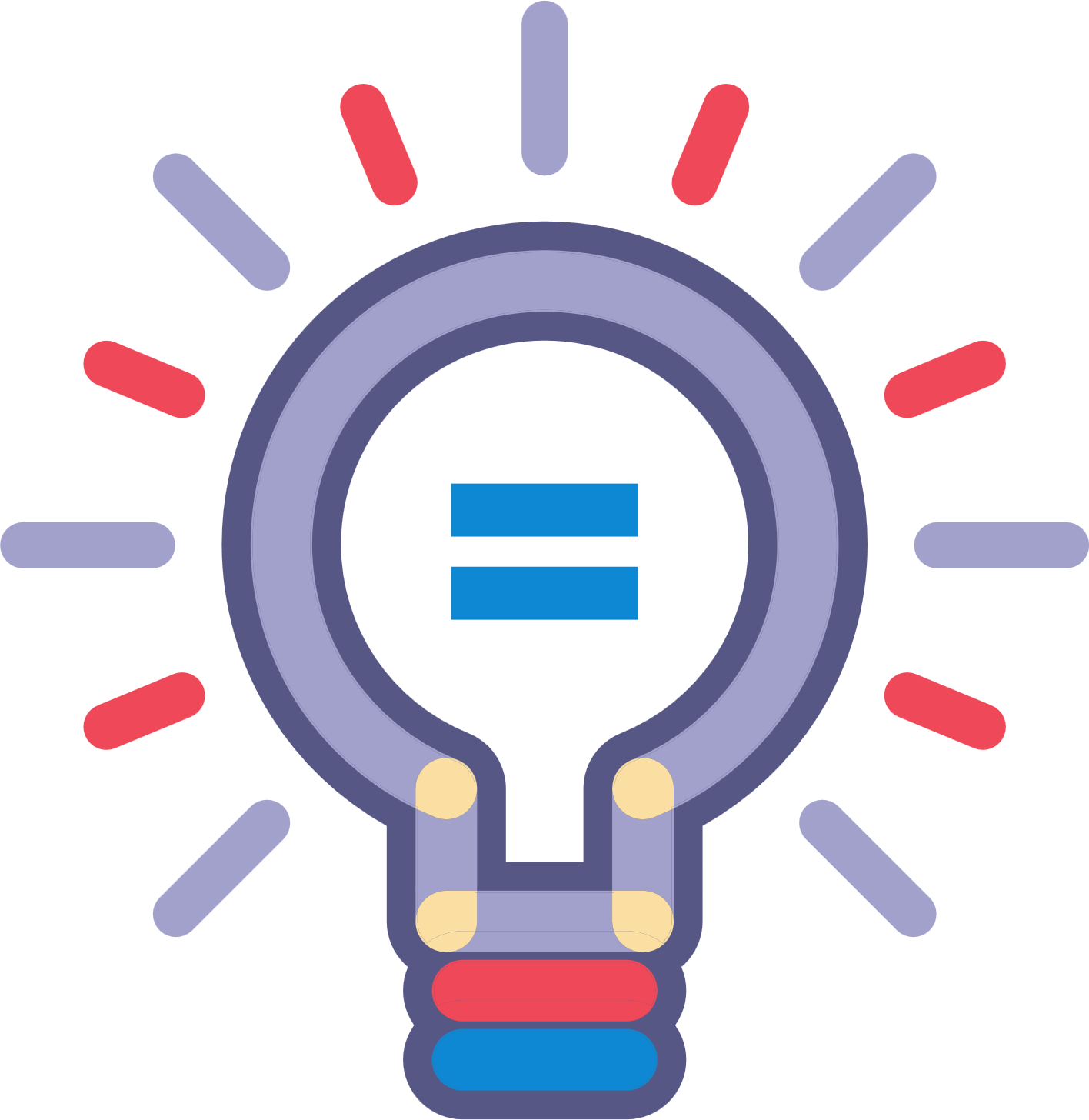 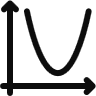 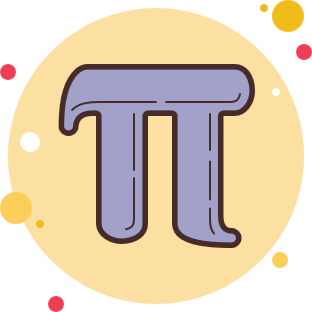 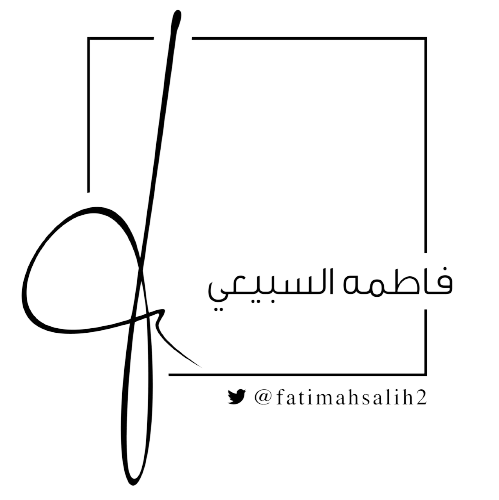 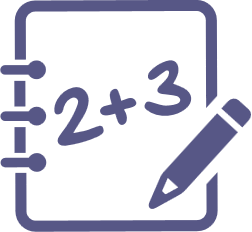 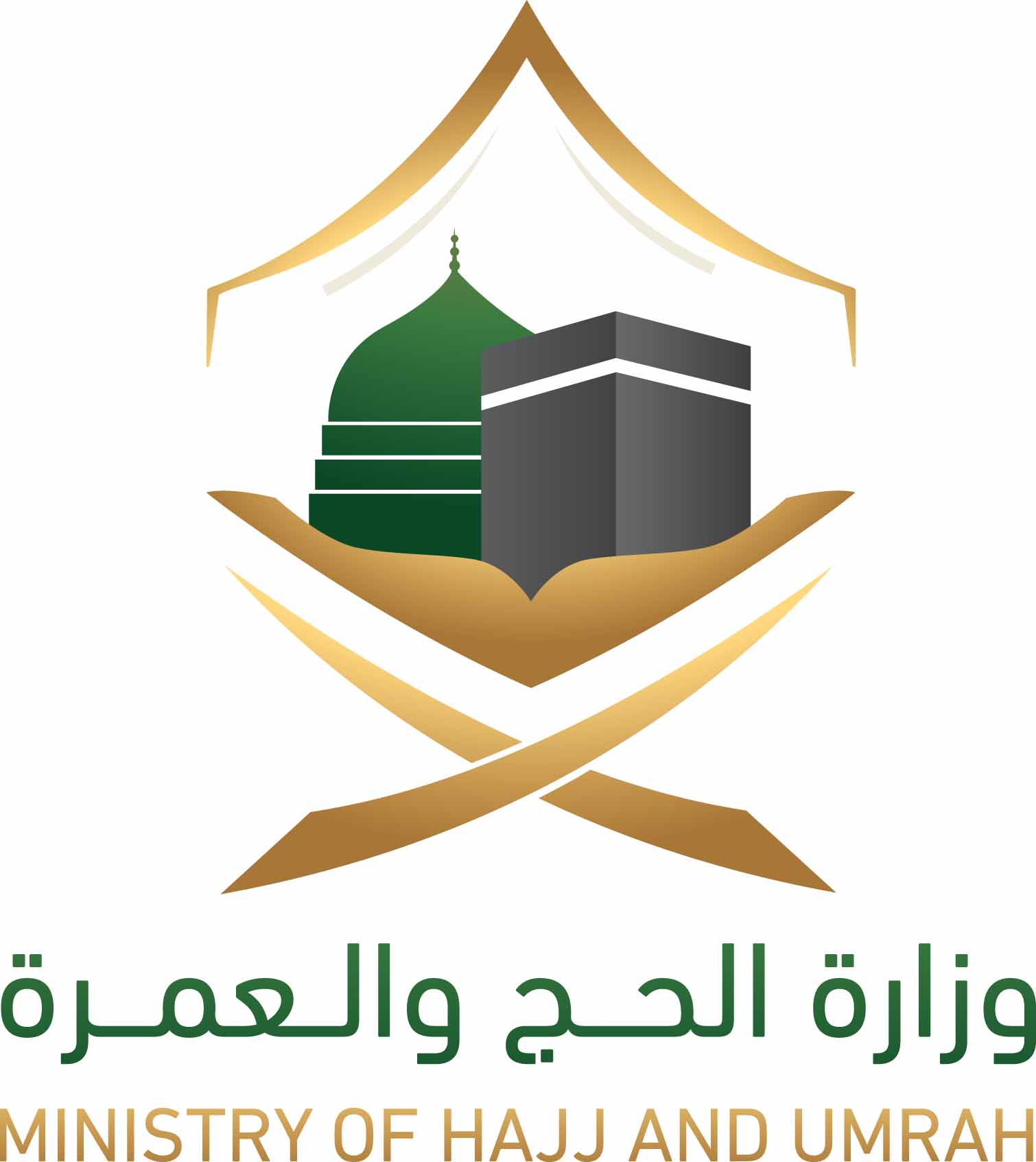 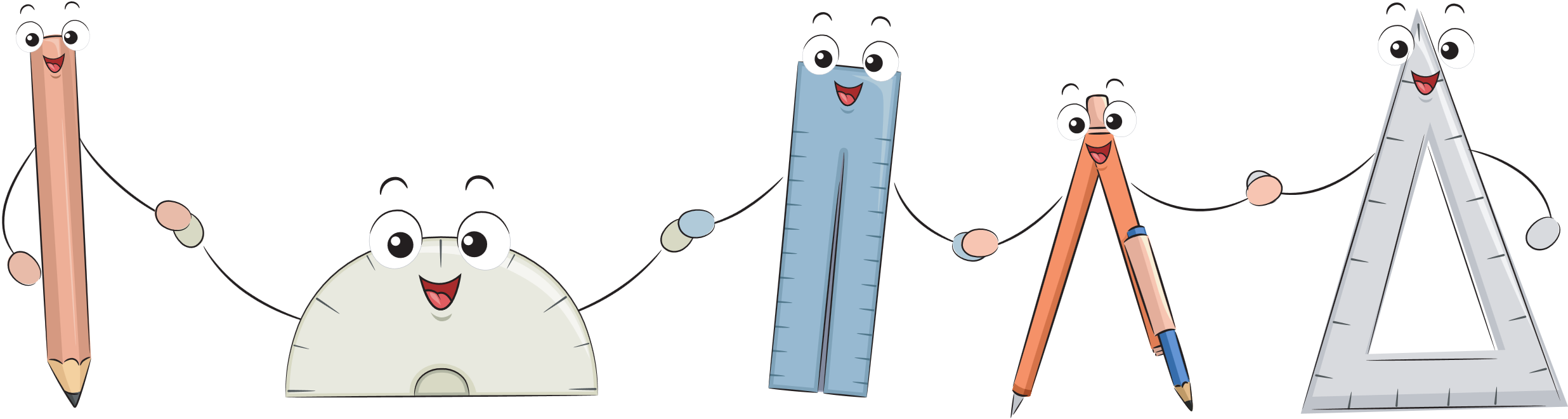 تدريس
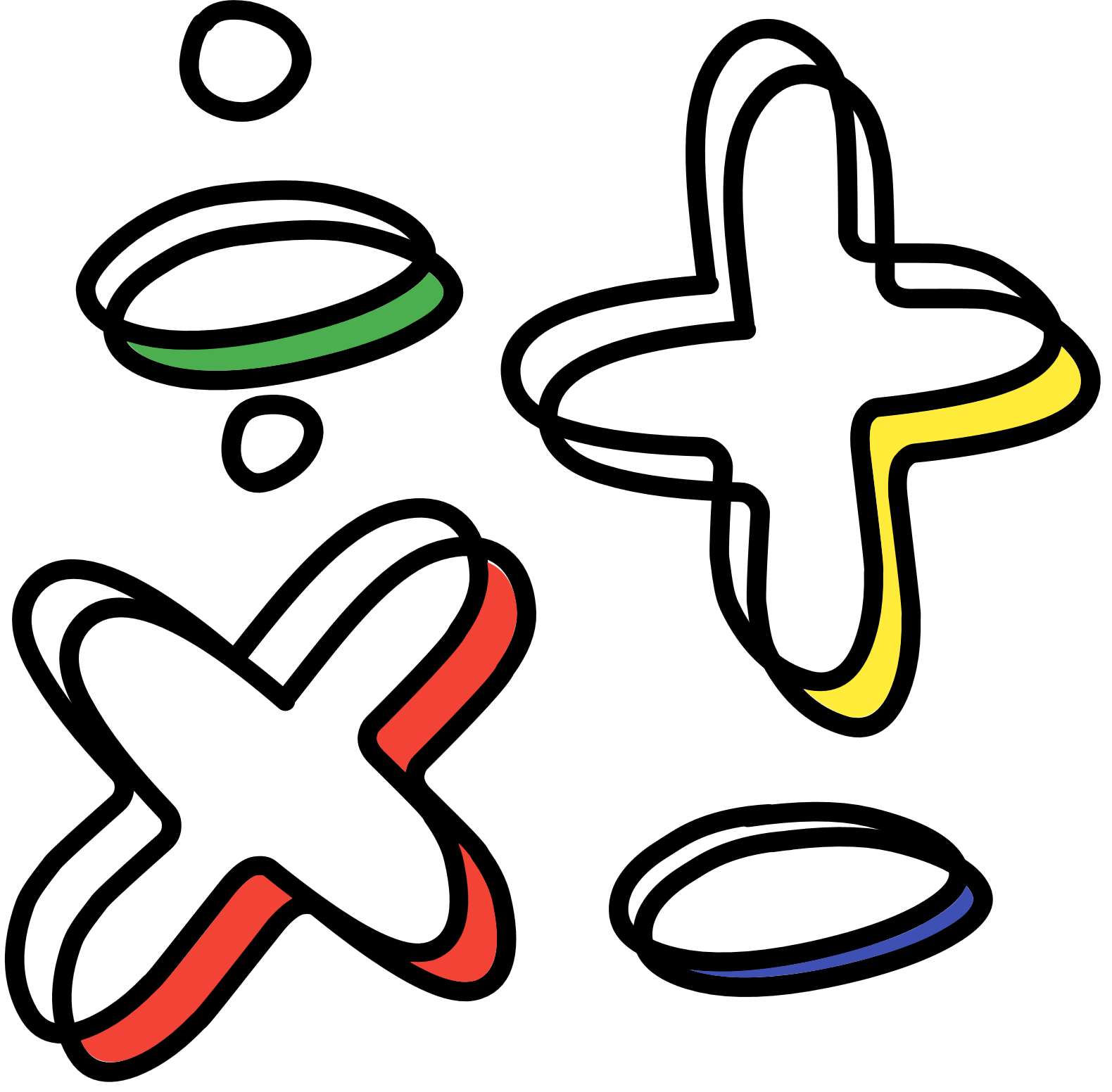 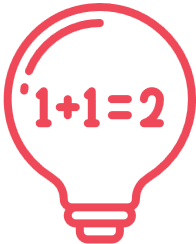 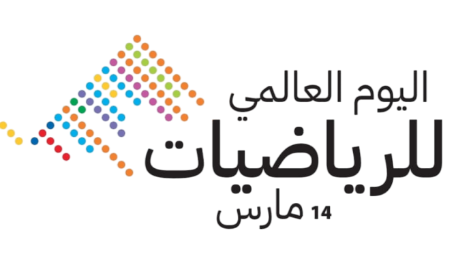 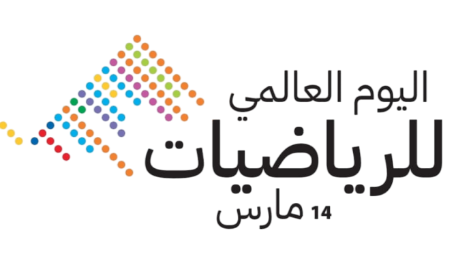 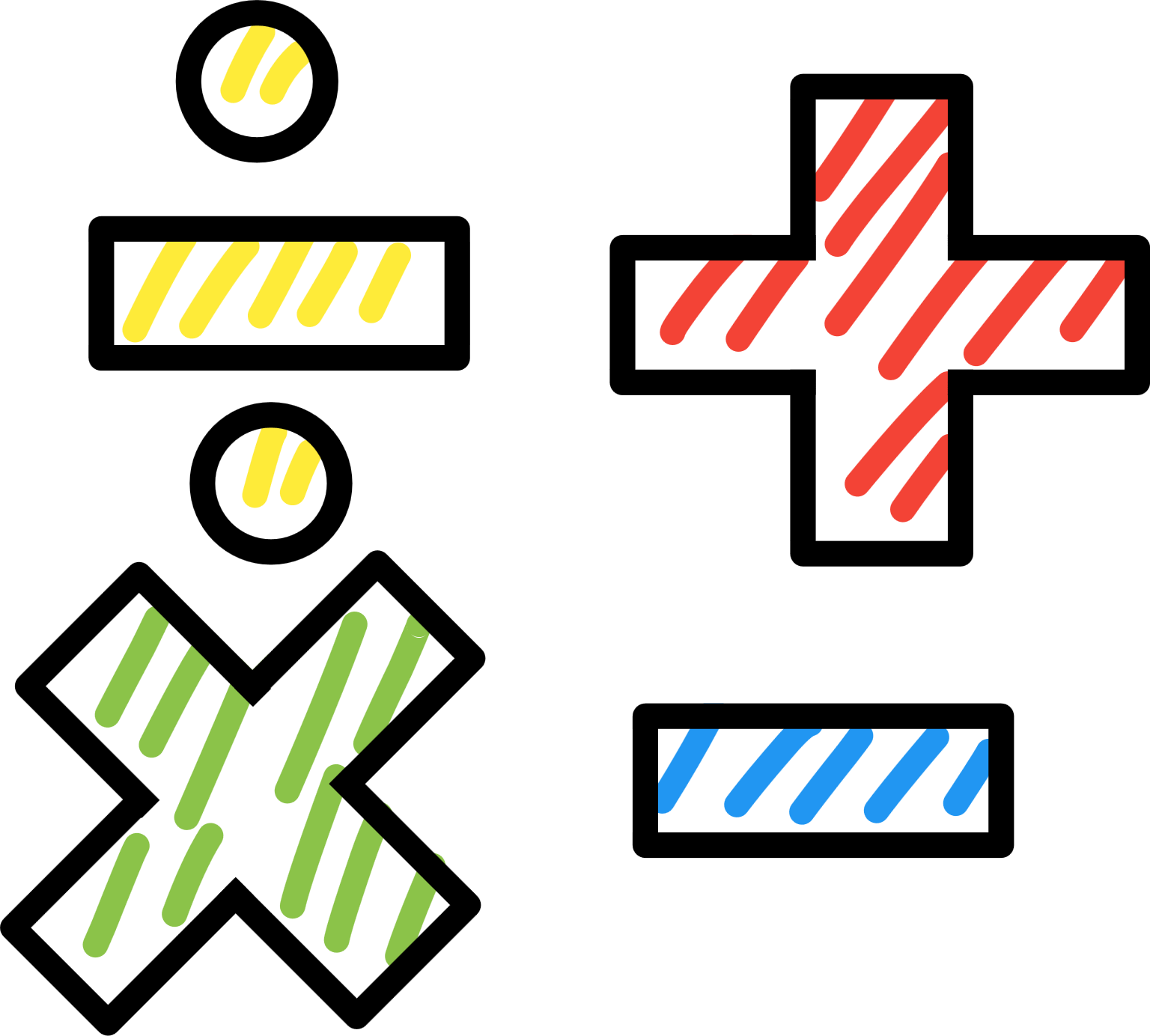 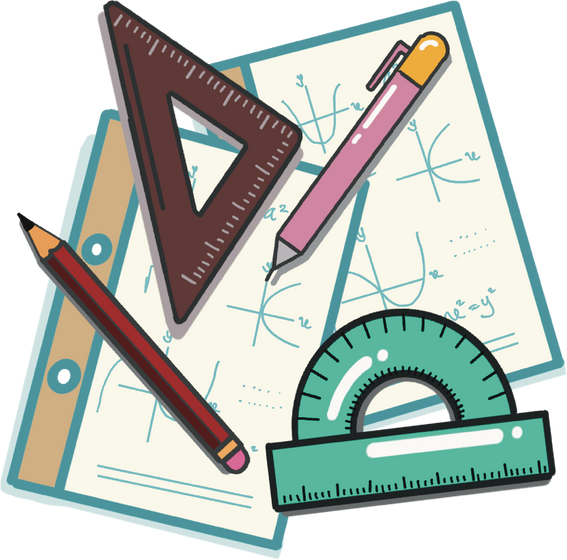 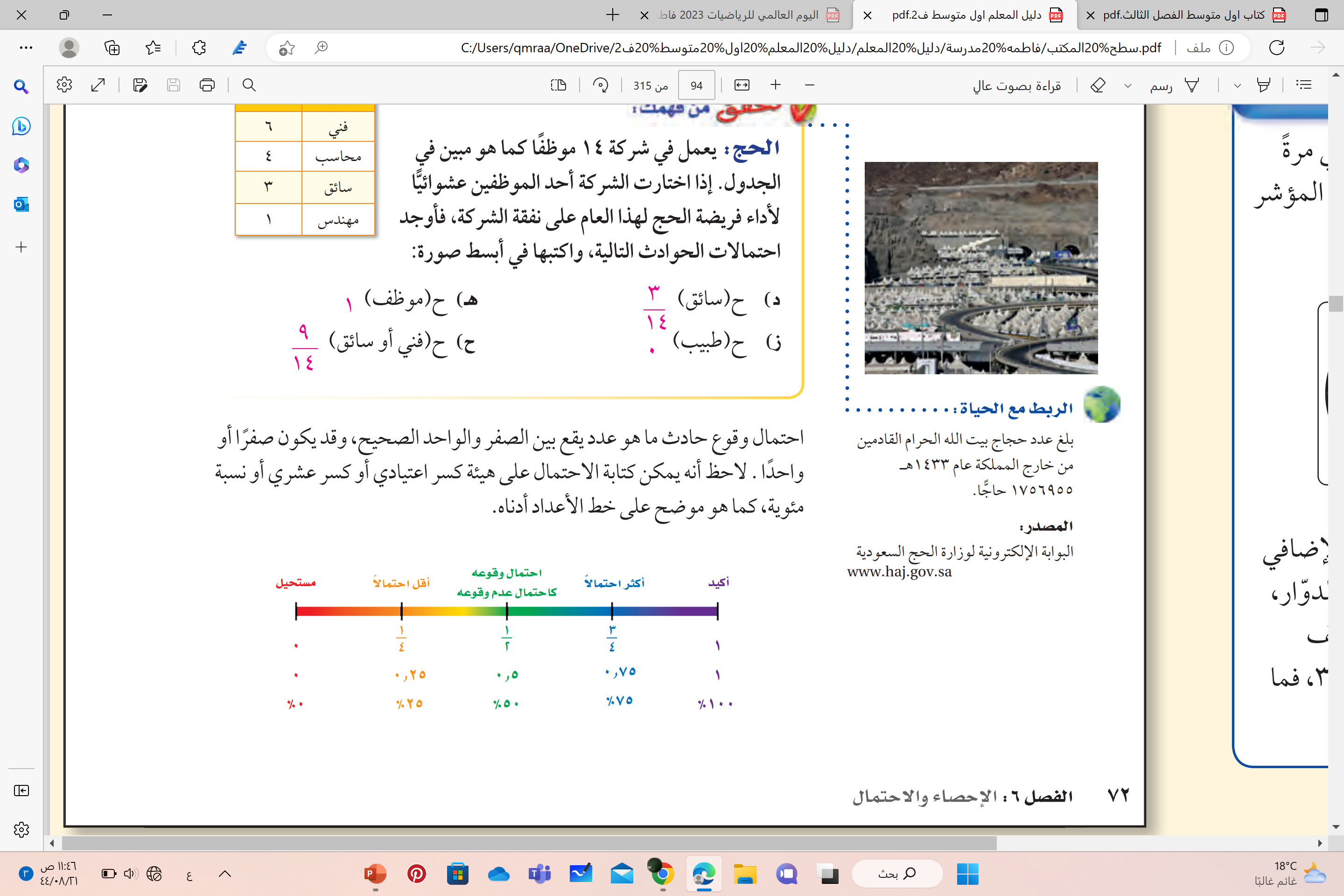 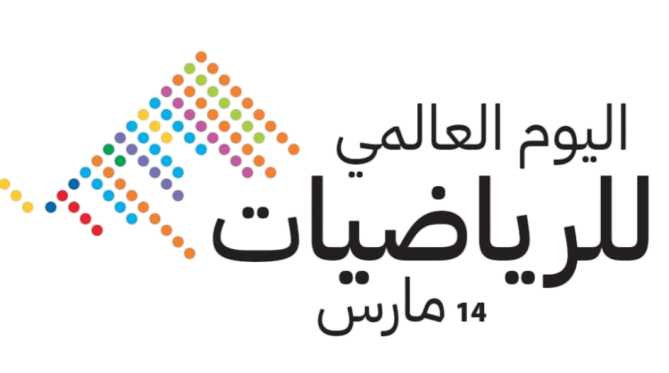 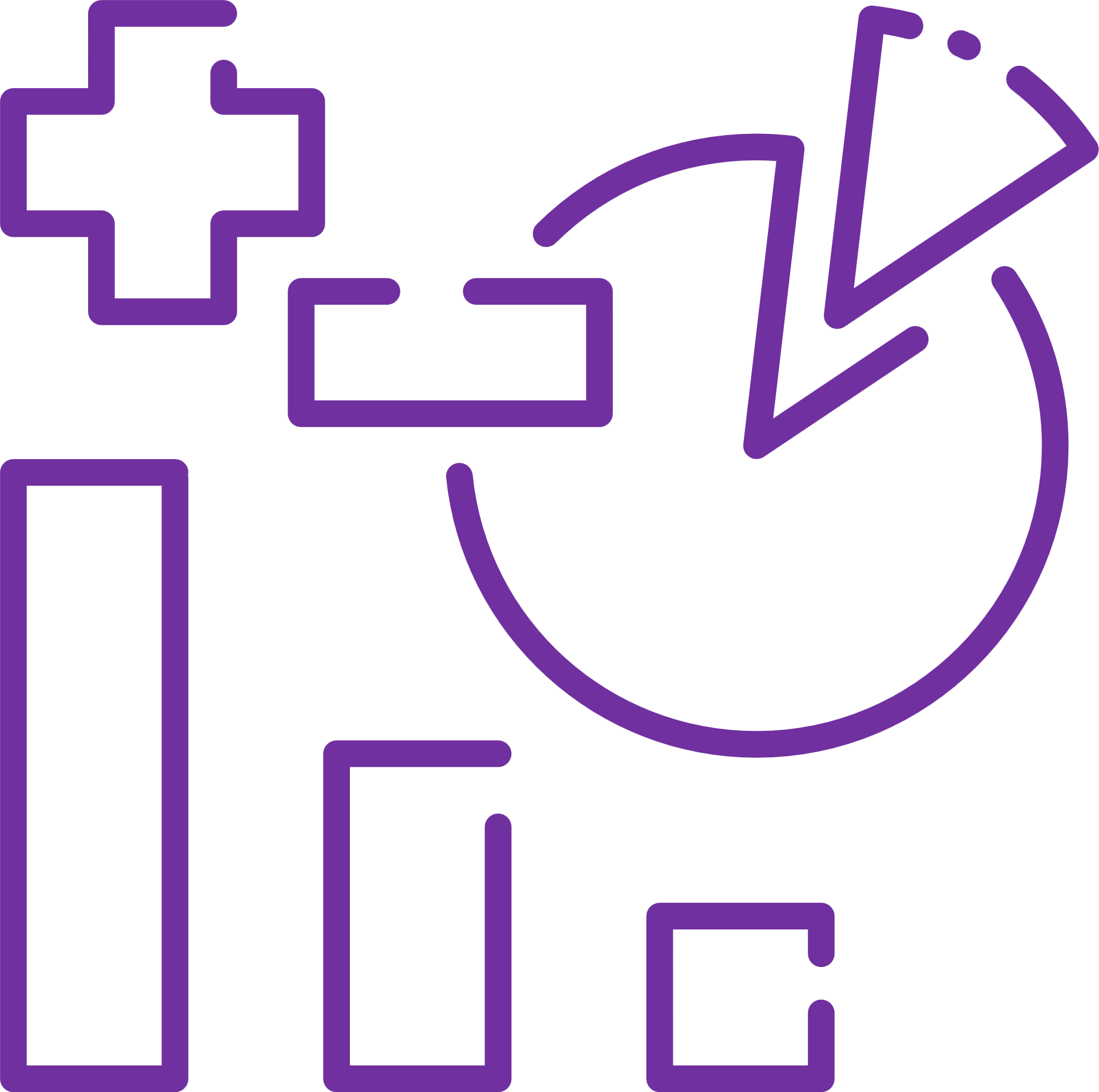 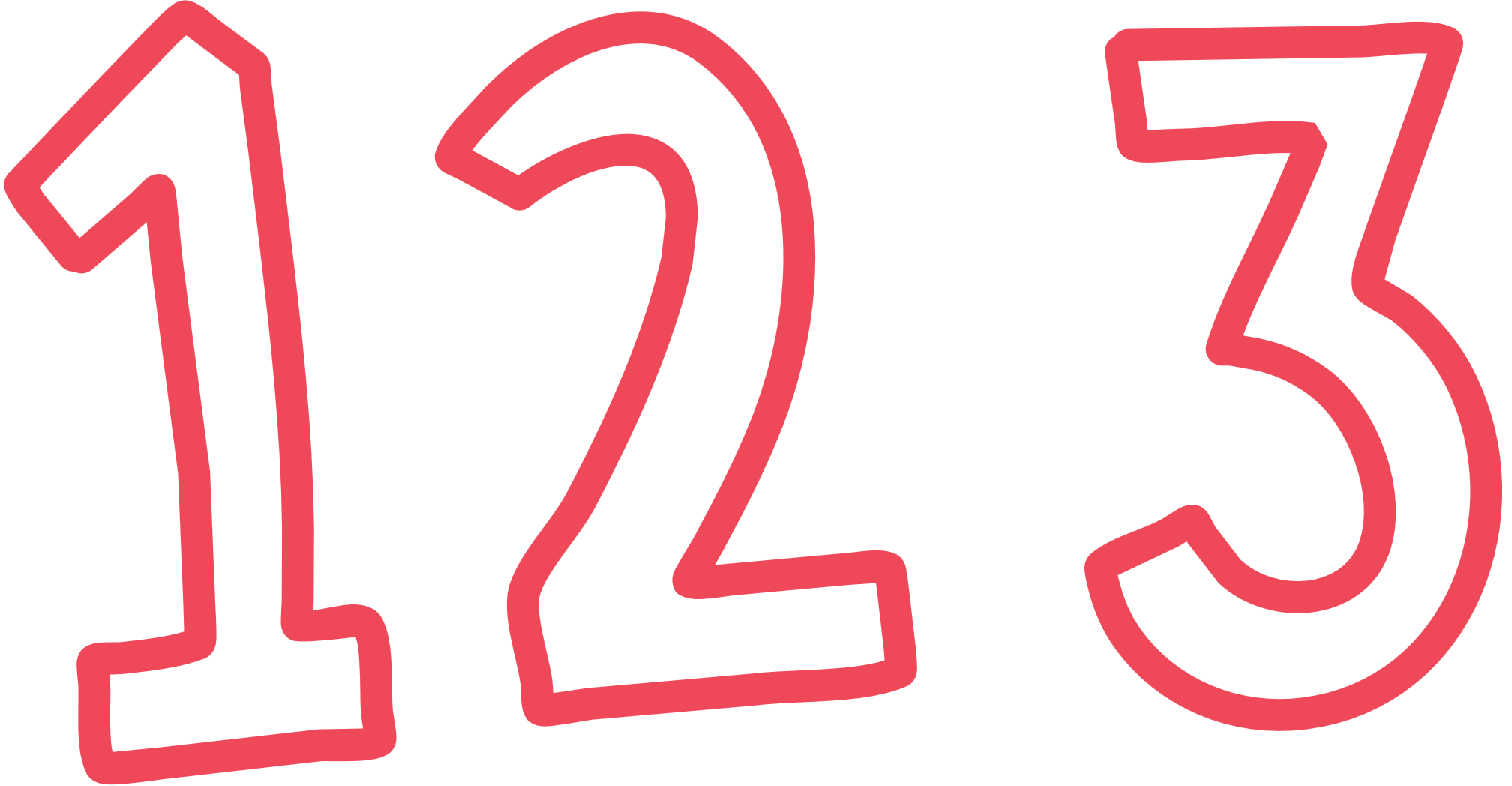 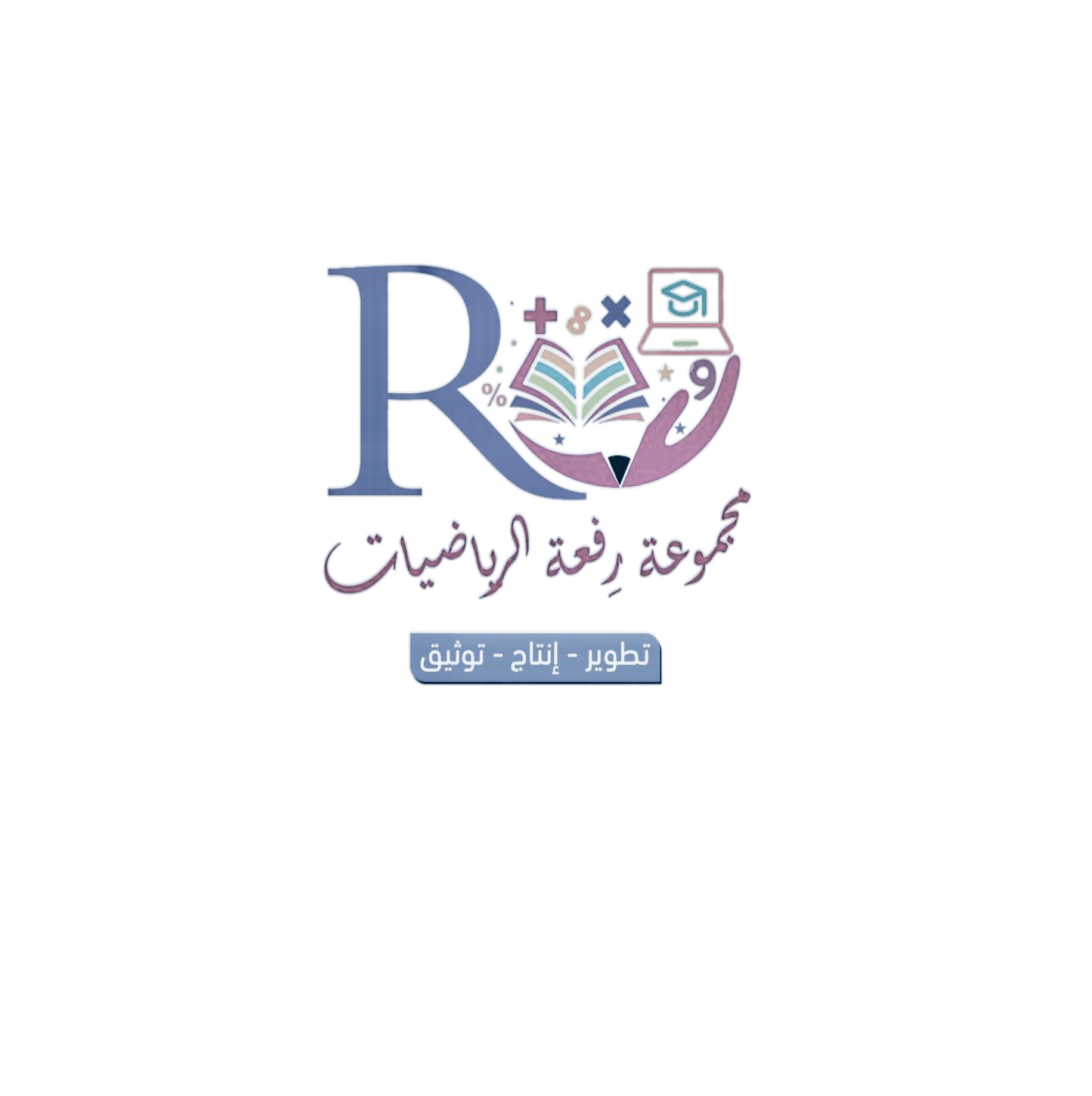 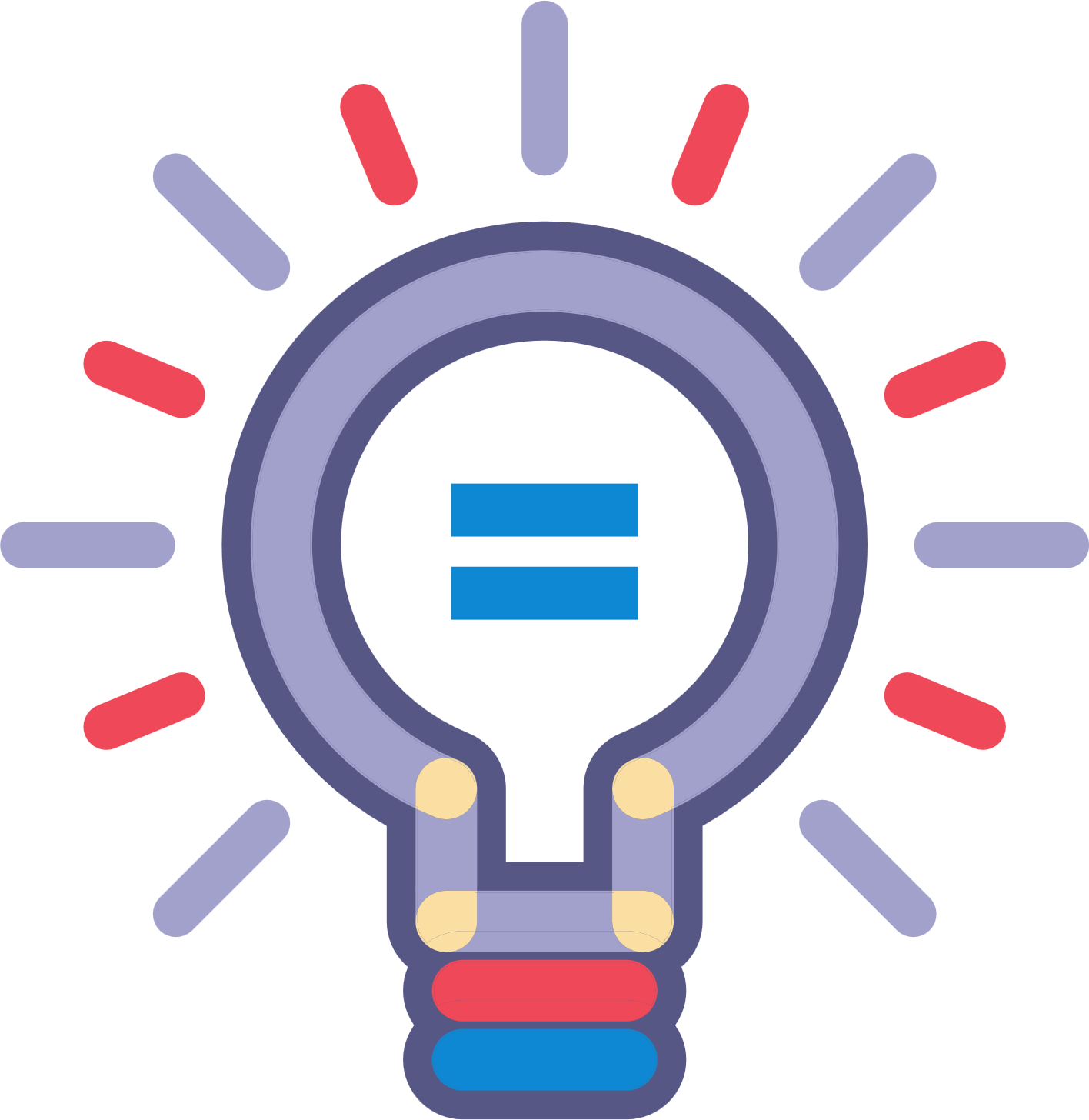 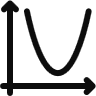 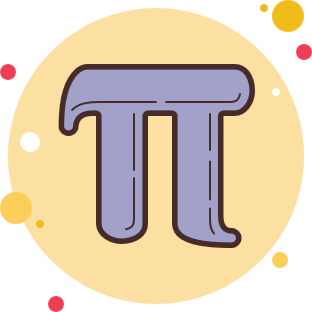 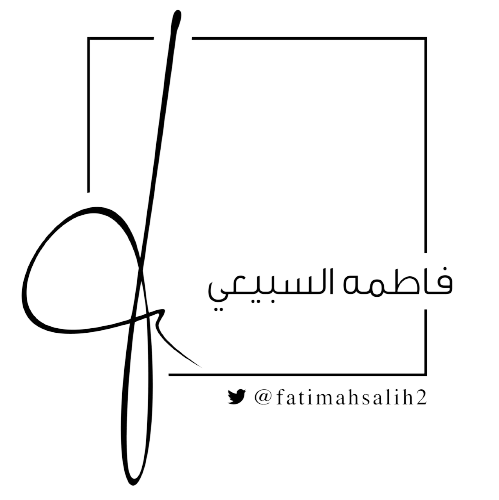 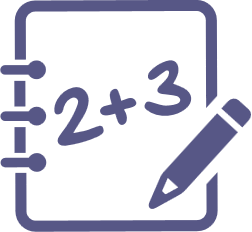 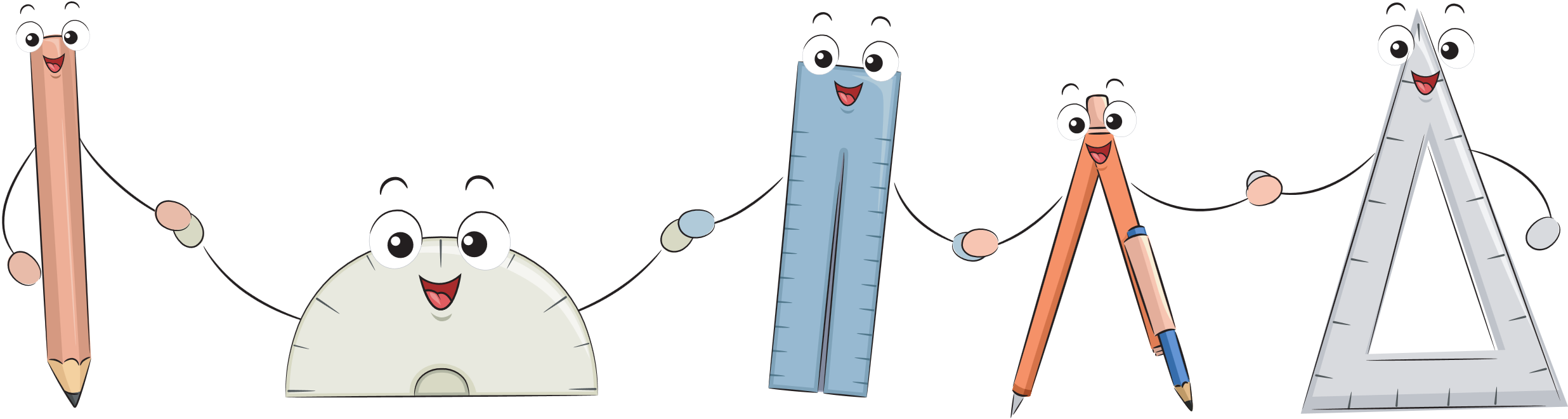 مفردات
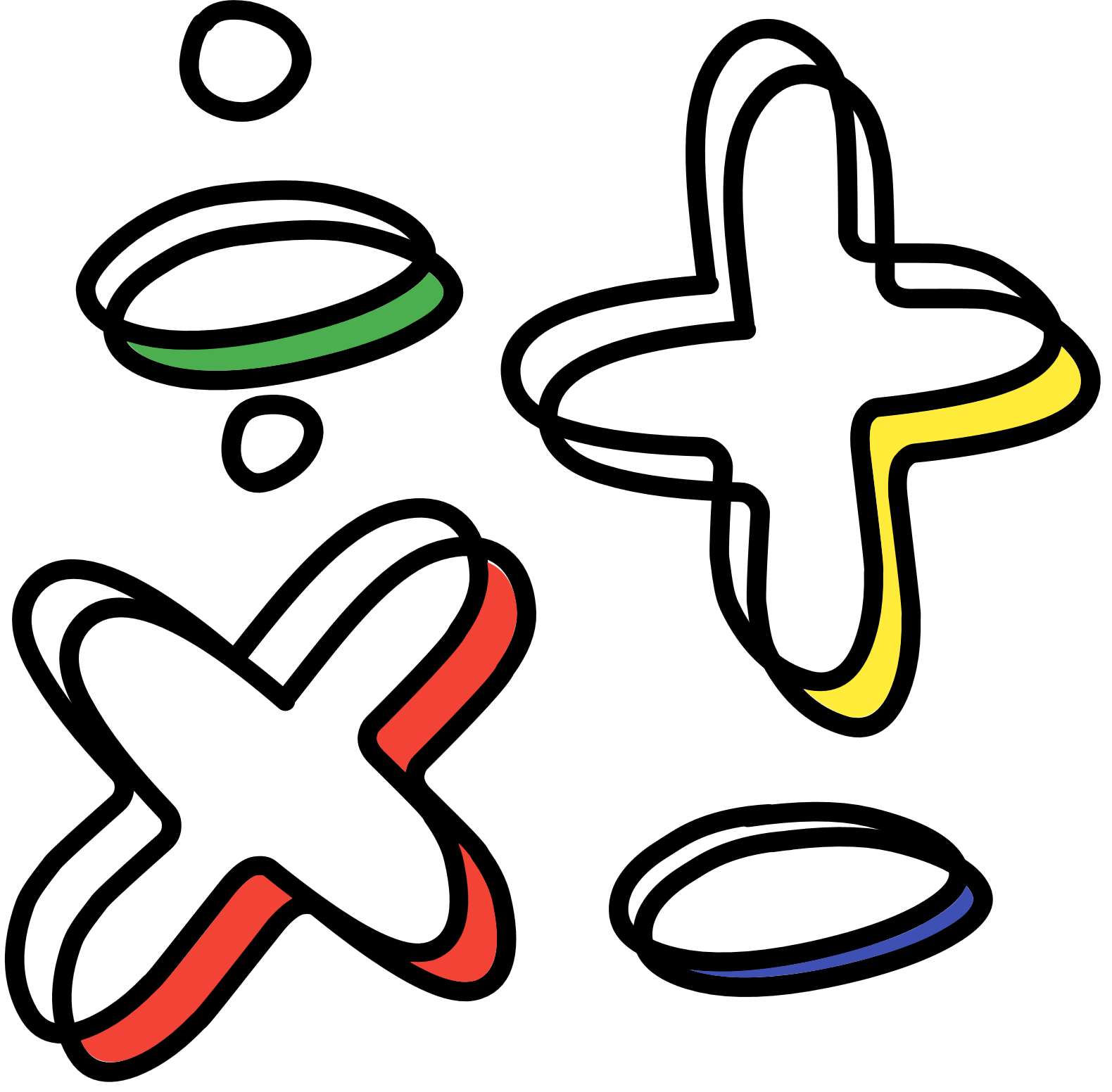 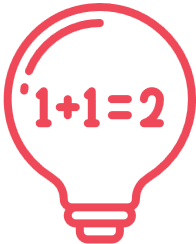 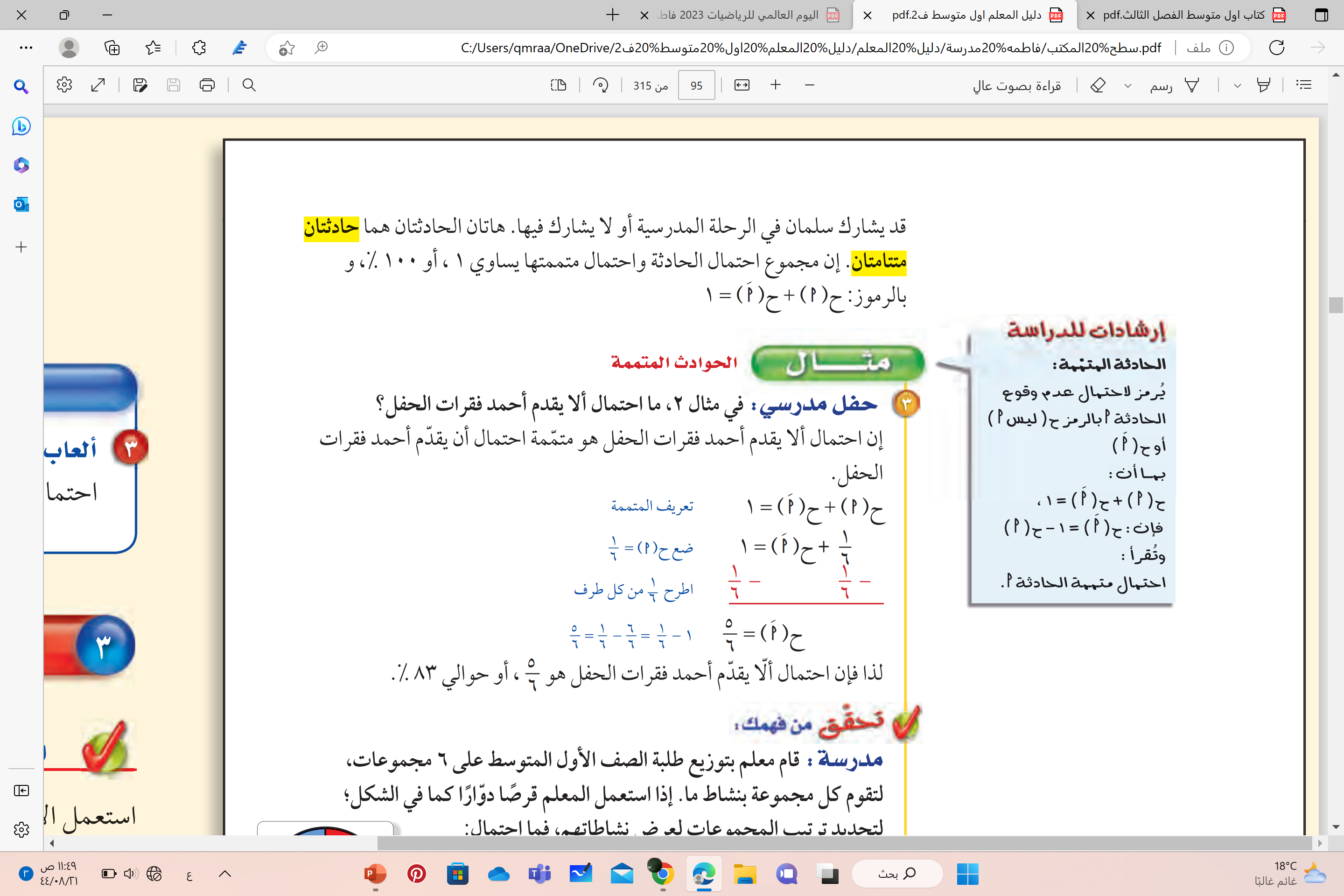 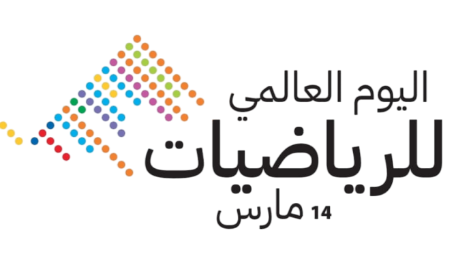 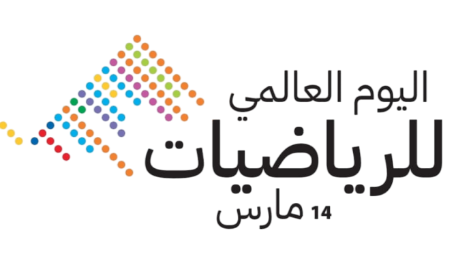 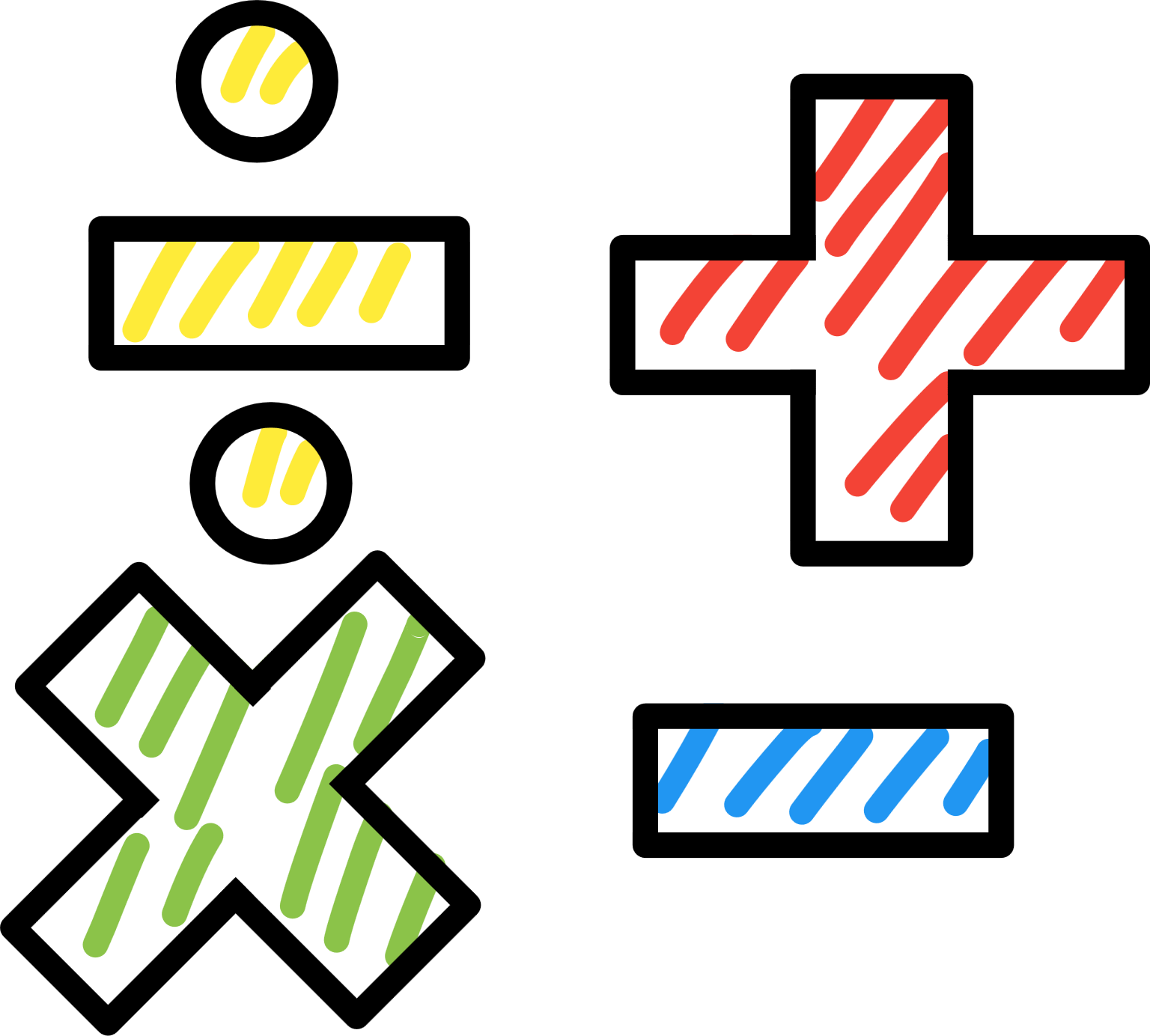 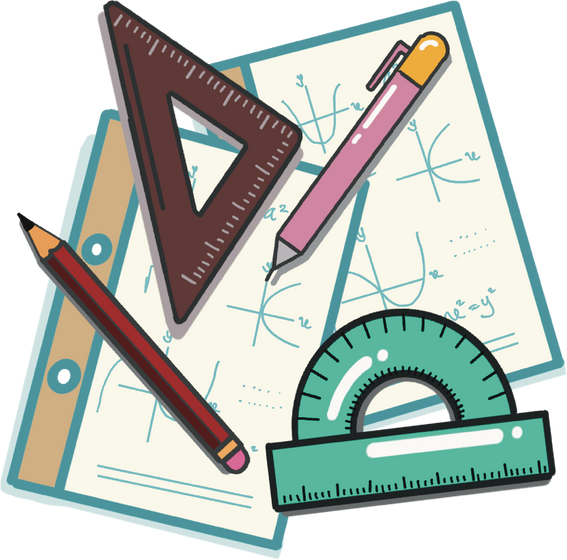 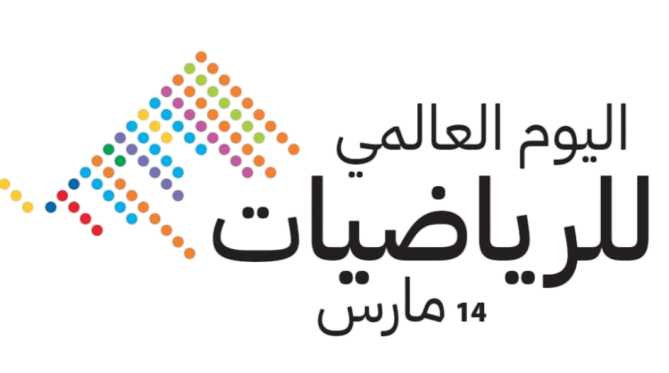 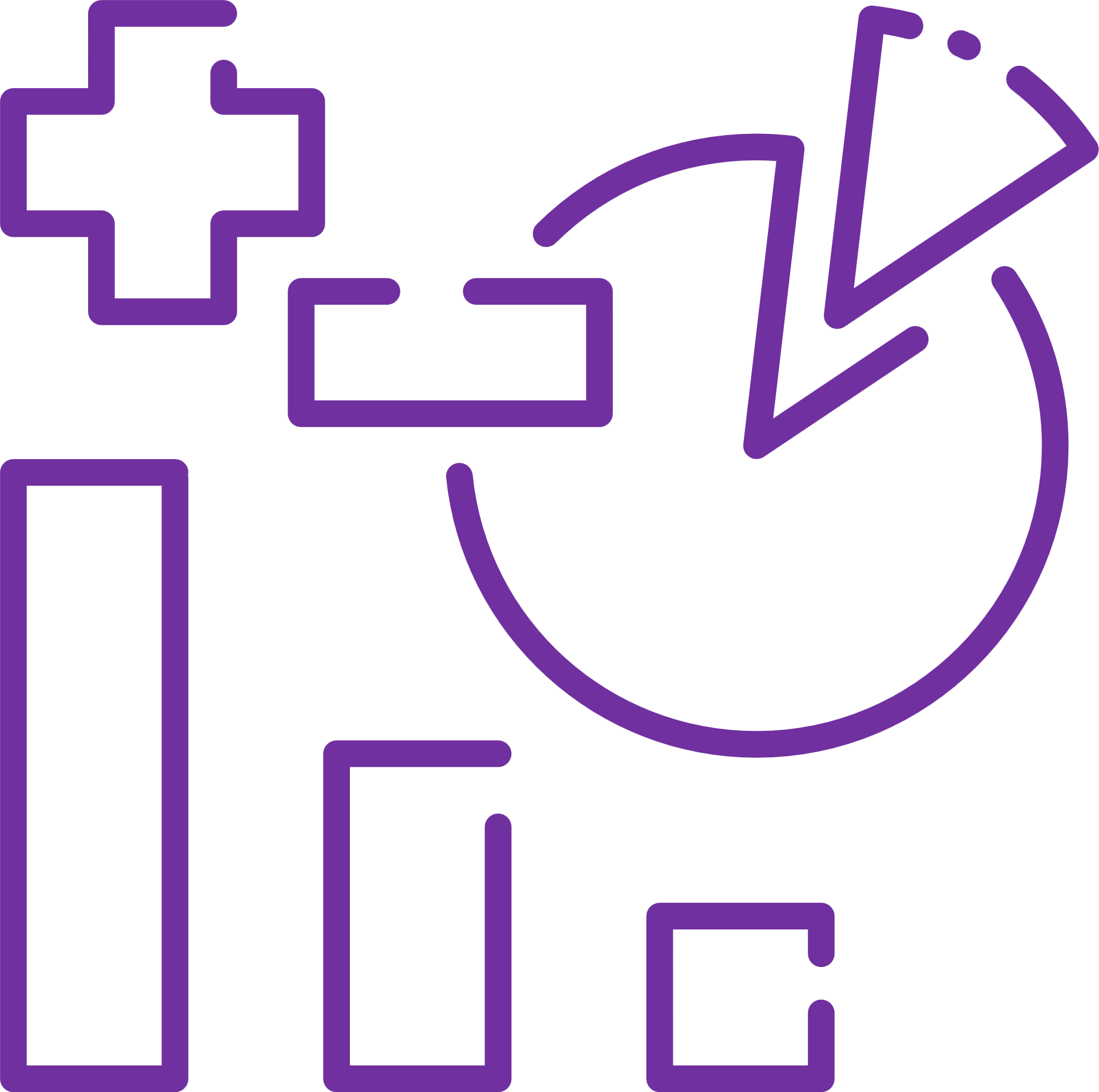 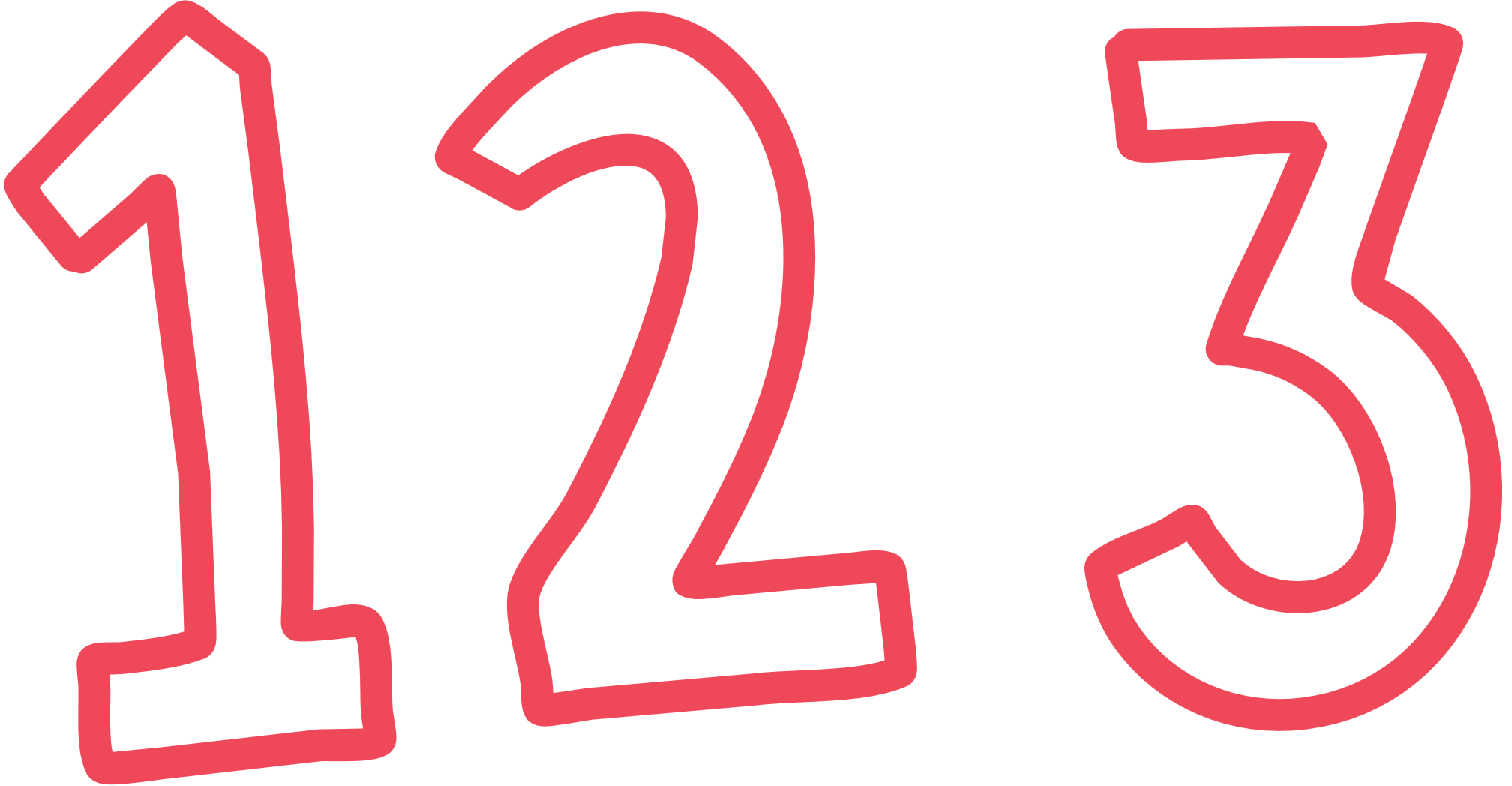 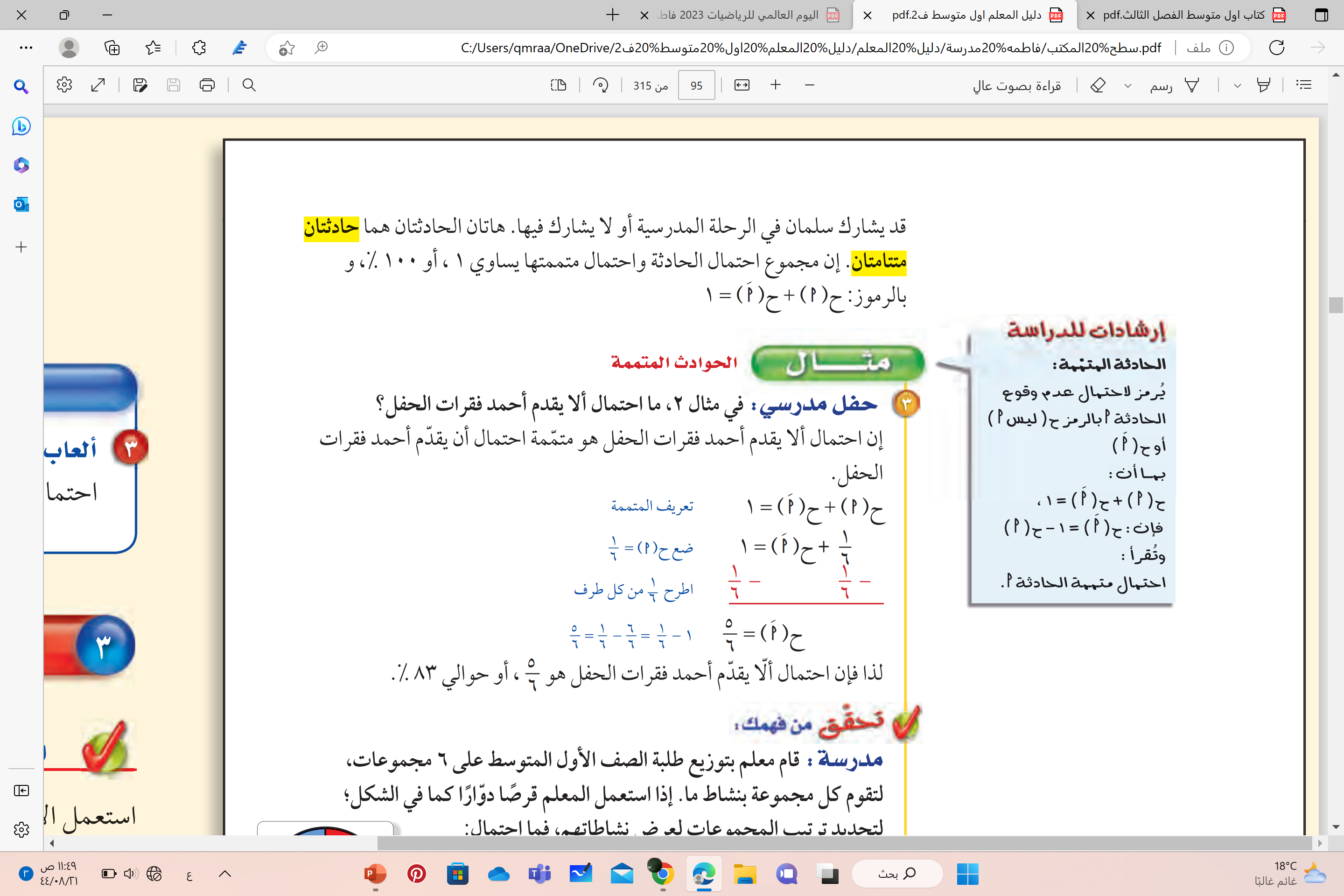 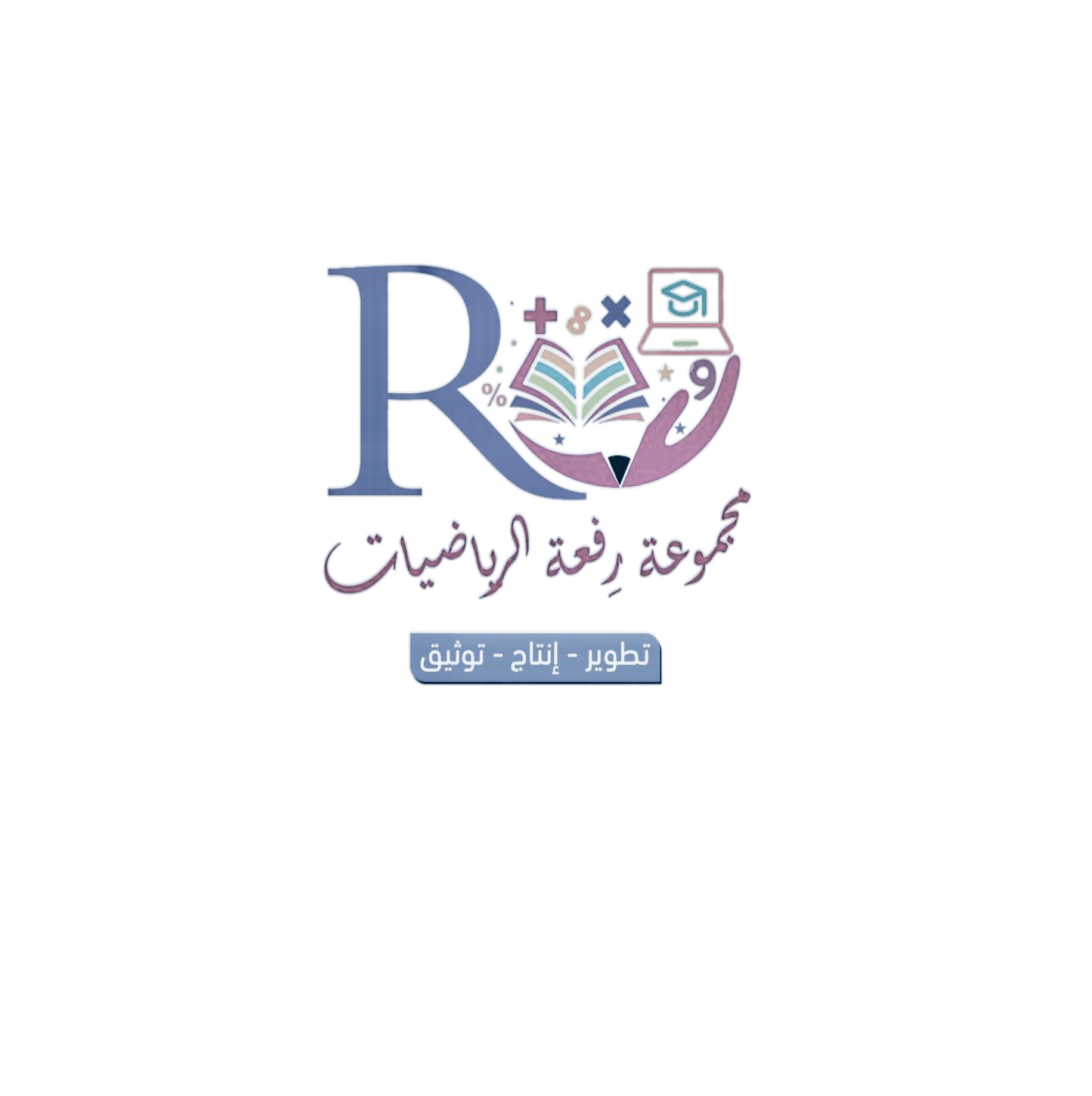 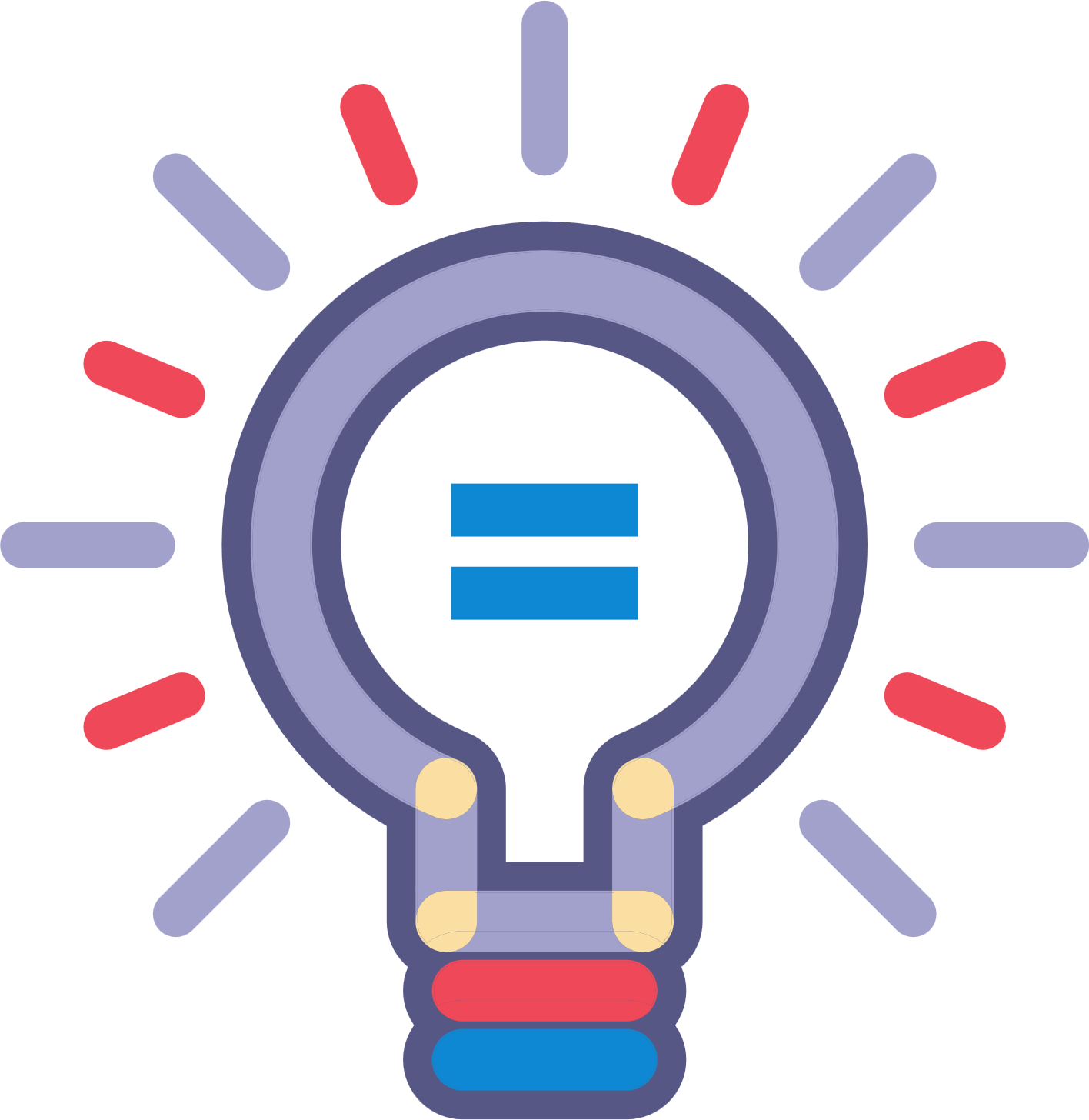 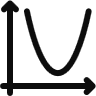 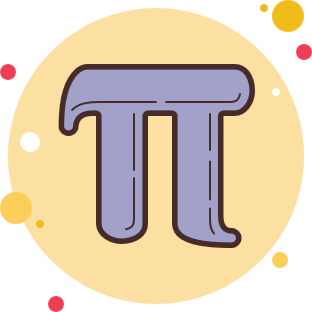 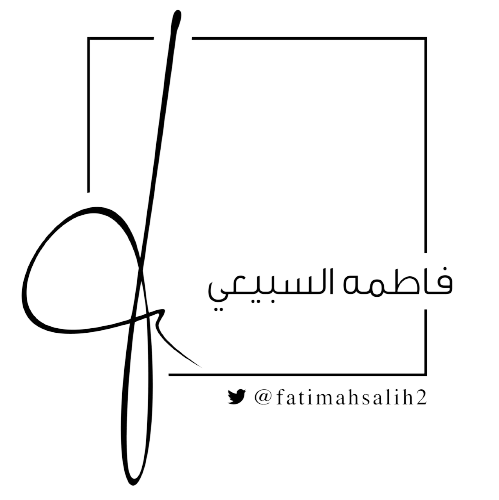 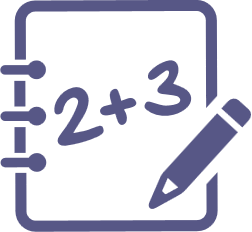 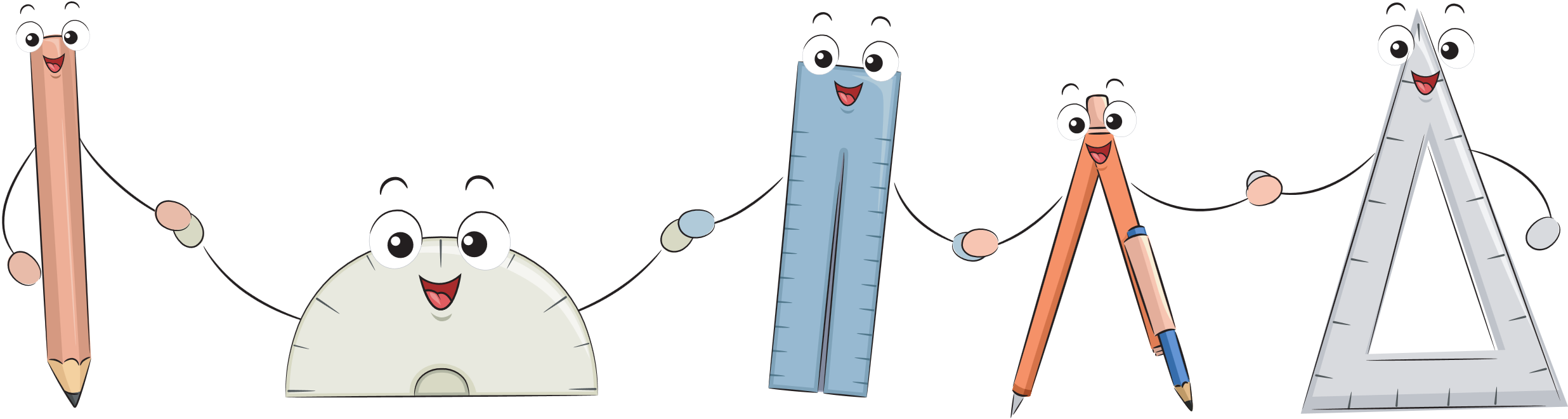 تحقق من فهمك
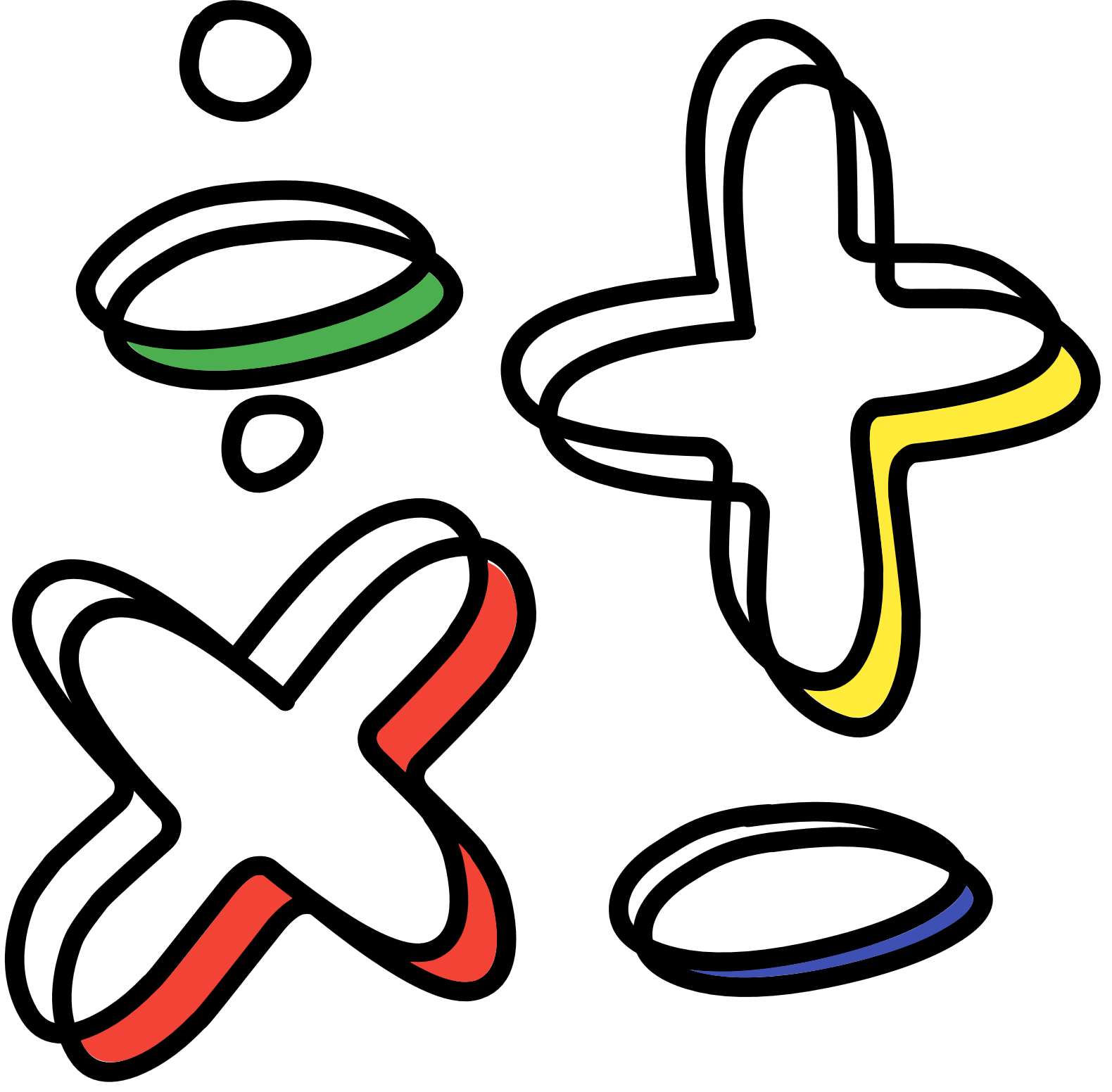 فكر – زاوج - شارك
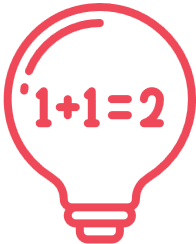 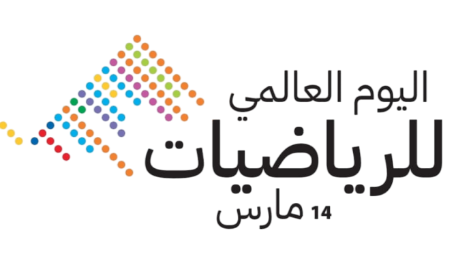 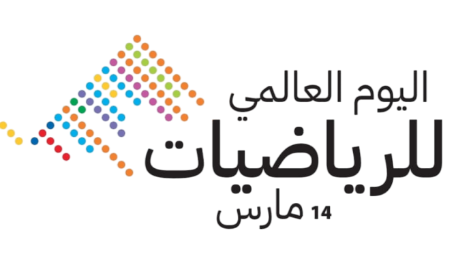 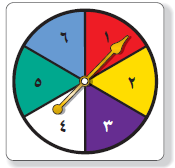 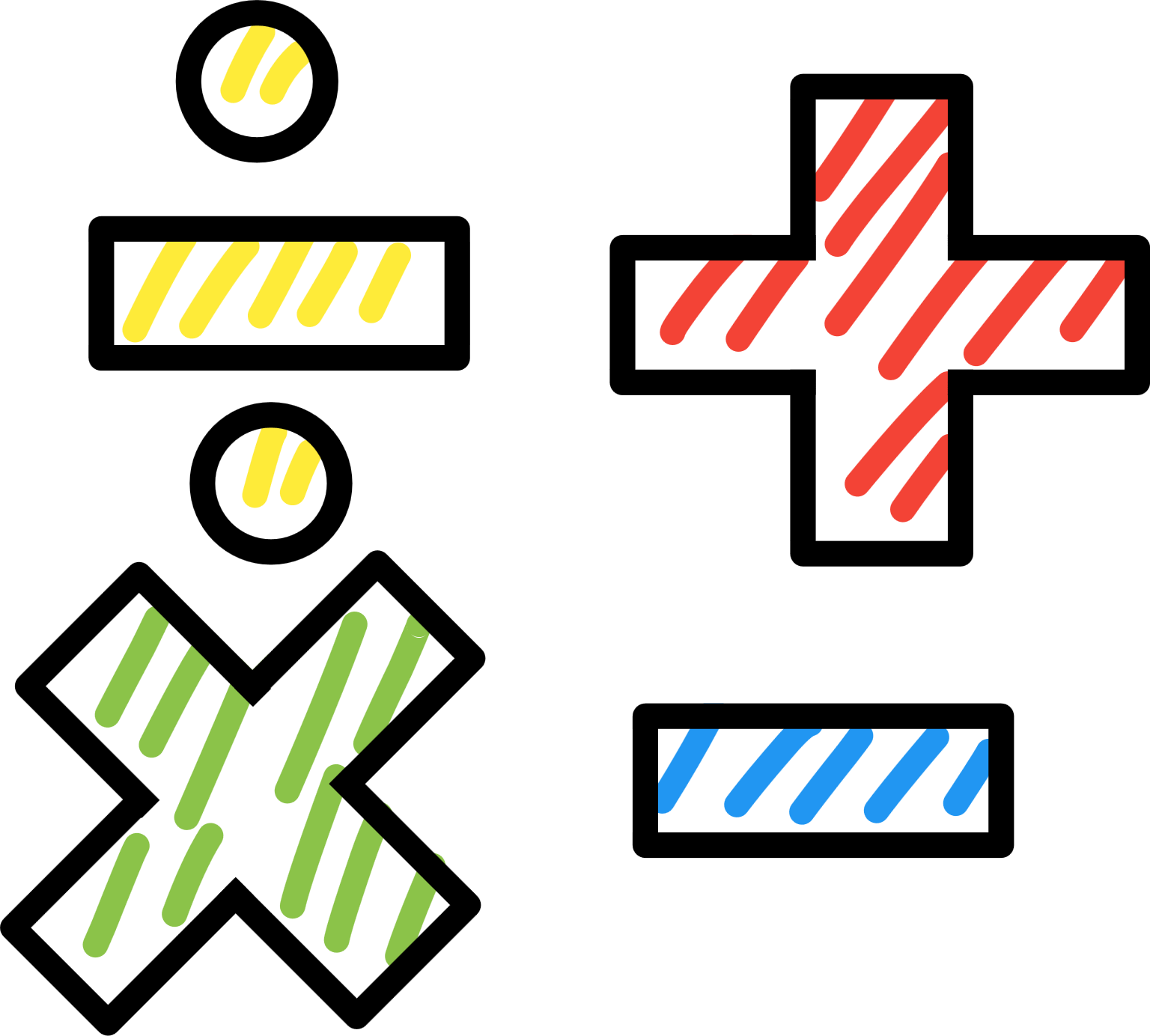 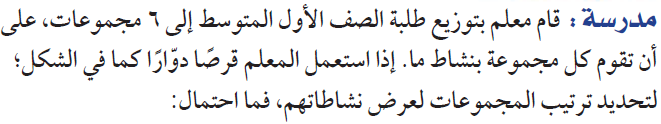 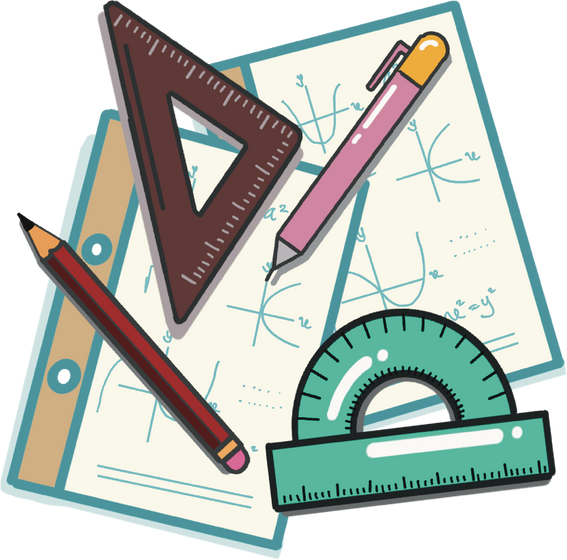 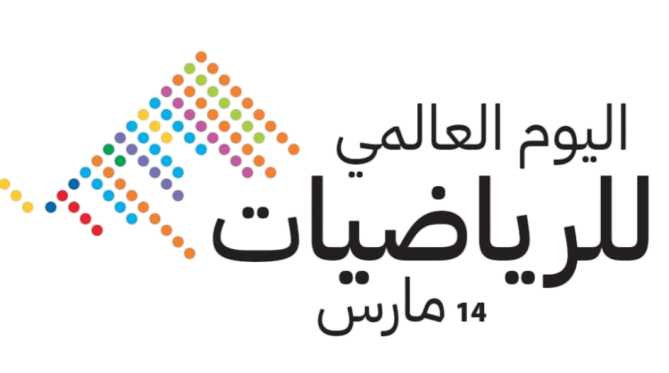 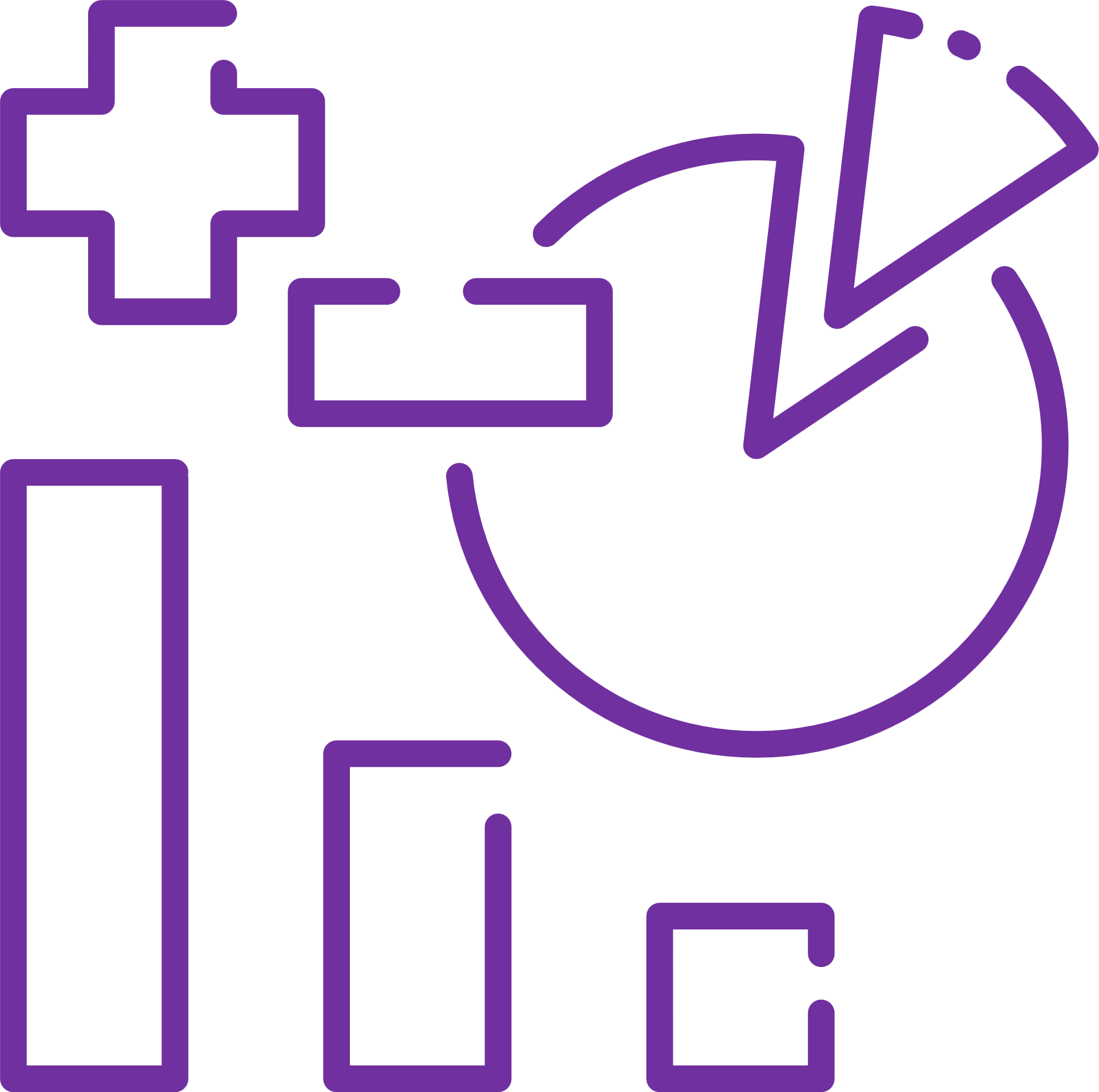 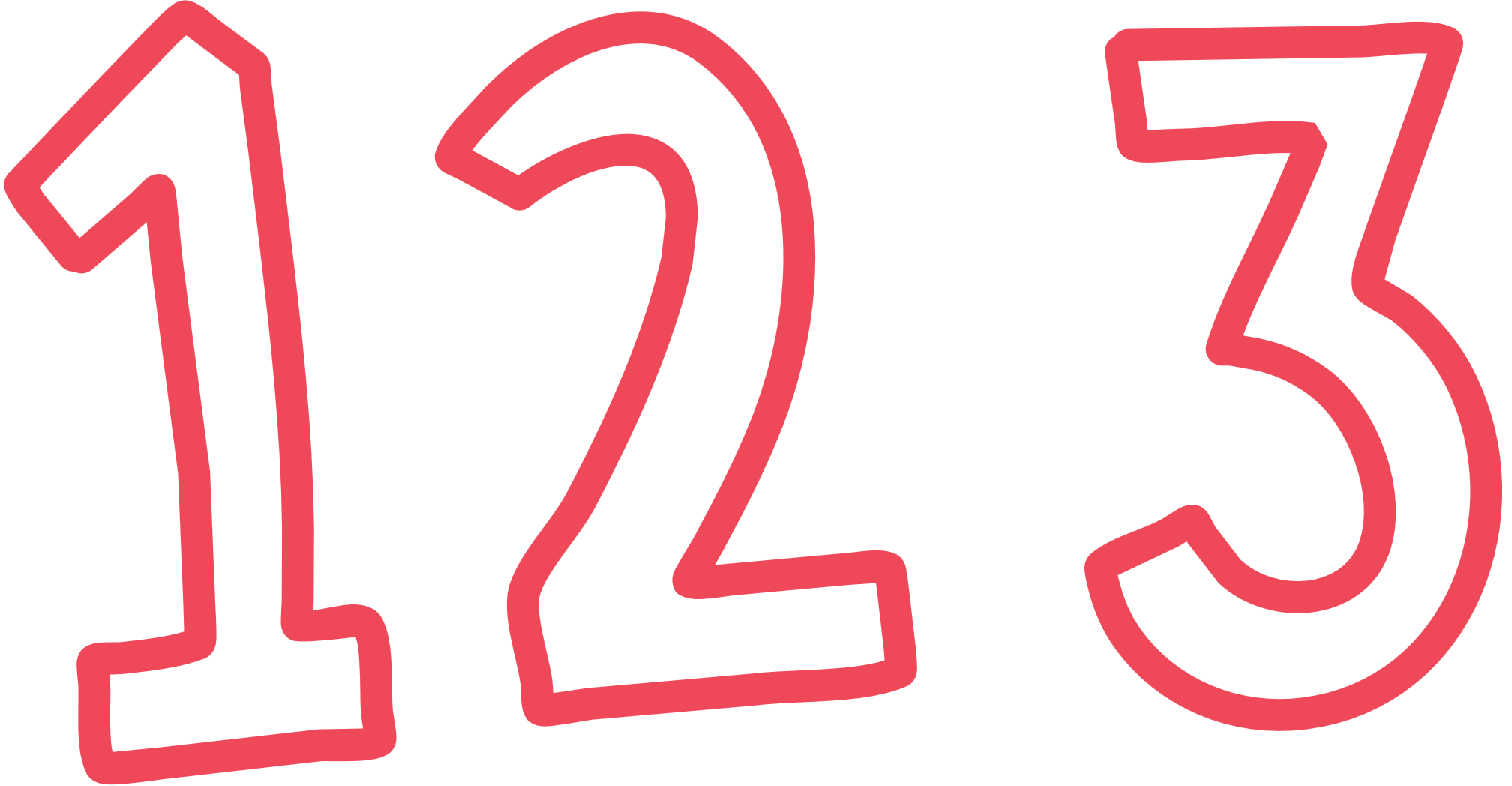 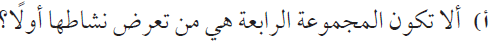 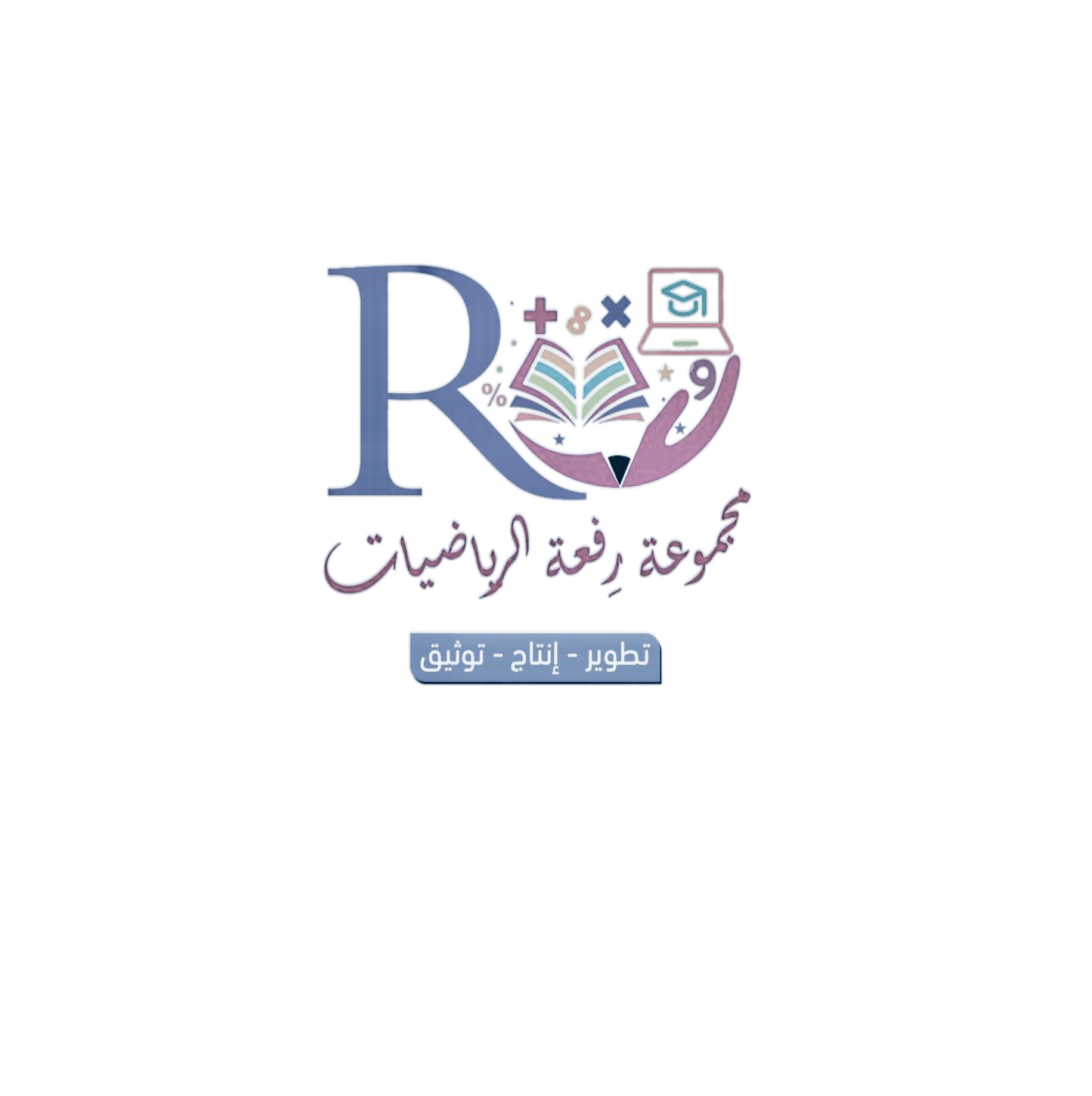 ح ( 4 )  =
1 -
1 -
ح ( ألا تكون المجموعة الرابعة هي من تعرض نشاطها أولا  )  =
-
-
=
=
=
=
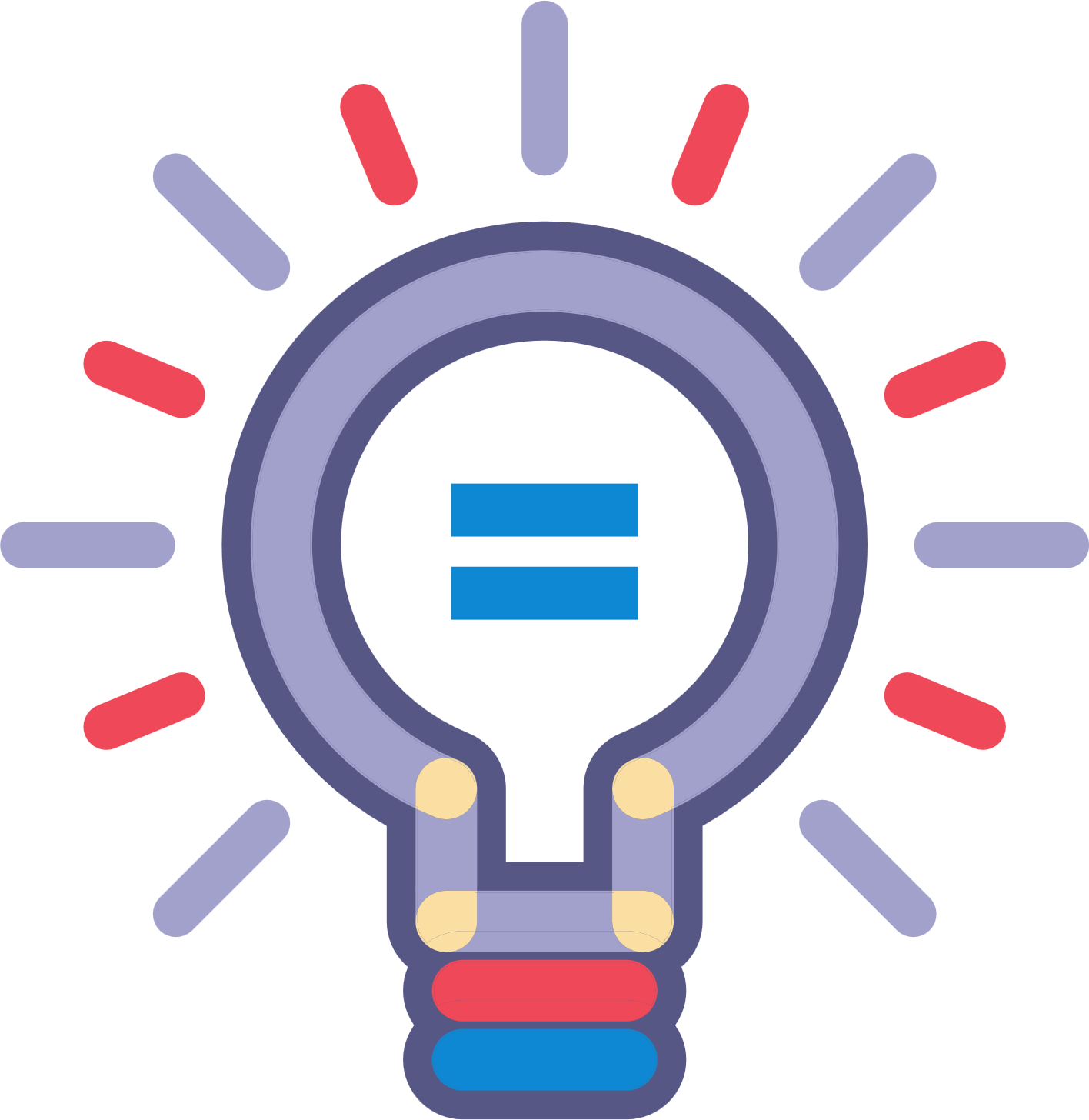 1
1
6
5
1
3
2
2
1
1
1
=
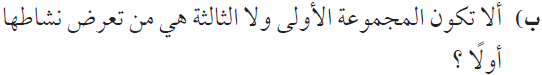 6
6
6
6
6
3
3
3
3
6
3
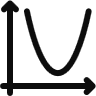 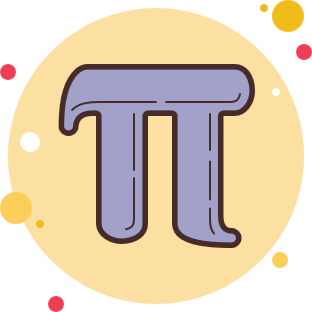 ح ( 1 أو 3 )  =
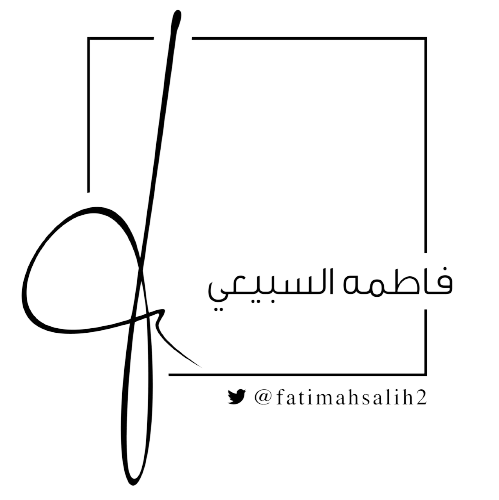 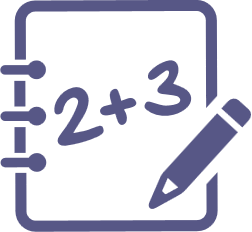 ح ( ألا تكون المجموعة الأولى ولا الثالثة هي من تعرض نشاطها أولا  )  =
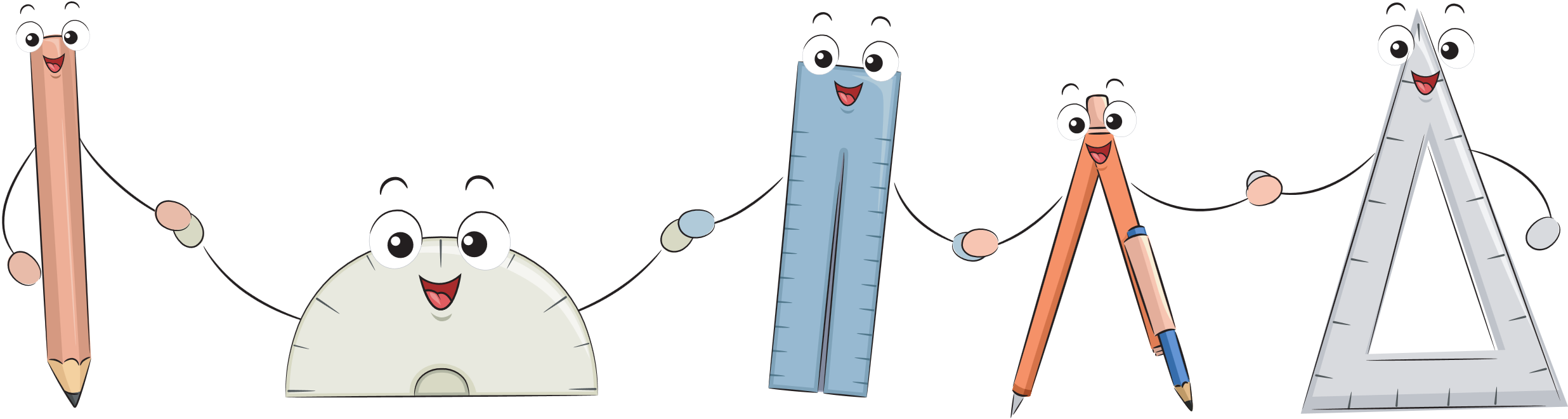 تحقق من فهمك
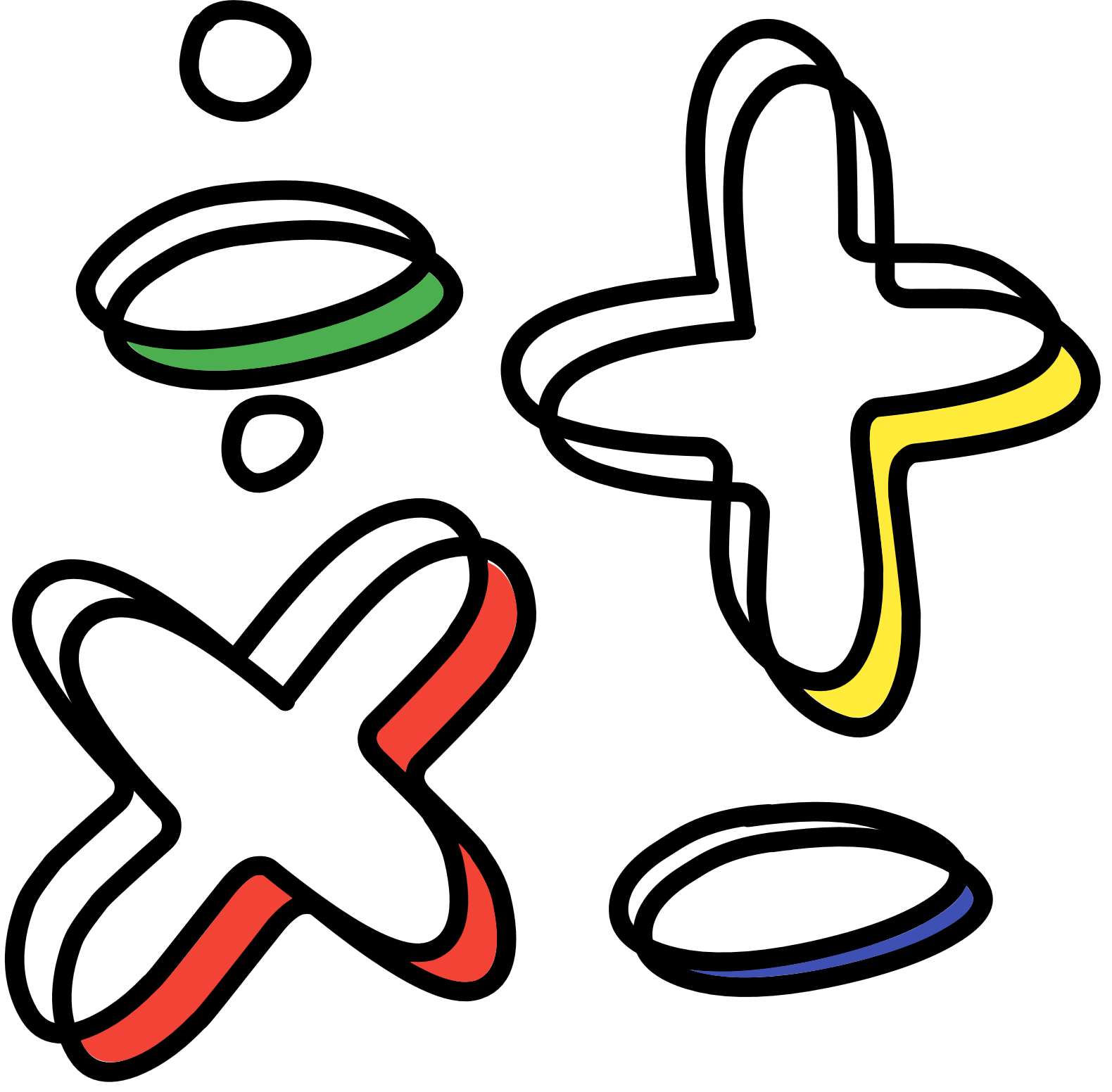 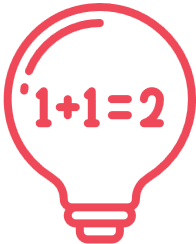 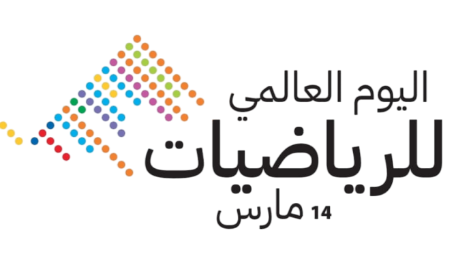 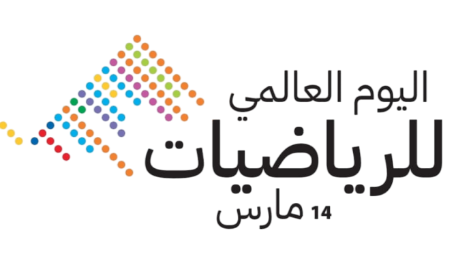 طريقة أخرى للحل
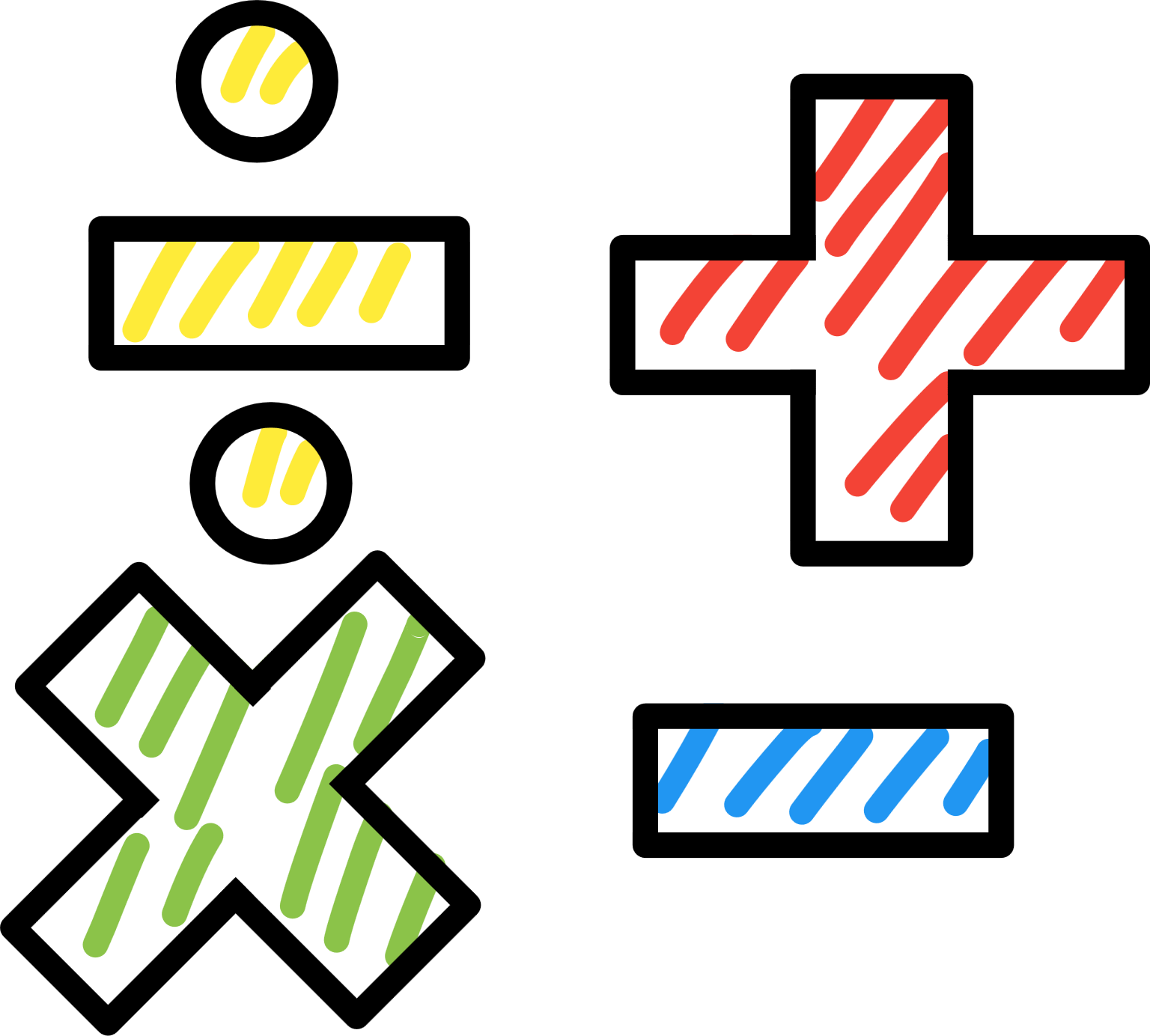 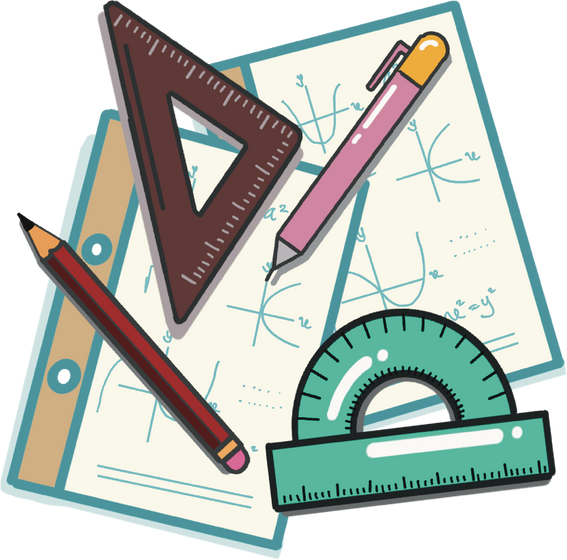 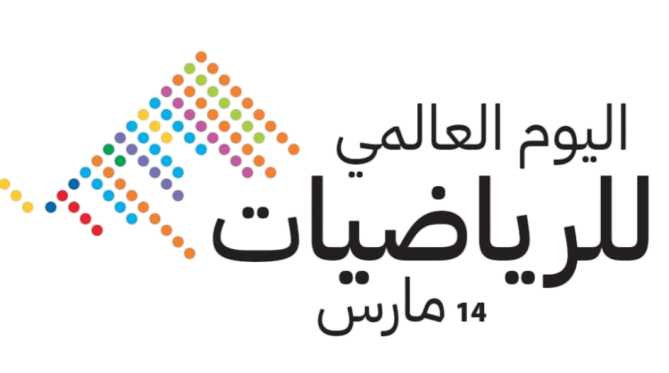 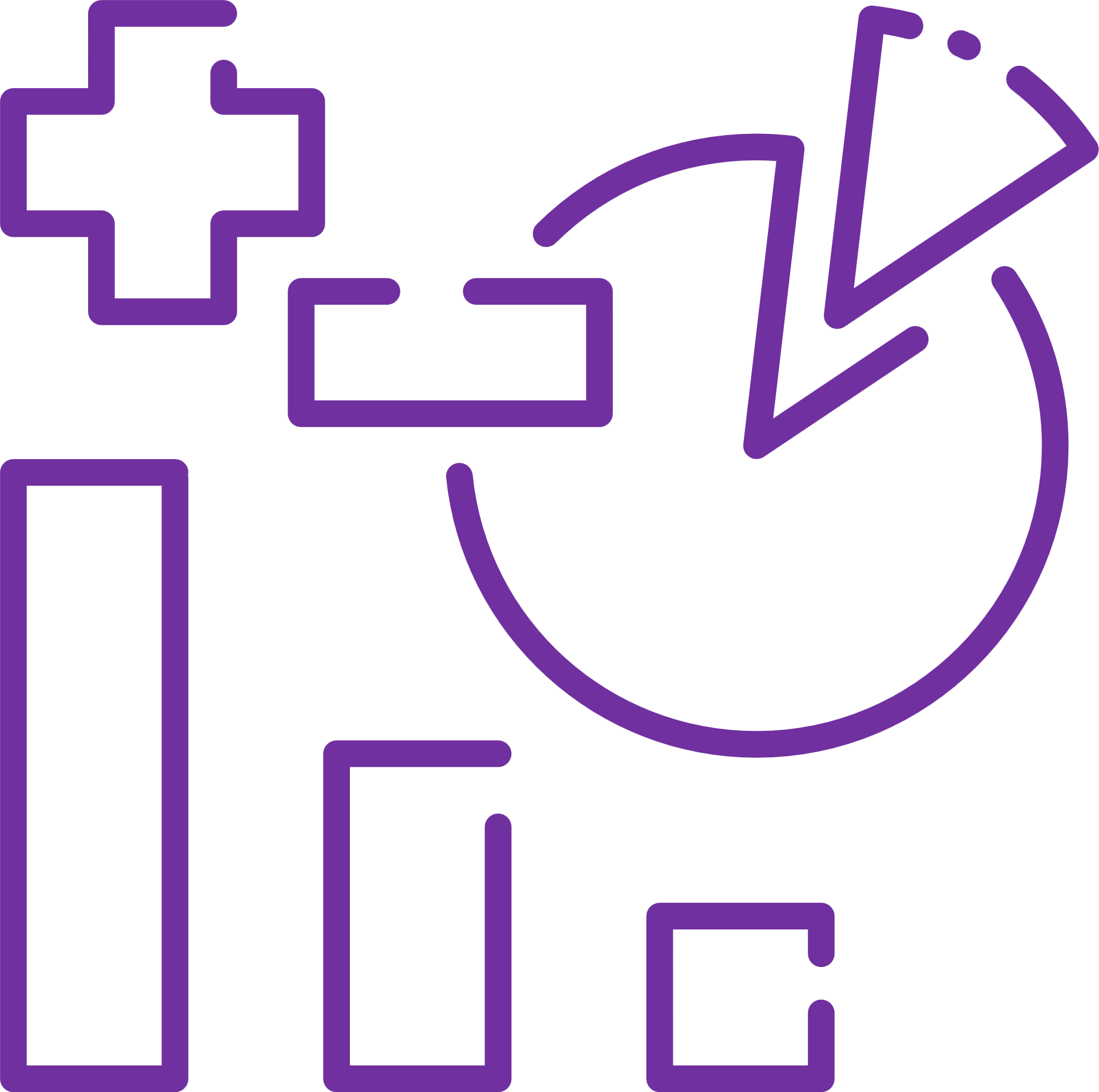 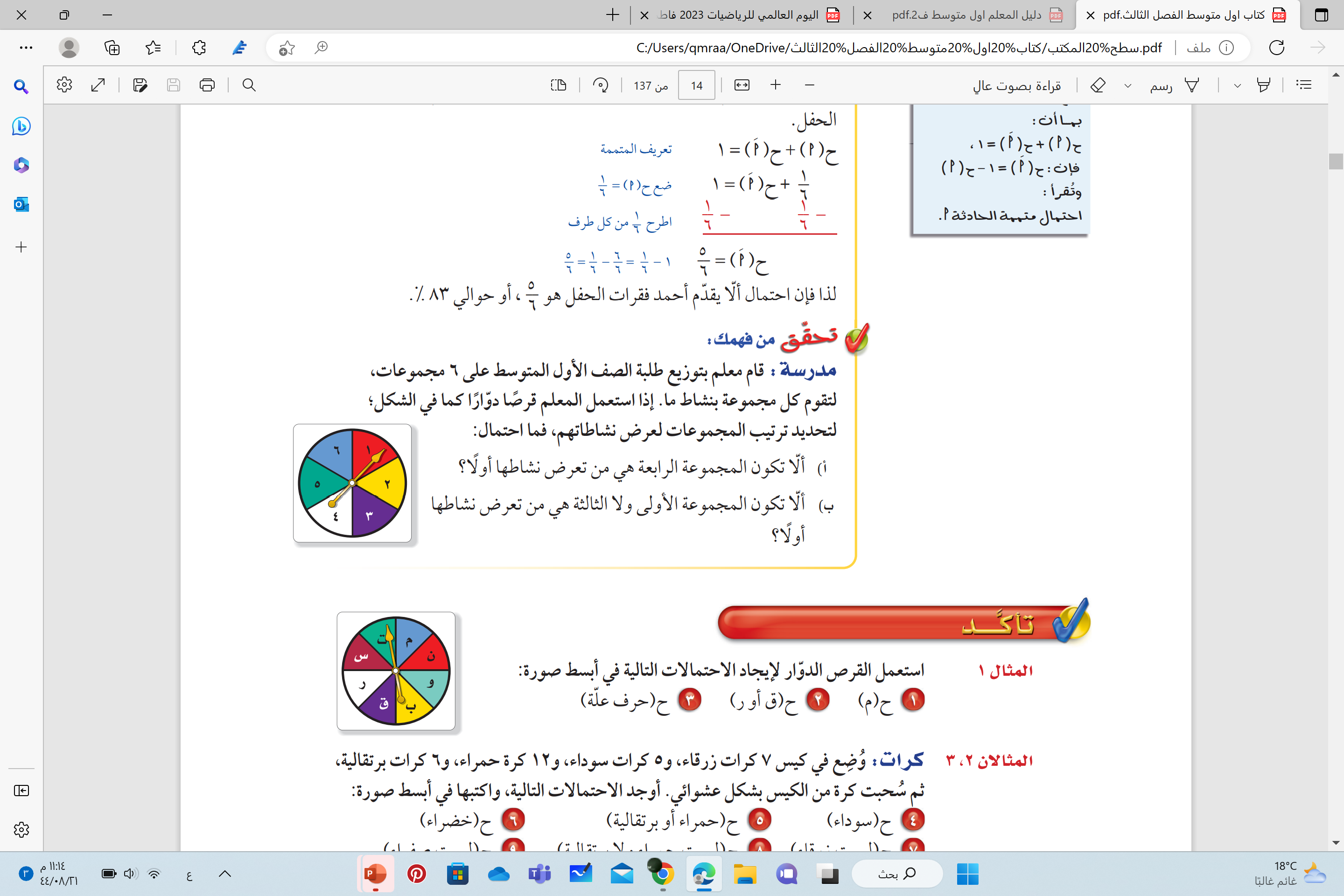 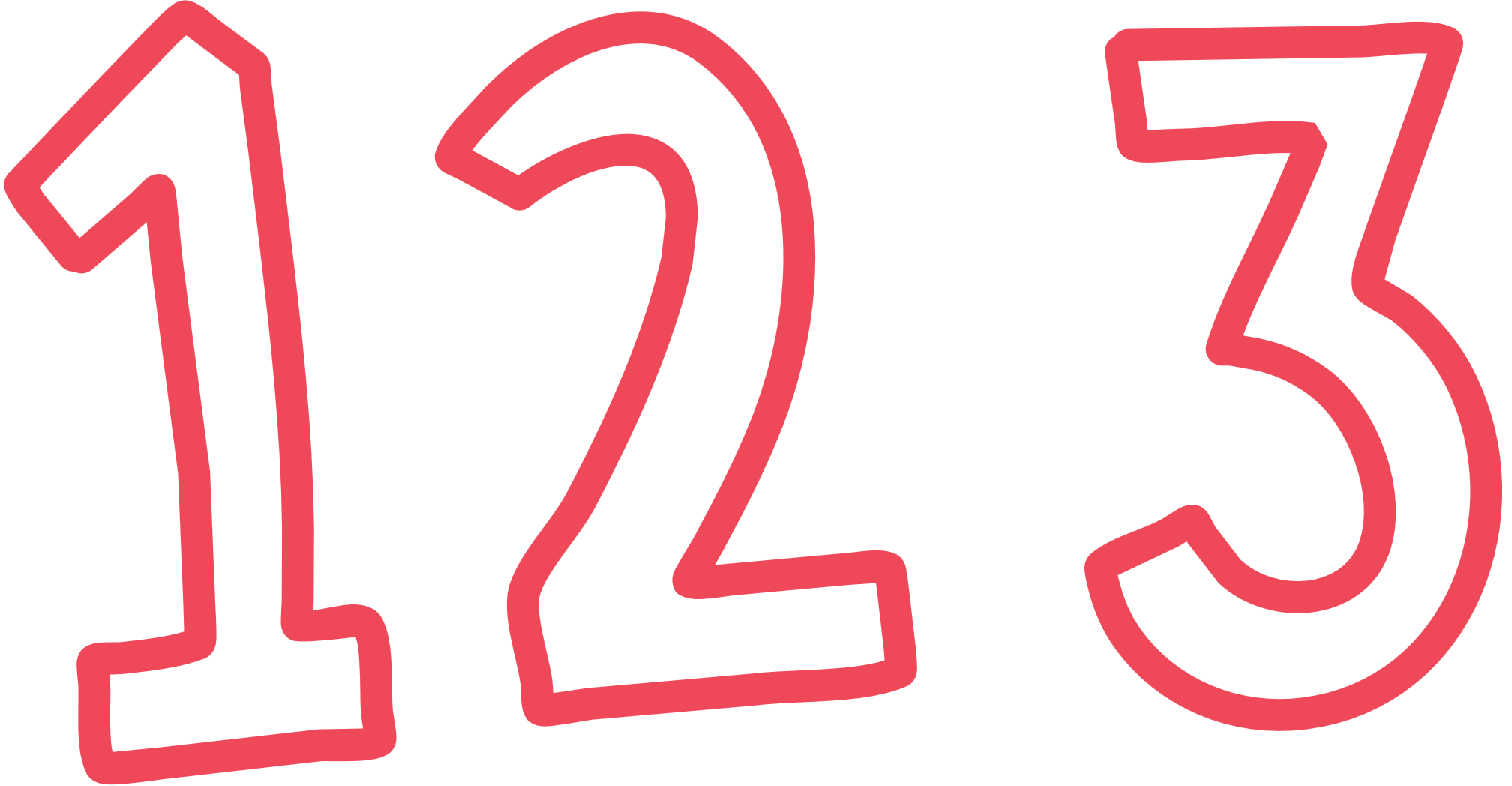 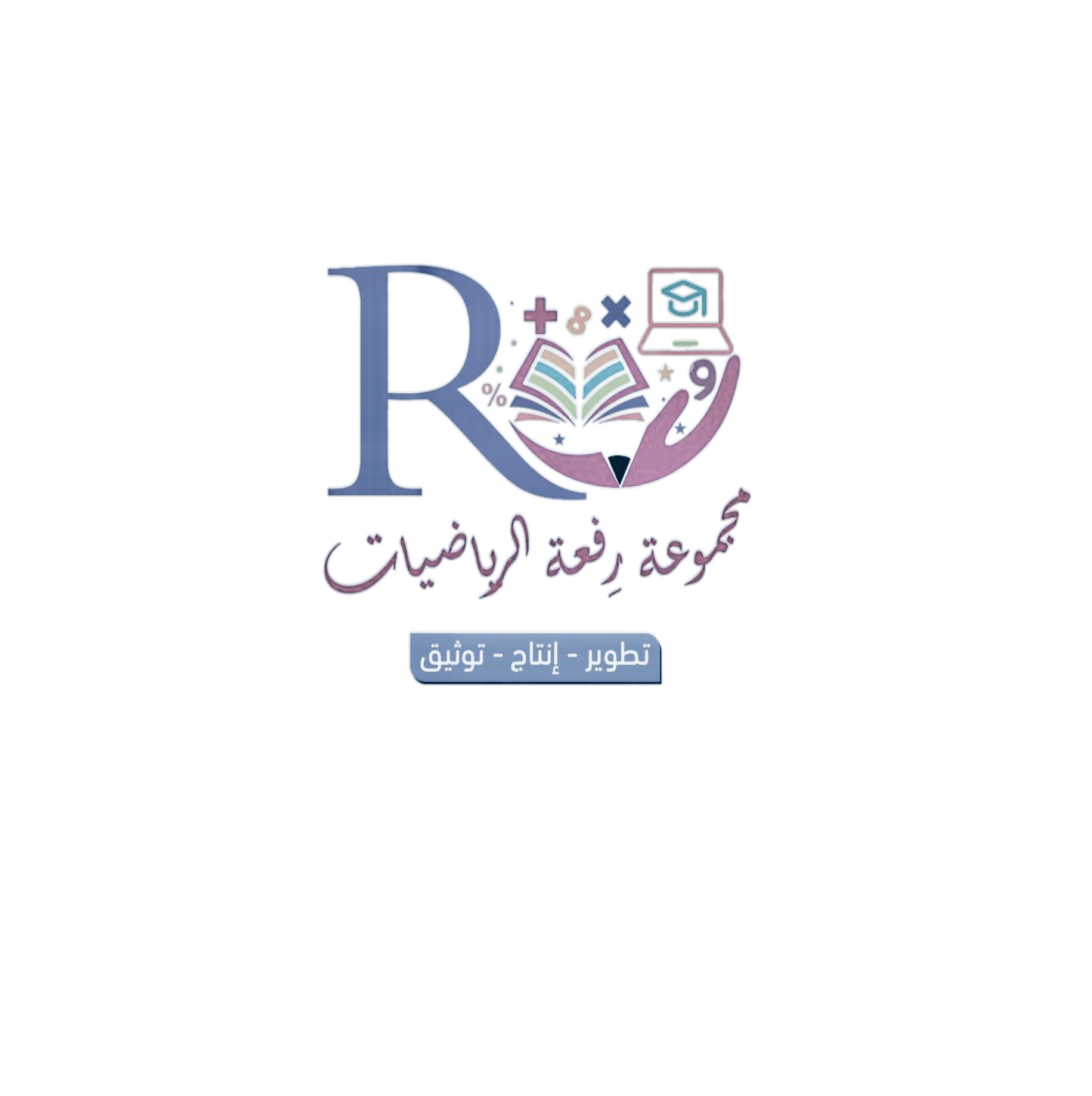 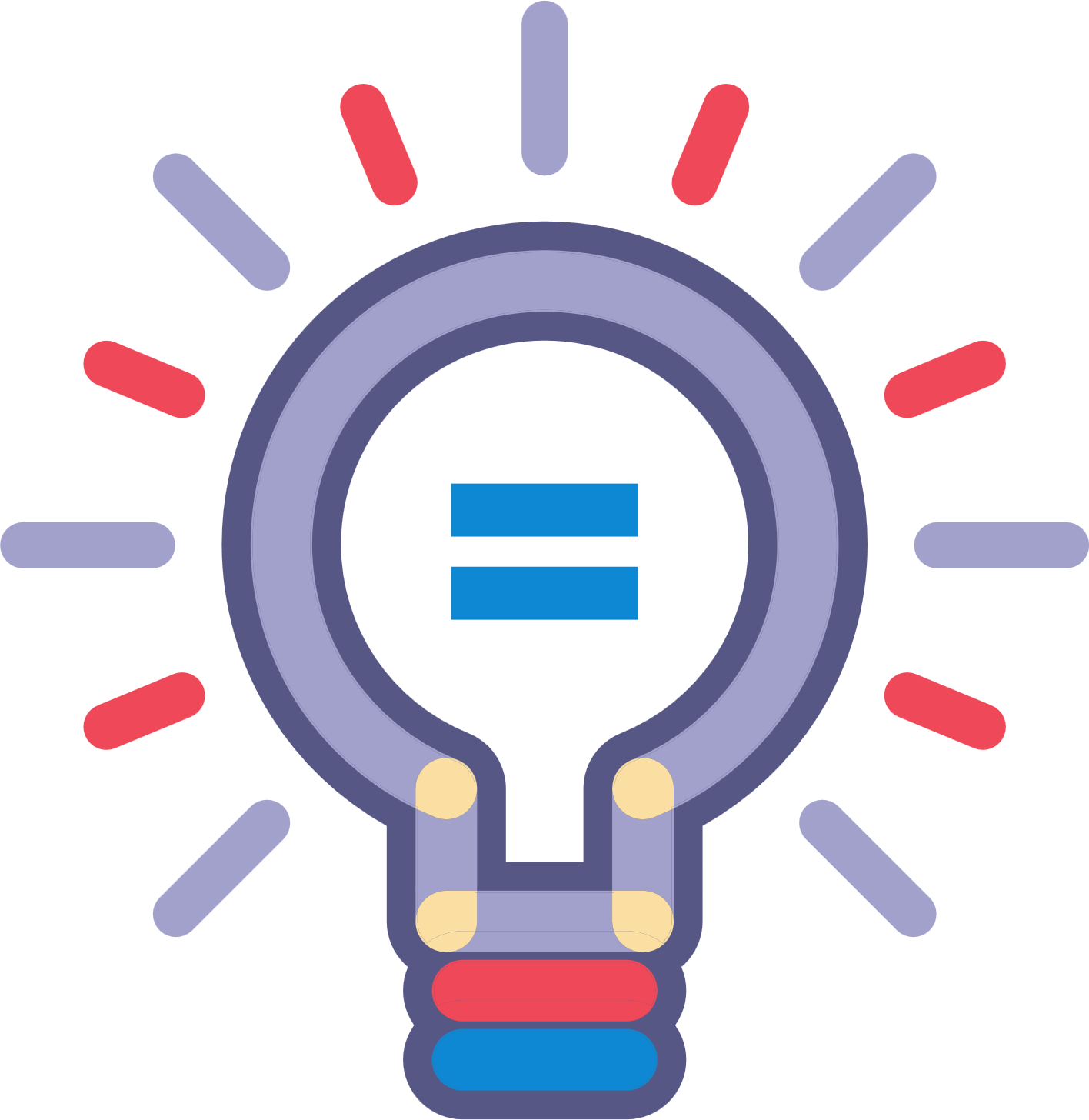 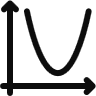 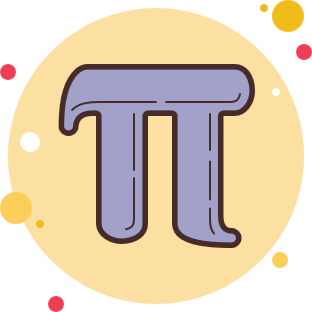 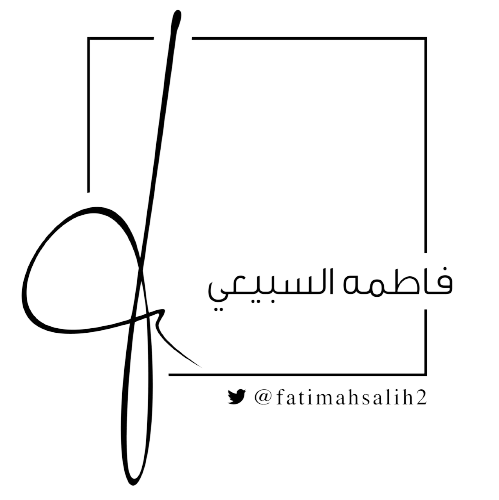 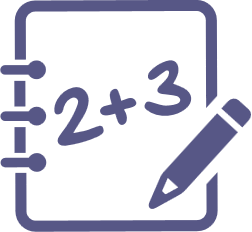 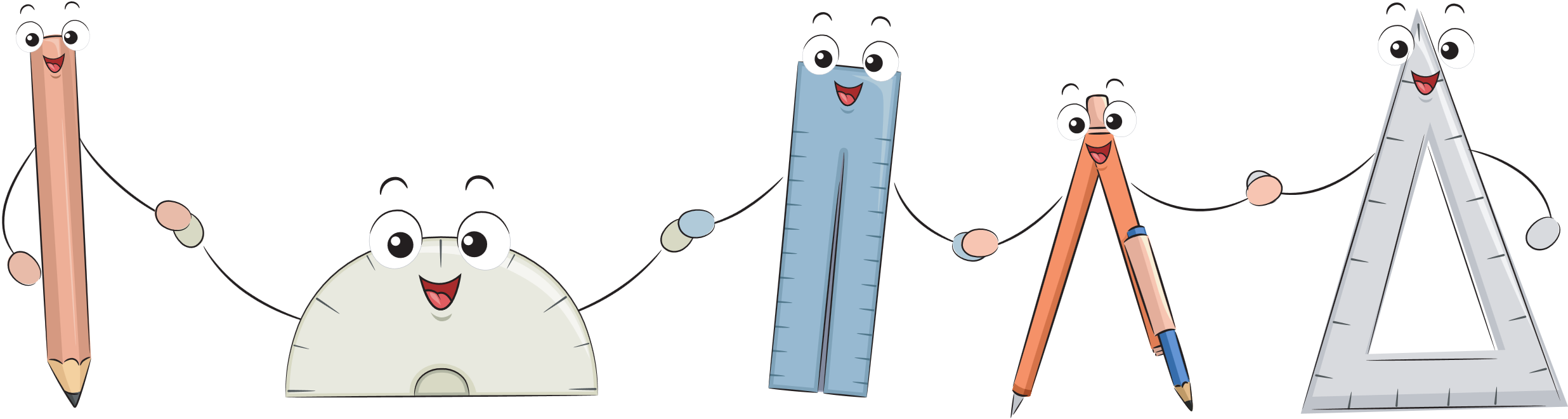 تأكد
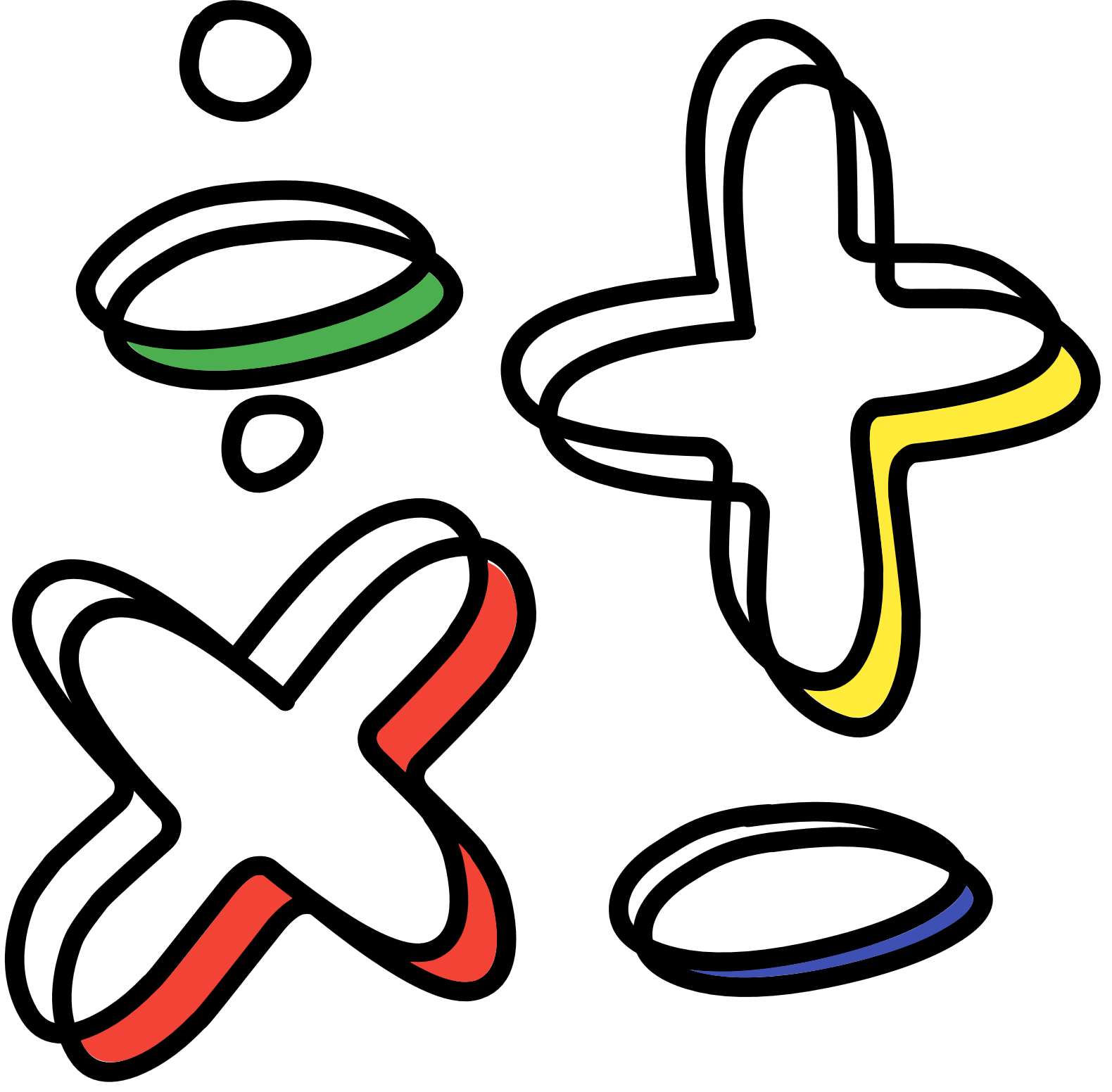 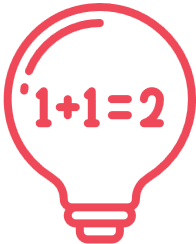 تعلم تعاوني
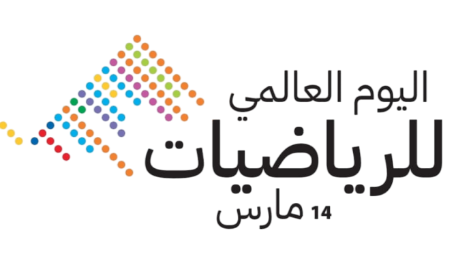 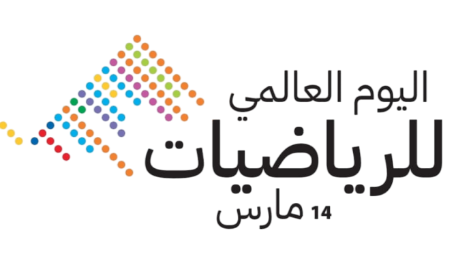 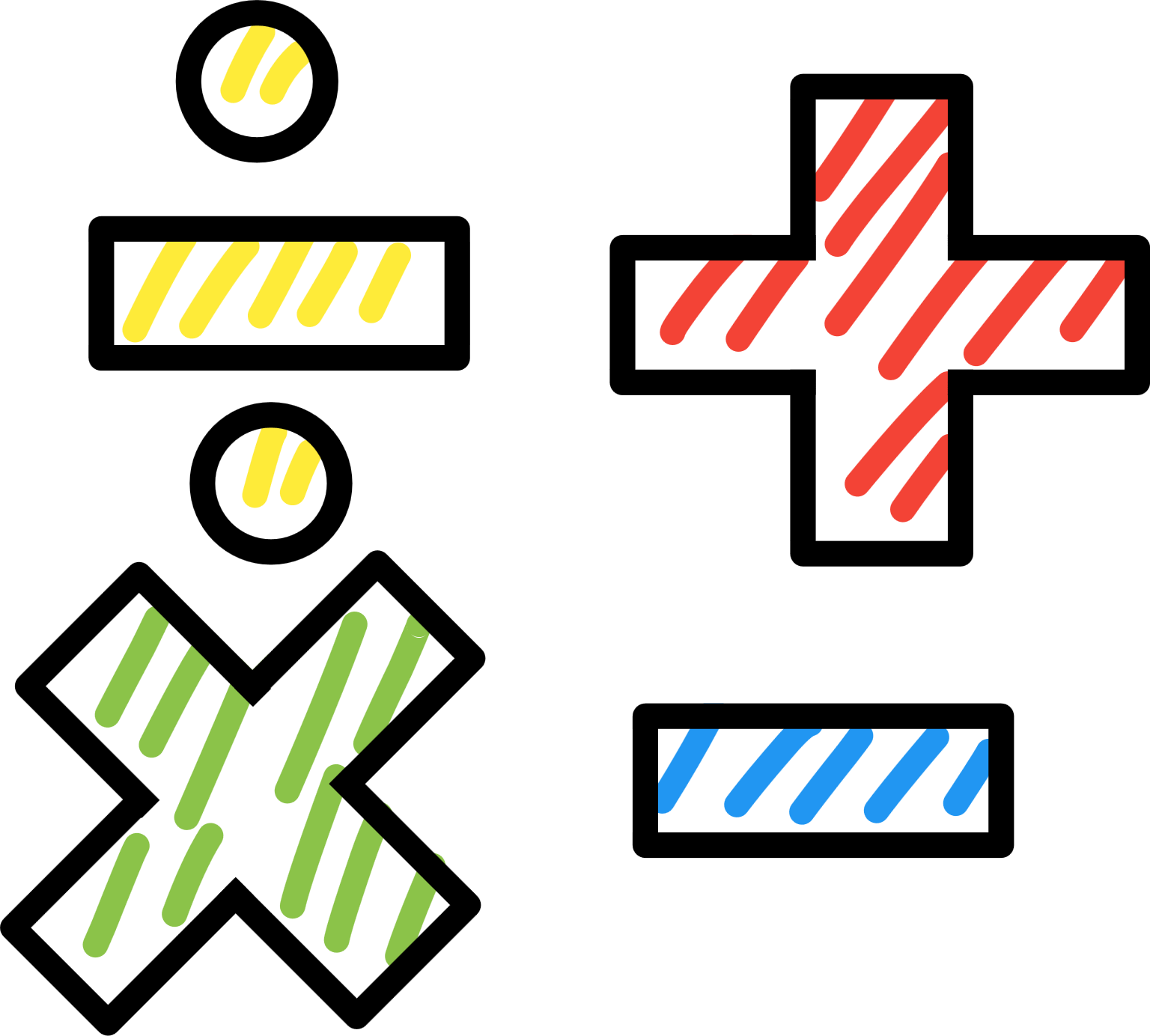 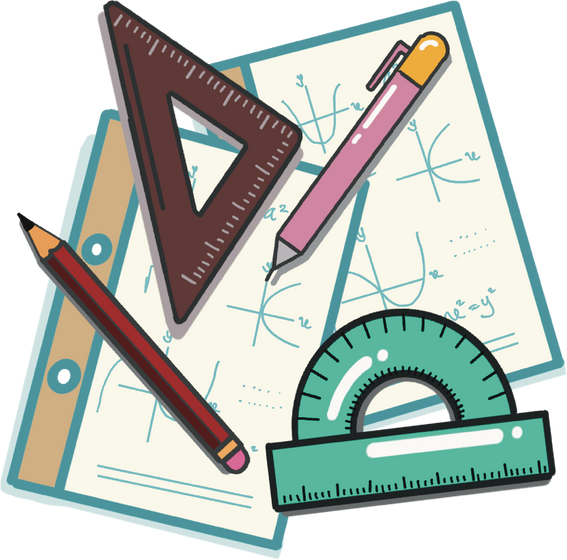 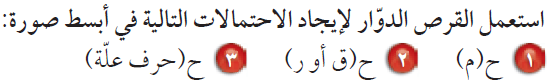 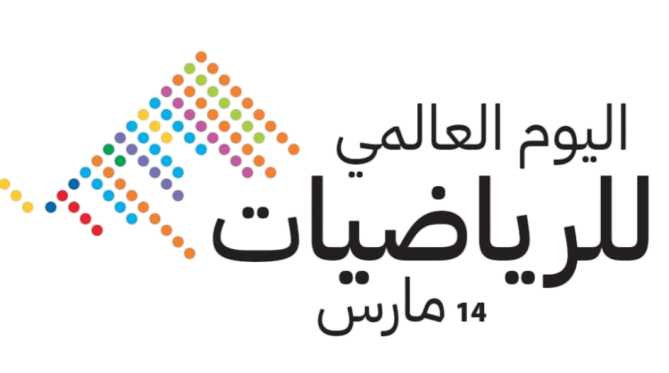 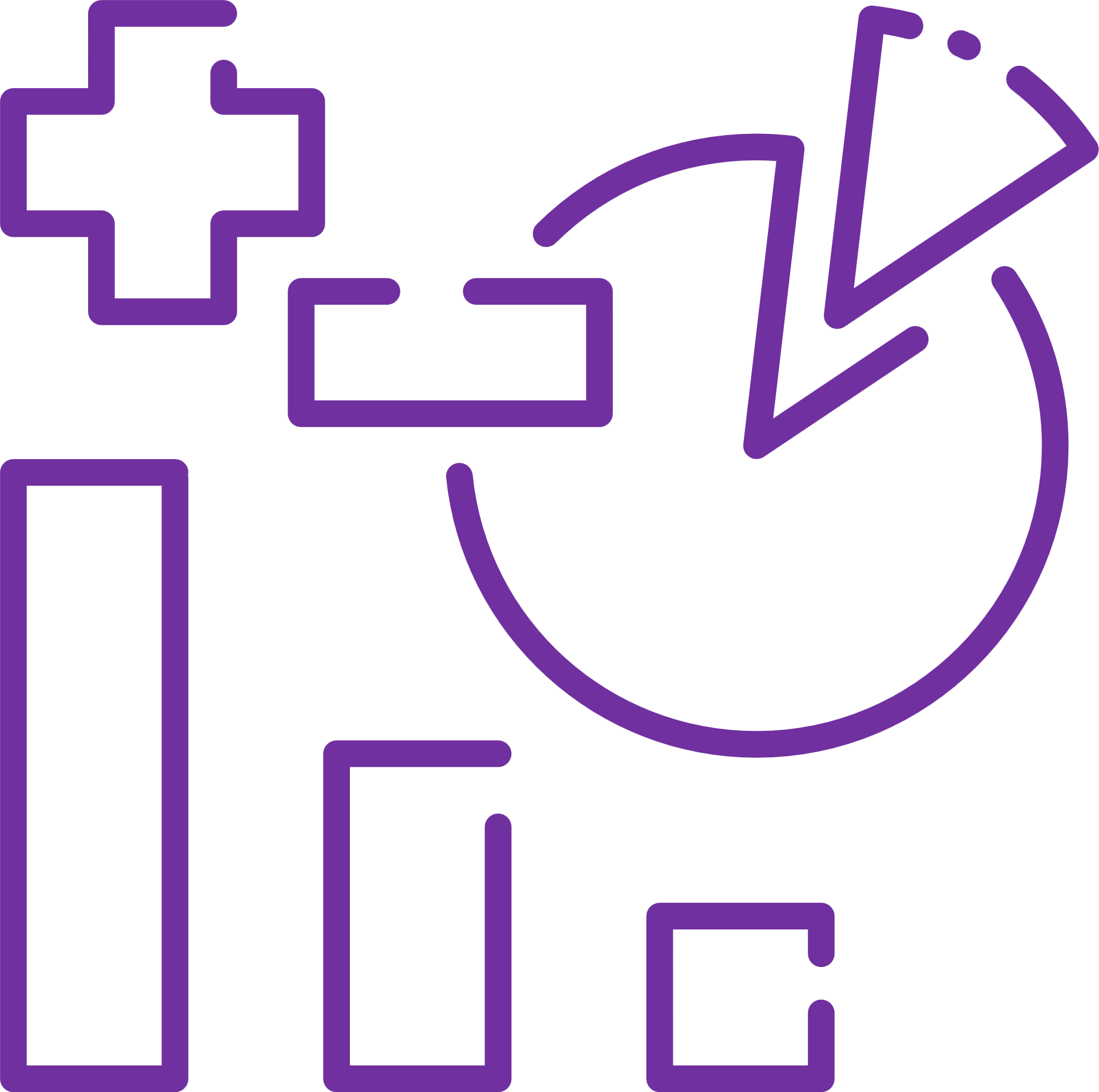 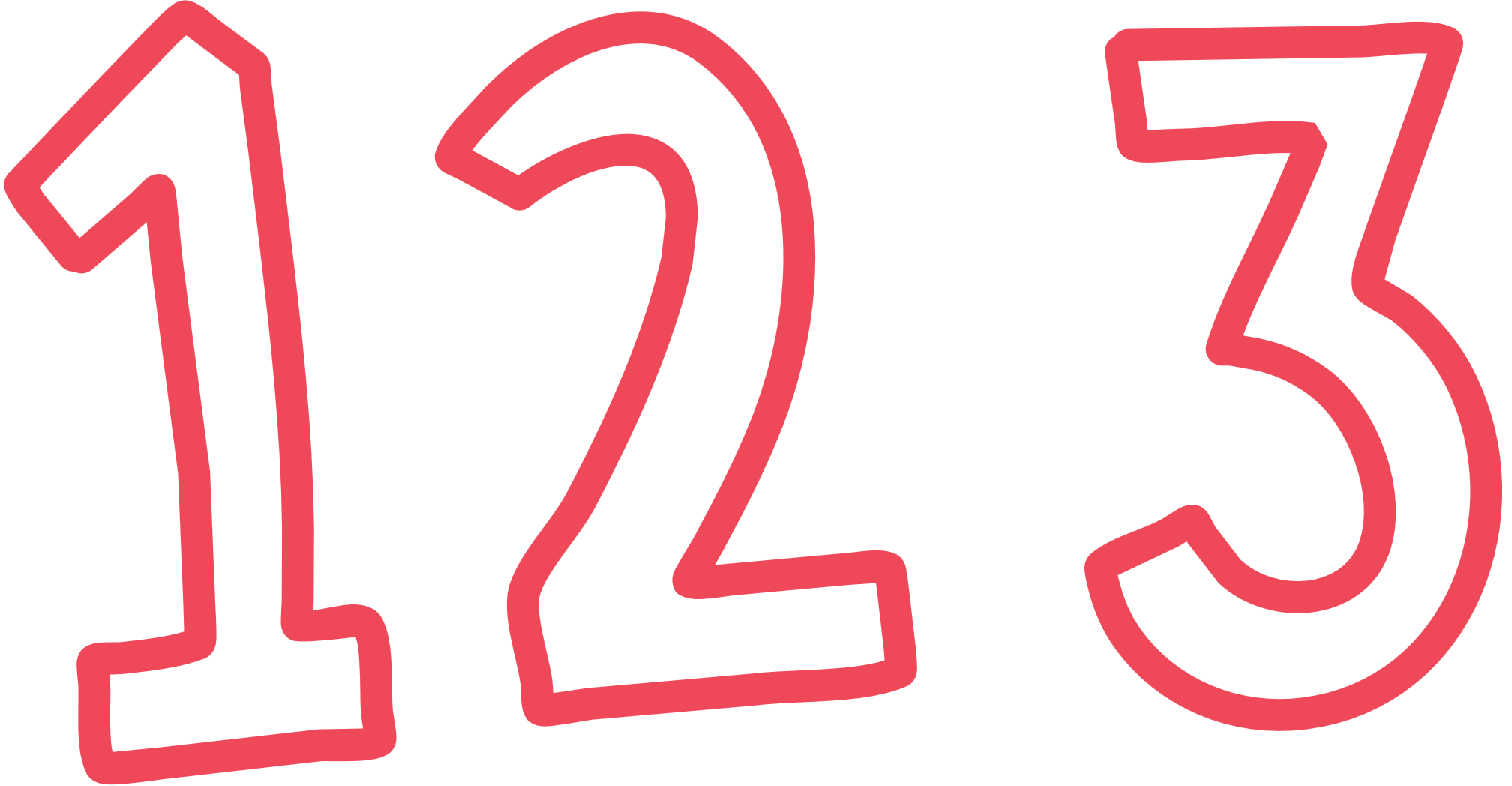 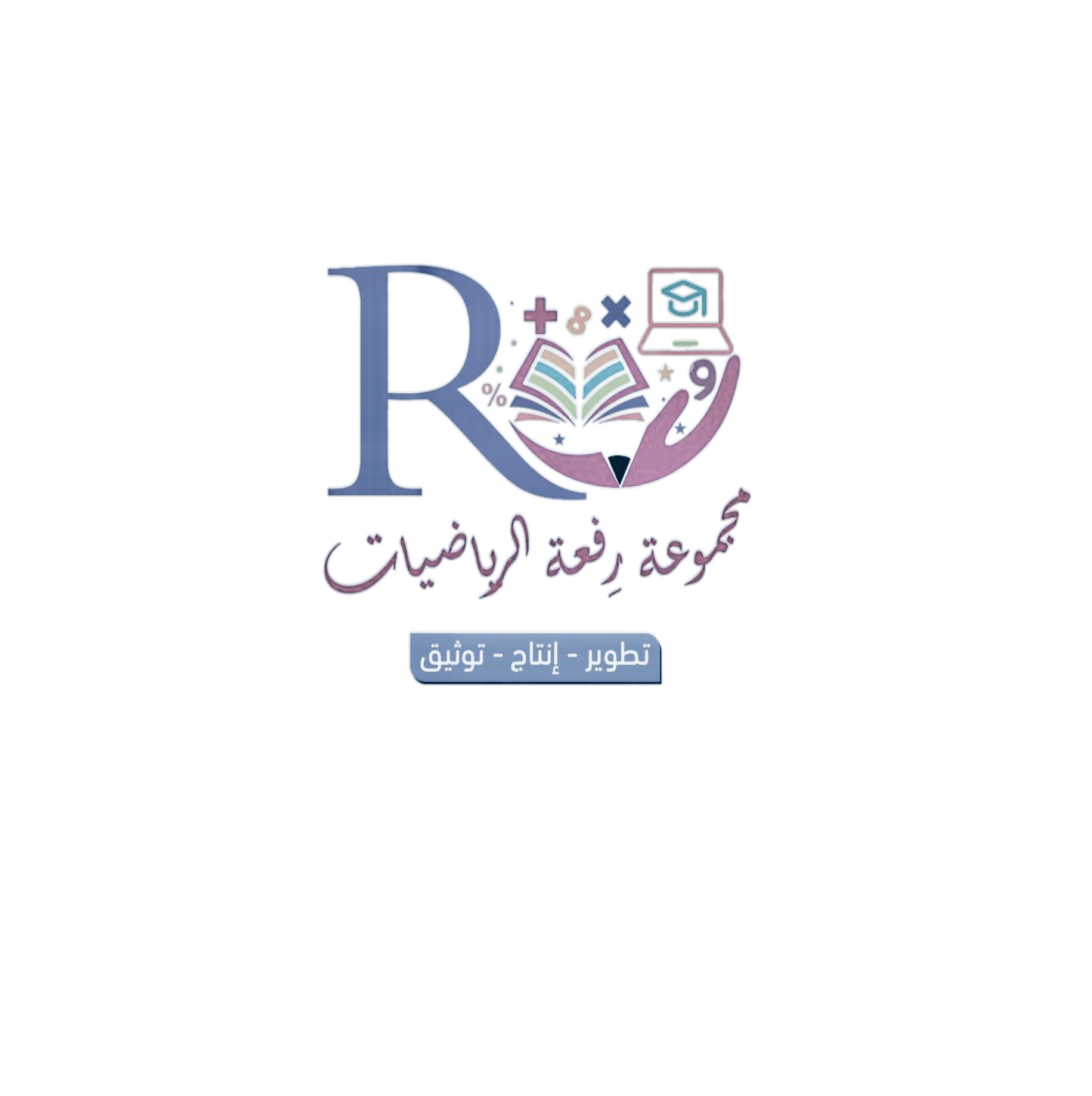 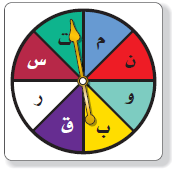 ح ( م )  =
1
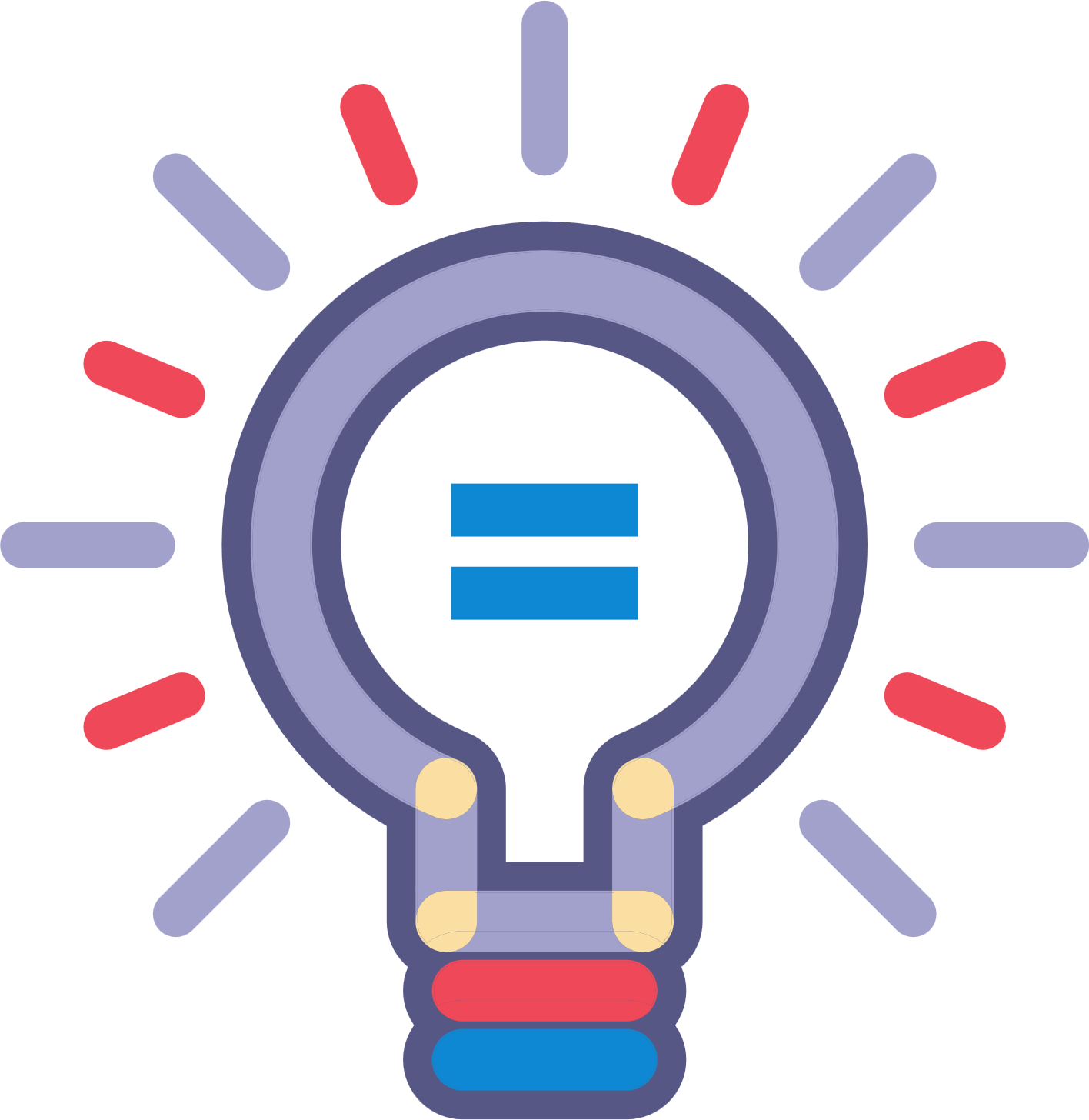 1
2
1
1
2
ح ( ق أو ر )  =
=
8
8
8
4
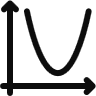 ح ( حرف علة )  =
3
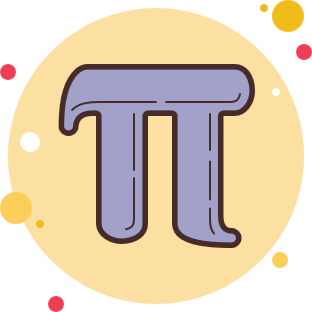 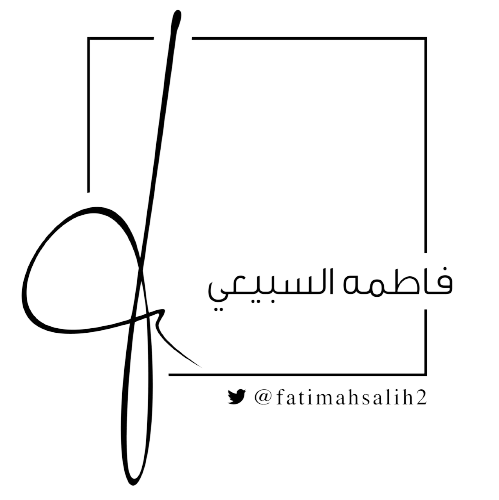 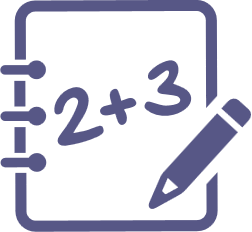 حرفان من ثمانية
حرف من ثمانية
حرف من ثمانية
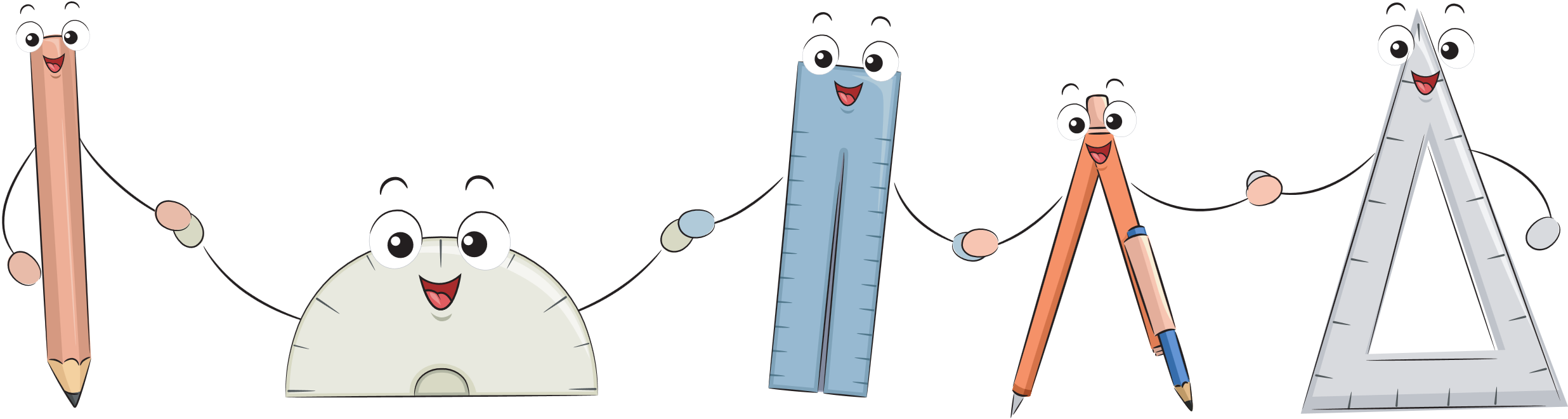 تأكد
تعلم تعاوني
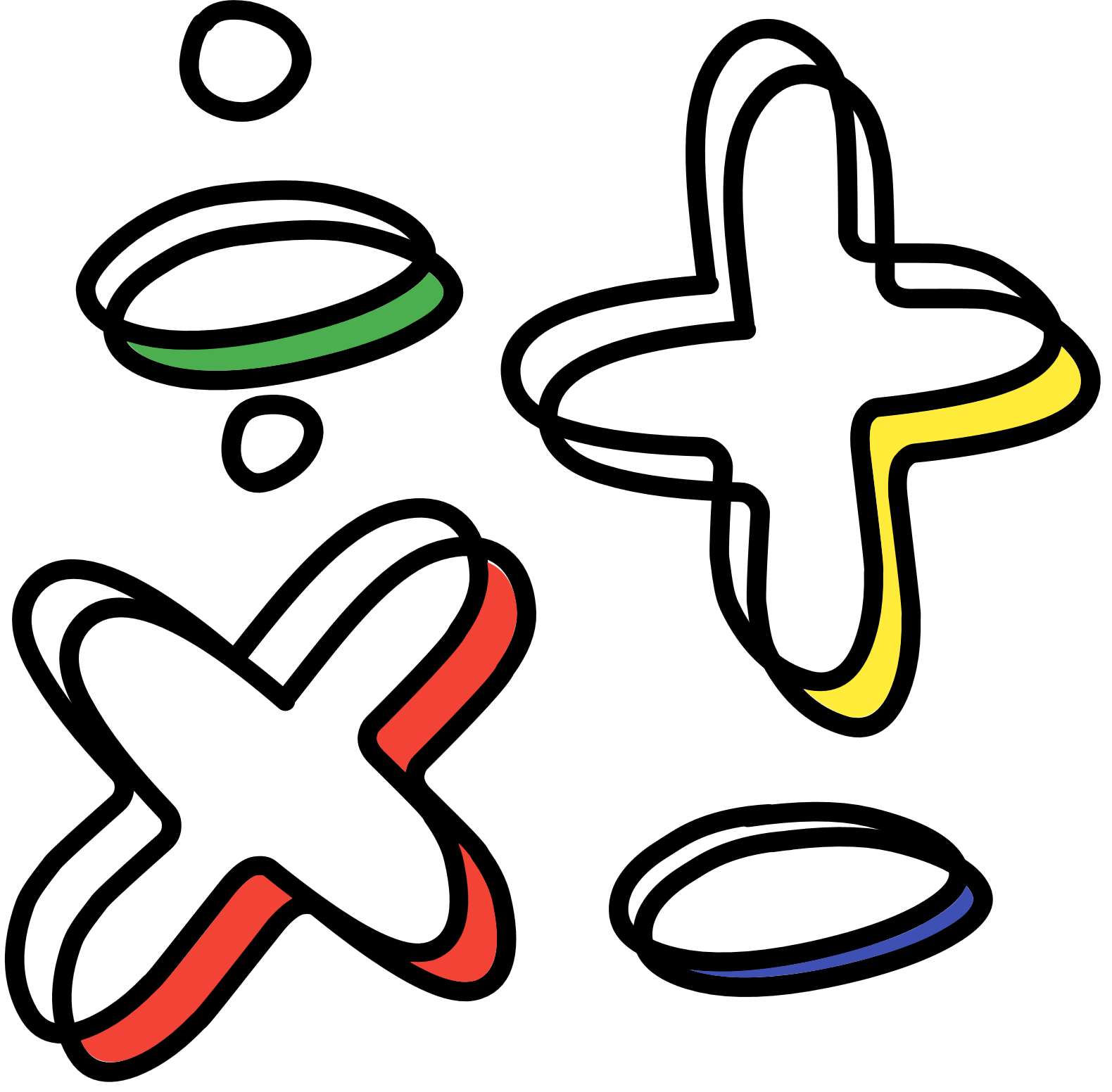 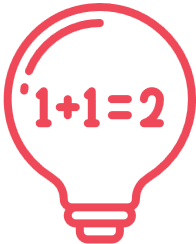 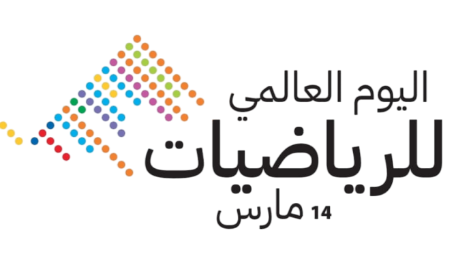 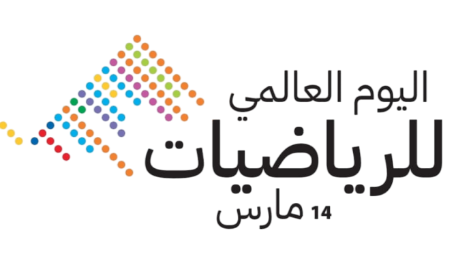 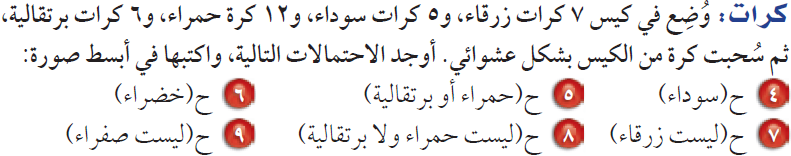 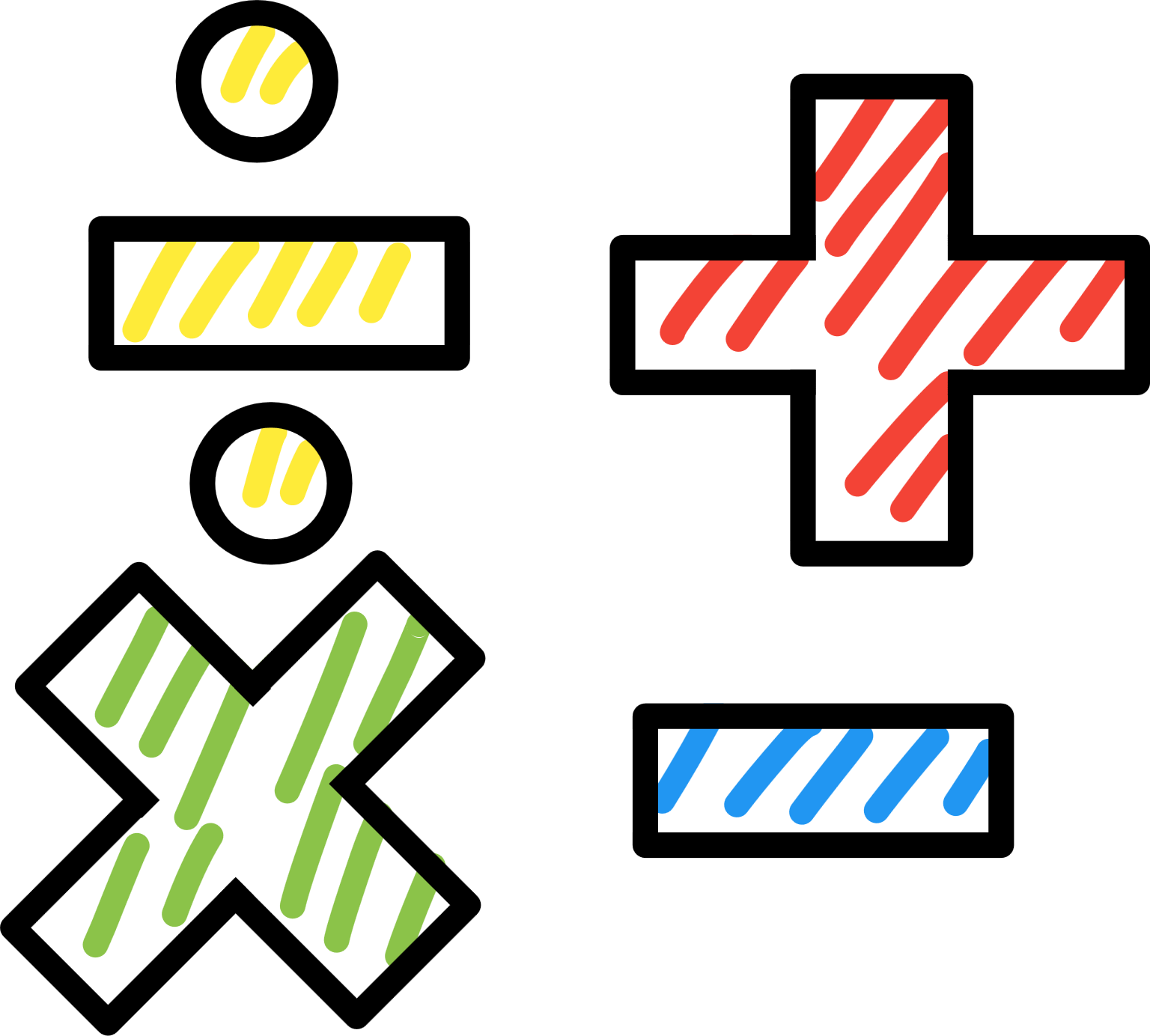 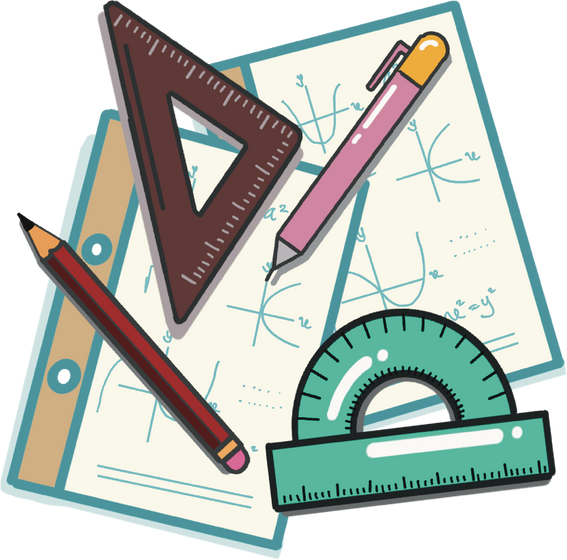 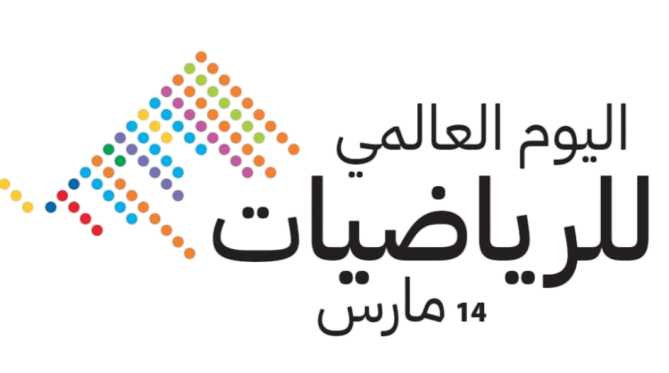 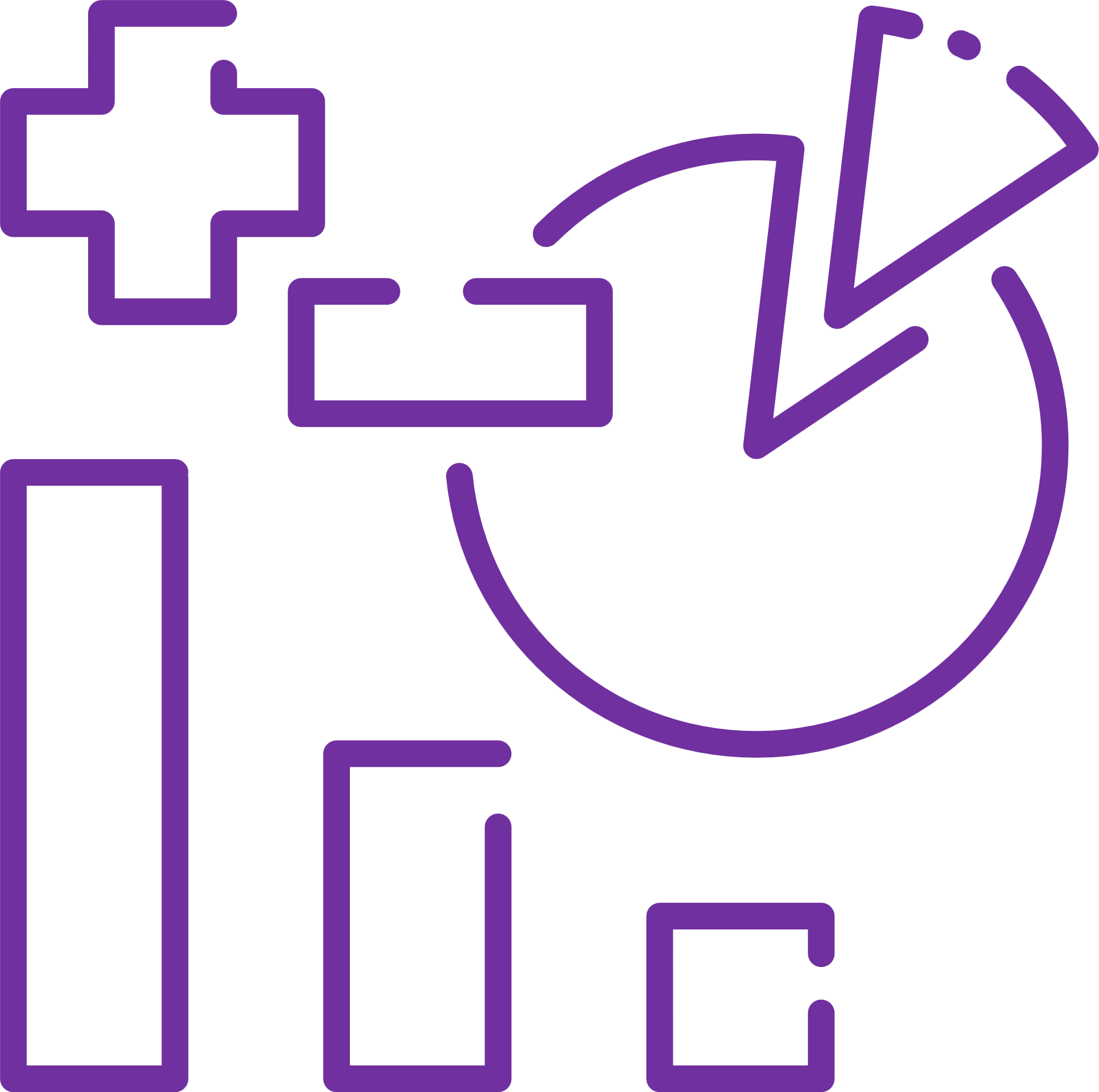 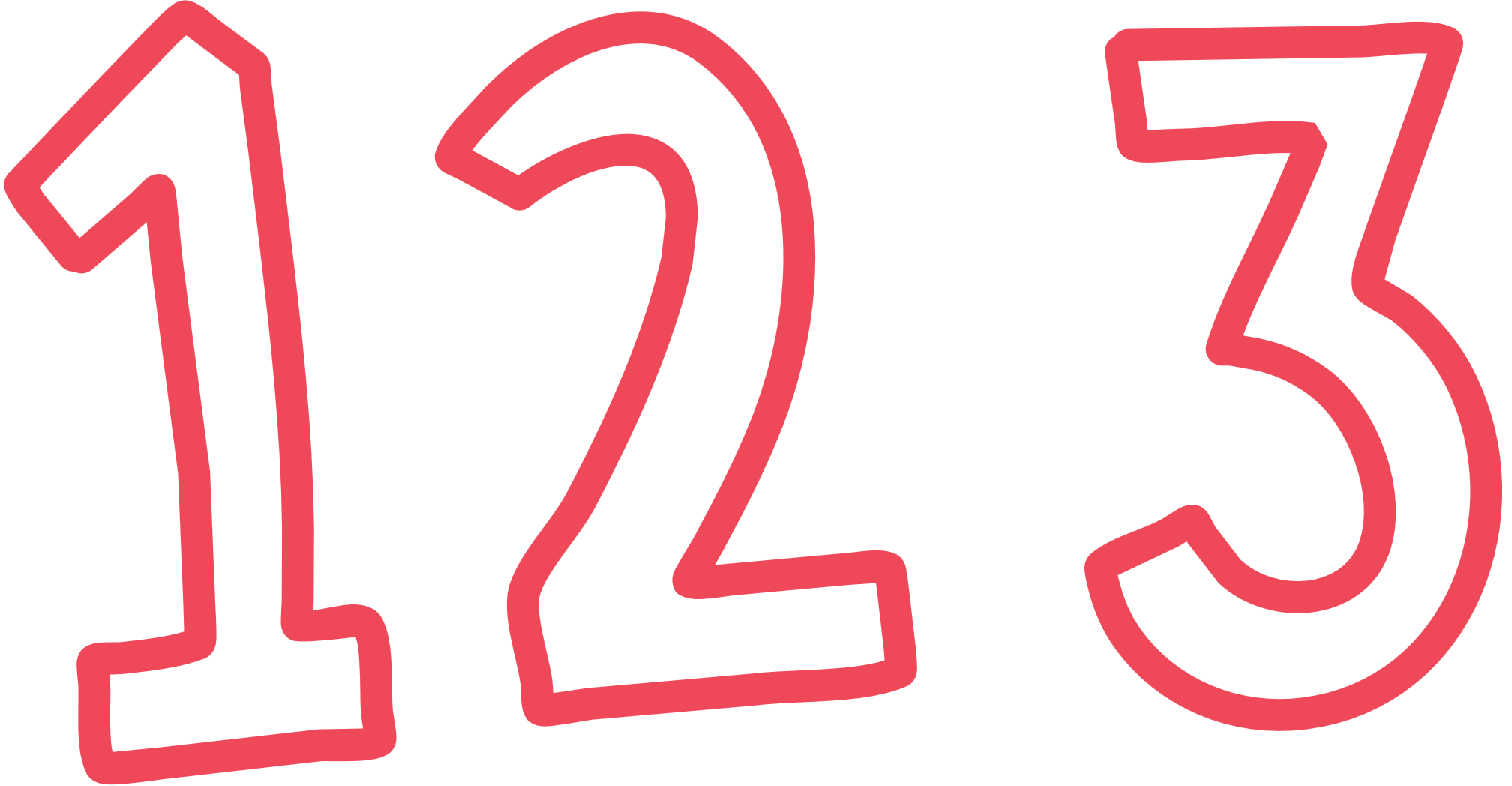 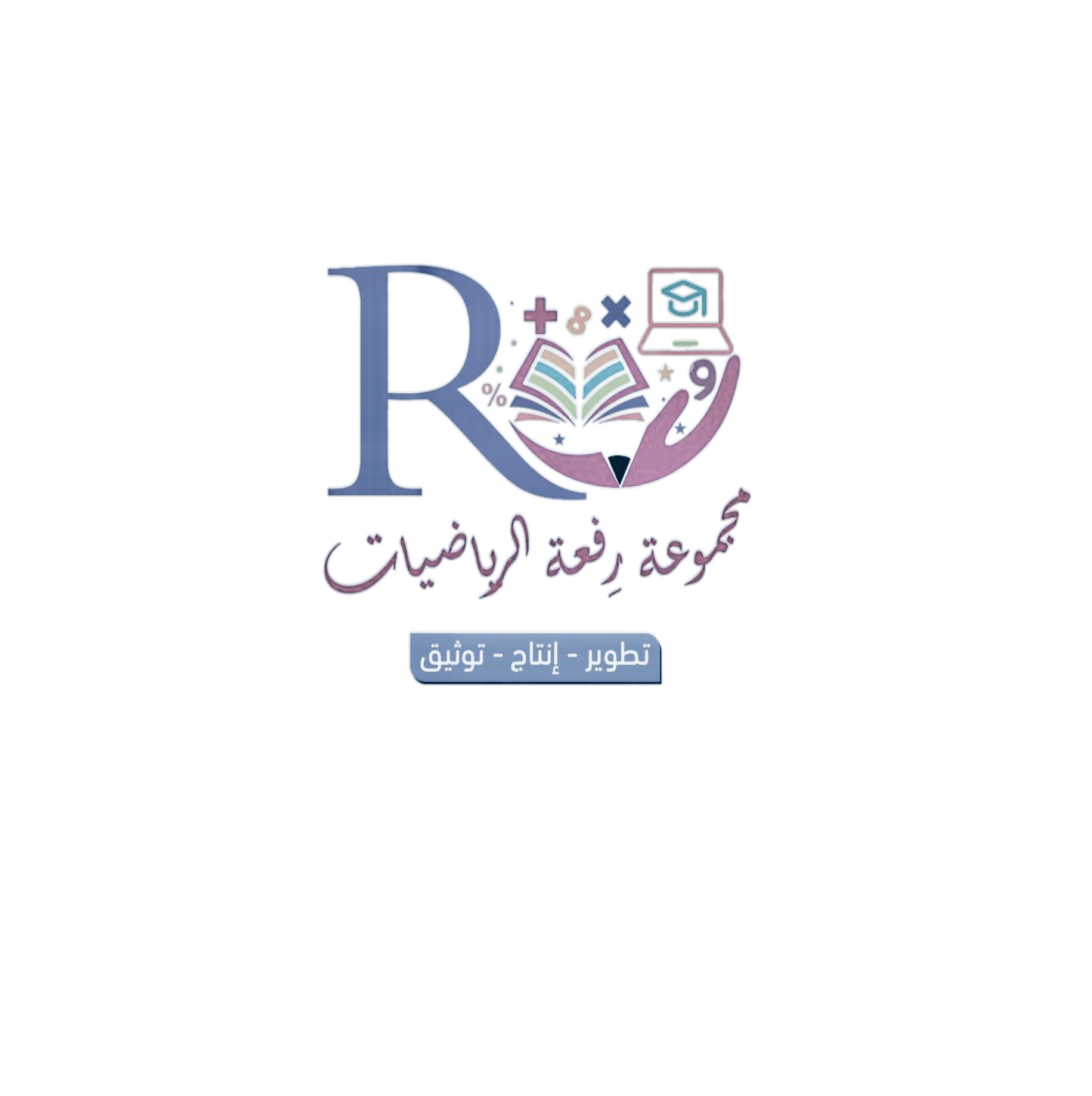 5
4
ح ( حمراء أو برتقالية )  =
ح ( سوداء )  =
6
ح ( خضراء )  =
0
ح ( زرقاء )  =
7
=
=
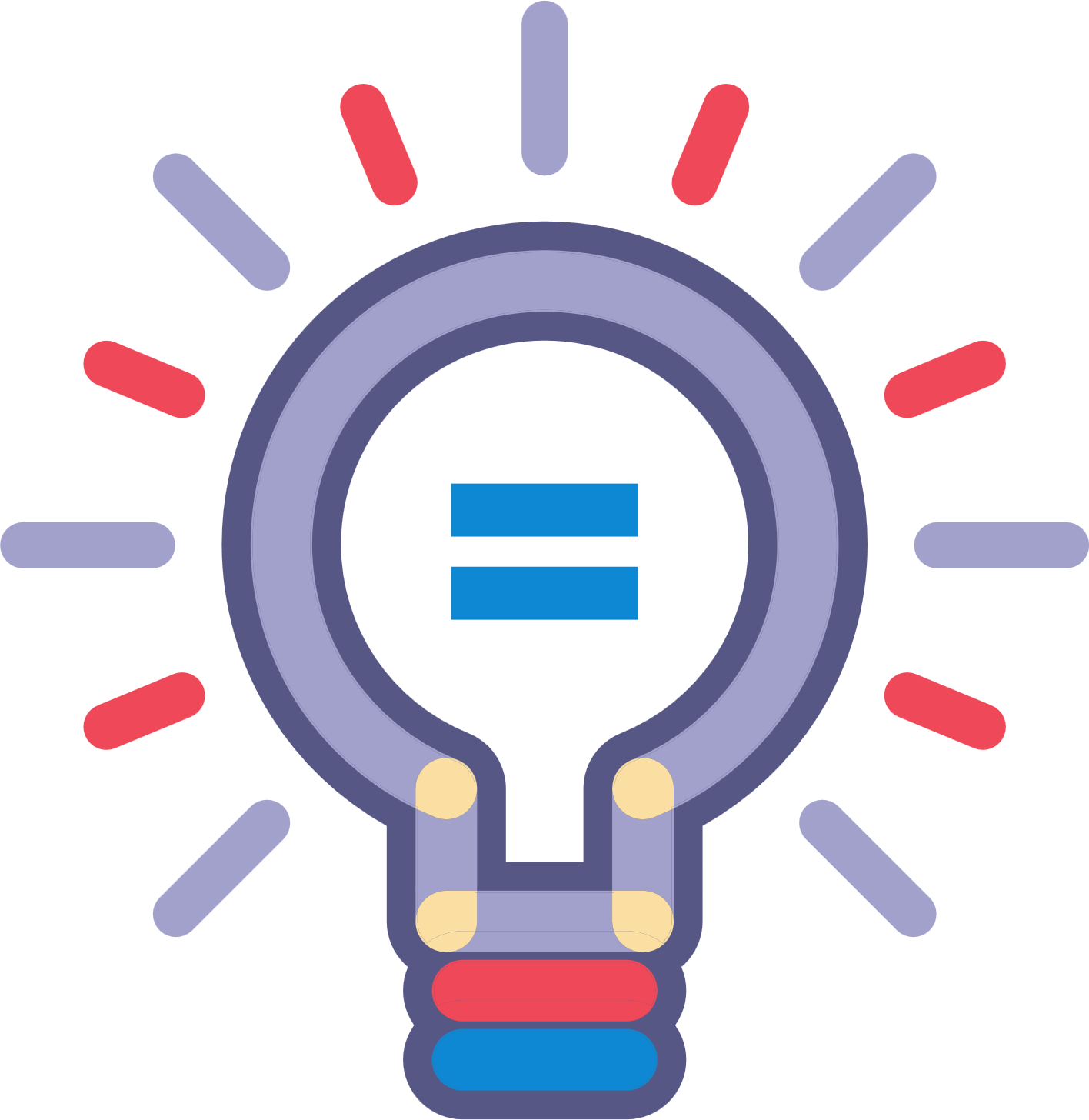 18
7
3
5
3
0
7
23
3
2
0
1
ح ( ليست زرقاء )  =
=
=
=
=
5
5
30
5
30
30
30
30
5
30
30
6
1 -
1 -
ح ( حمراء أو برتقالية )  =
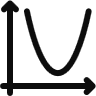 8
ح ( ليست حمراء ولا برتقالية )  =
ح ( صفراء )  =
0
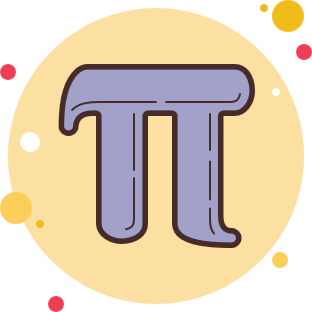 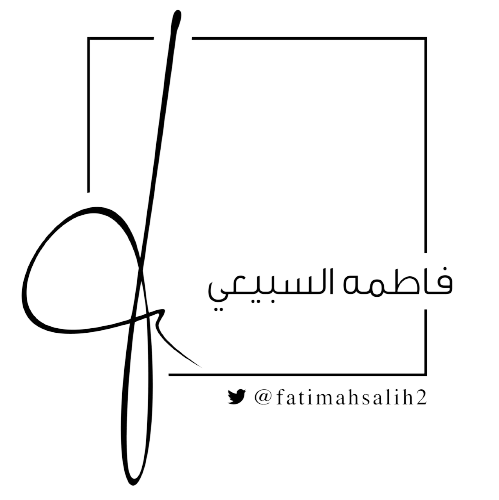 9
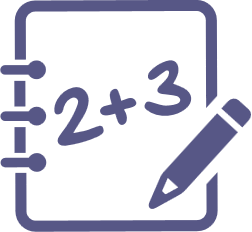 1
1 - 0  =
ح ( ليست صفراء )  =
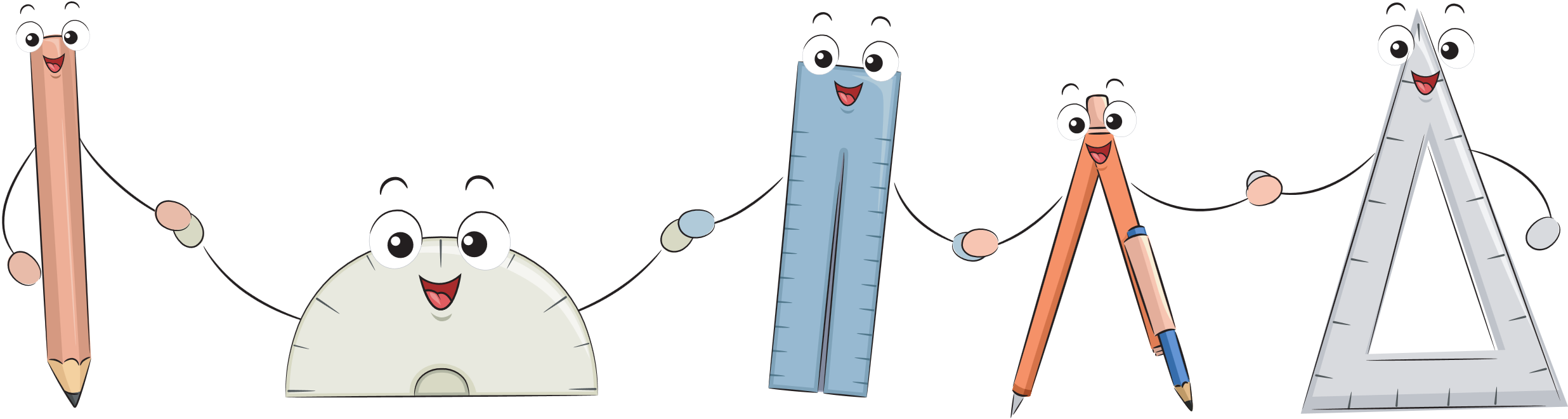 تدرب وحل المسائل
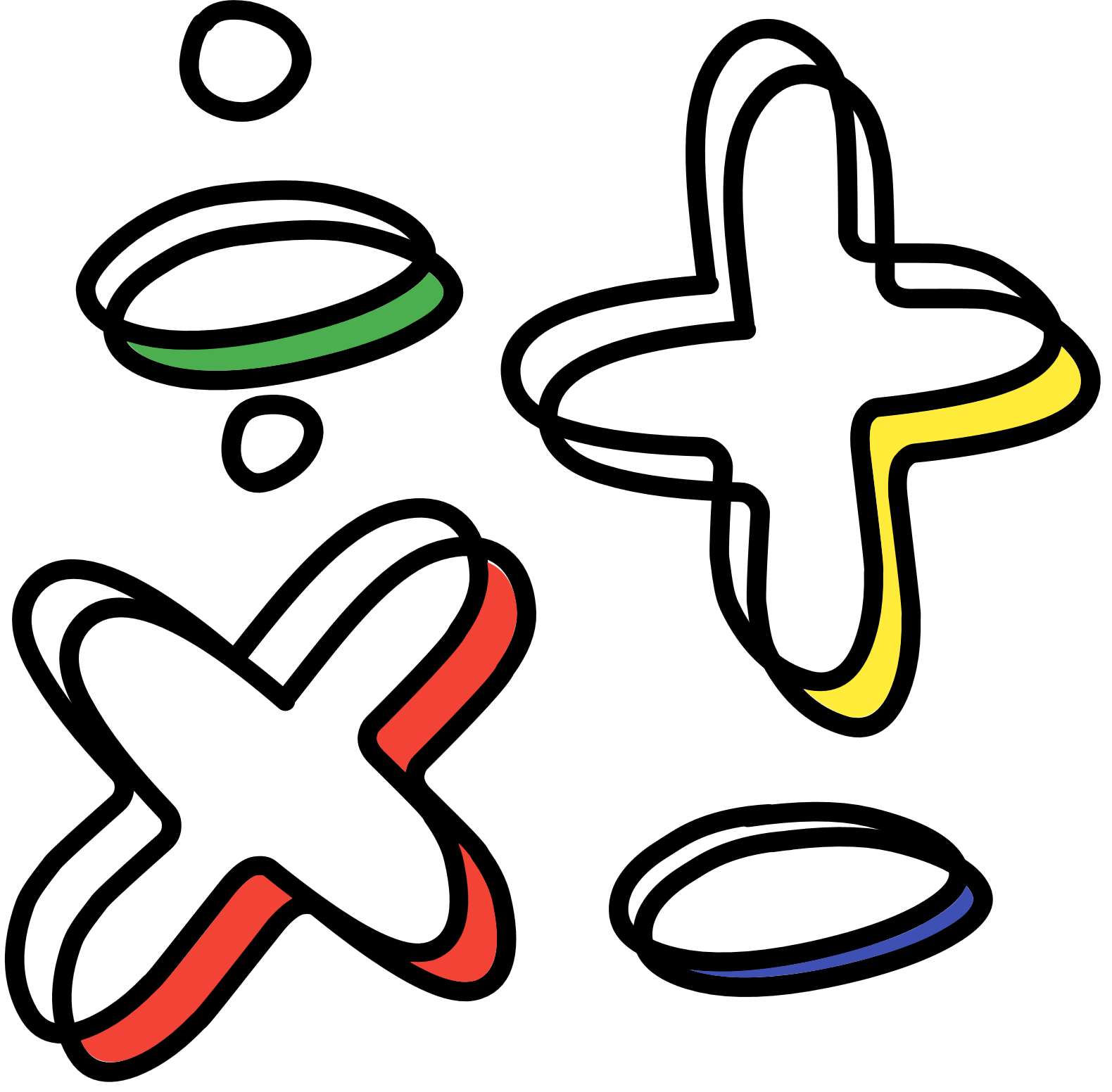 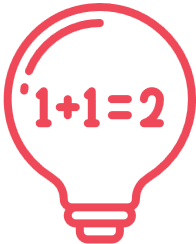 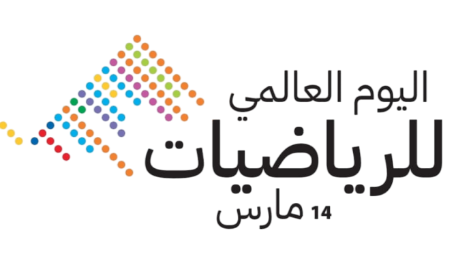 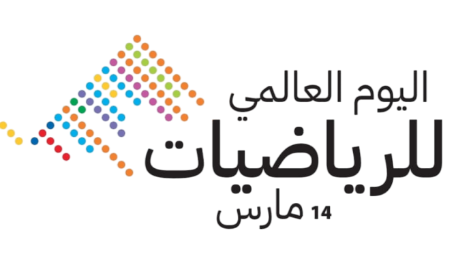 فكر – زاوج - شارك
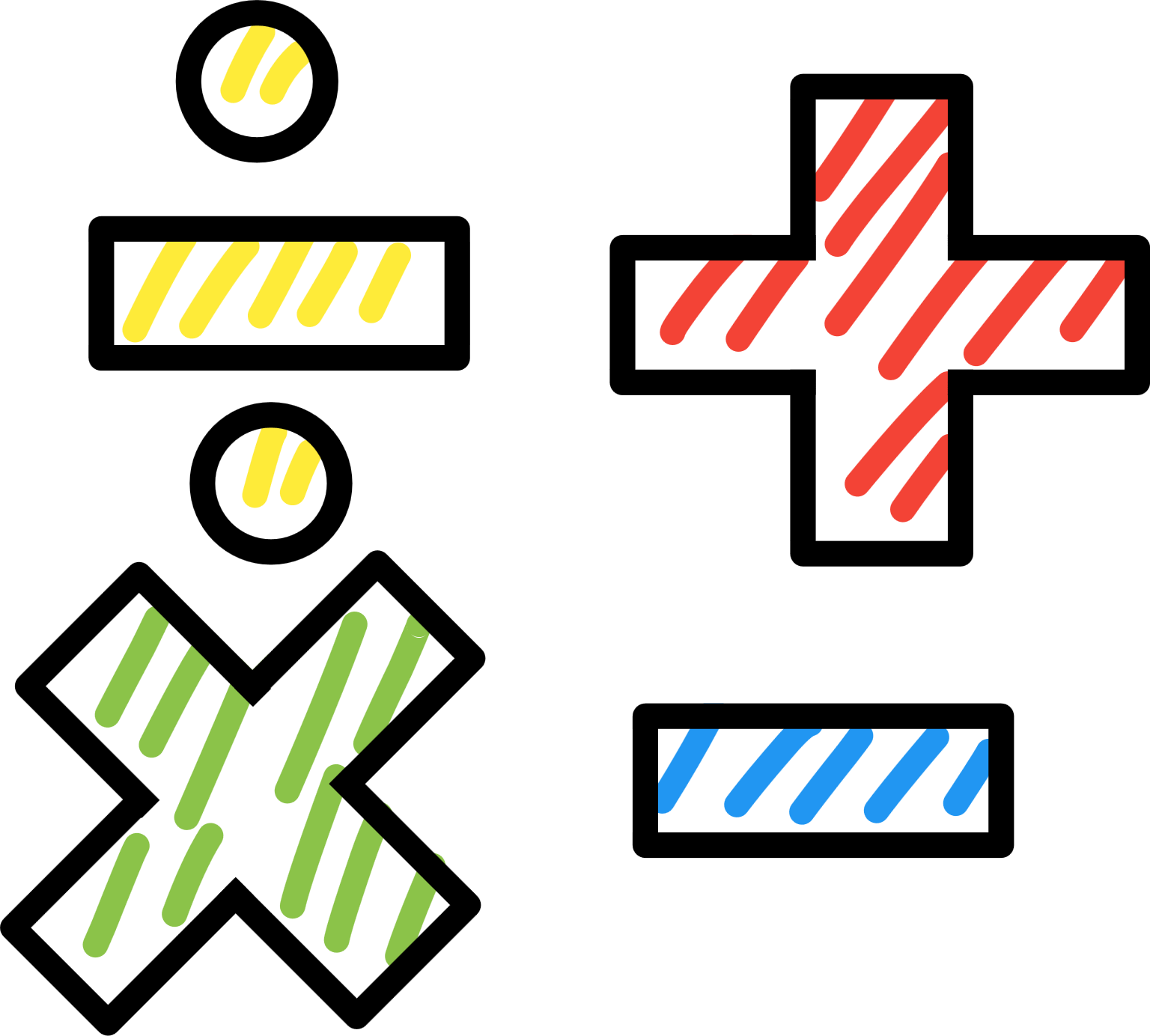 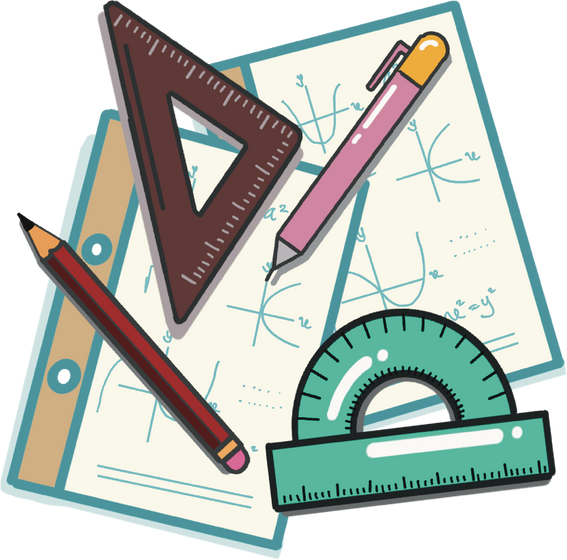 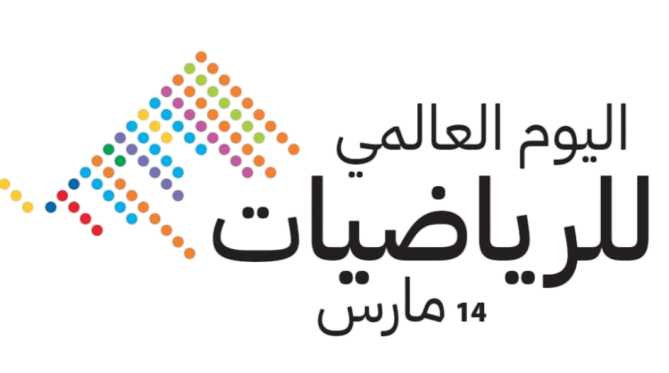 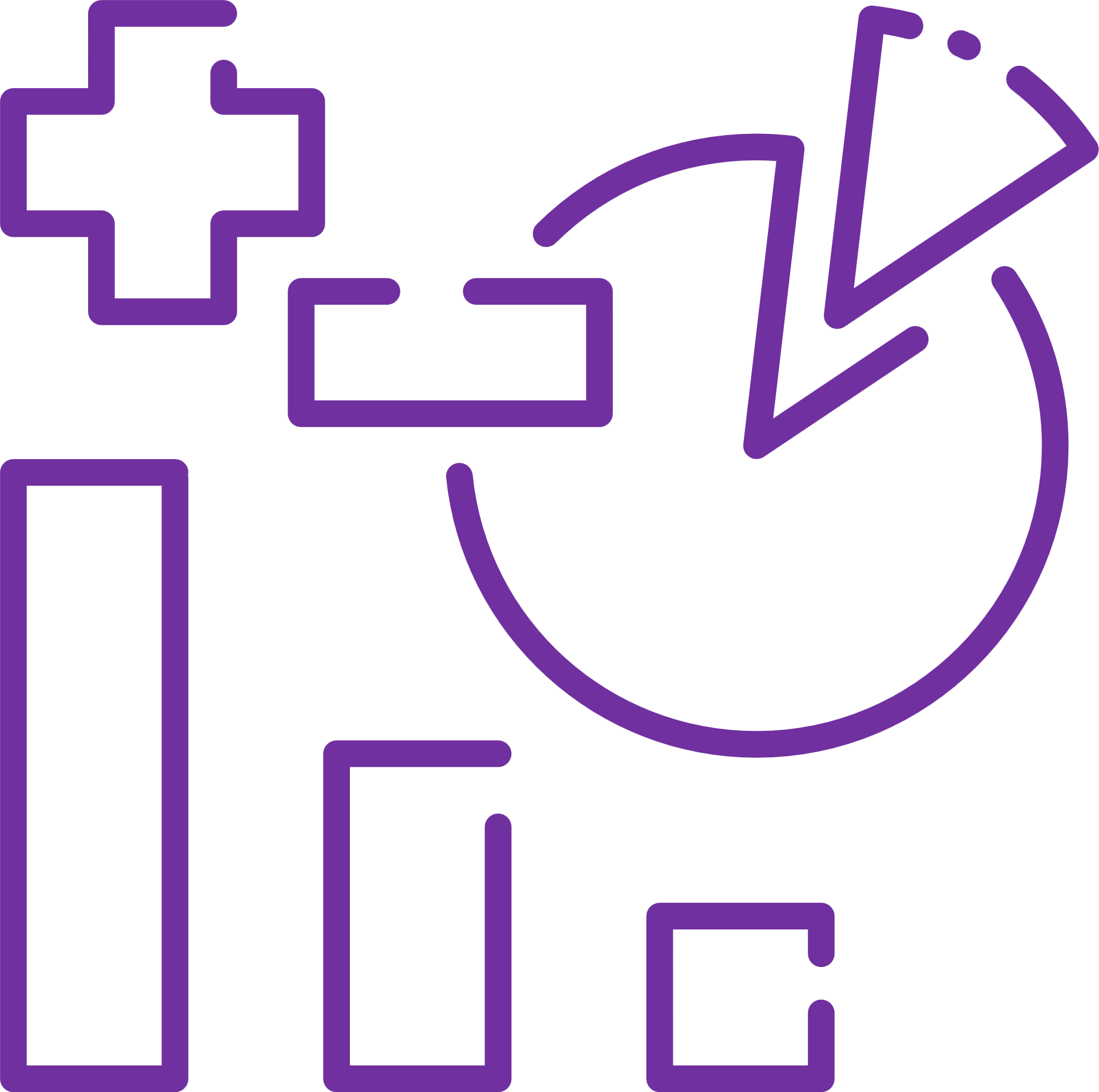 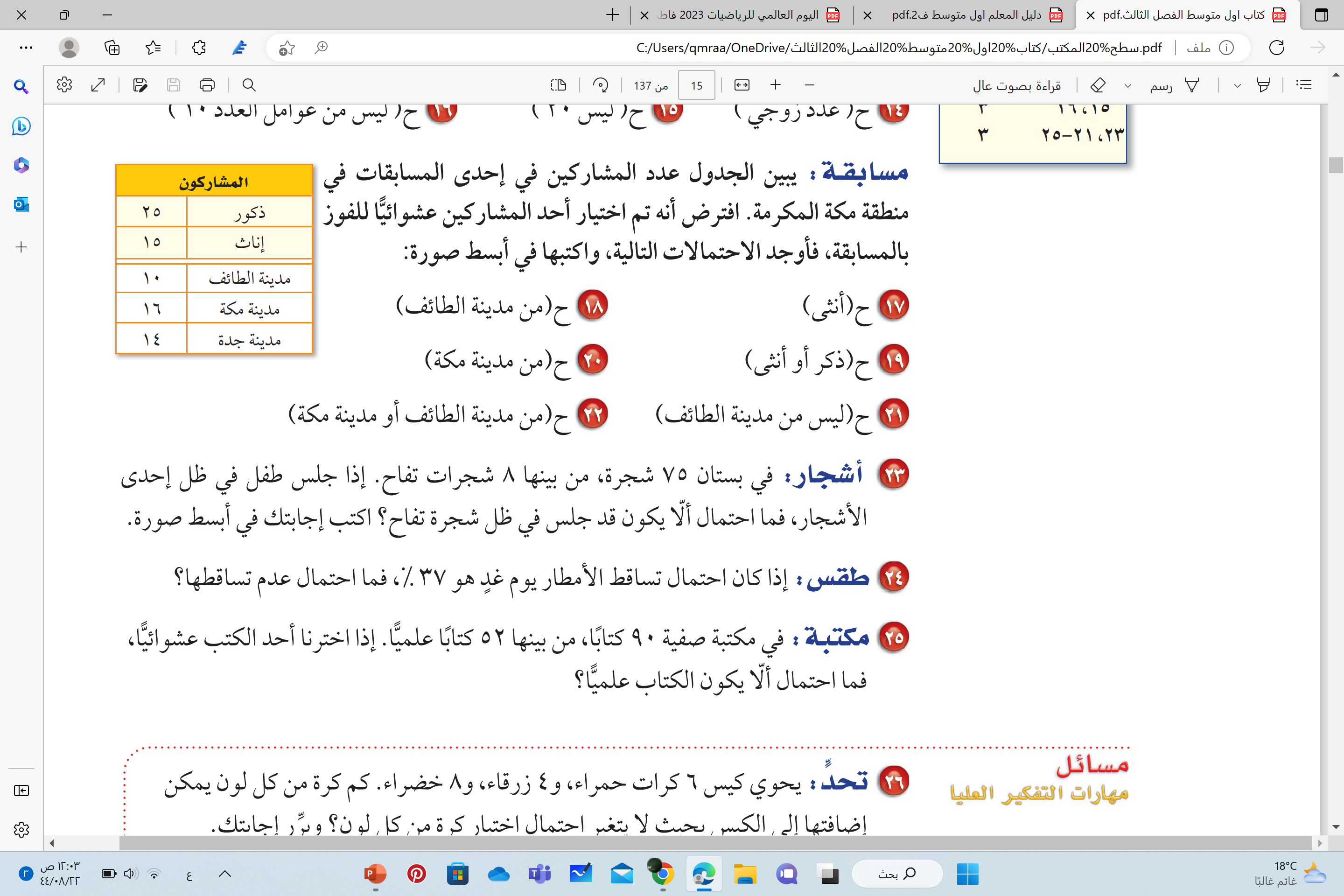 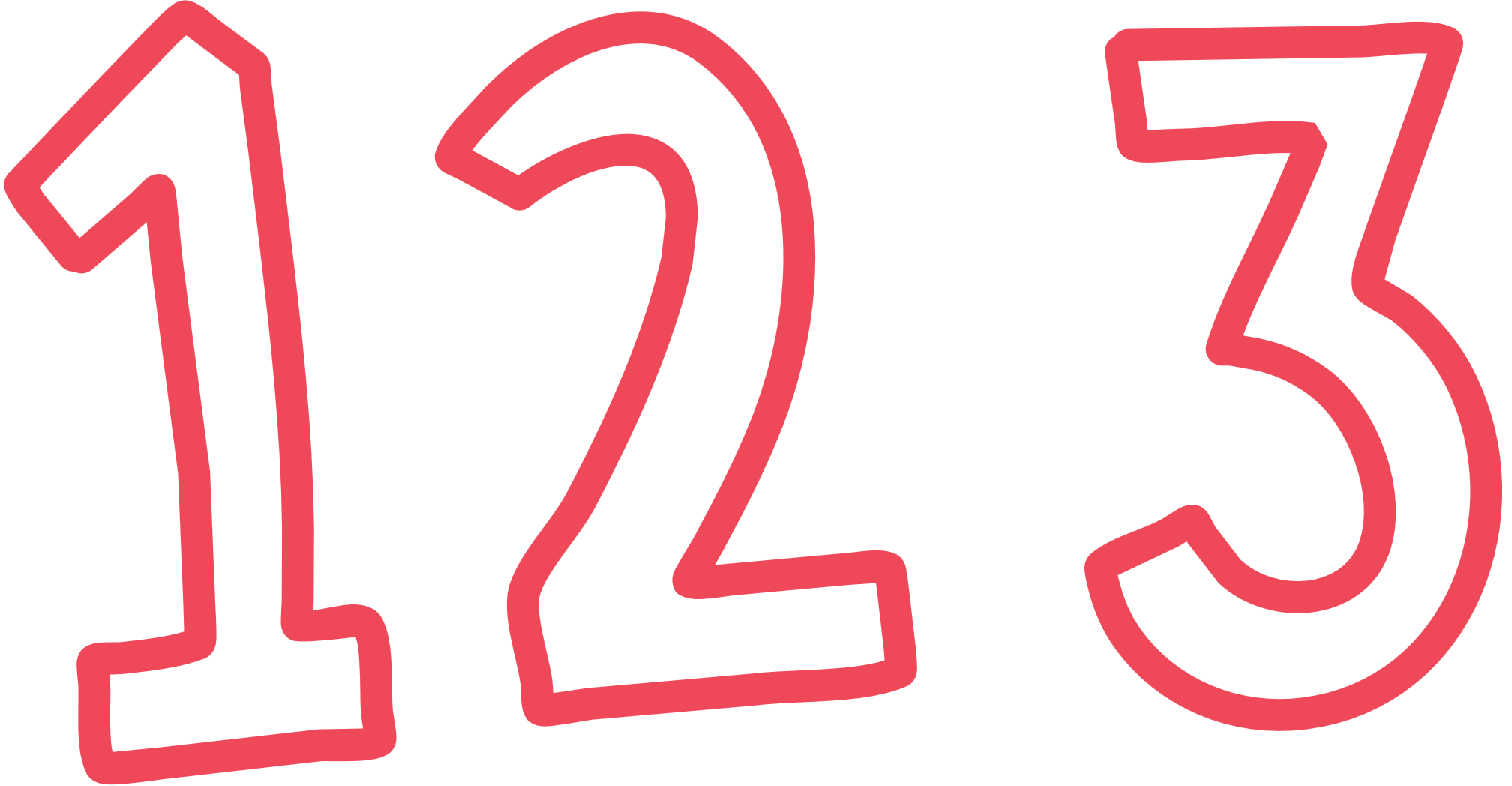 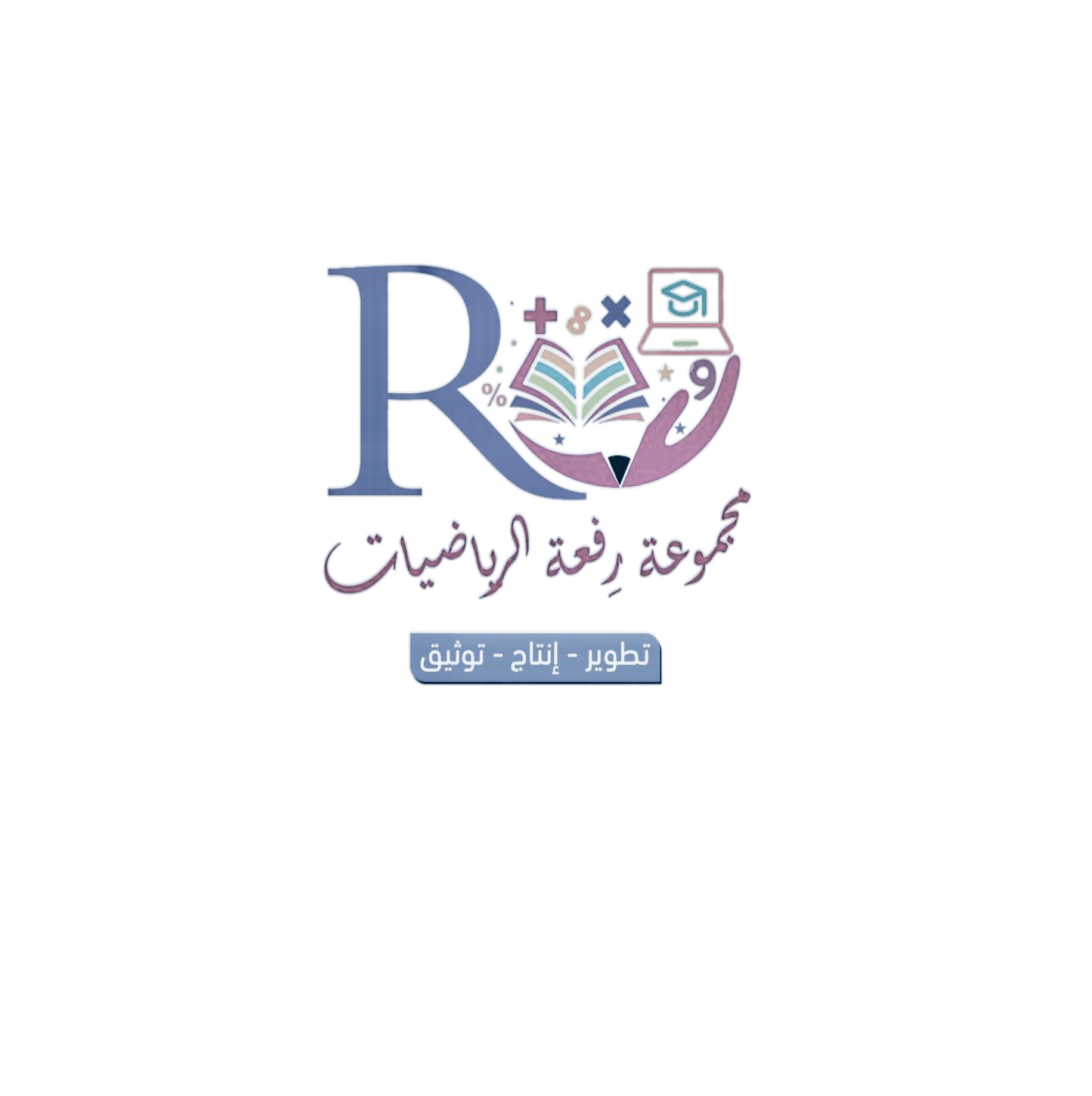 100 % - 37 %  =  63 %
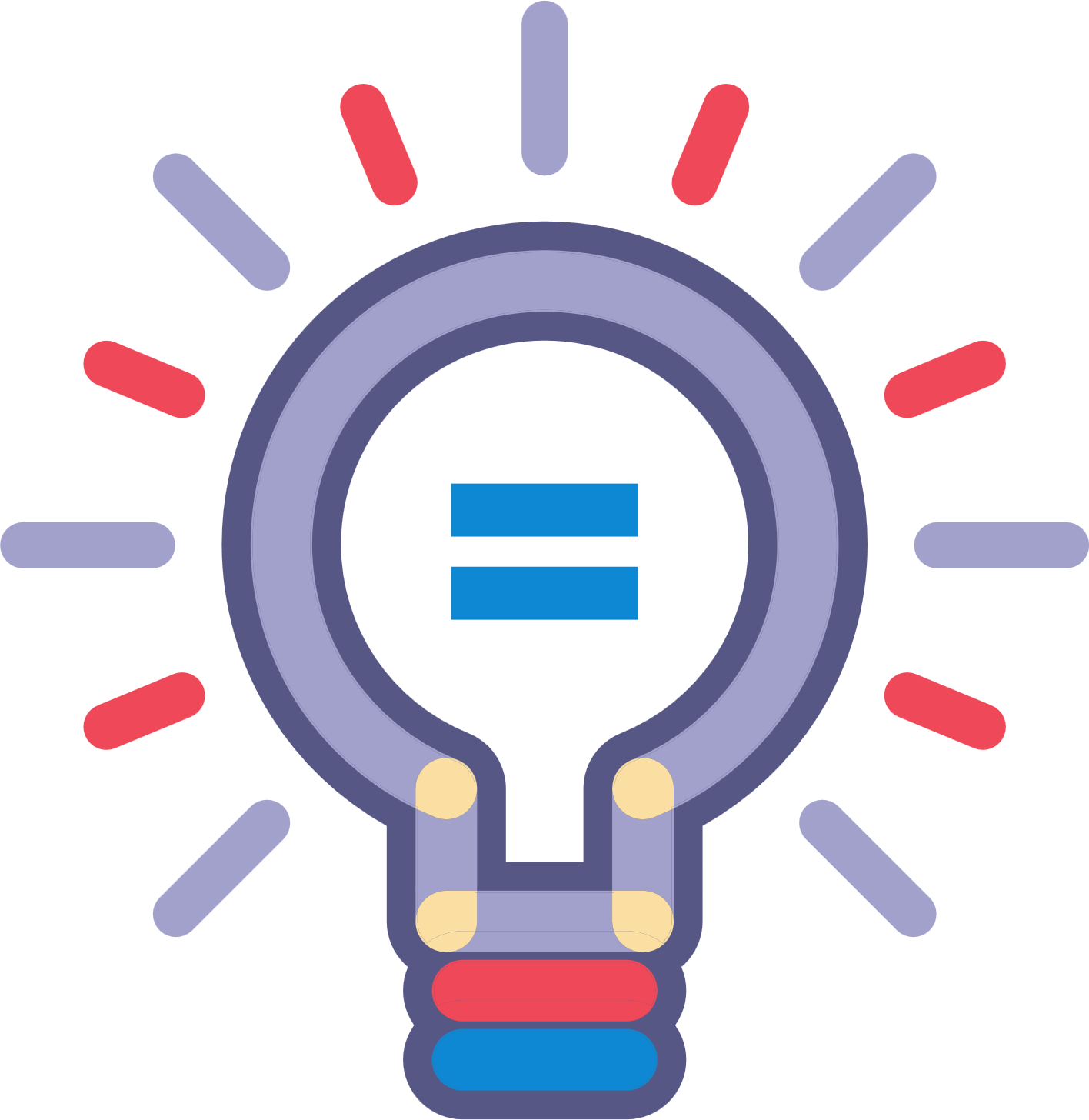 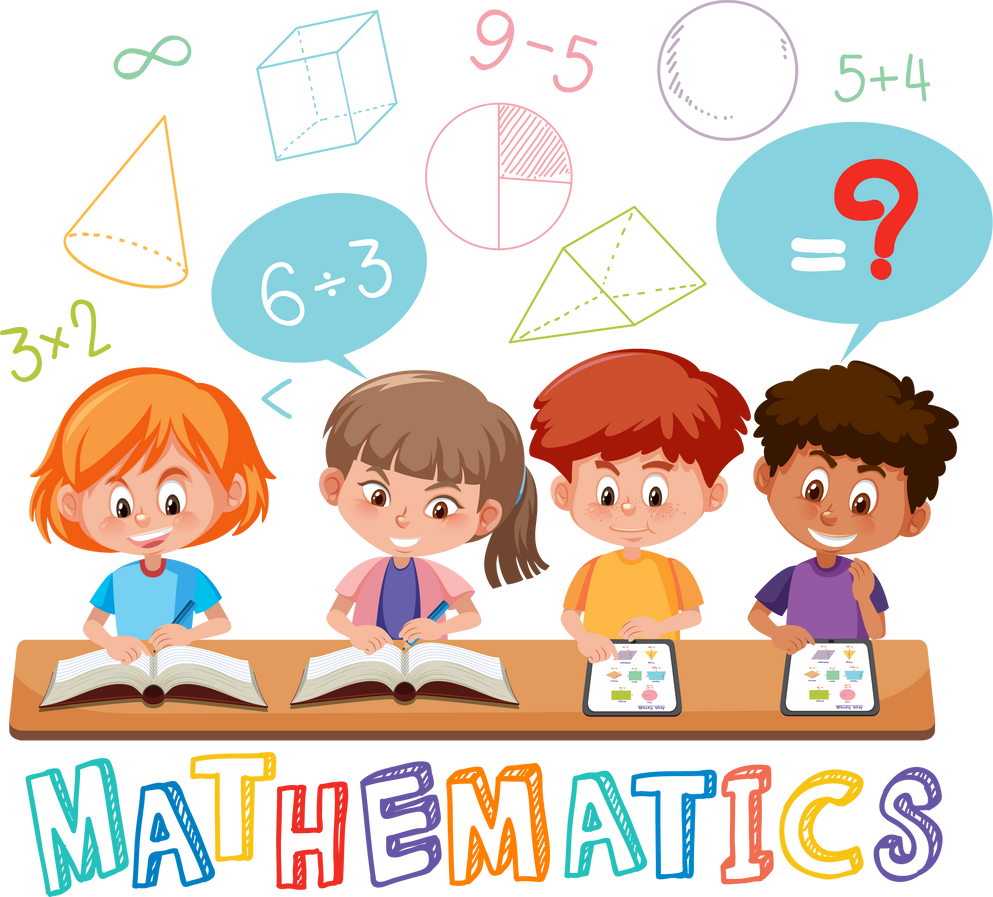 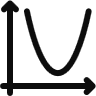 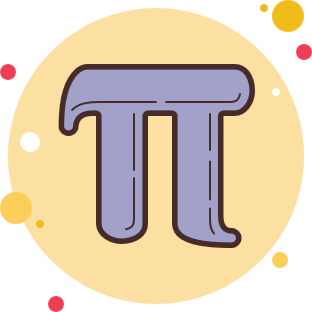 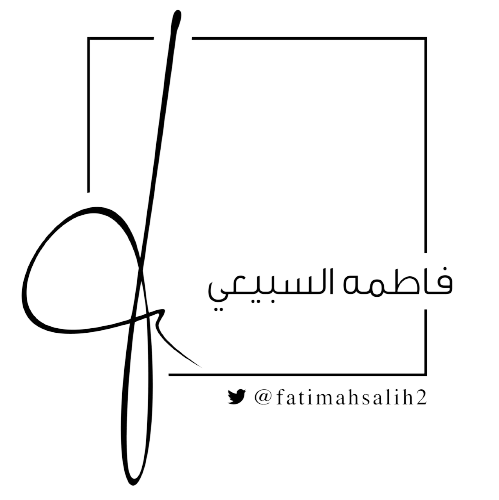 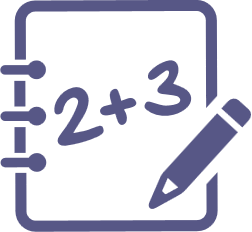 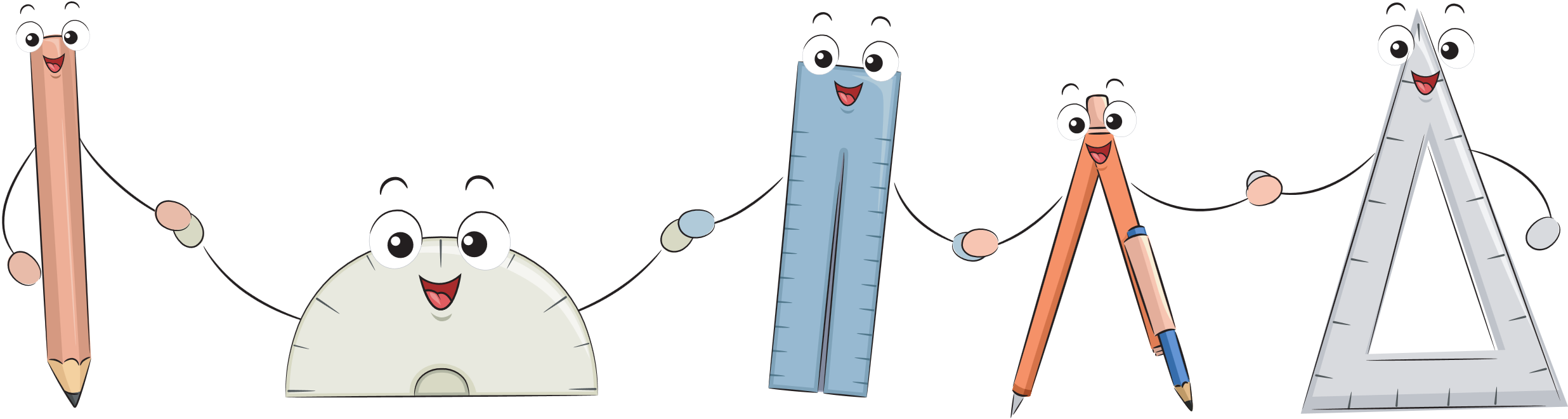 مسائل مهارات التفكير العليا
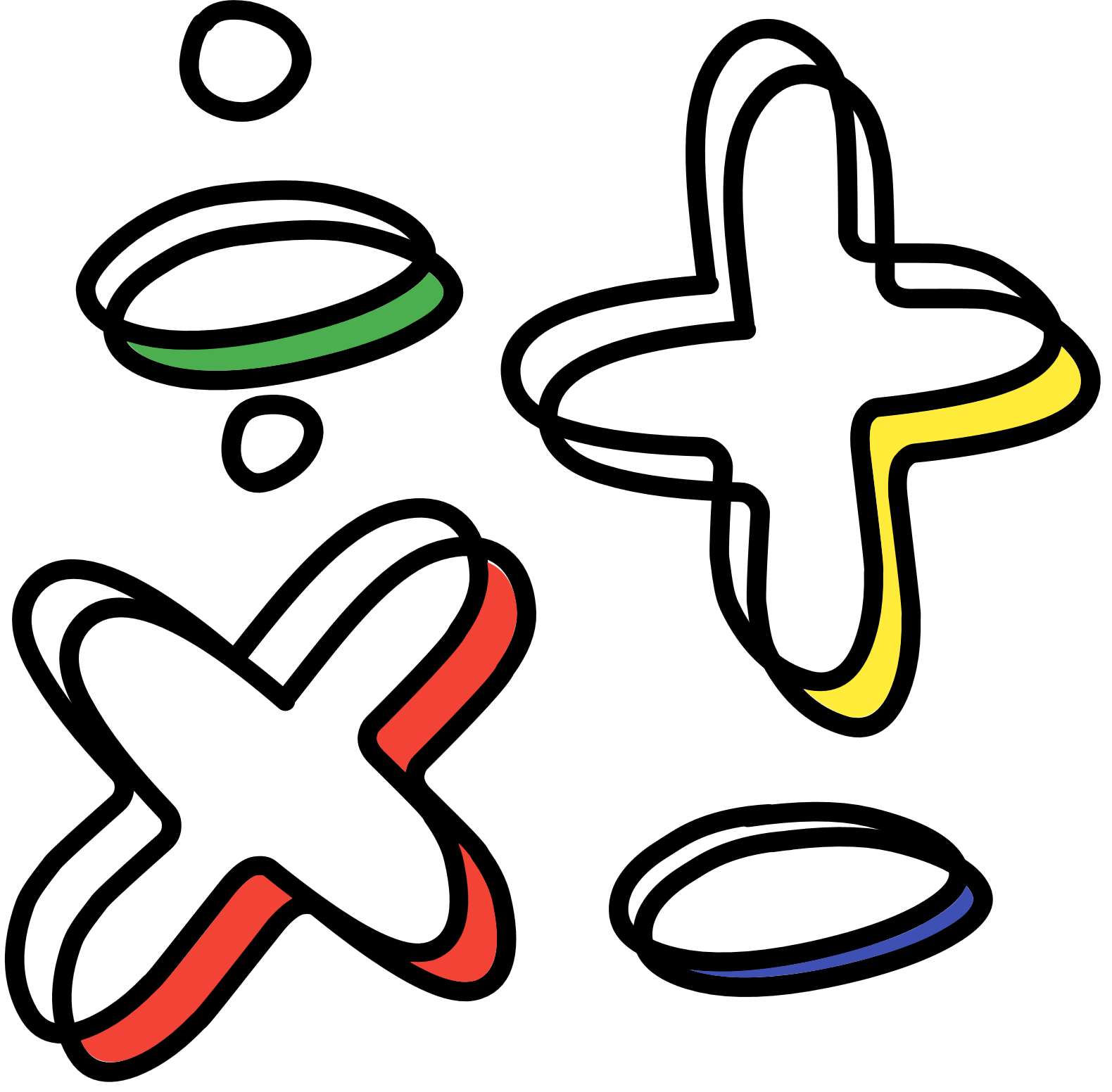 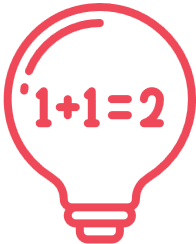 تعلم فردي
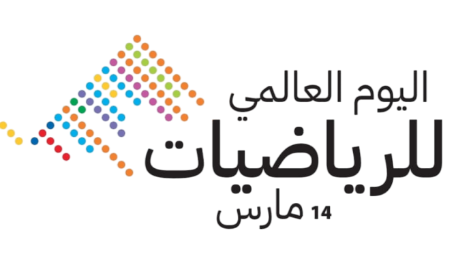 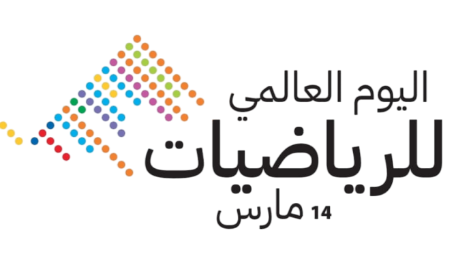 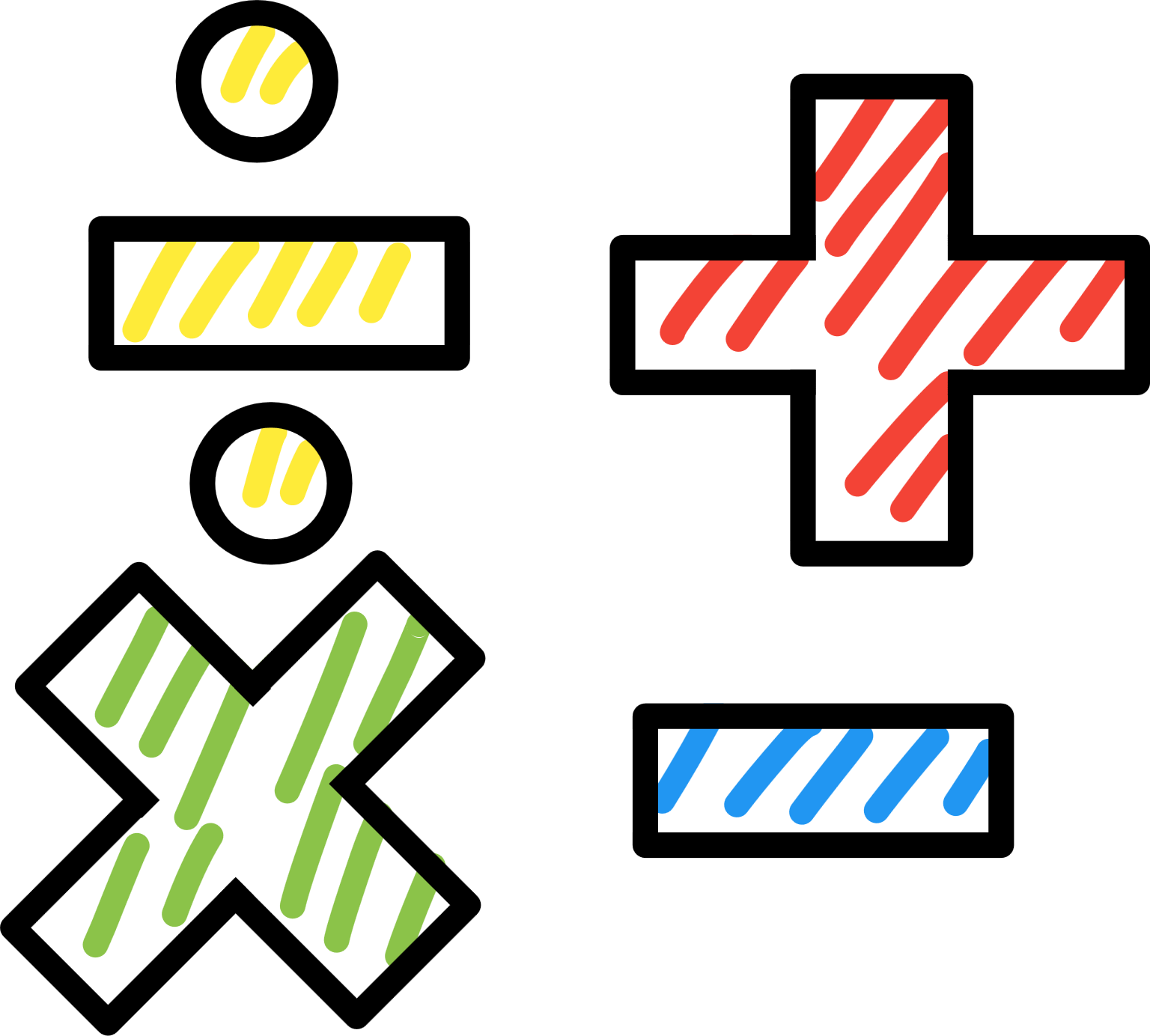 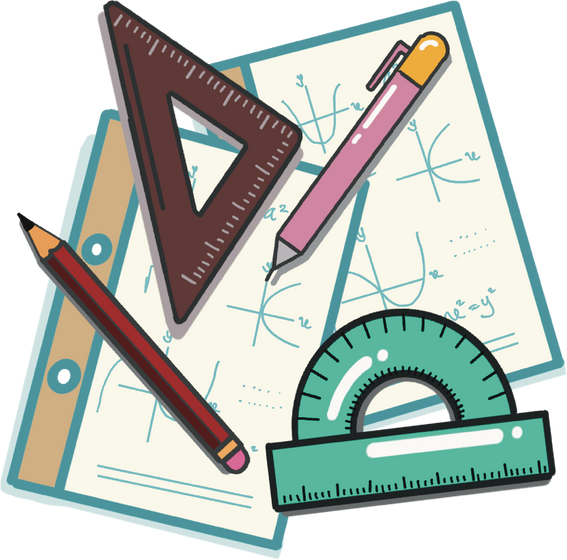 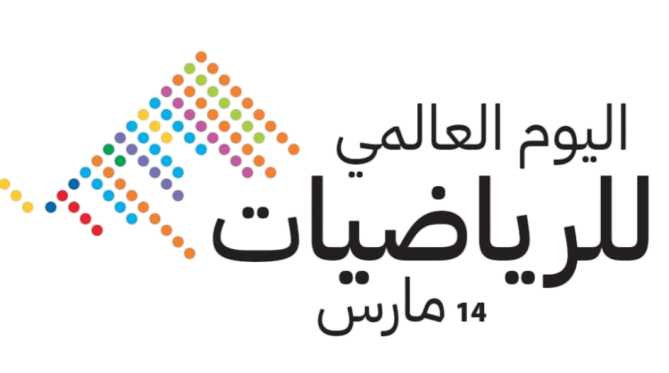 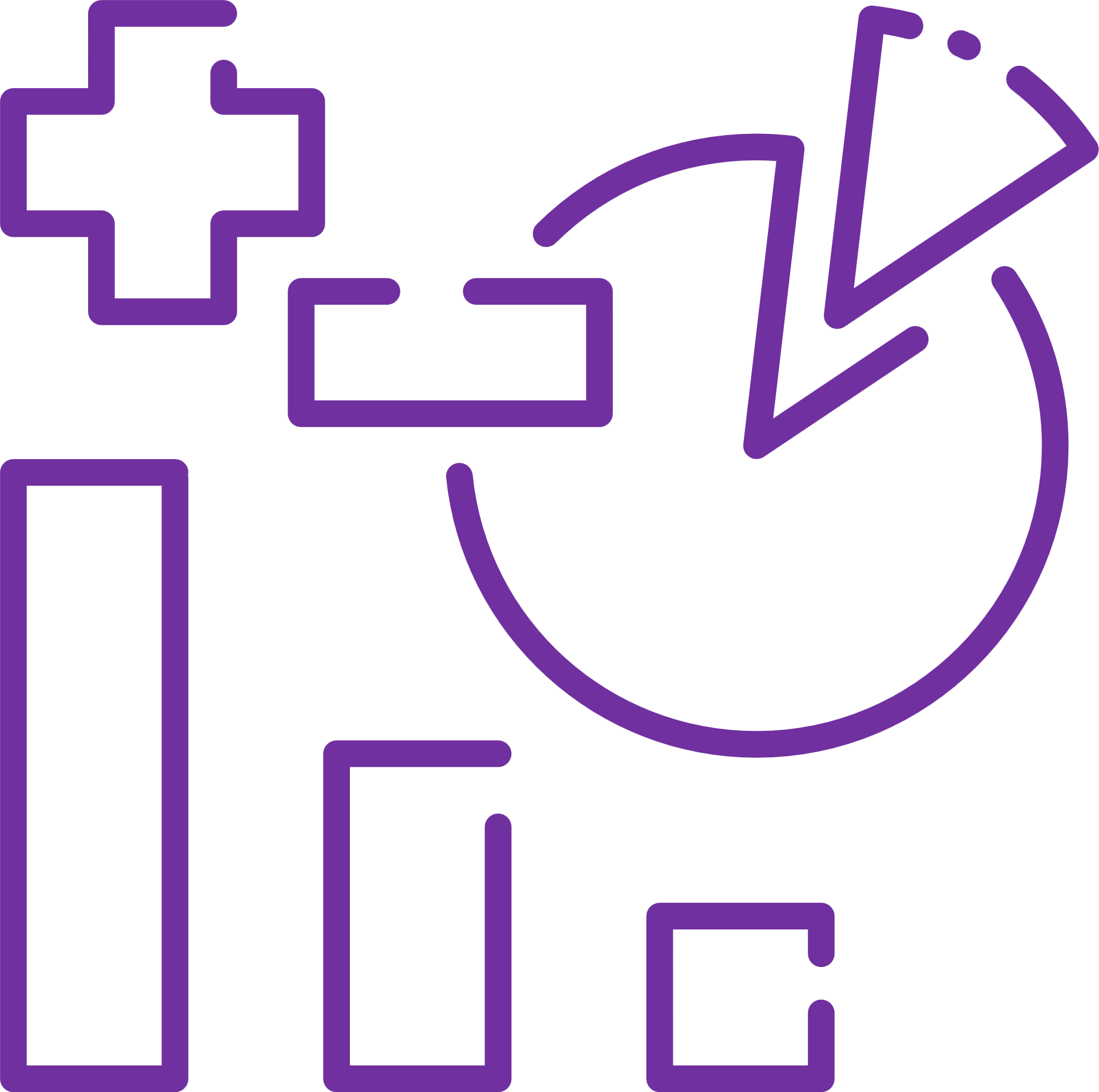 أكتب : عند سعيد 5 جوارب سوداء ، وجوربان بنيان، وجورب أبيض. 
إذا اختار جورباً بطريقة  عشوائية، فحدد ما إذا كانت الاحتمالات التالية
 معقولة أم لا . وبرّر إجابتك.
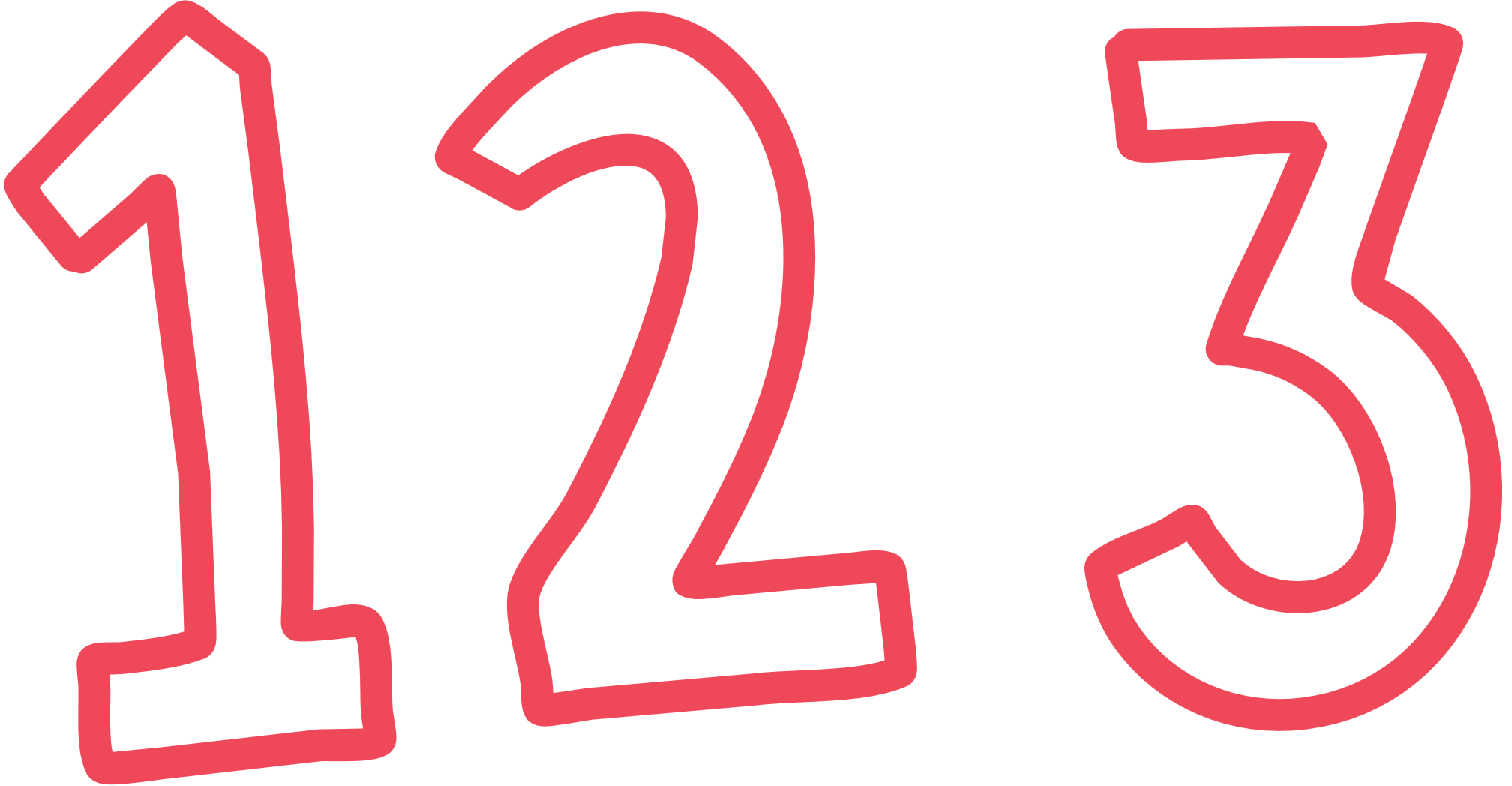 28
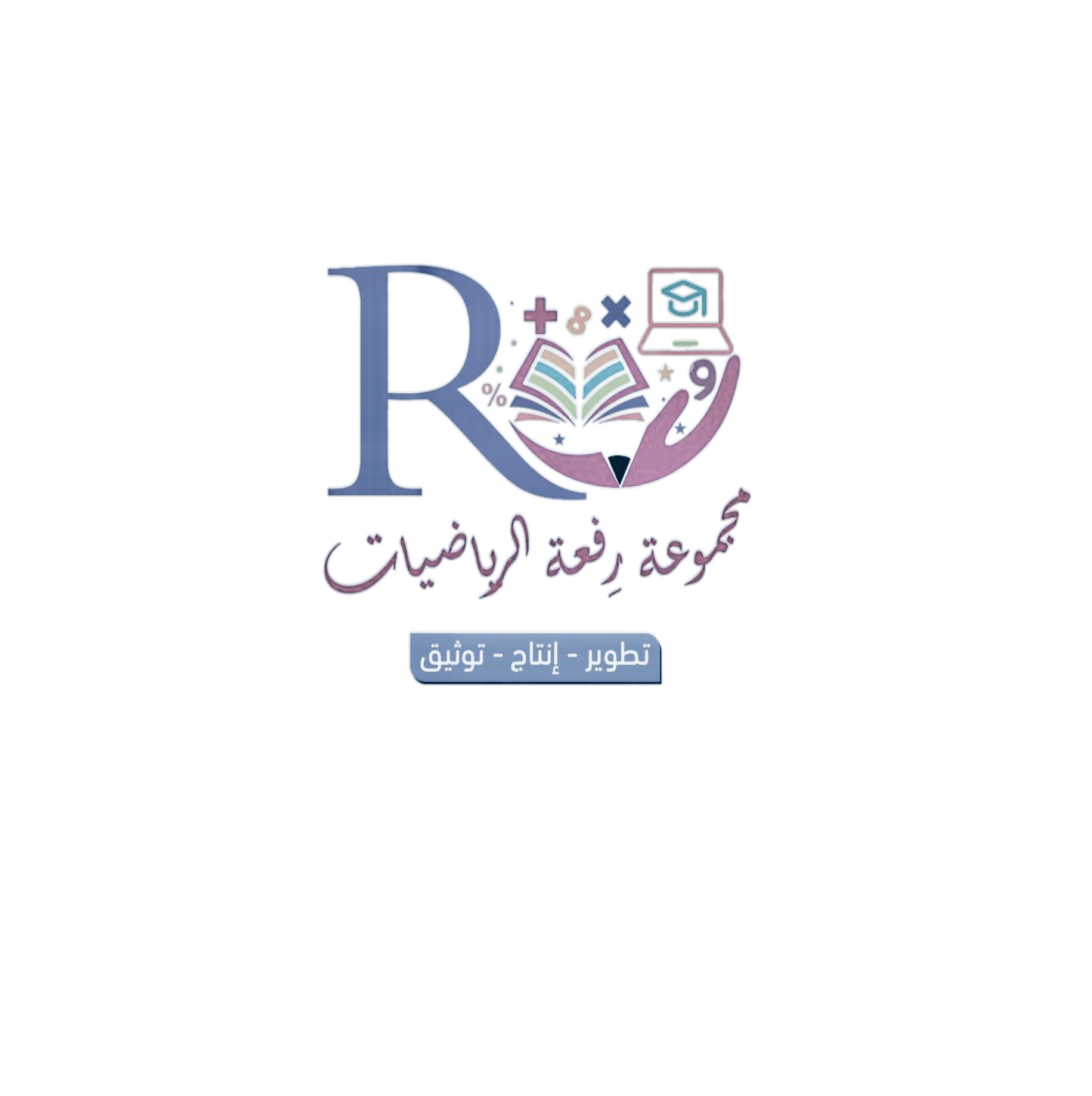 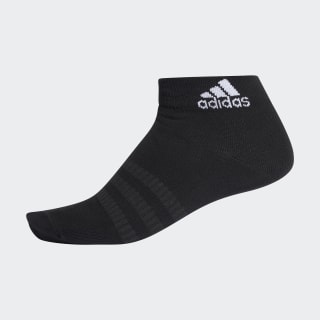 1
3
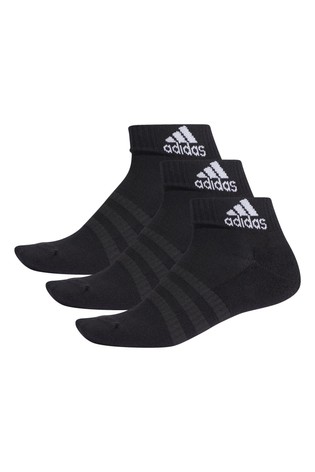 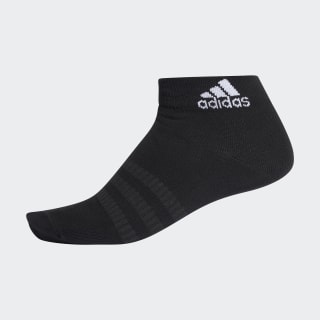 أ ) ح ( أسود ) =
4
5
ب )  ح ( أبيض) =
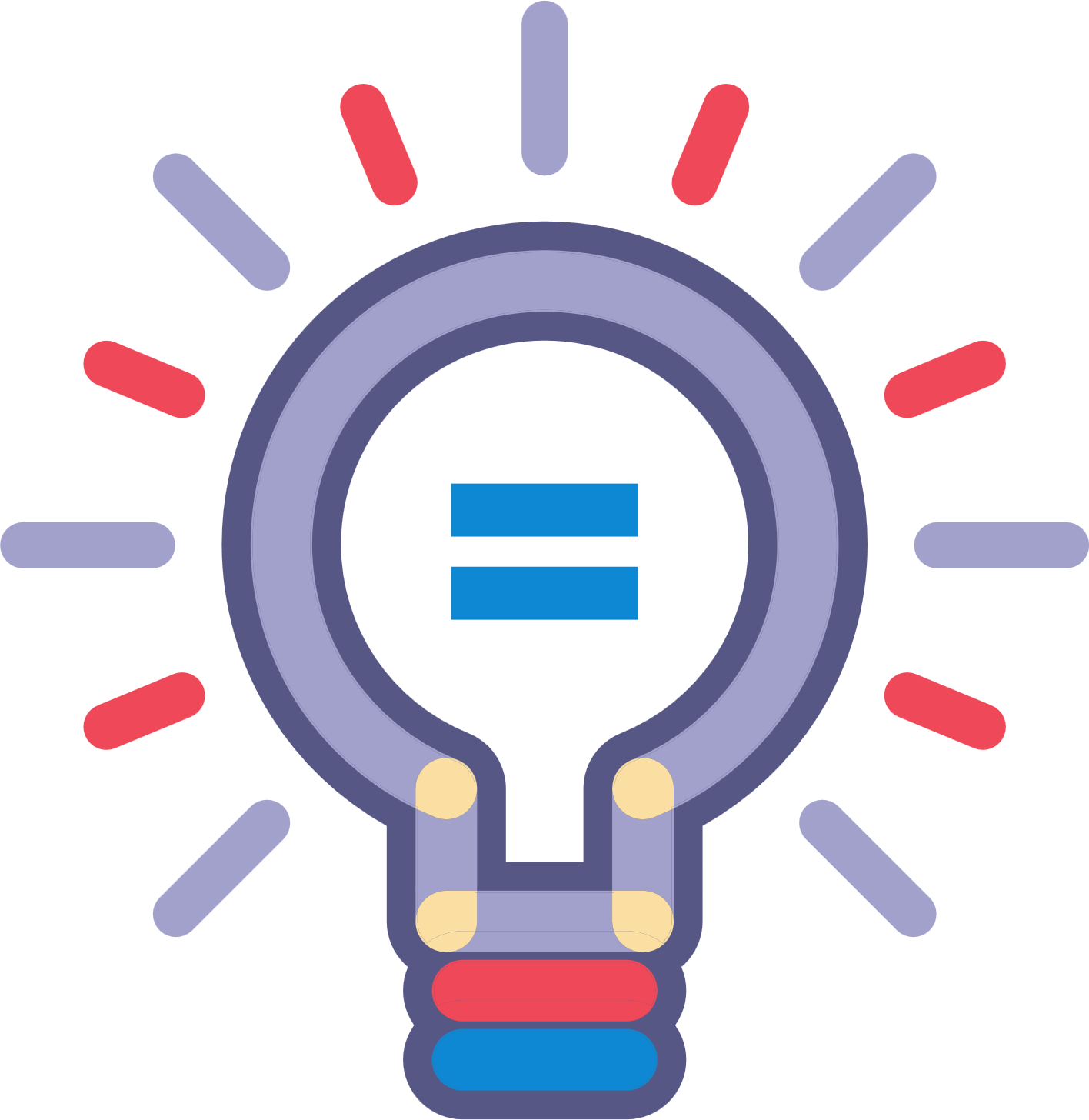 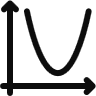 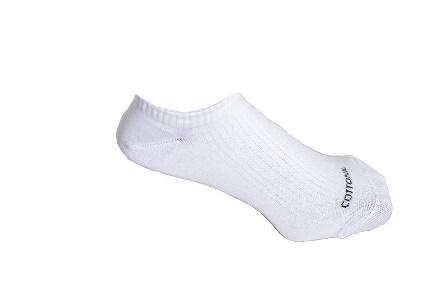 جـ )  ح( بني) =
1
4
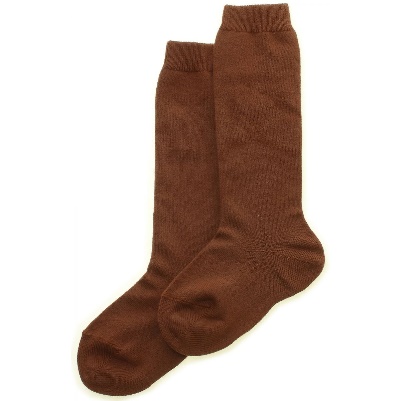 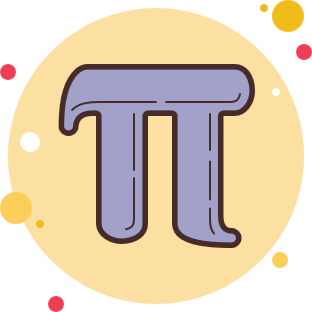 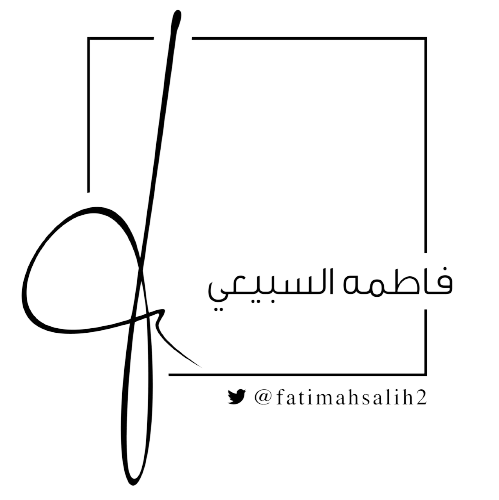 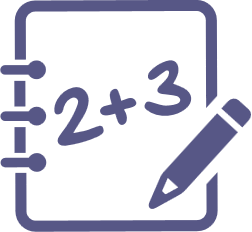 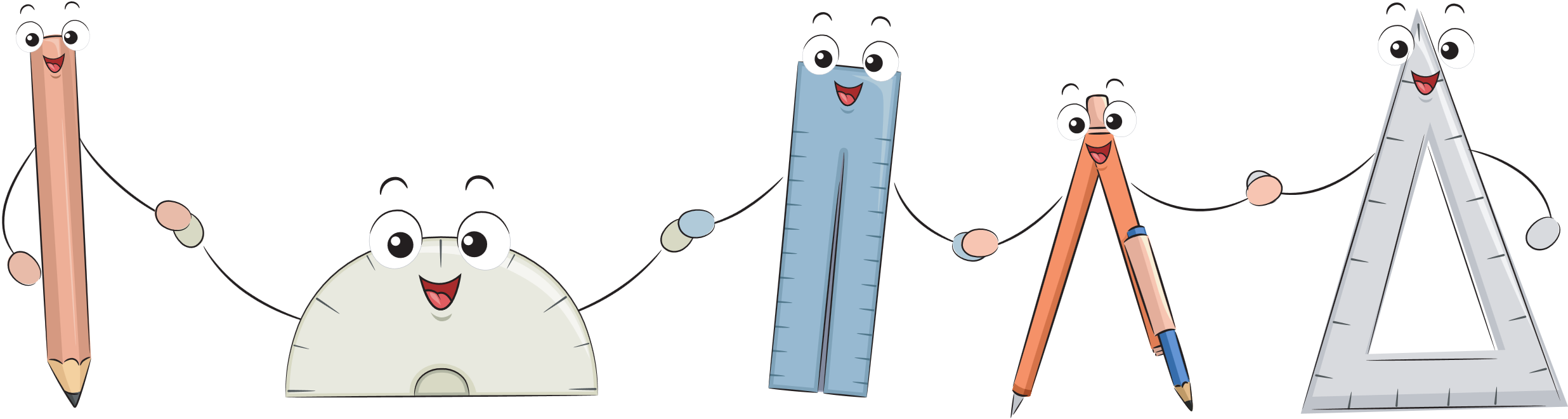 الاختبارات الدولية
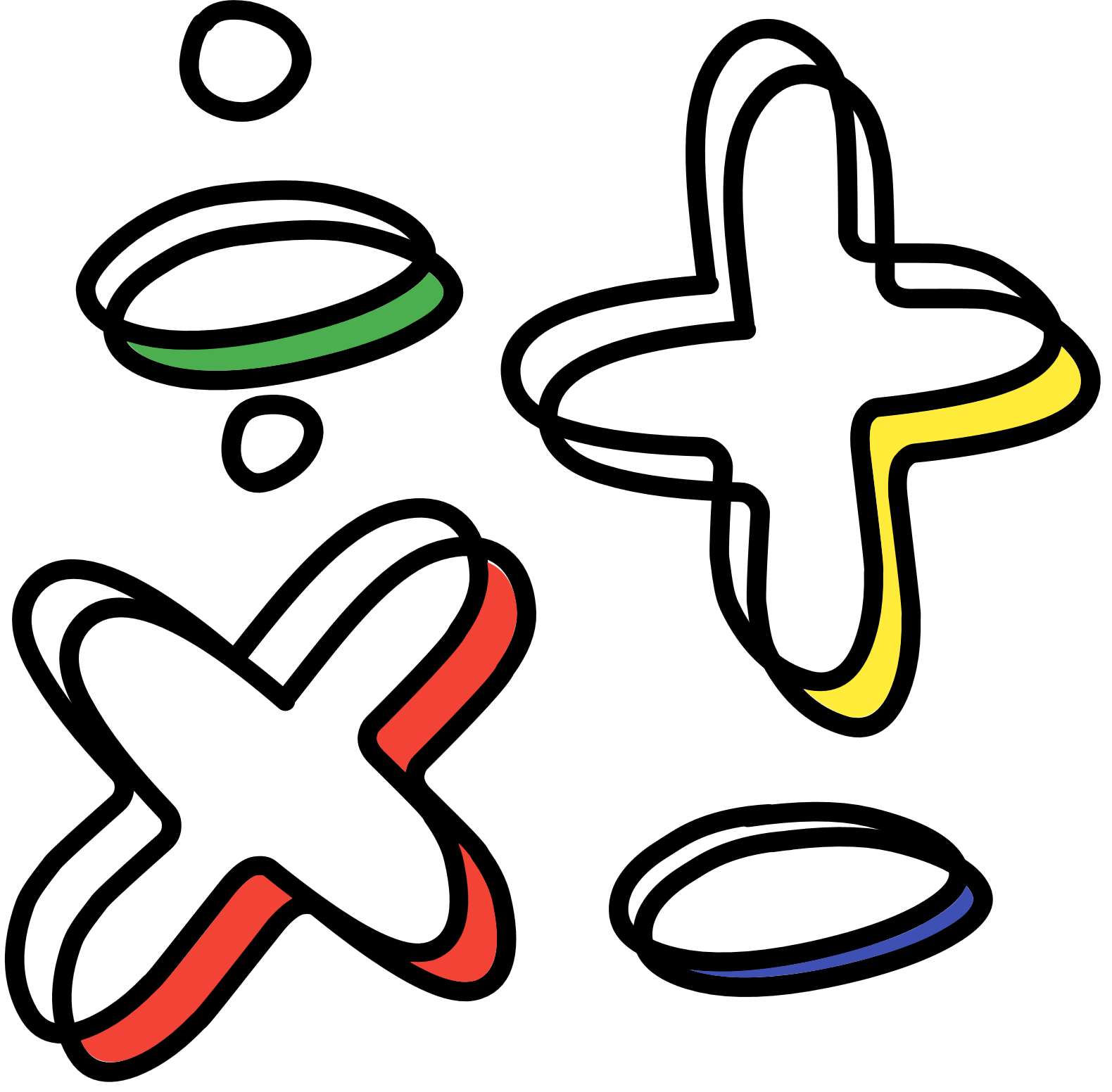 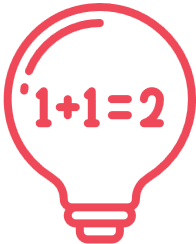 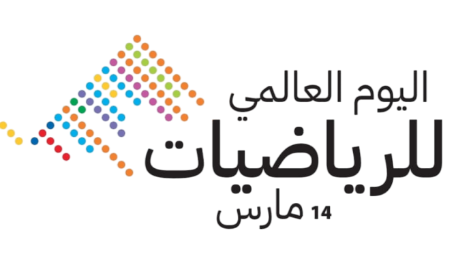 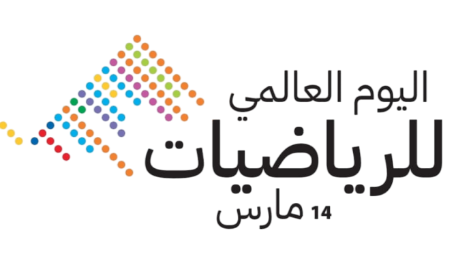 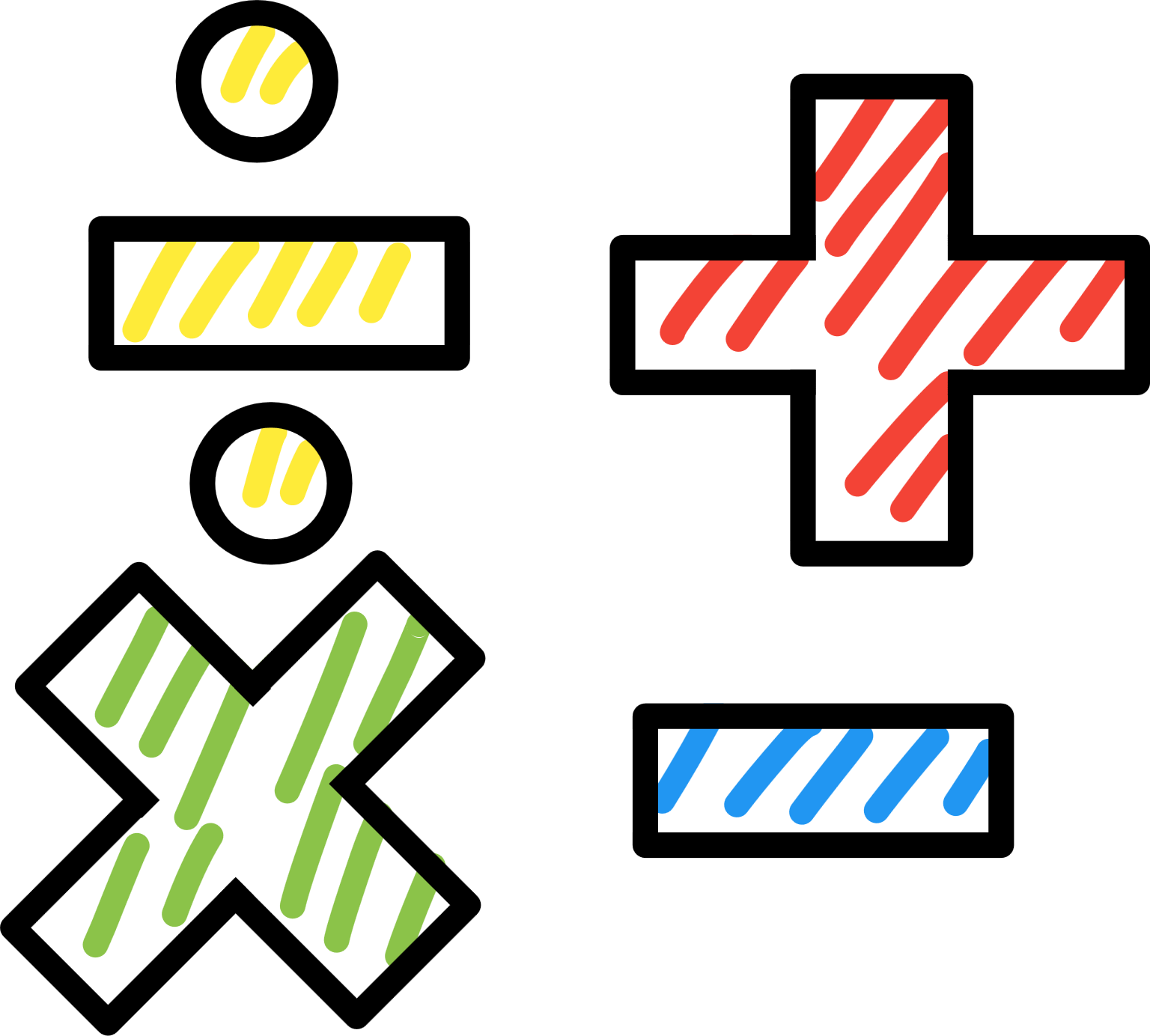 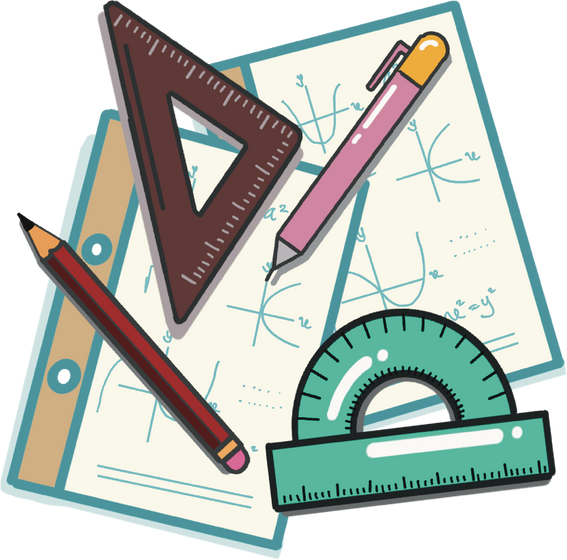 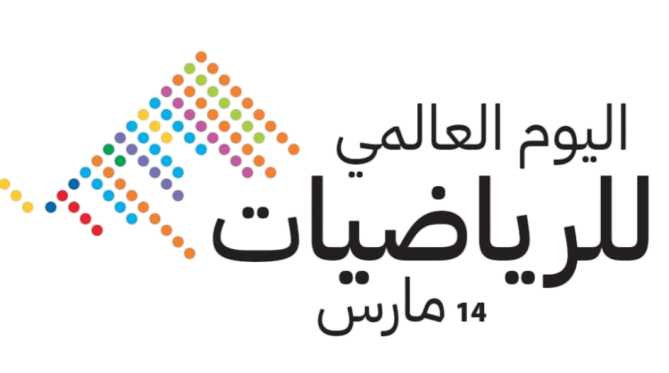 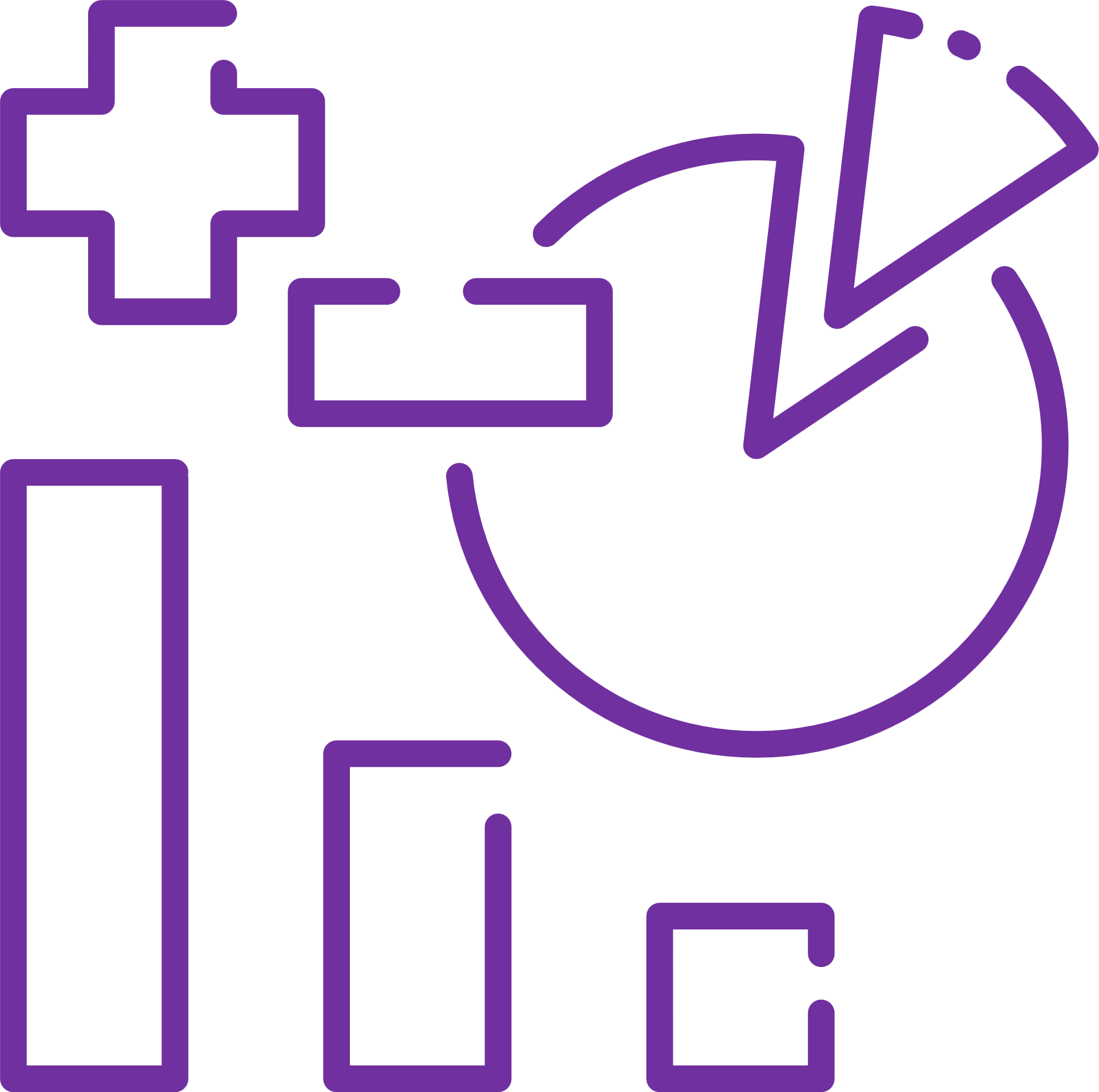 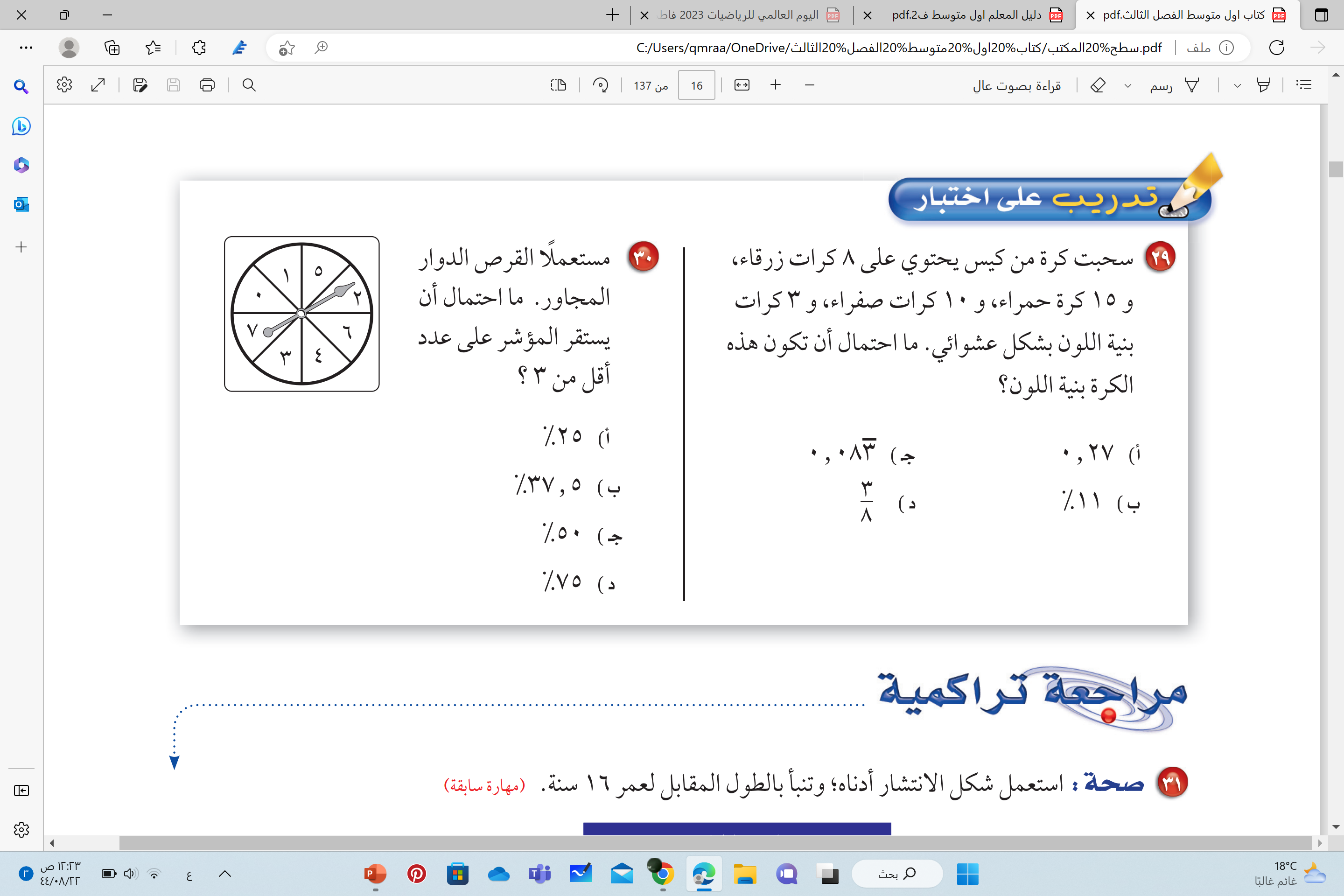 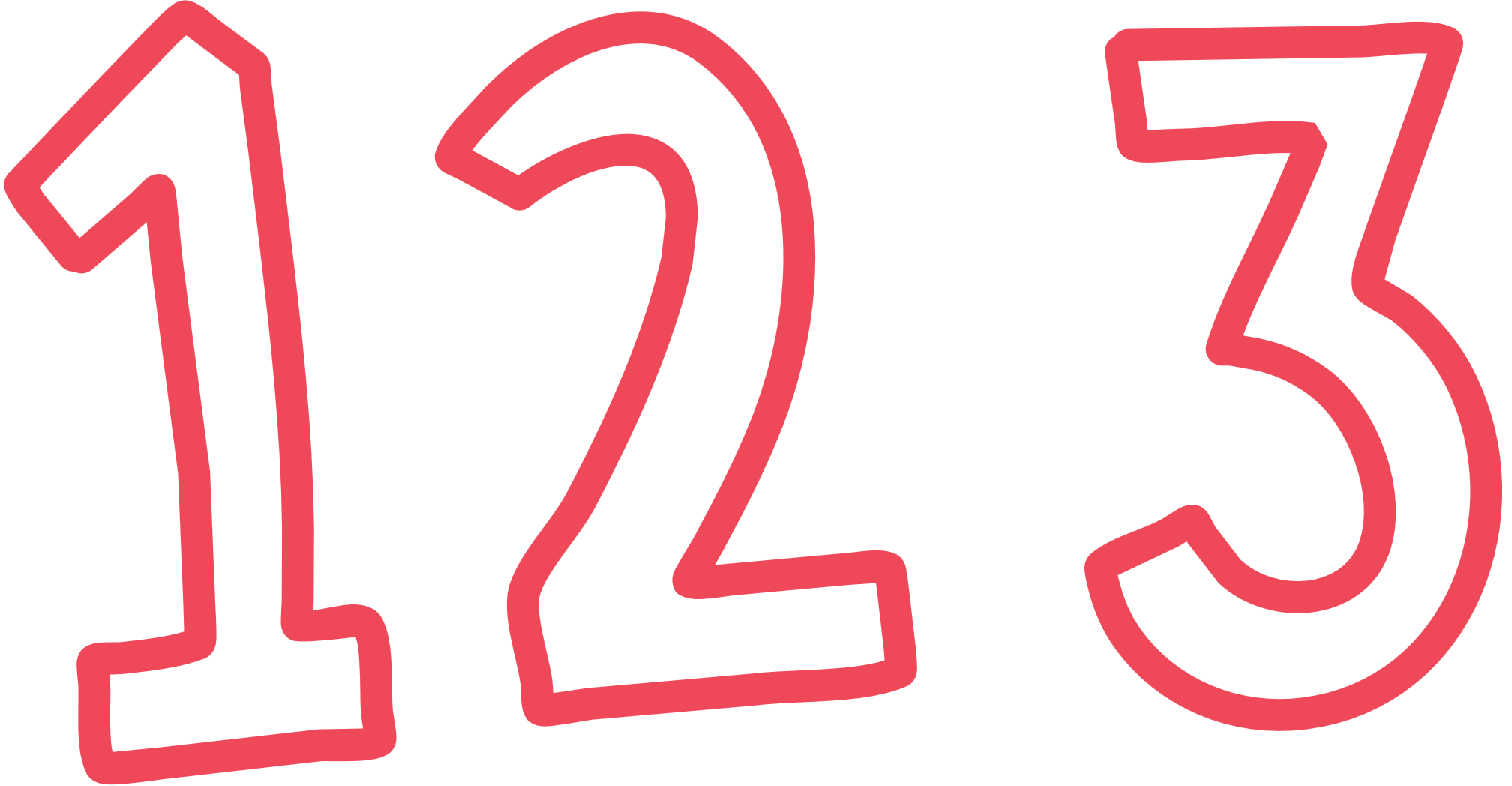 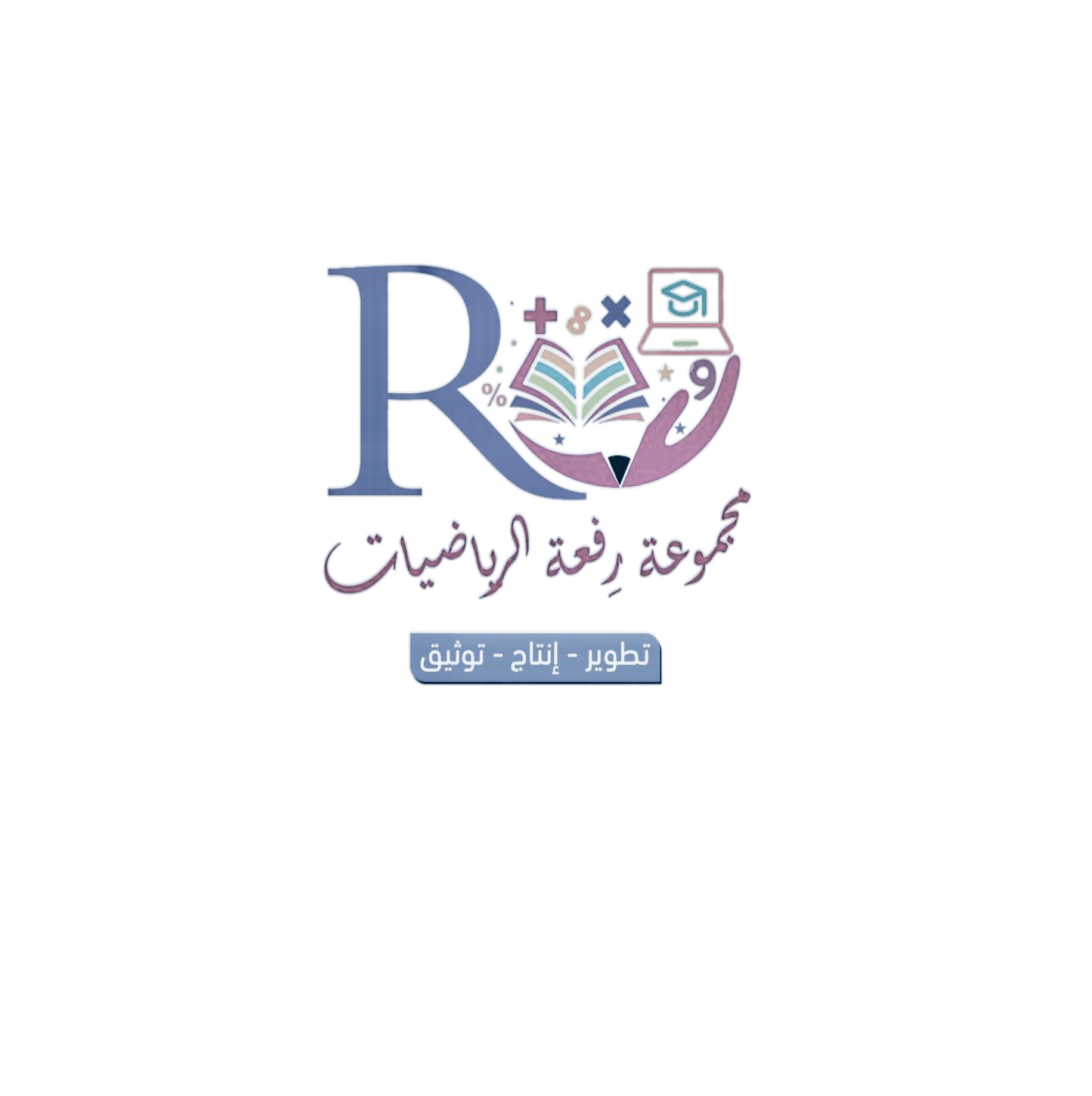 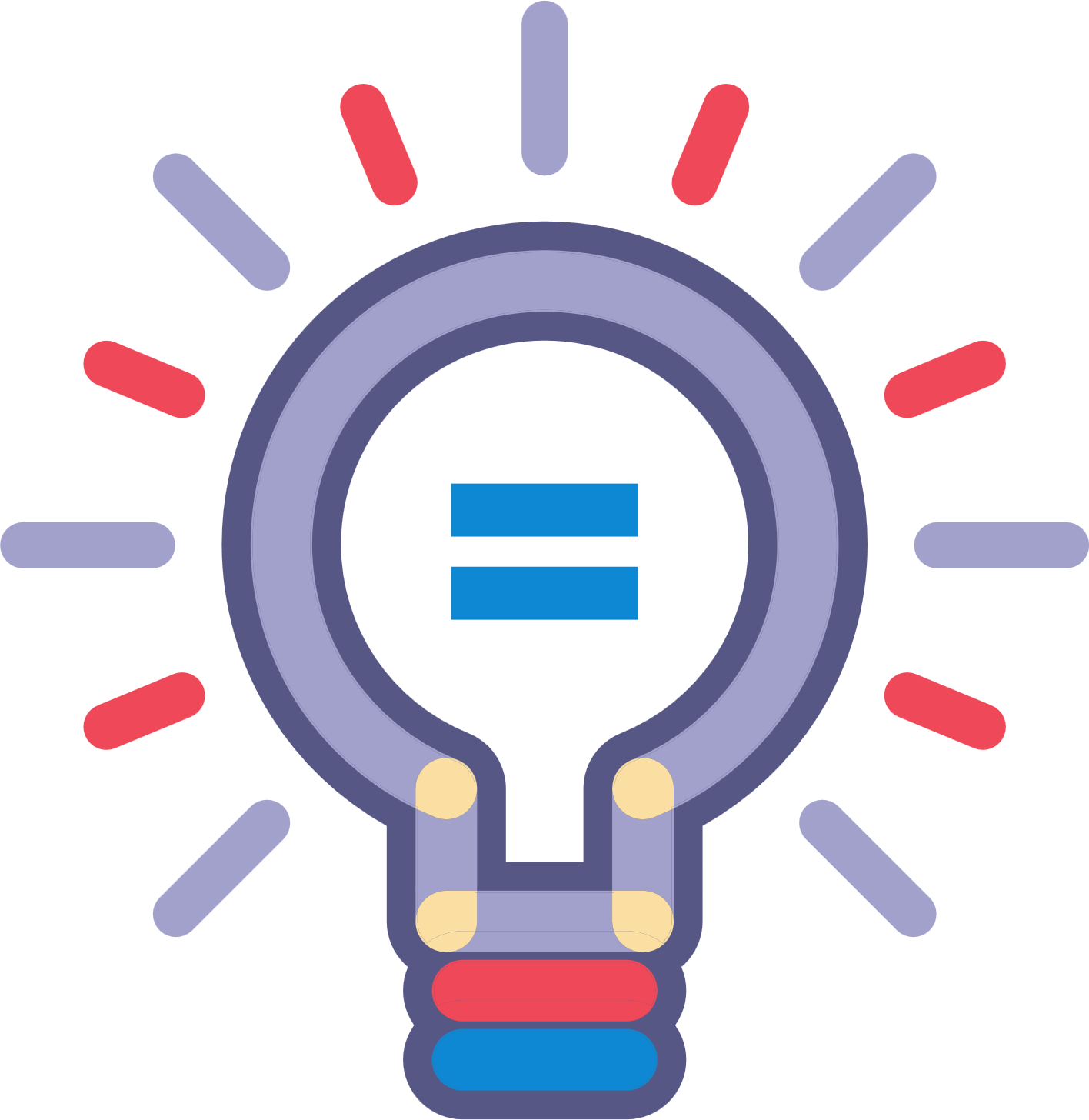 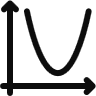 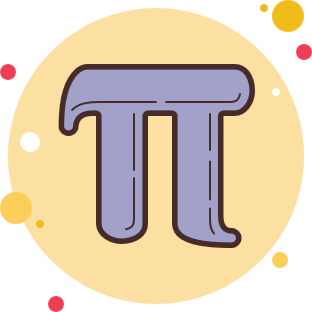 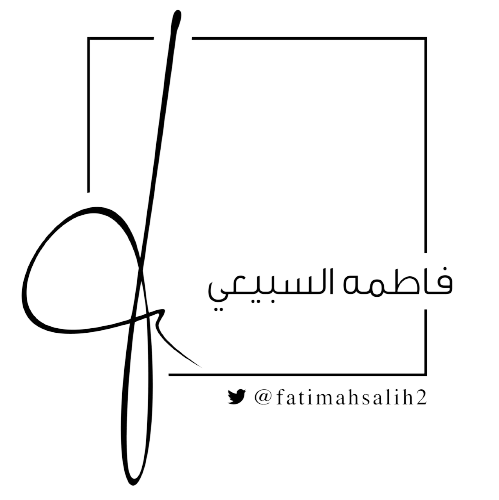 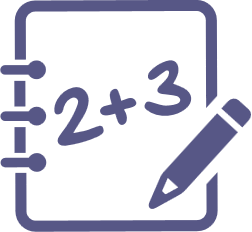 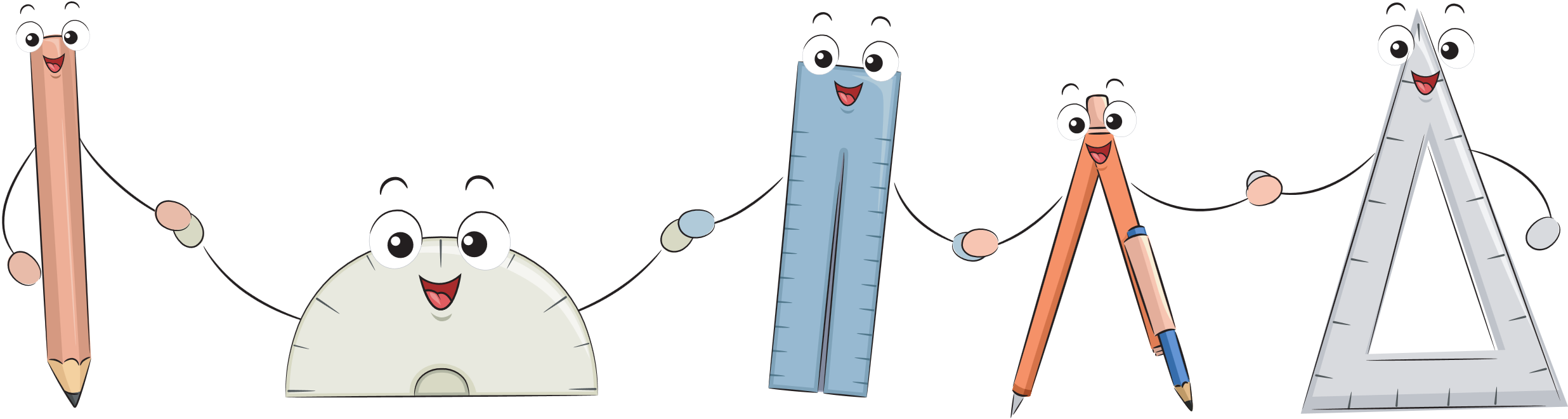 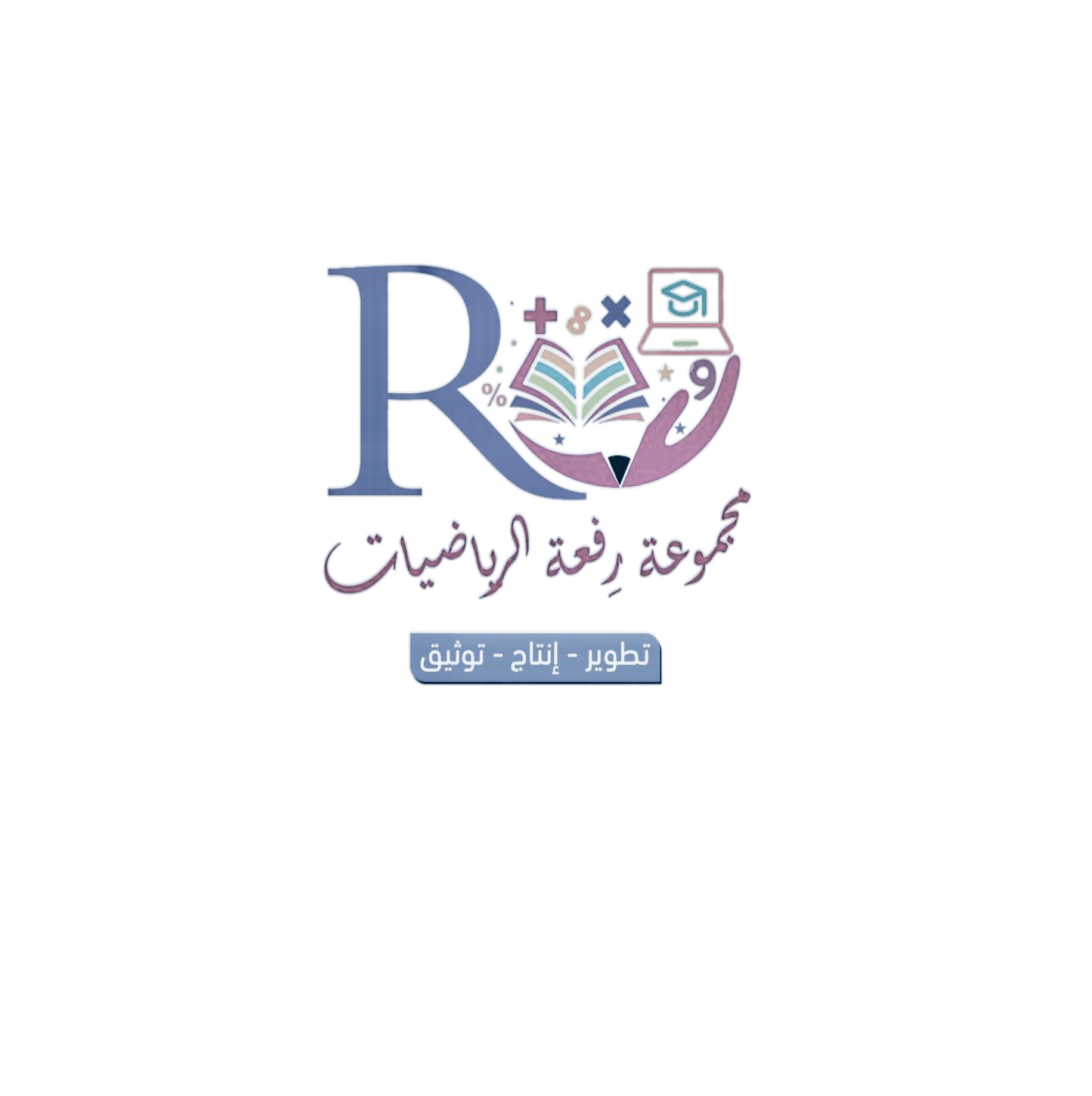 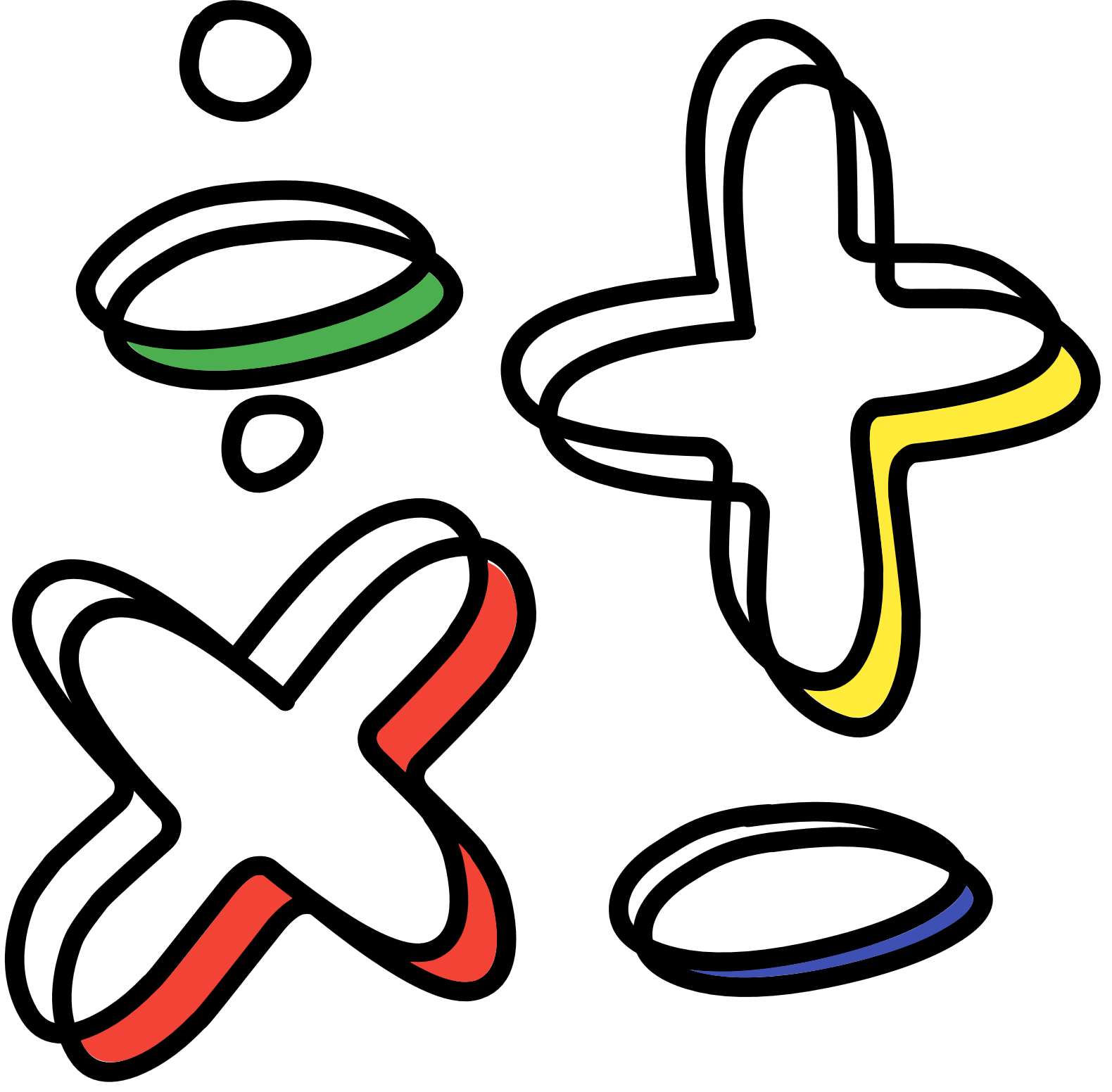 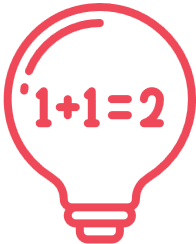 الواجب
منصة مدرستي
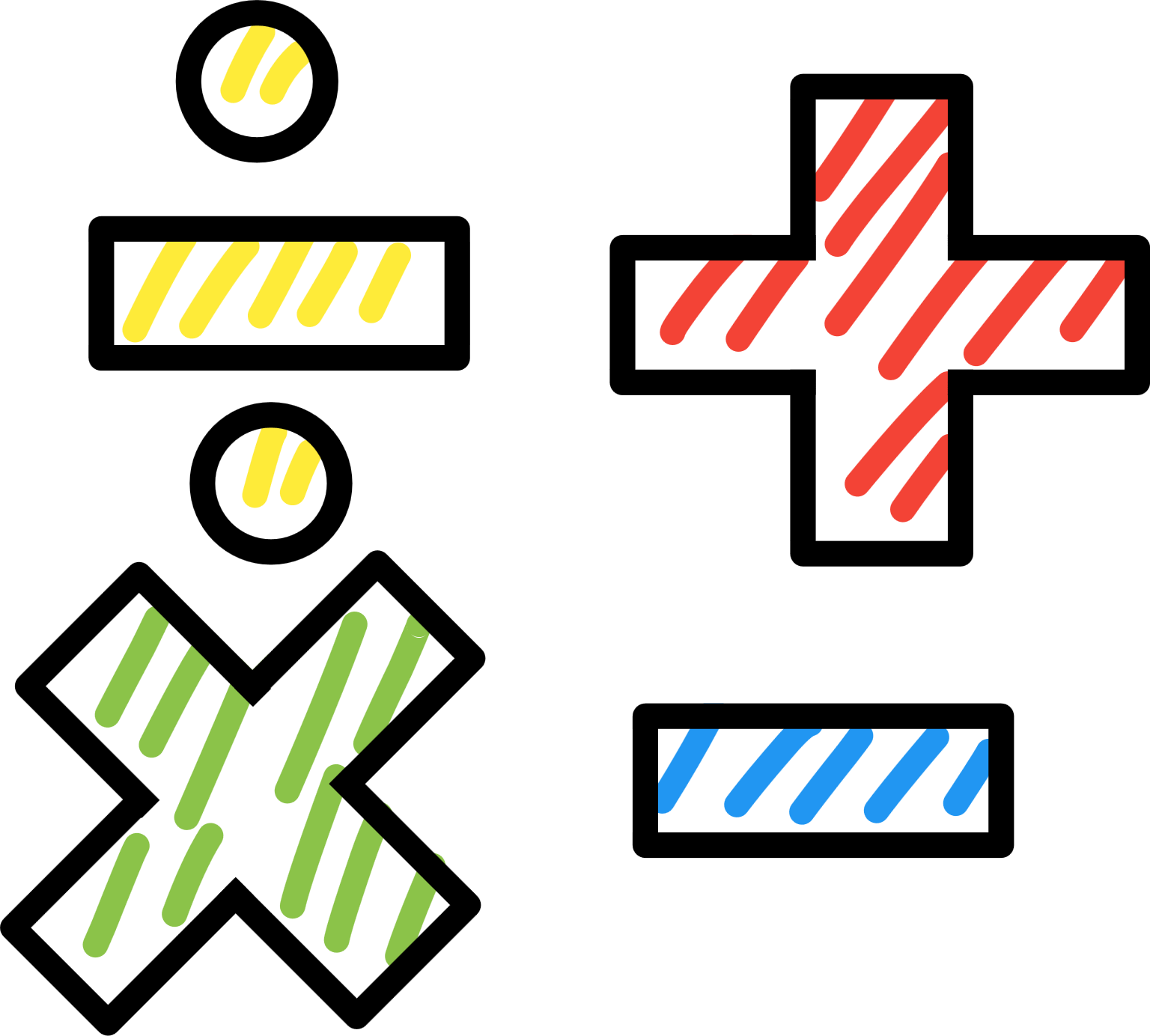 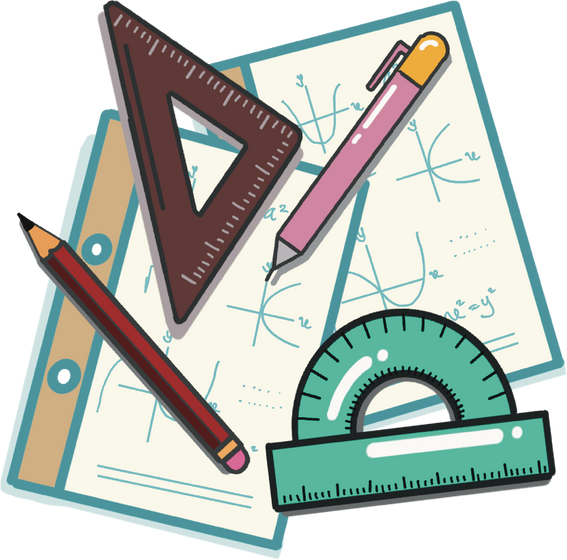 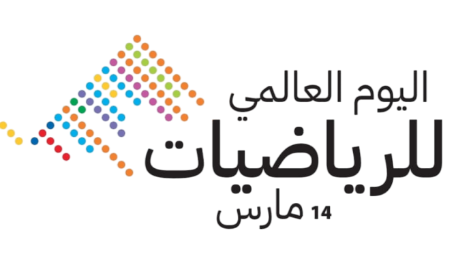 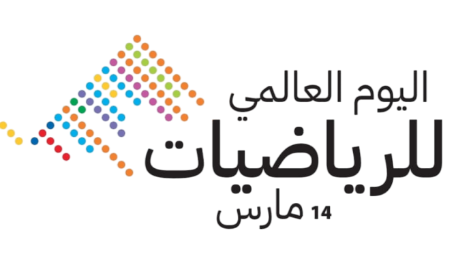 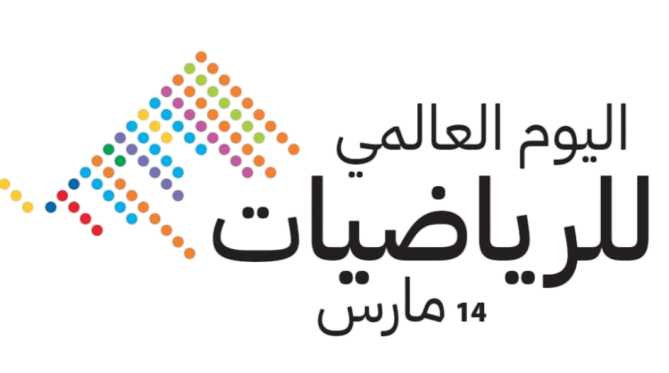 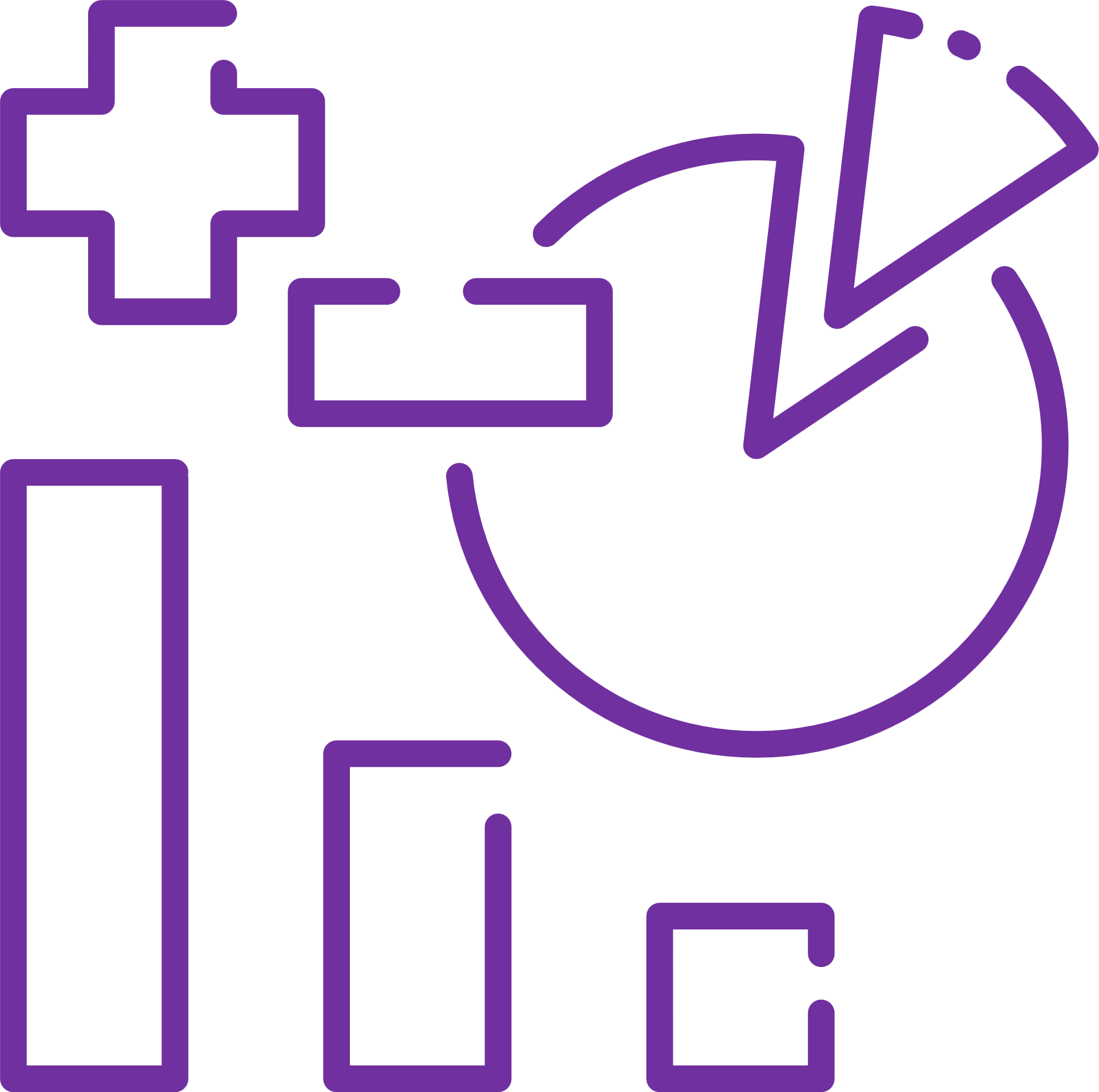 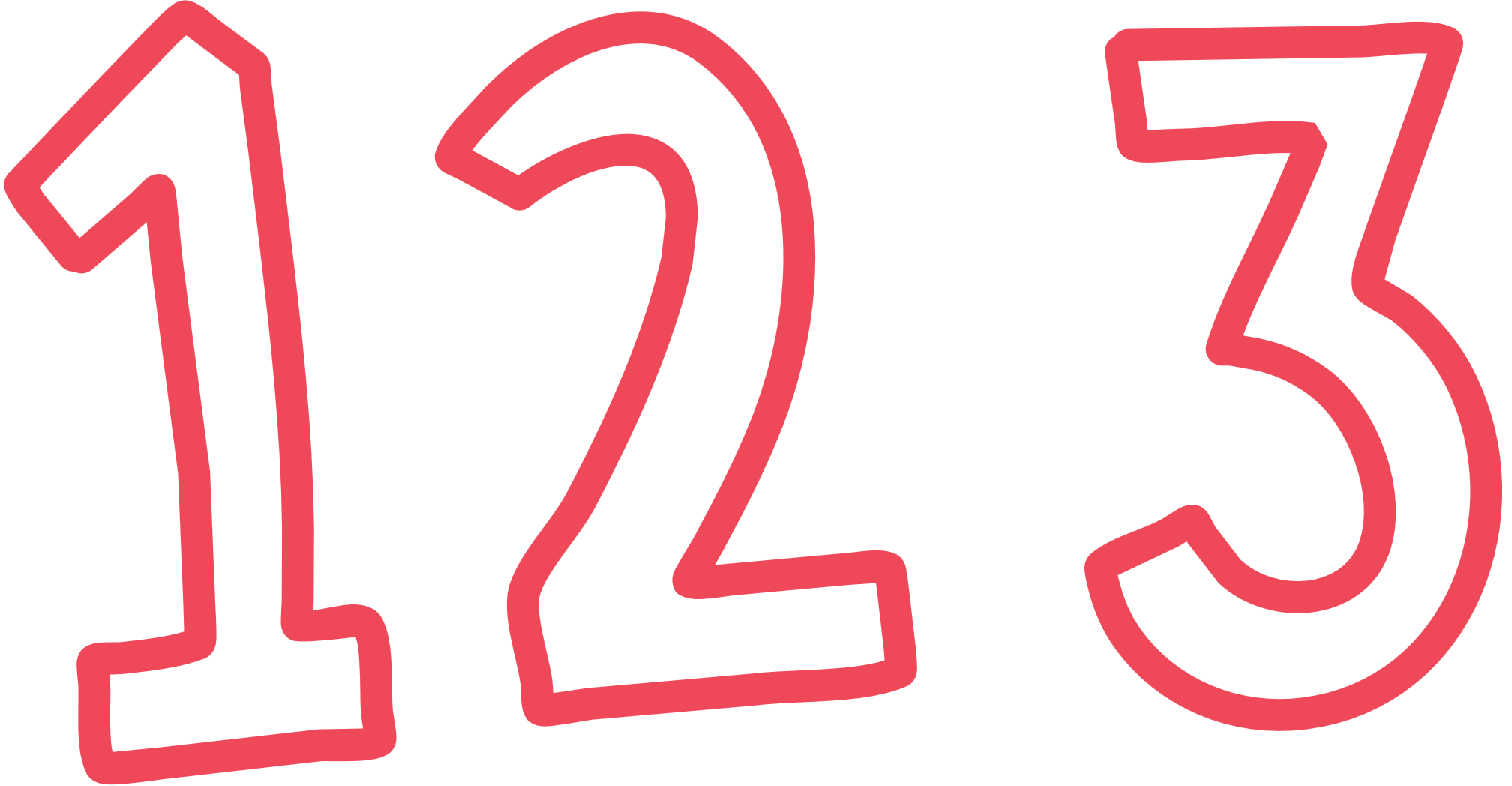 موقع رفعة التعليمية
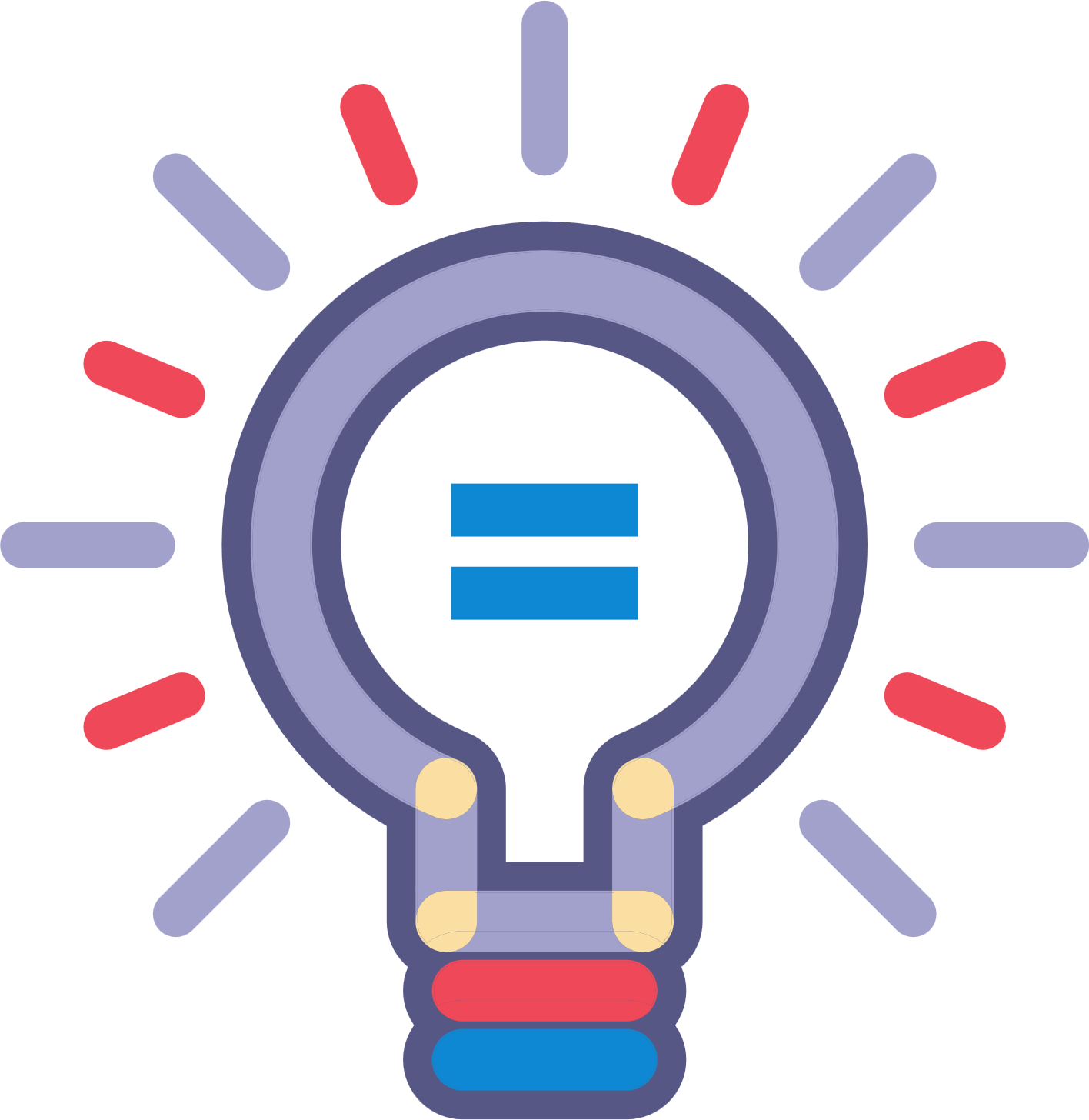 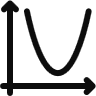 قناة تيليجرام
أ / فاطمه صالح السبيعي
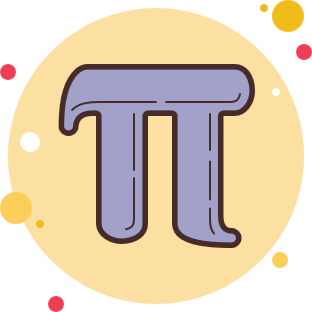 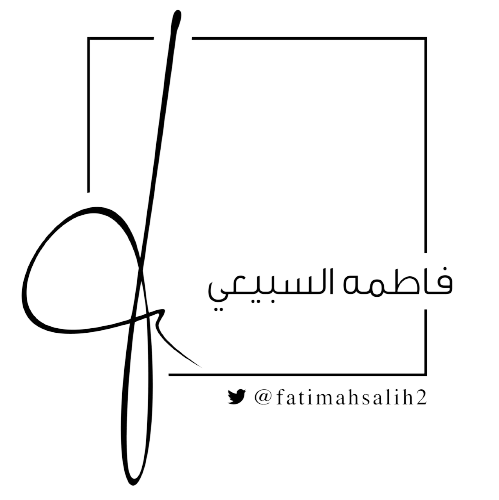 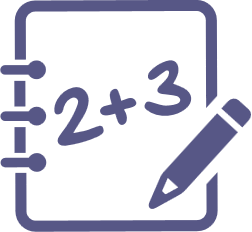 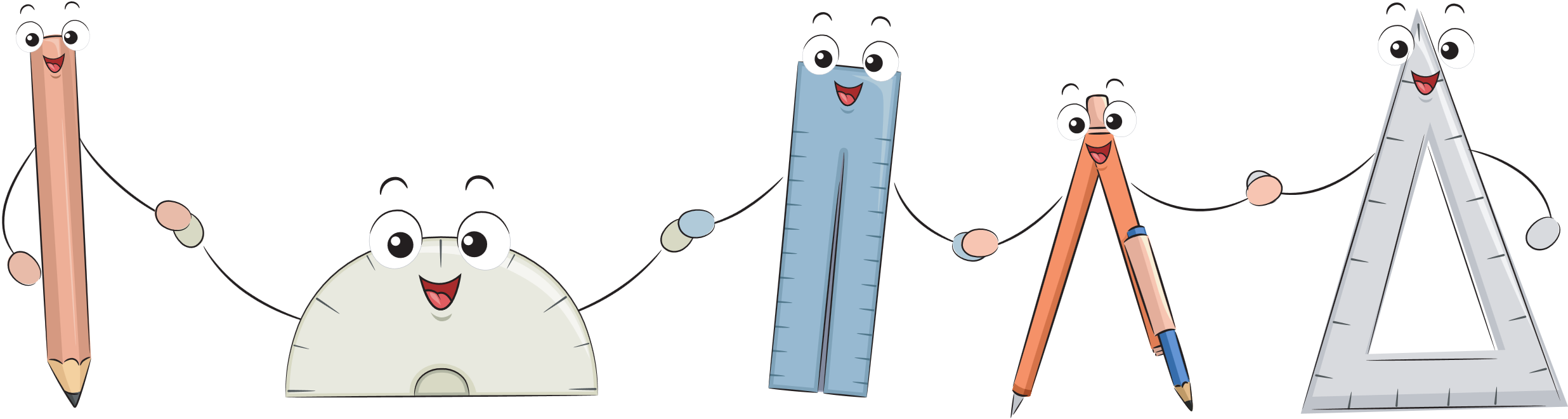